美洲華語第六冊
1
導
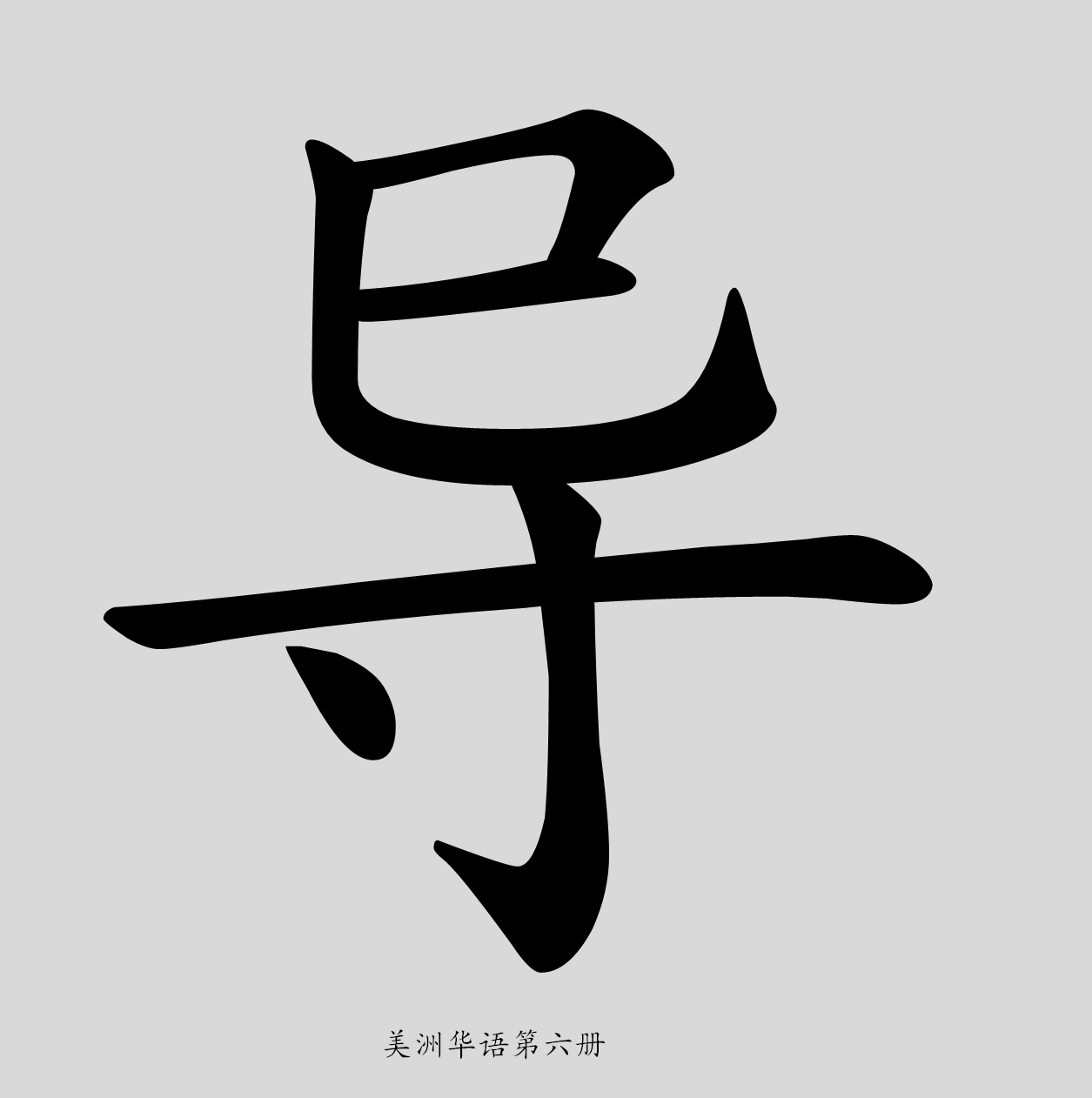 美洲華語第六冊
2
講
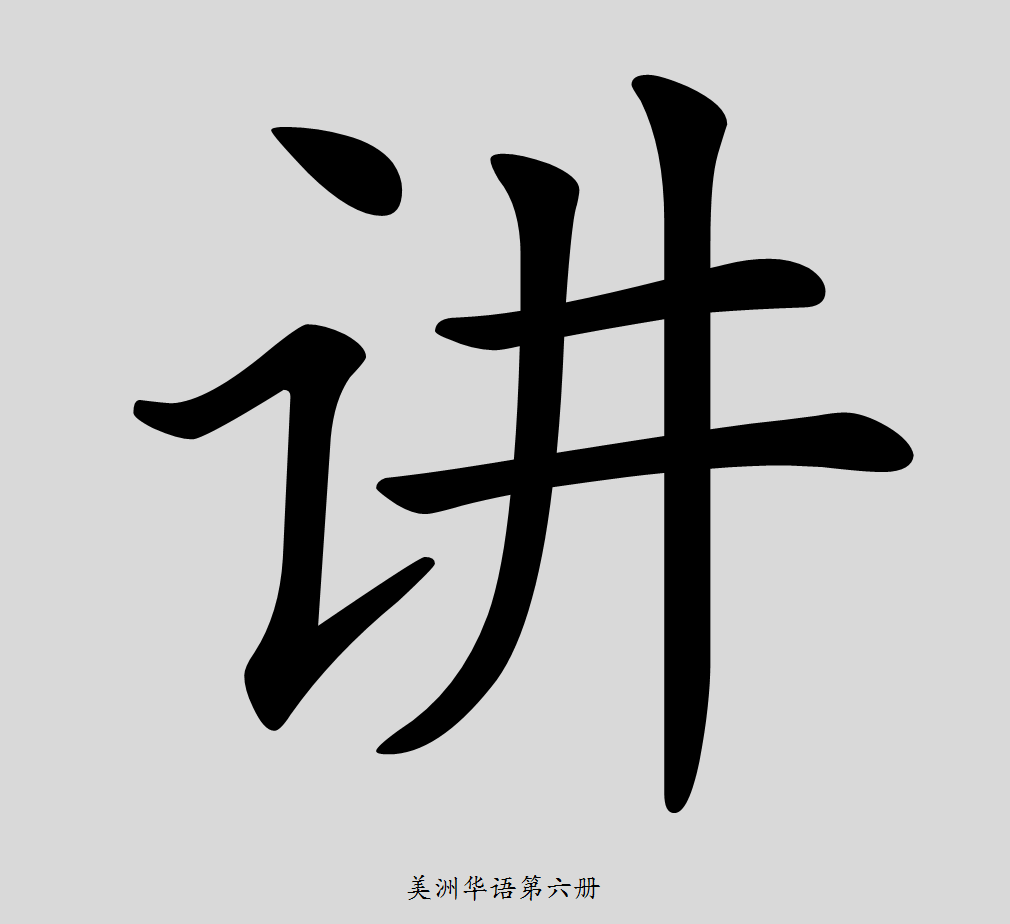 美洲華語第六冊
3
義
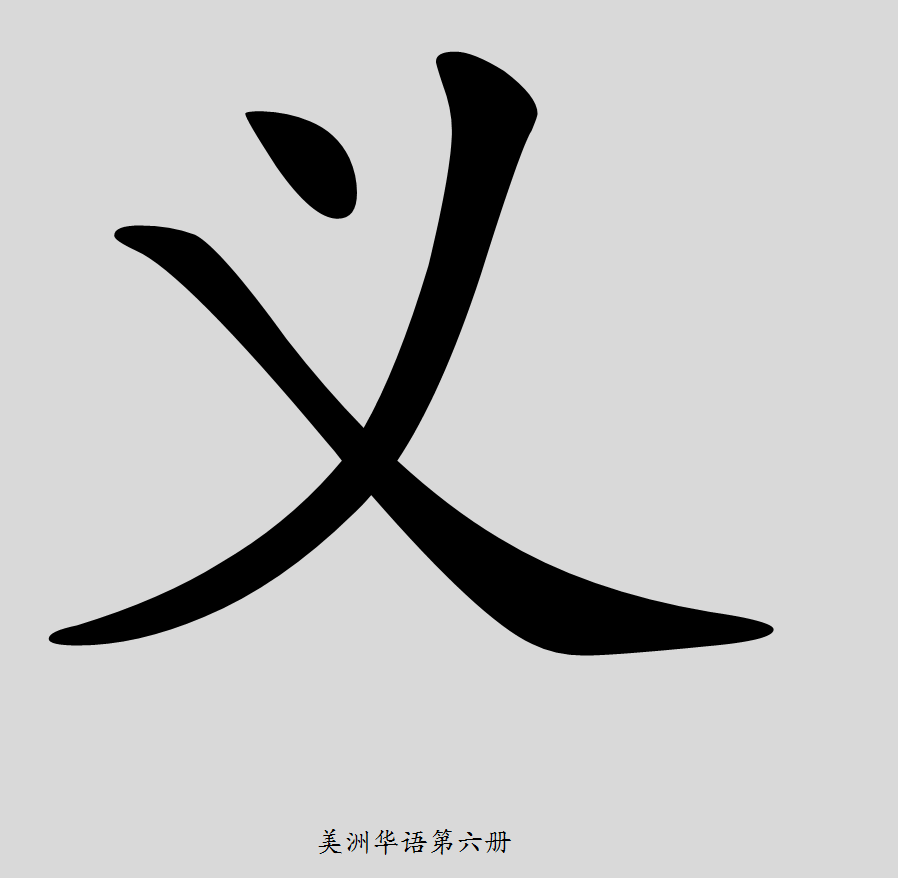 美洲華語第六冊
4
夾
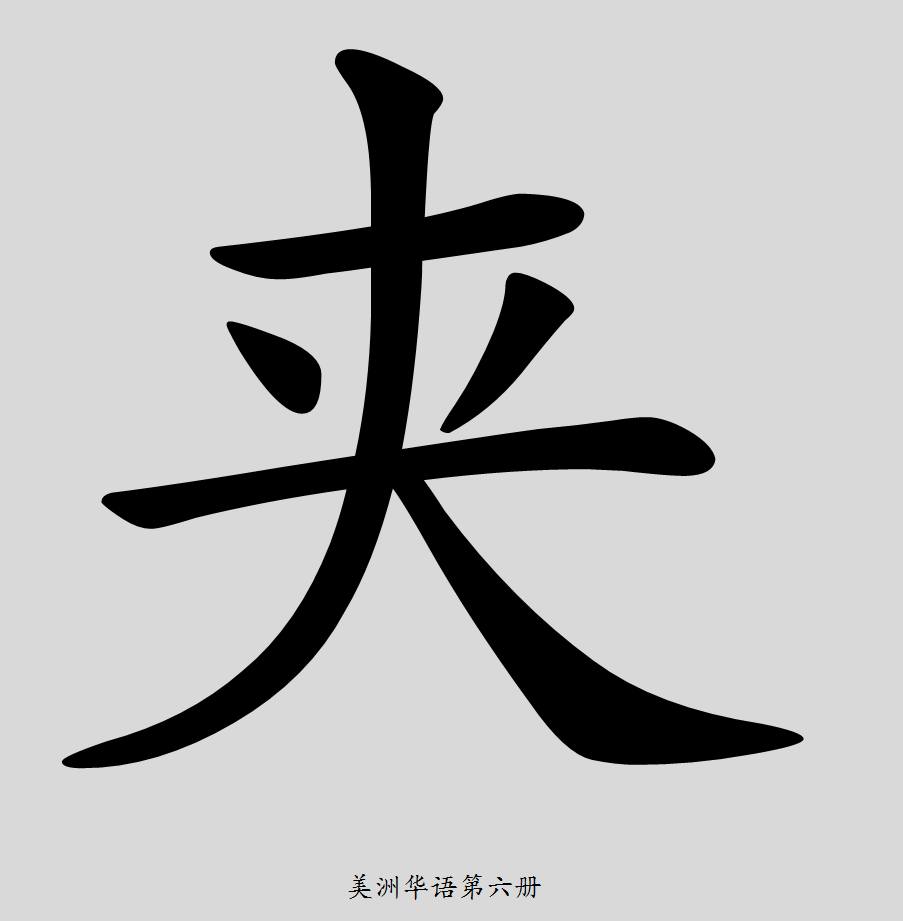 美洲華語第六冊
5
程
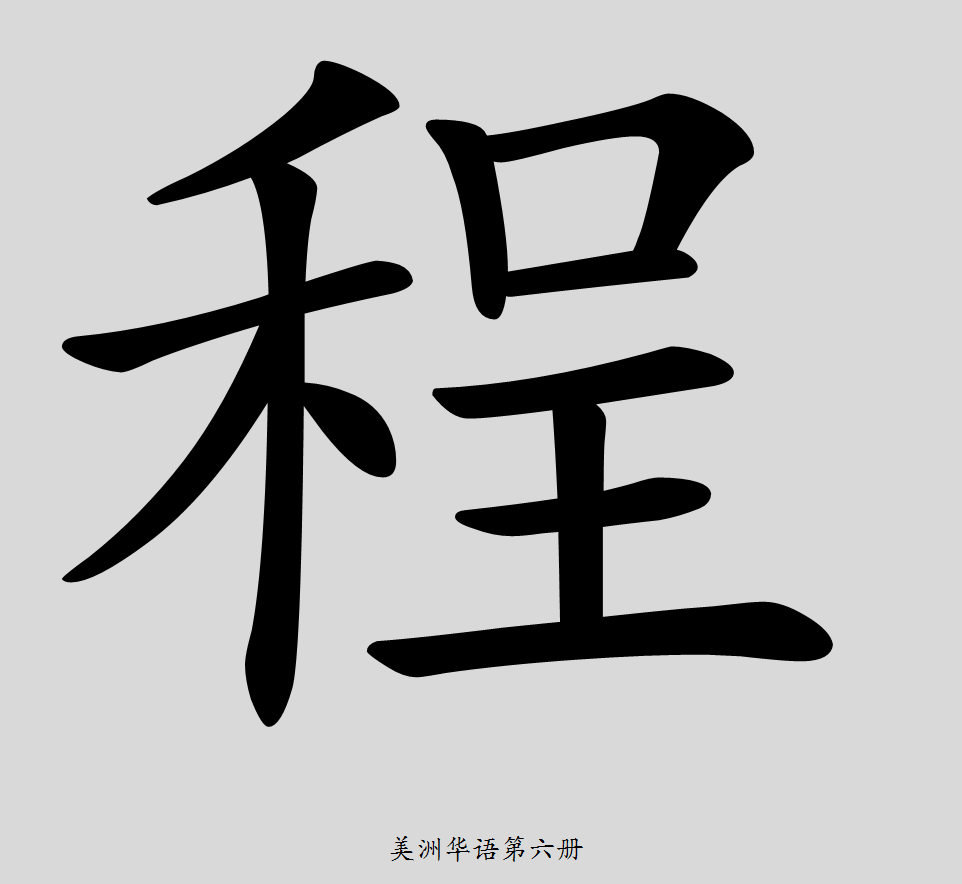 美洲華語第六冊
6
規
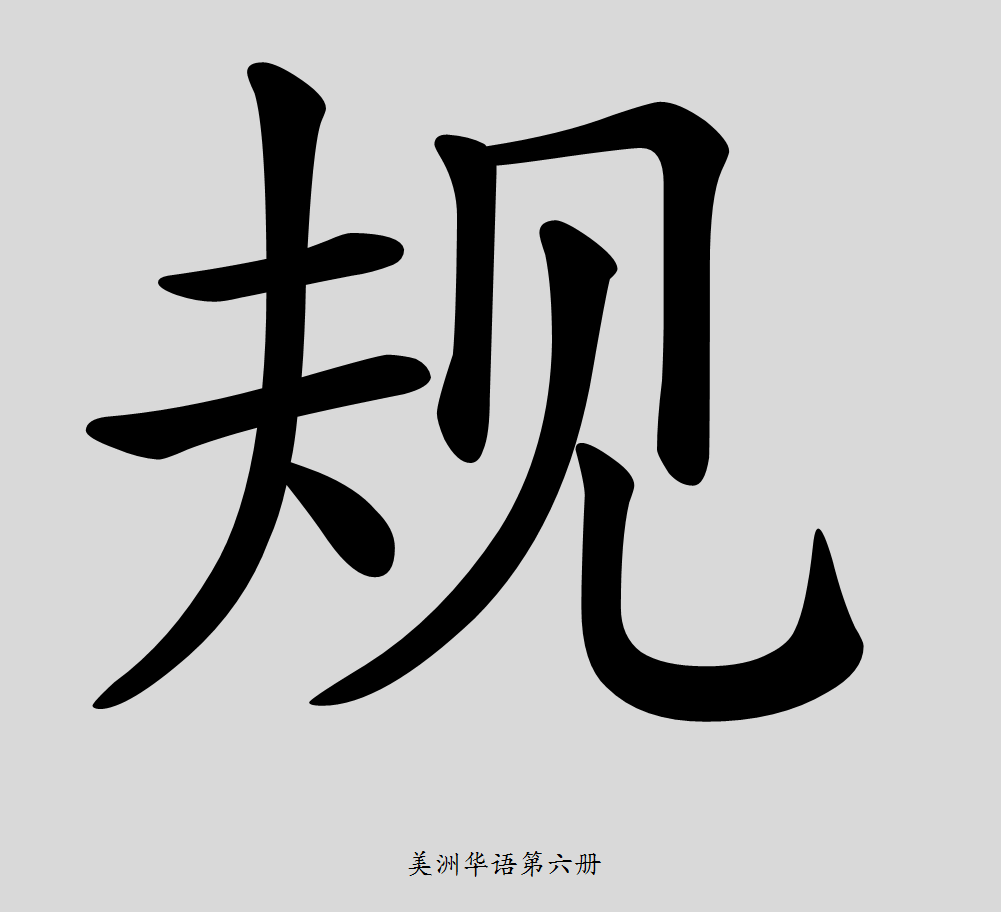 美洲華語第六冊
7
則
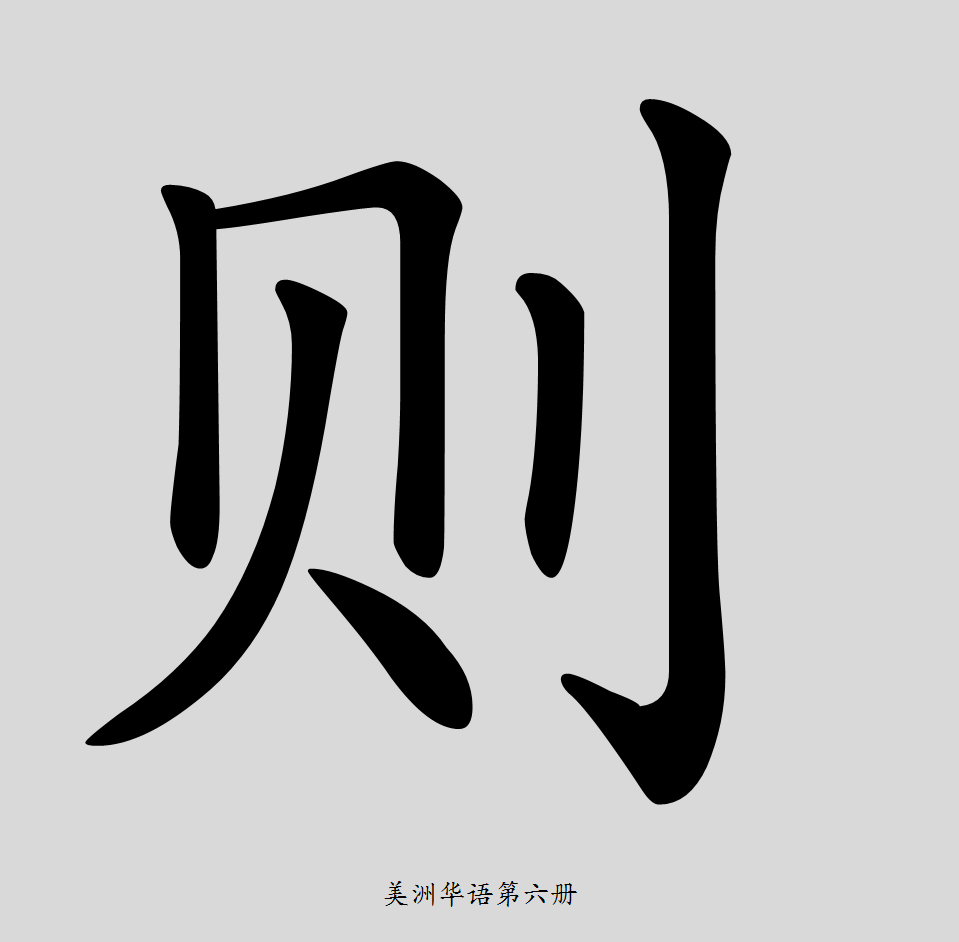 美洲華語第六冊
8
換
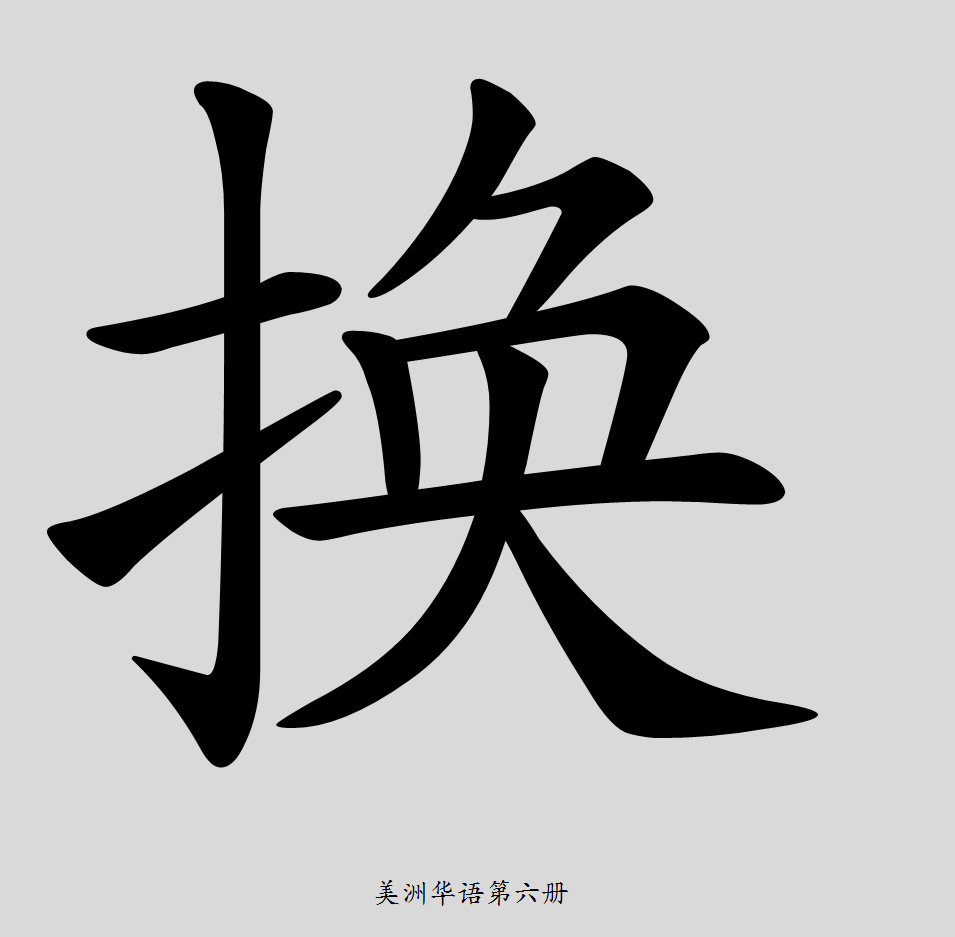 美洲華語第六冊
9
遲
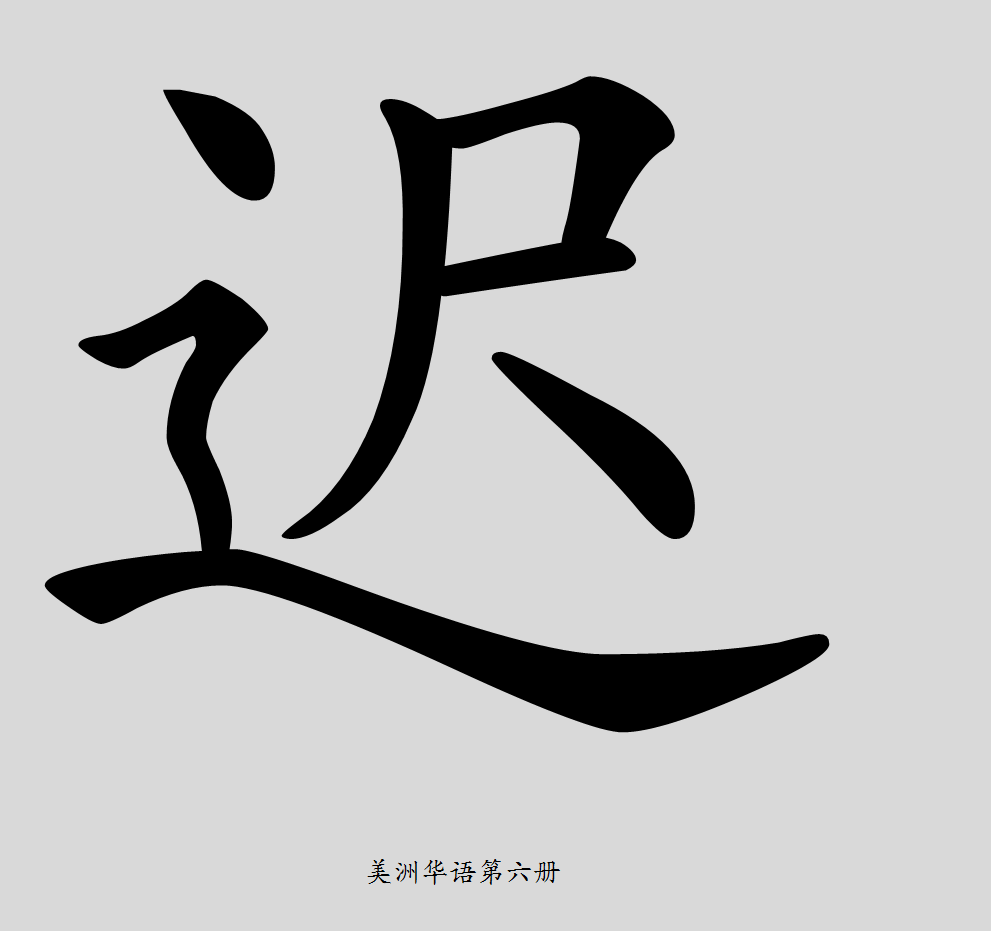 美洲華語第六冊
10
固
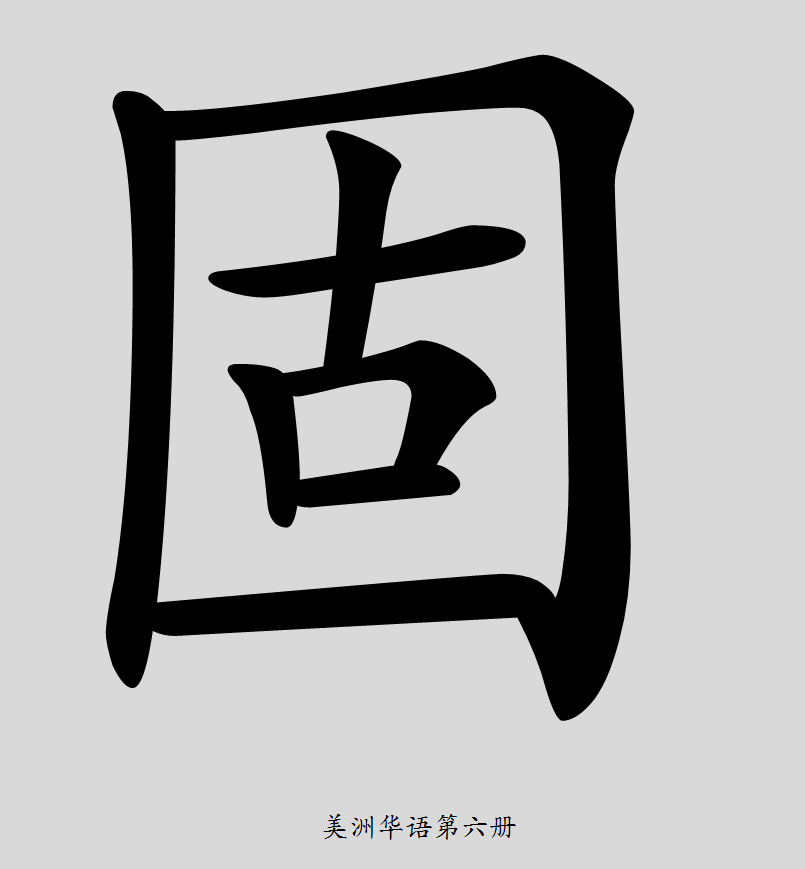 美洲華語第六冊
11
座
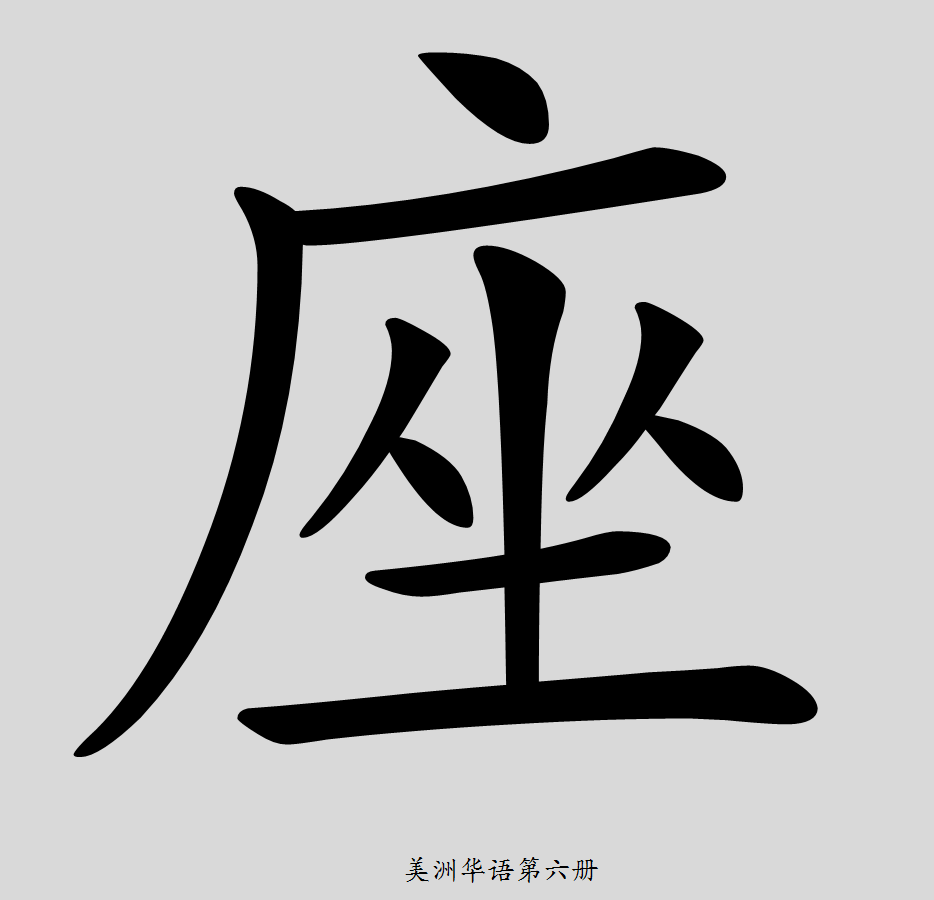 美洲華語第六冊
12
置
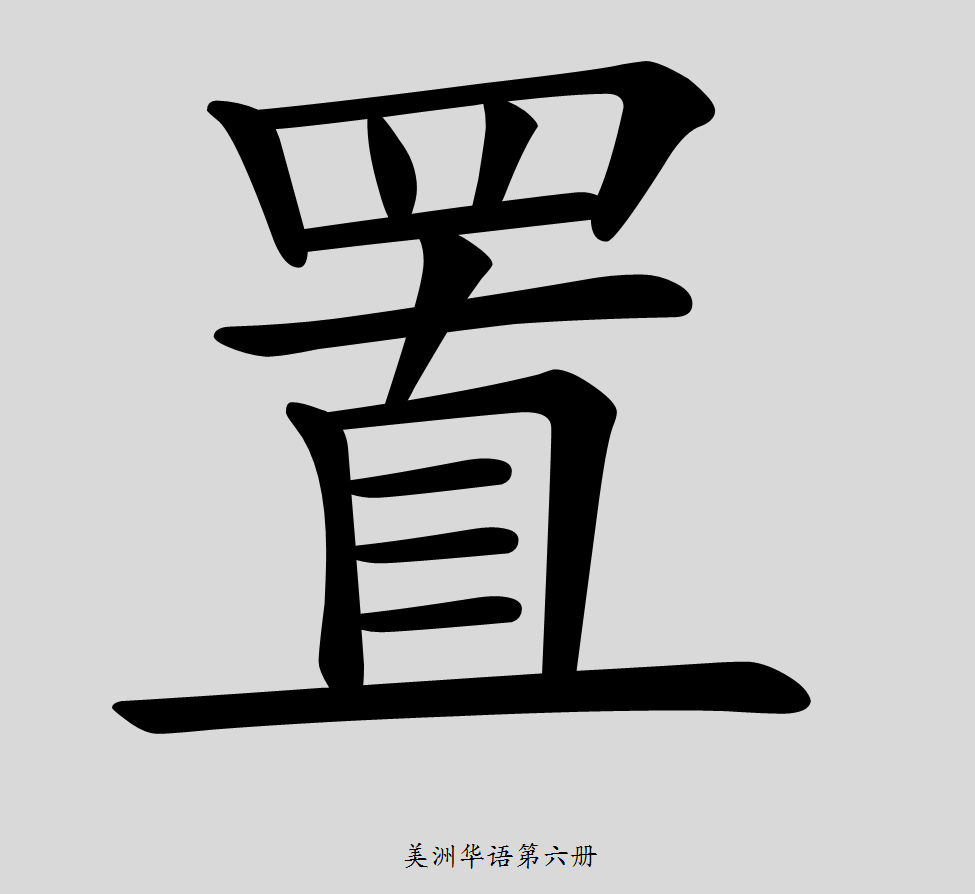 美洲華語第六冊
13
貴
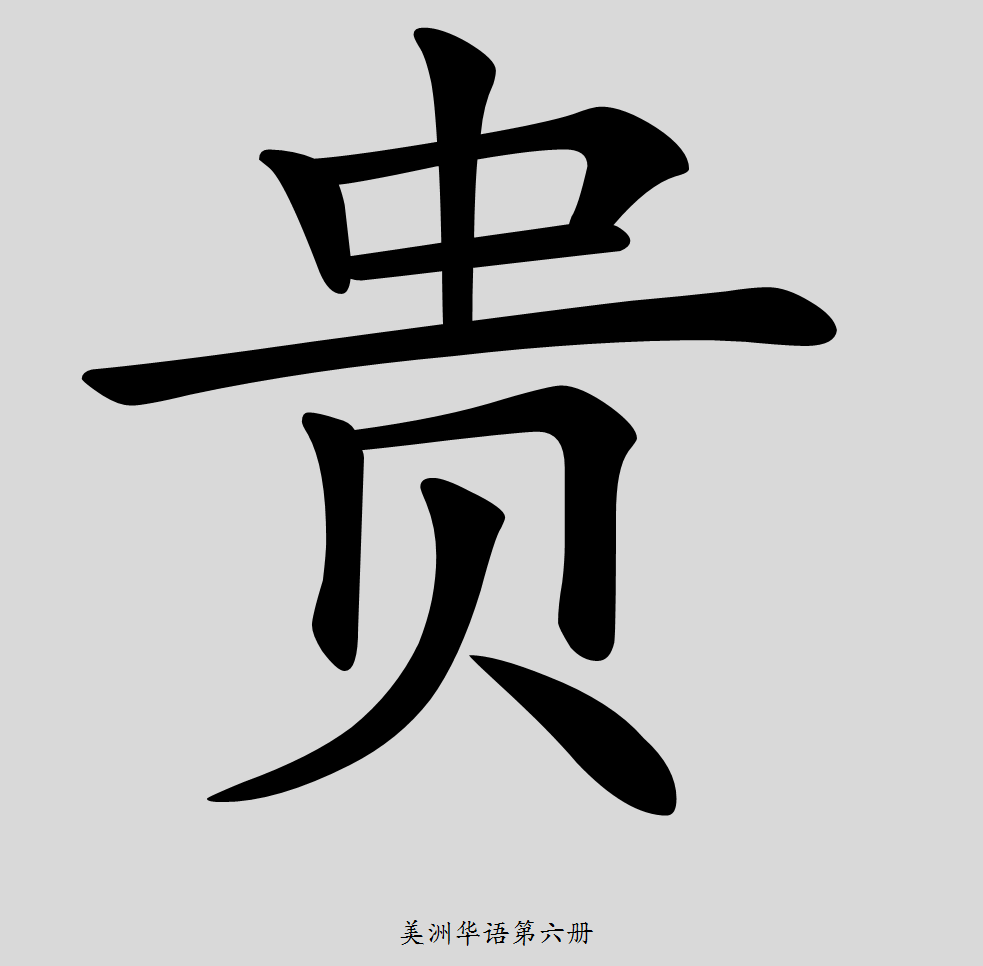 美洲華語第六冊
14
號
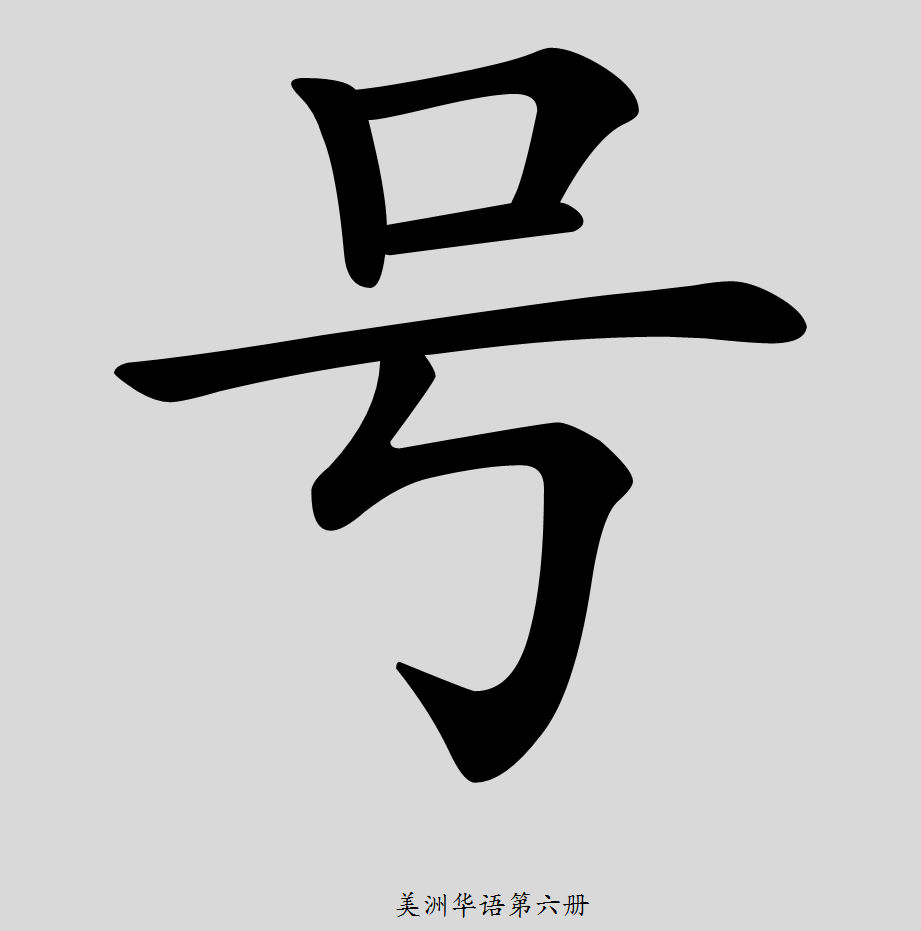 美洲華語第六冊
15
育
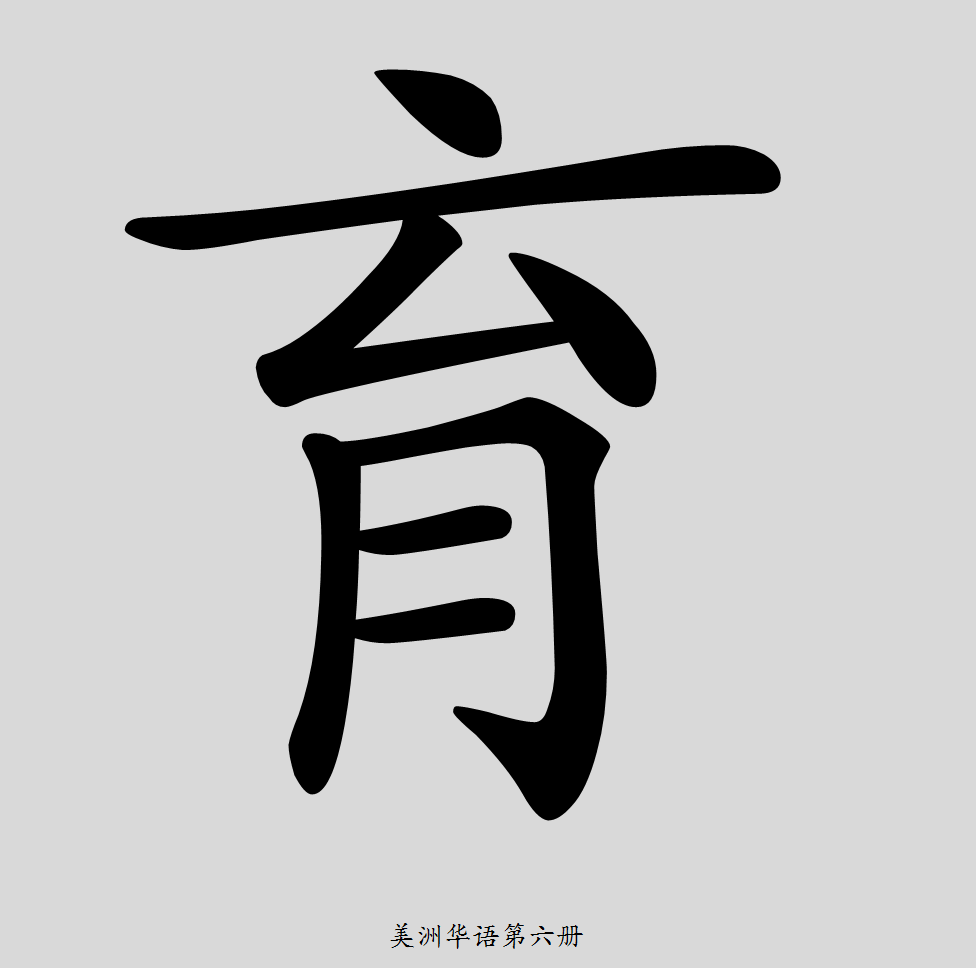 美洲華語第六冊
16
必
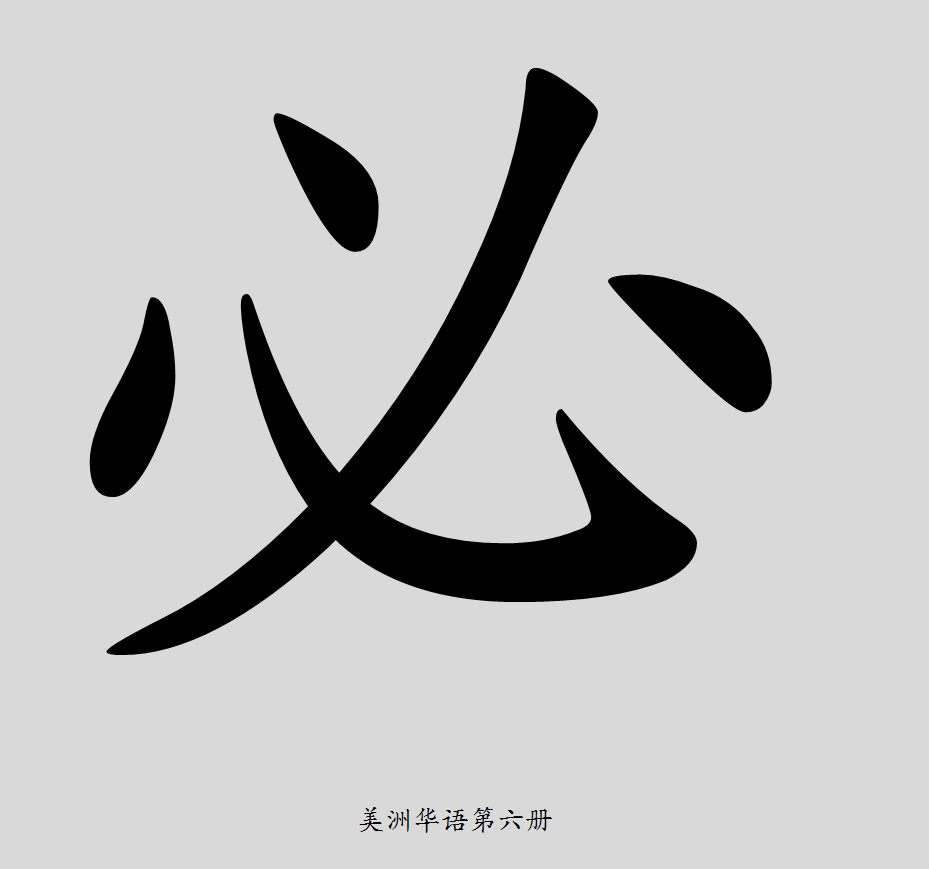 美洲華語第六冊
17
修
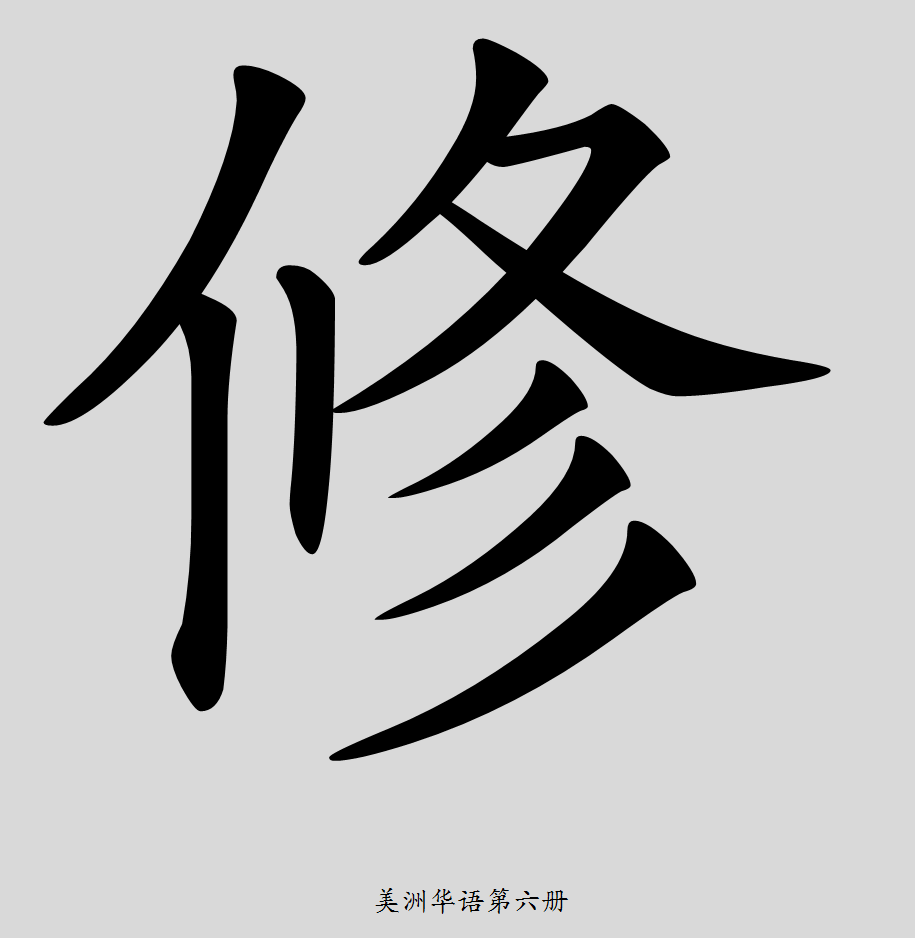 美洲華語第六冊
18
另
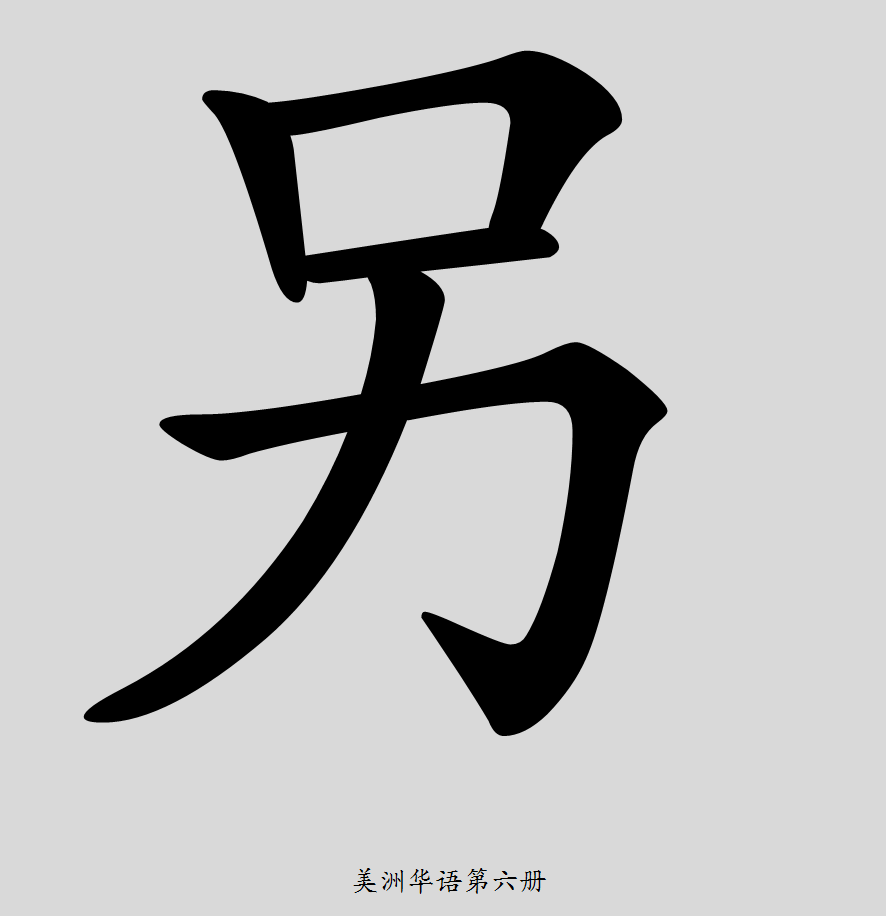 美洲華語第六冊
19
附
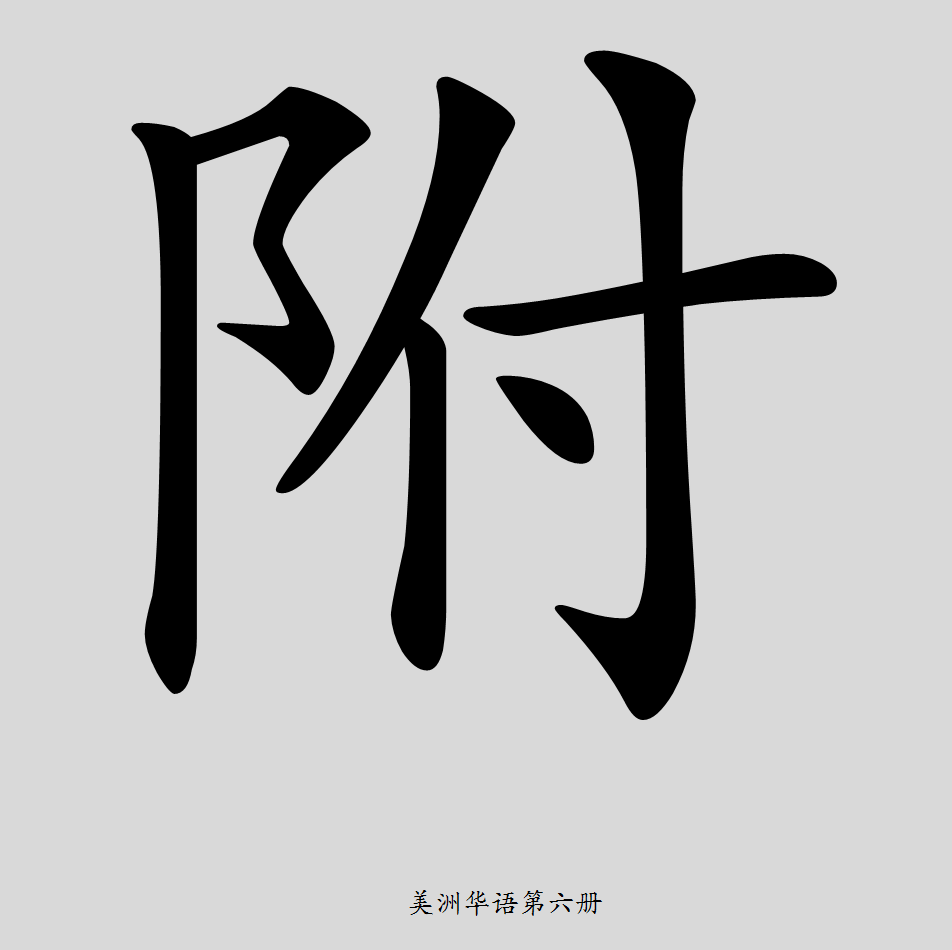 美洲華語第六冊
20
度
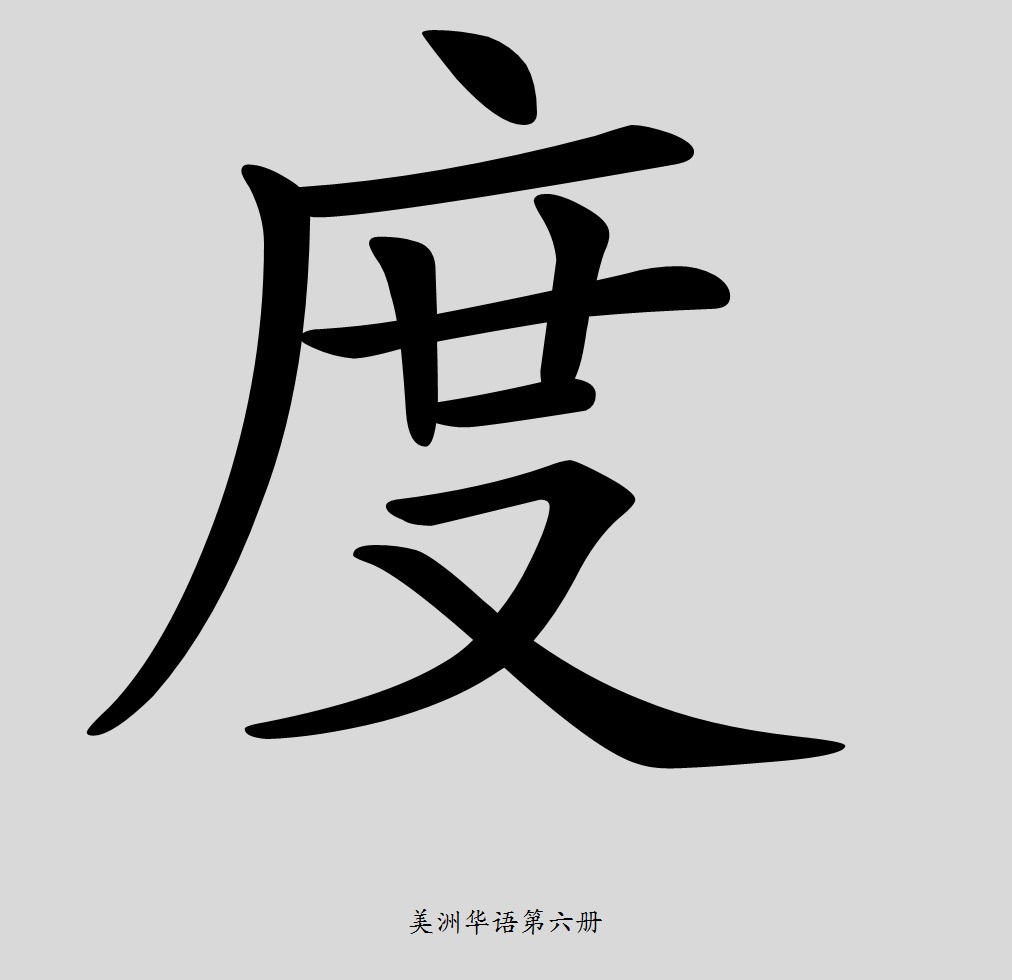 美洲華語第六冊
21
業
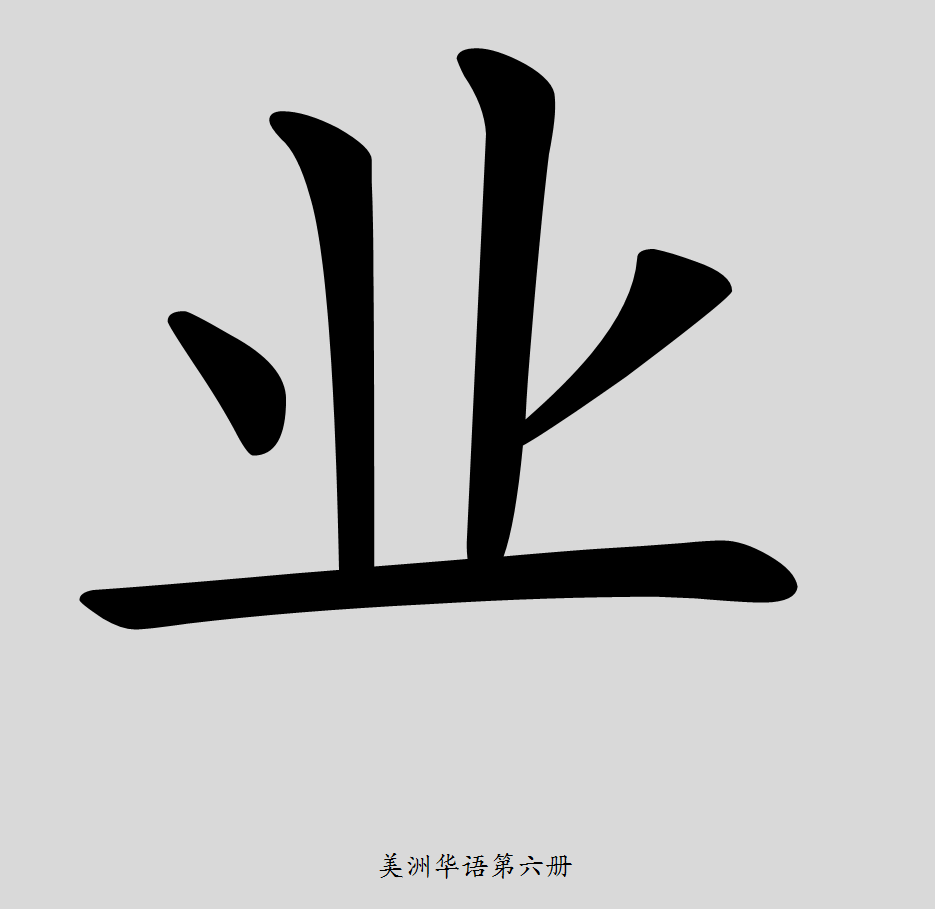 美洲華語第六冊
22
腦
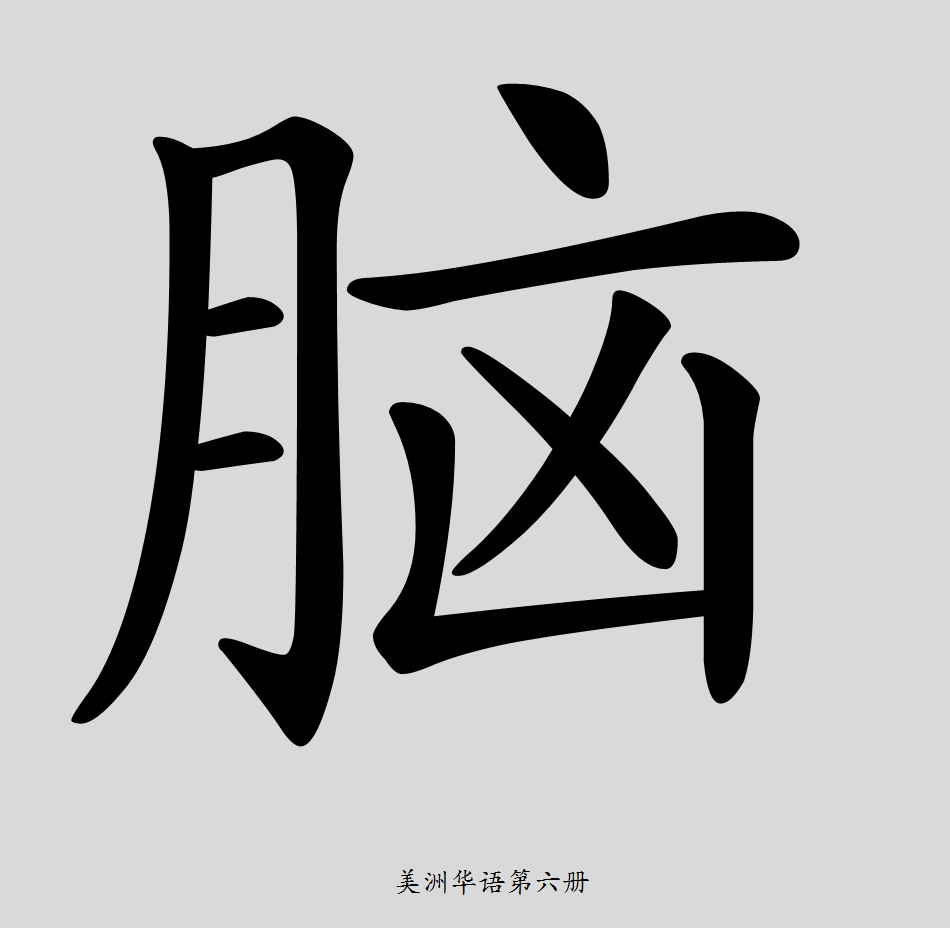 美洲華語第六冊
23
利
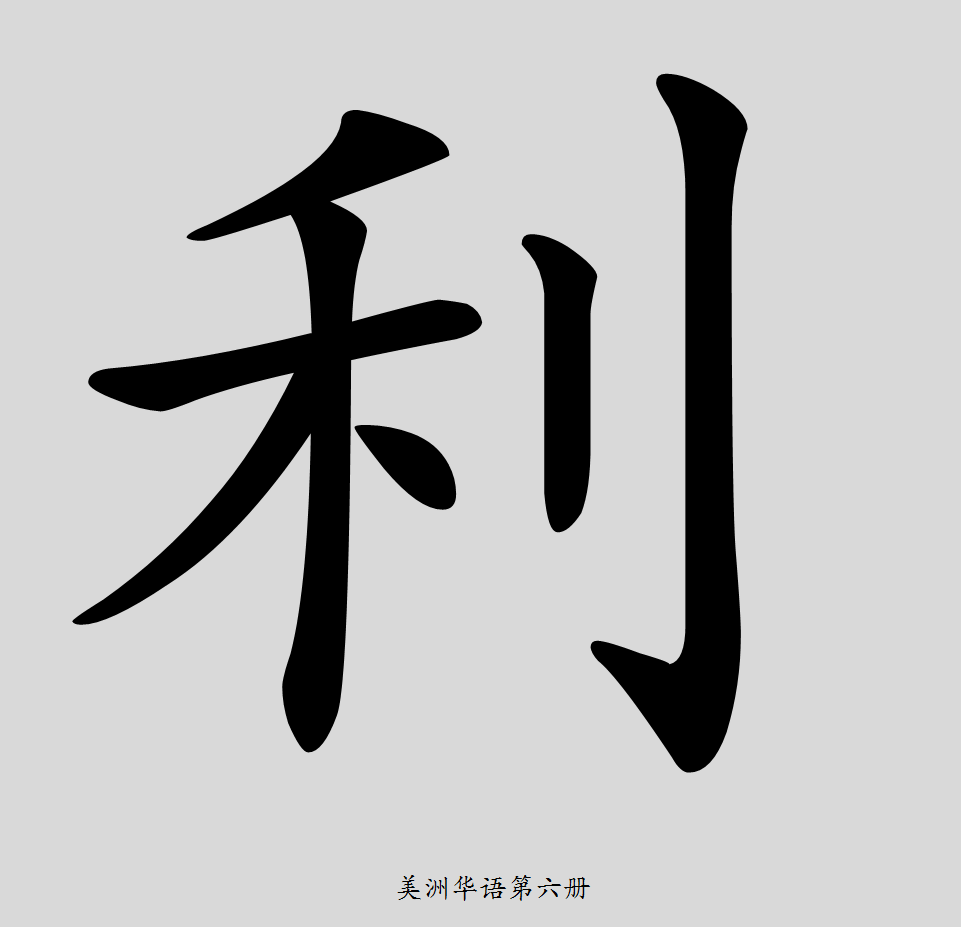 美洲華語第六冊
24
查
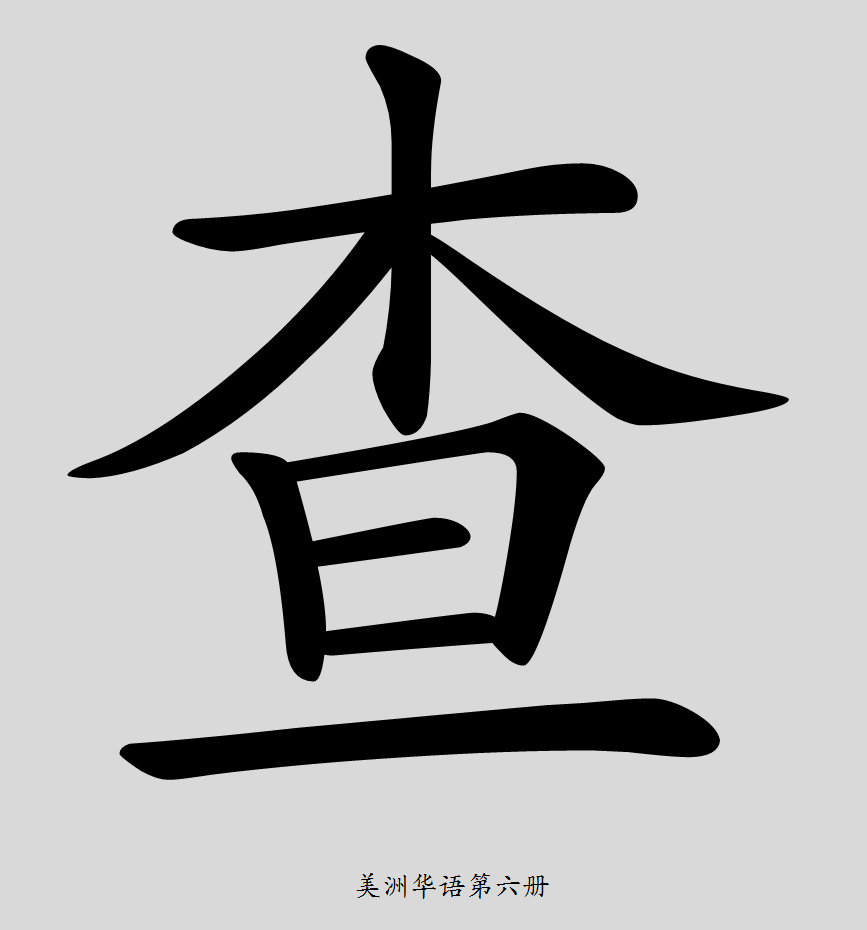 美洲華語第六冊
25
資
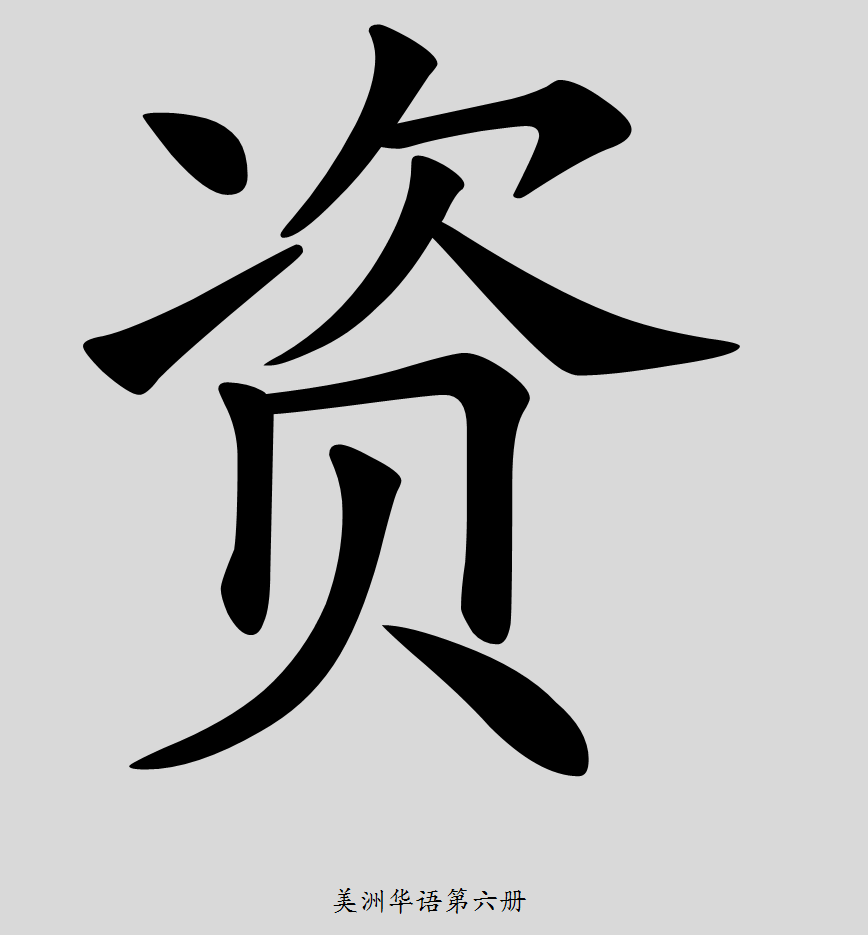 美洲華語第六冊
26
郵
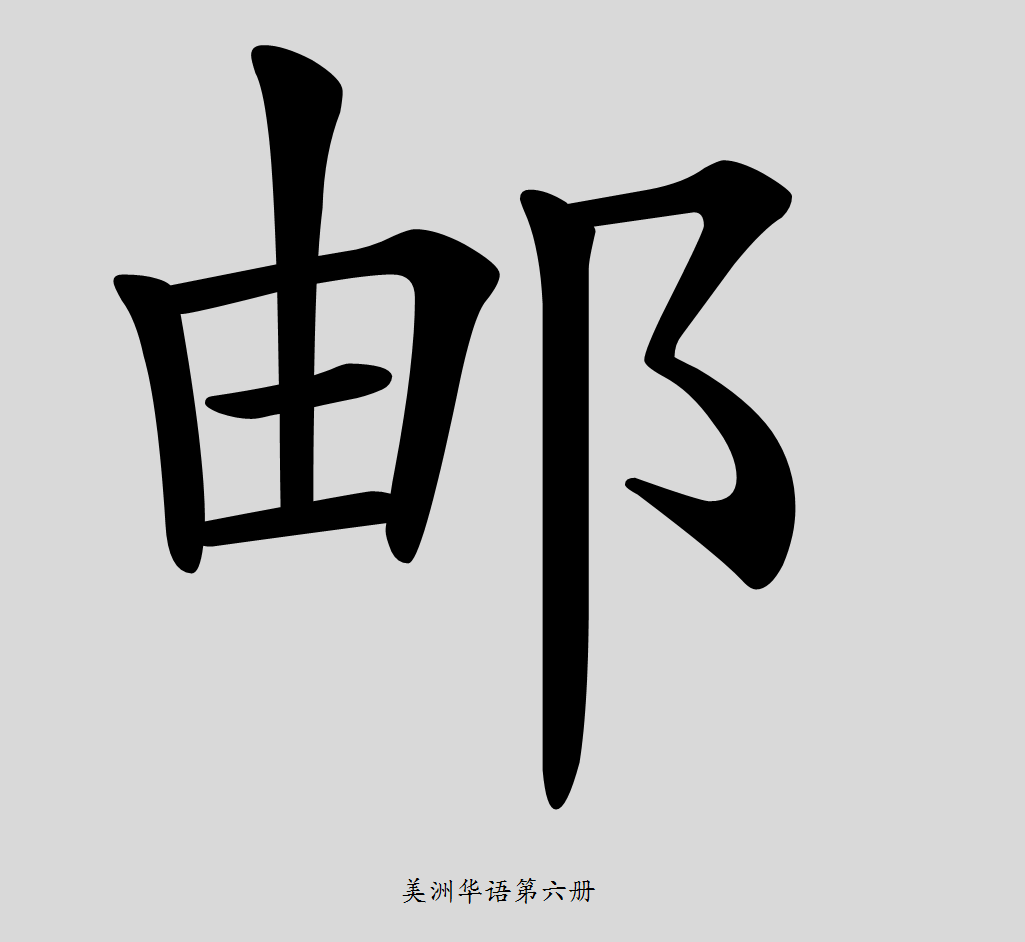 美洲華語第六冊
27
討
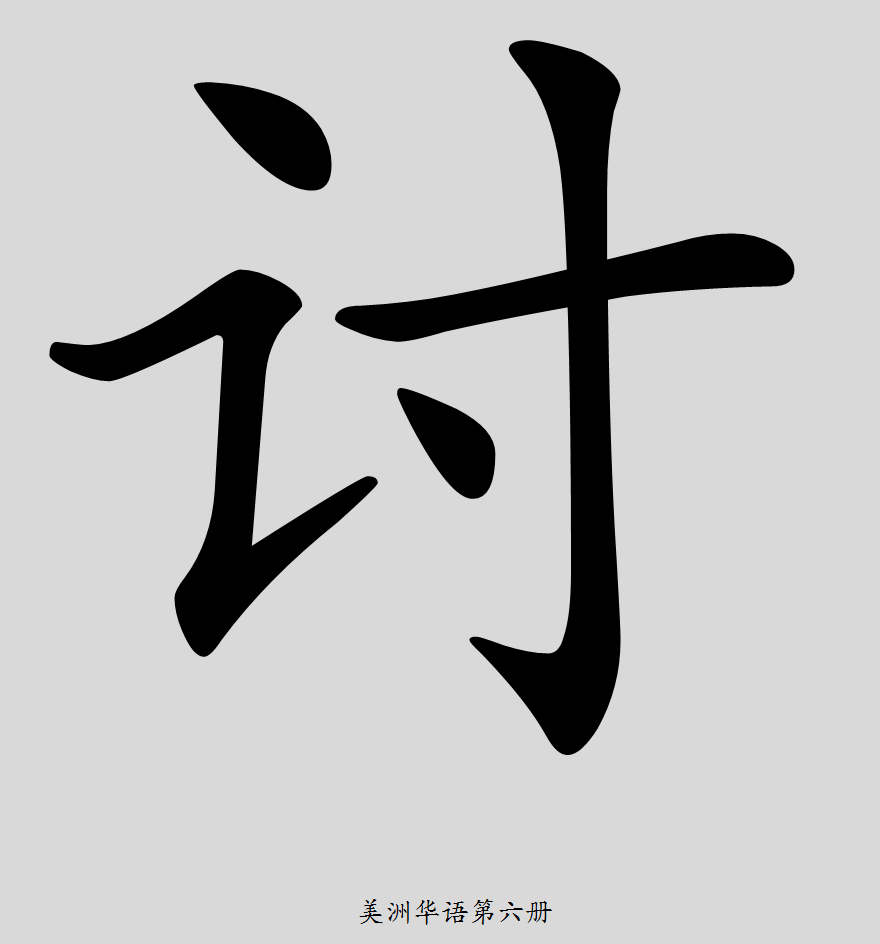 美洲華語第六冊
28
按
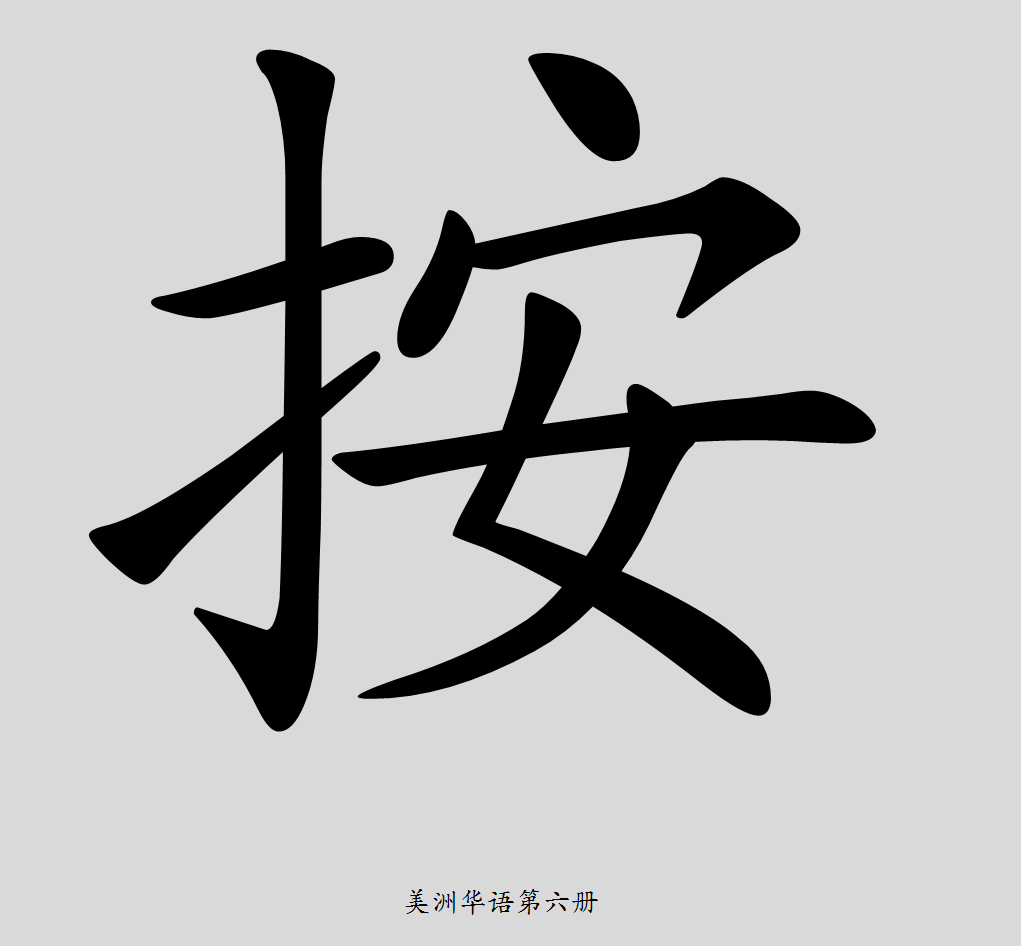 美洲華語第六冊
29
鍵
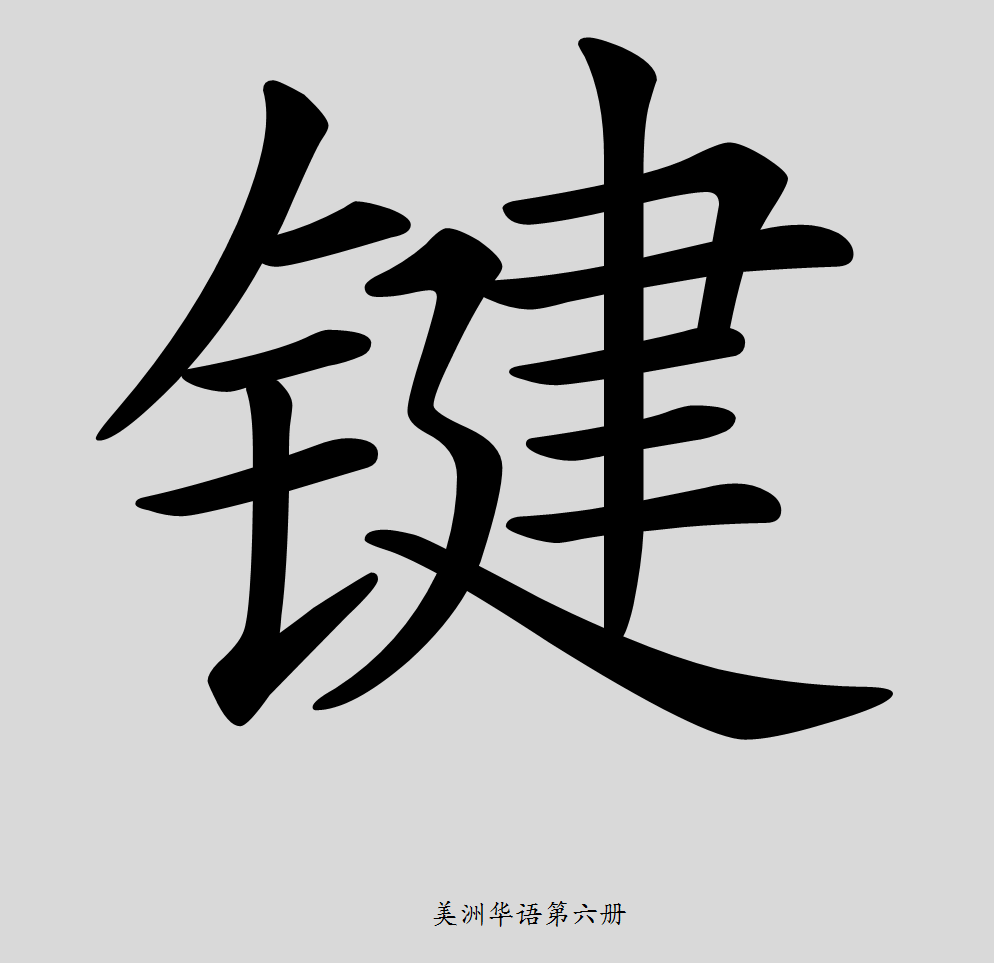 美洲華語第六冊
30
昨
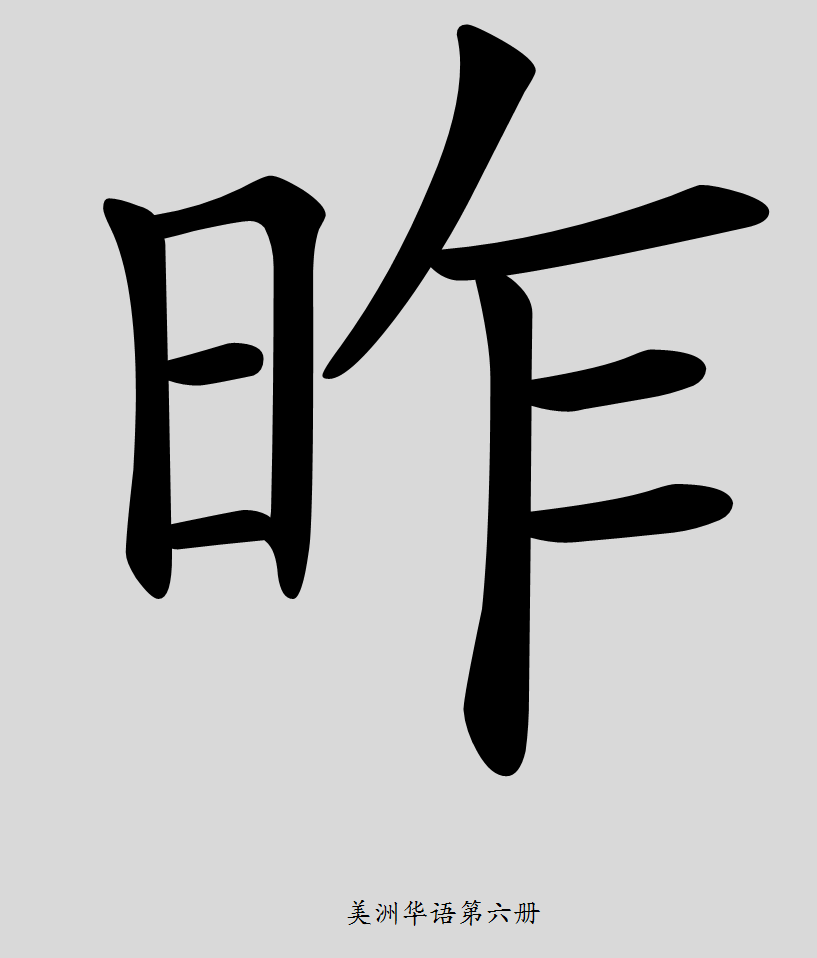 美洲華語第六冊
31
盤
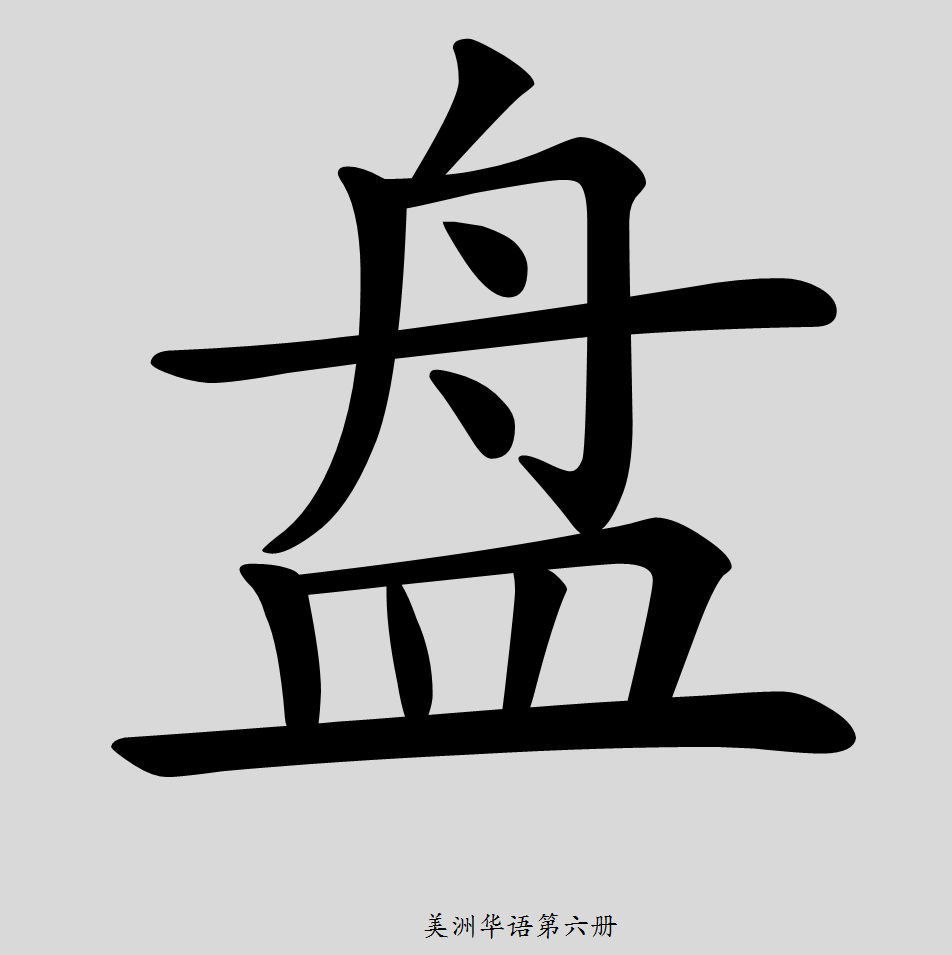 美洲華語第六冊
32
驚
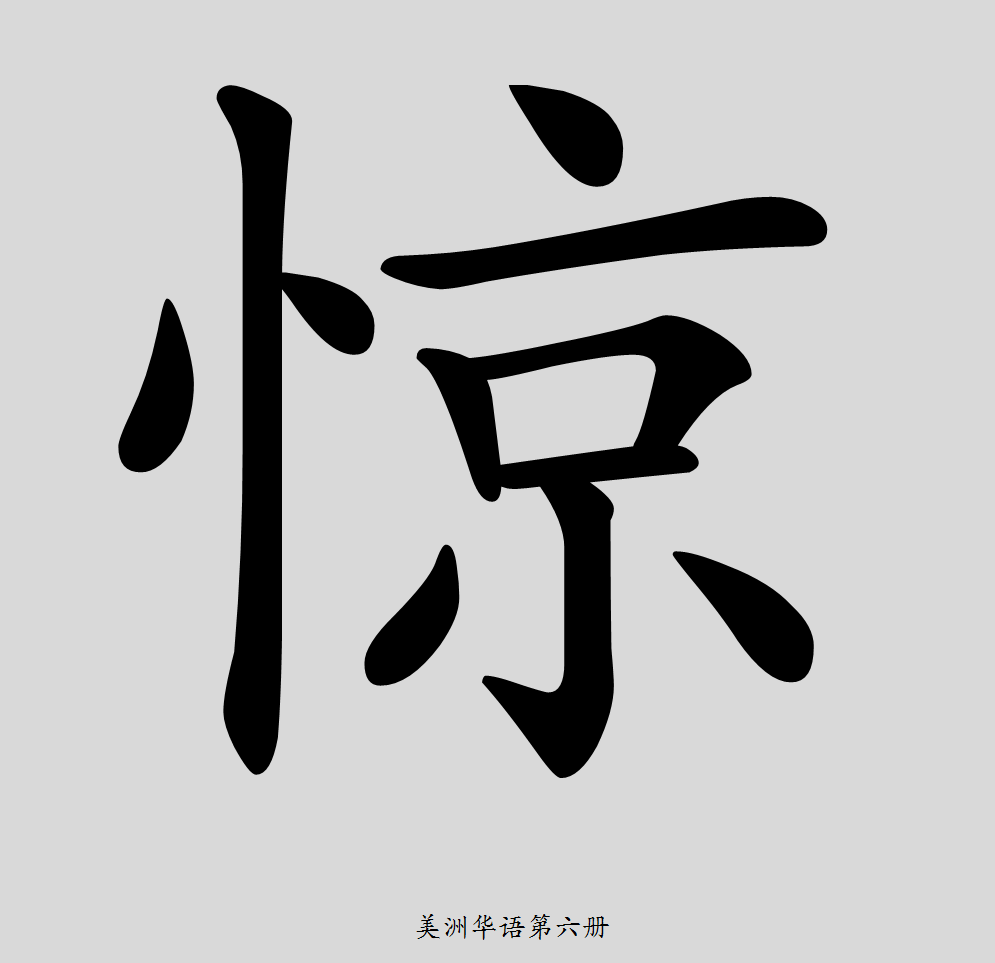 美洲華語第六冊
33
軟
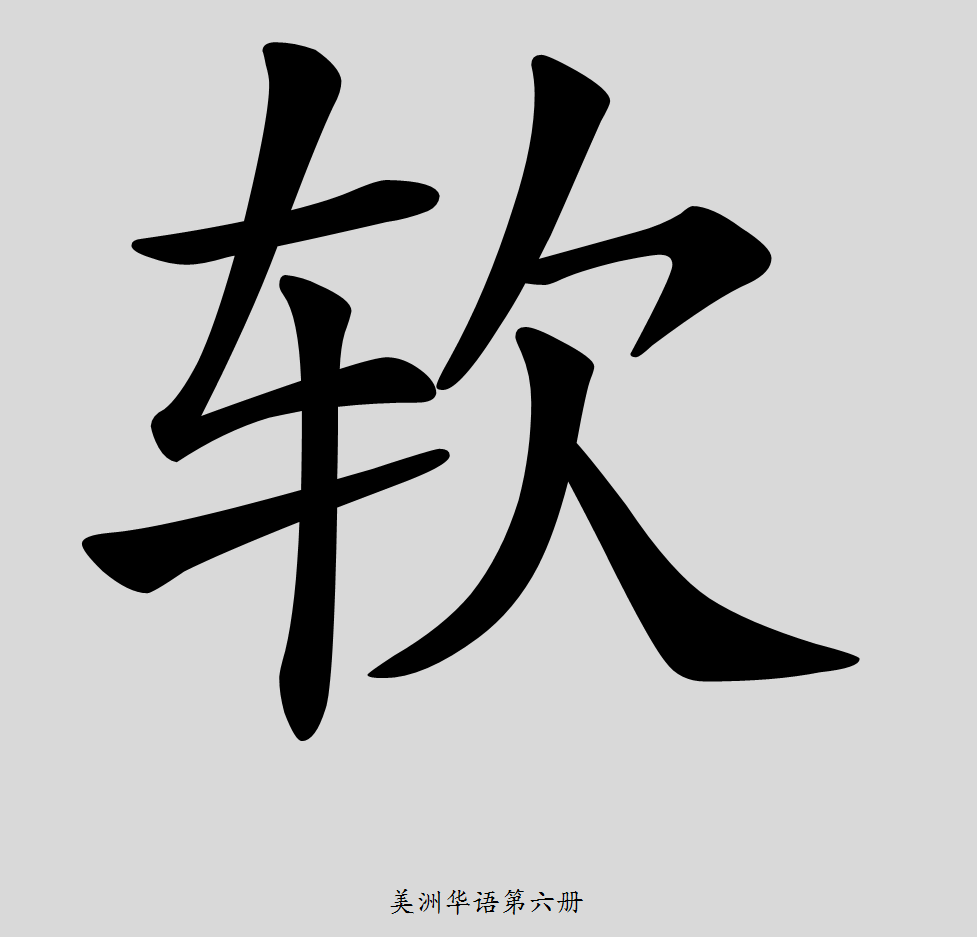 美洲華語第六冊
34
拼
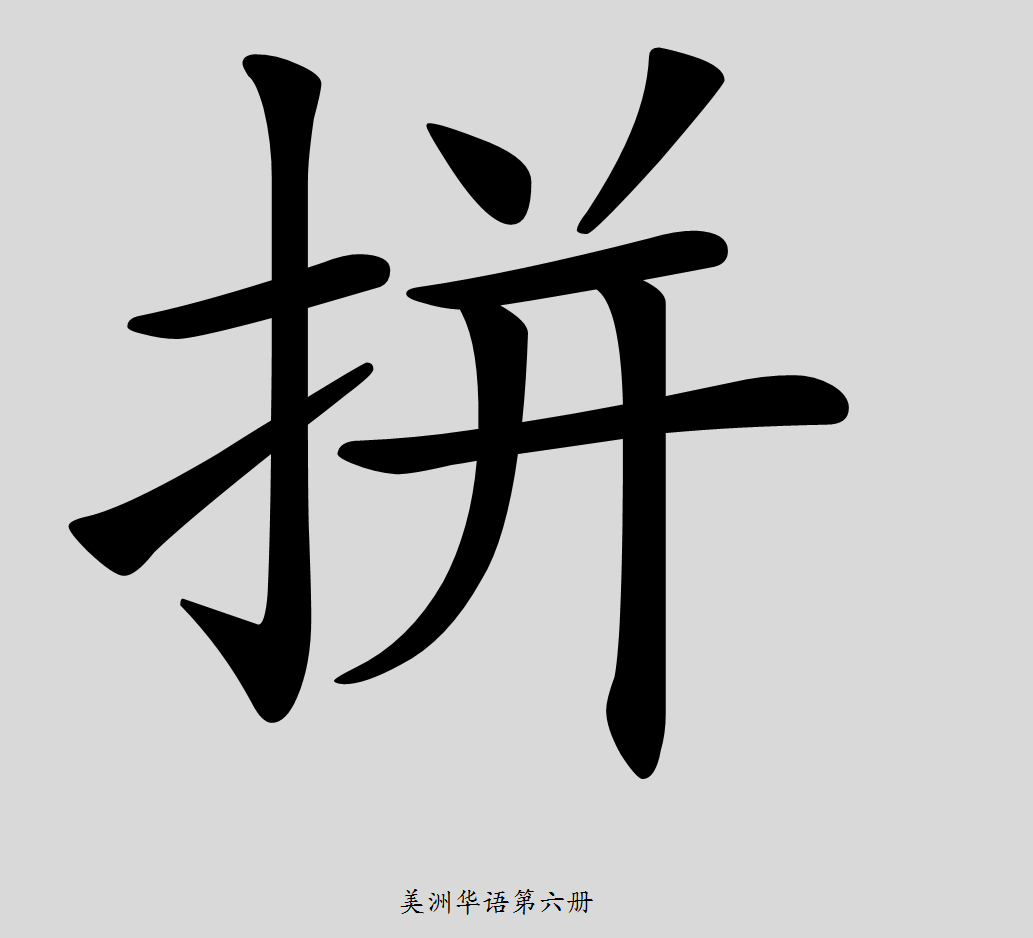 美洲華語第六冊
35
技
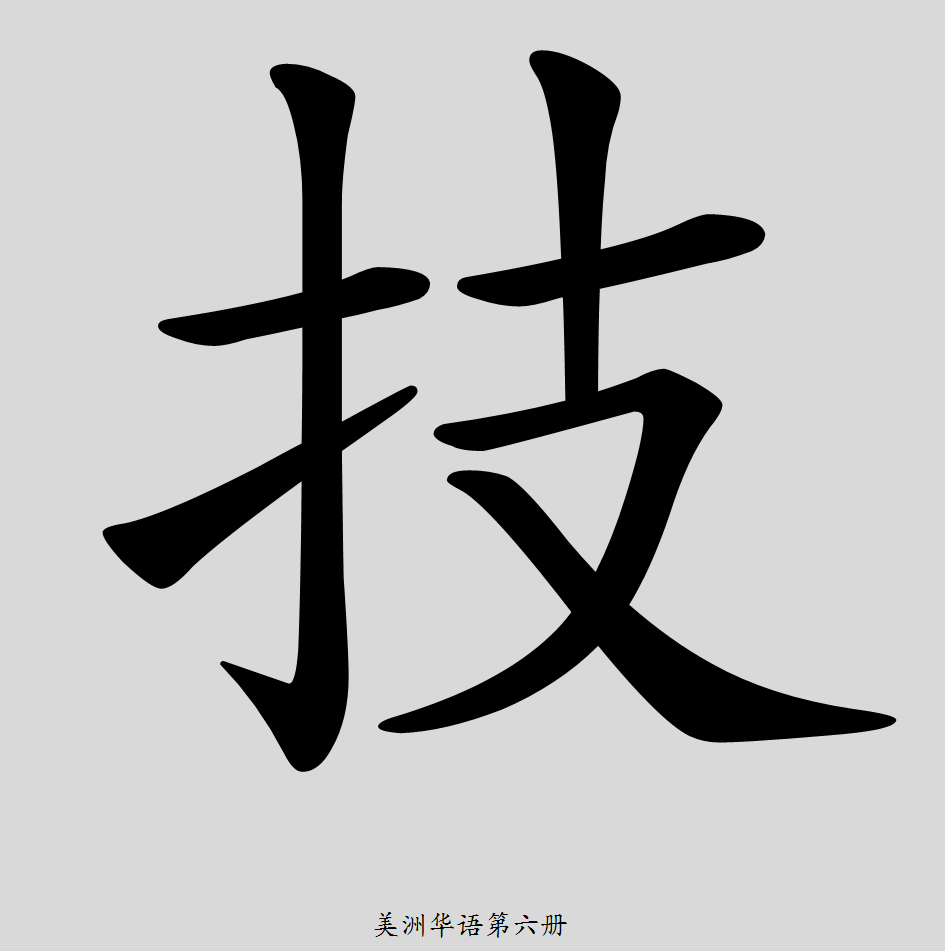 美洲華語第六冊
36
版
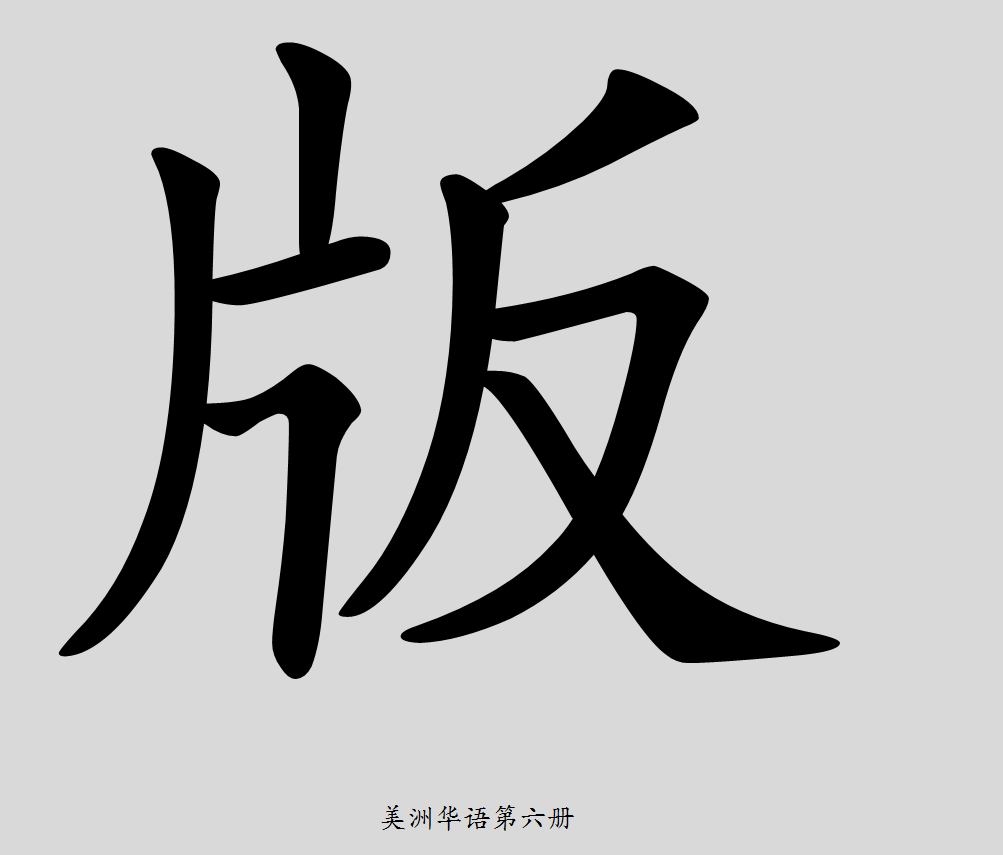 美洲華語第六冊
37
社
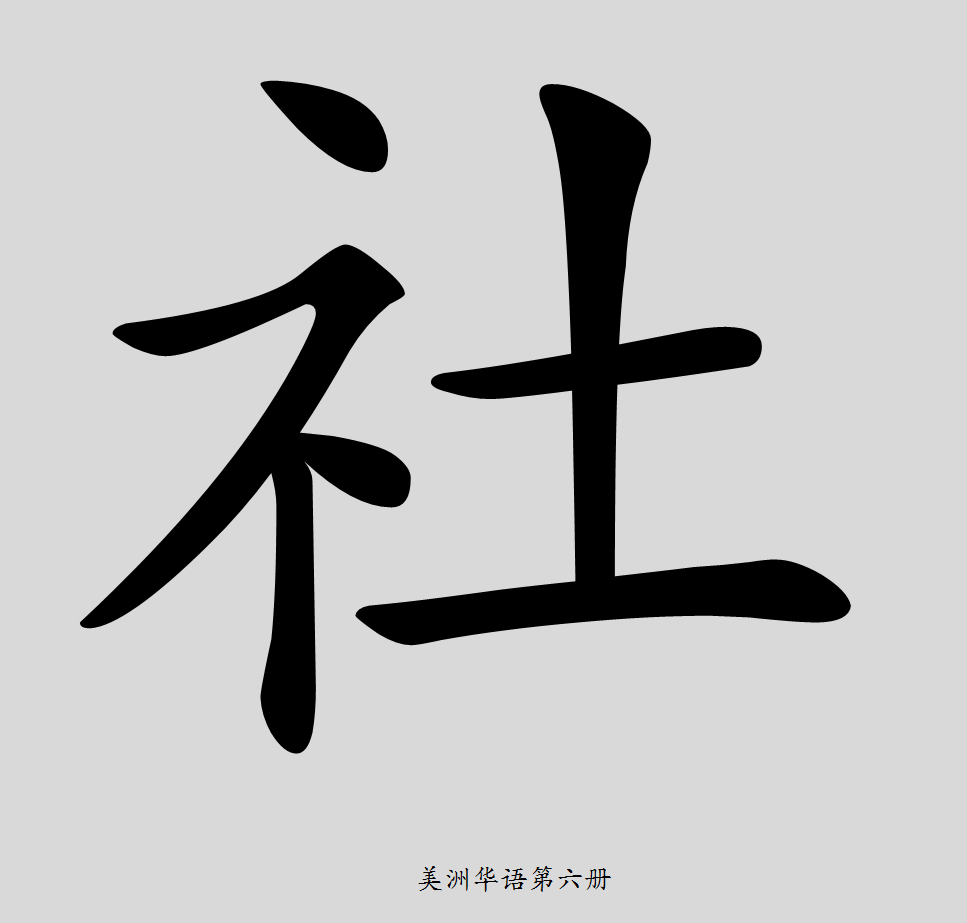 美洲華語第六冊
38
研
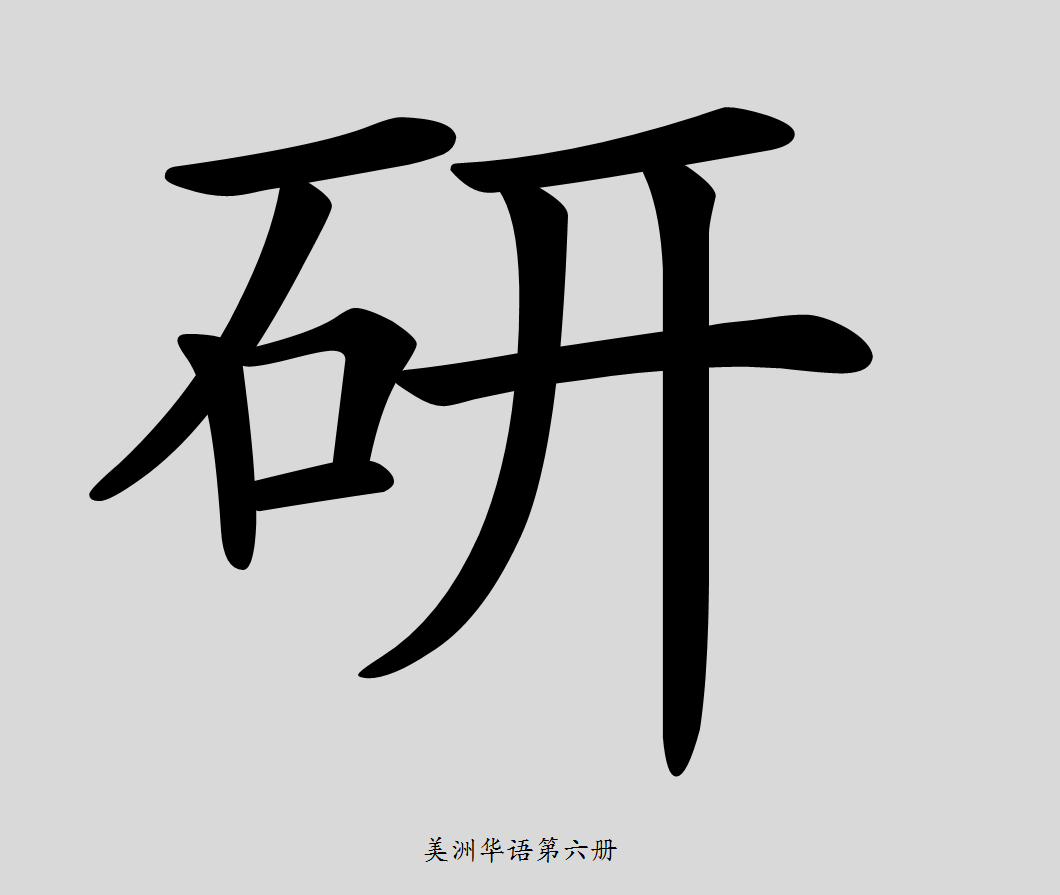 美洲華語第六冊
39
究
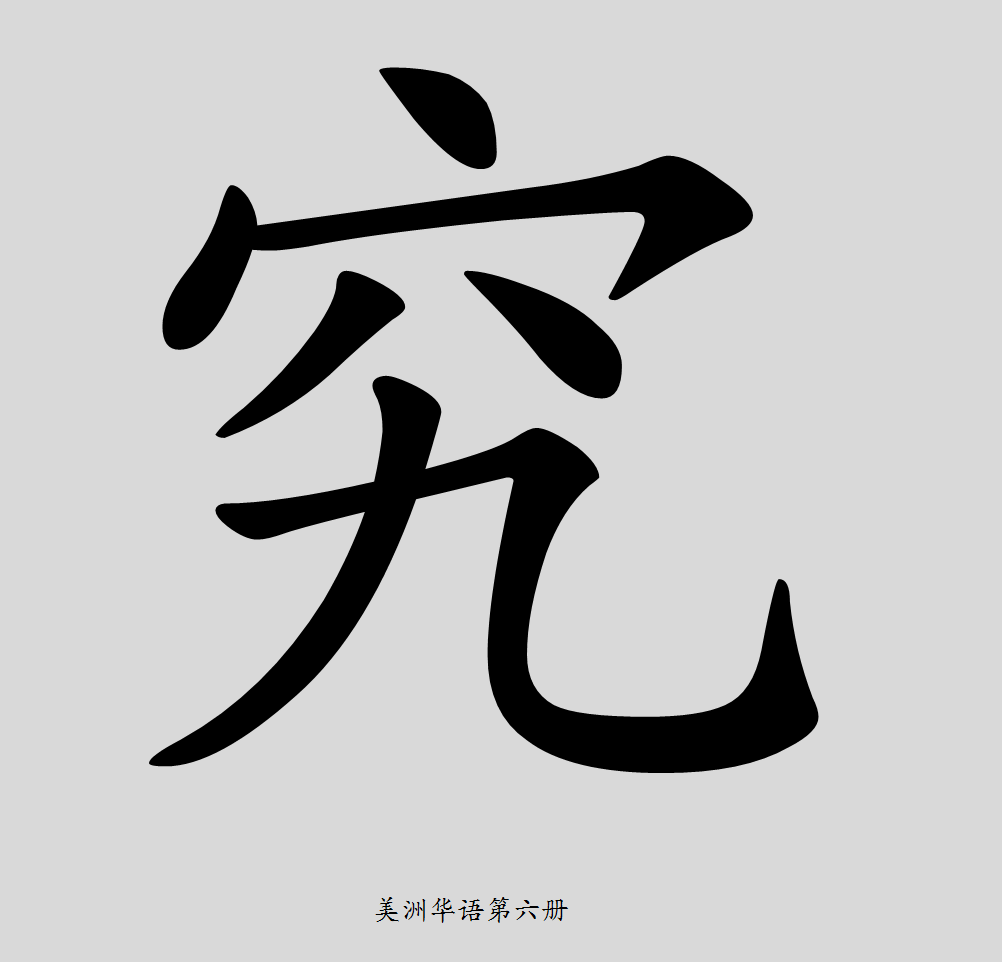 美洲華語第六冊
40
遍
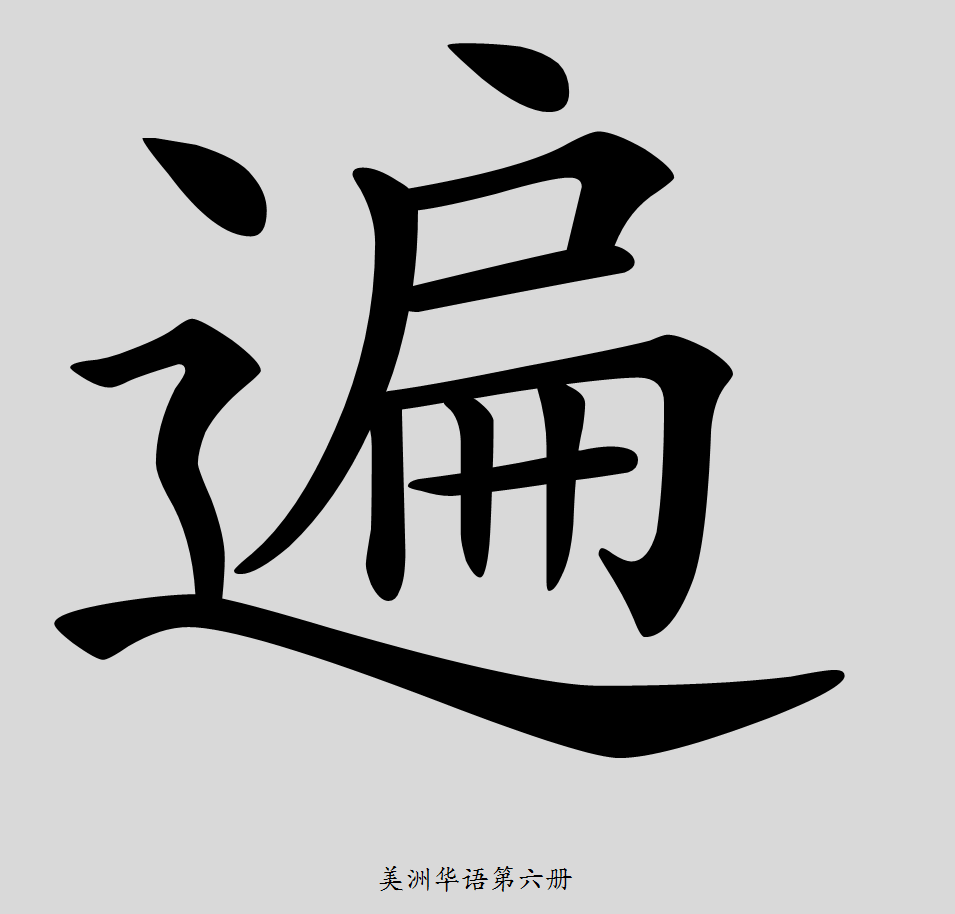 美洲華語第六冊
41
相
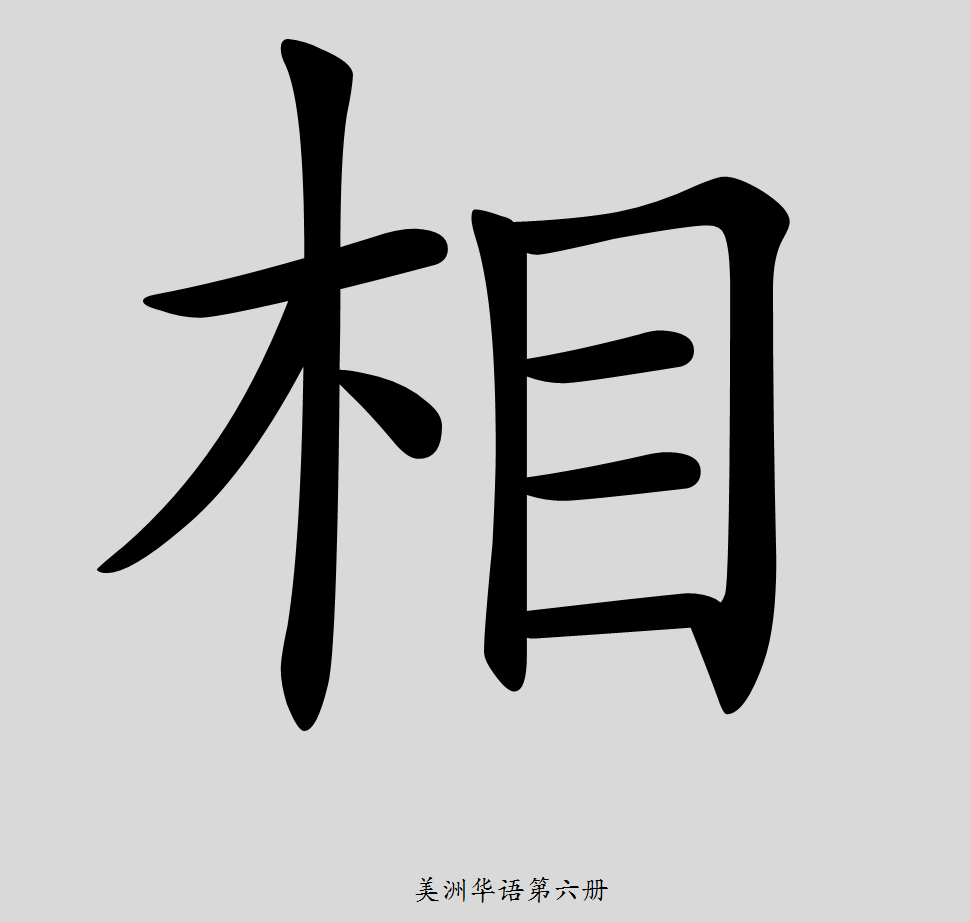 美洲華語第六冊
42
費
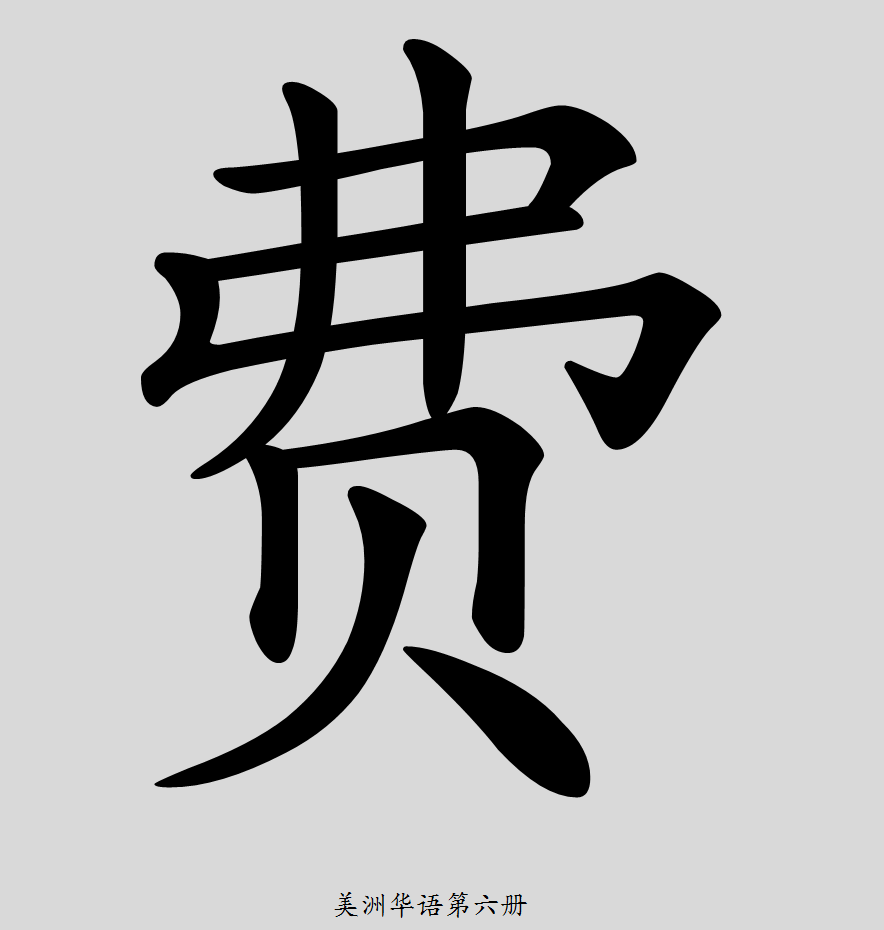 美洲華語第六冊
43
希
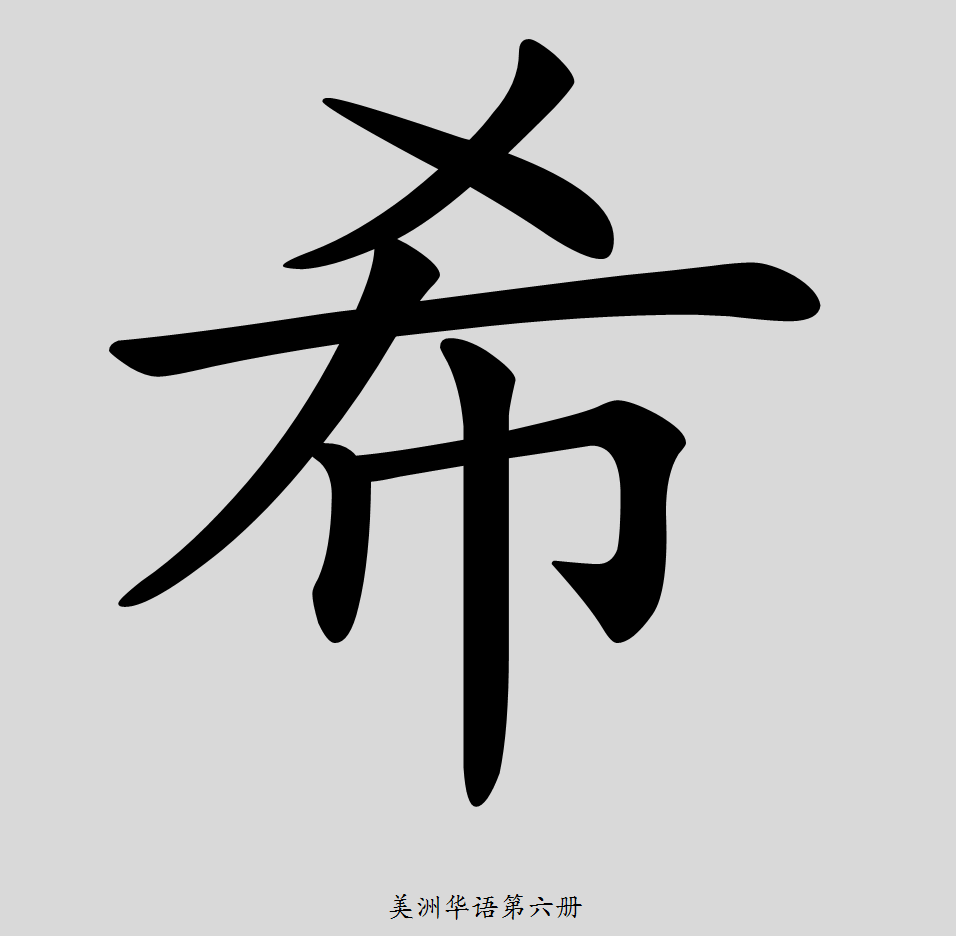 美洲華語第六冊
44
暑
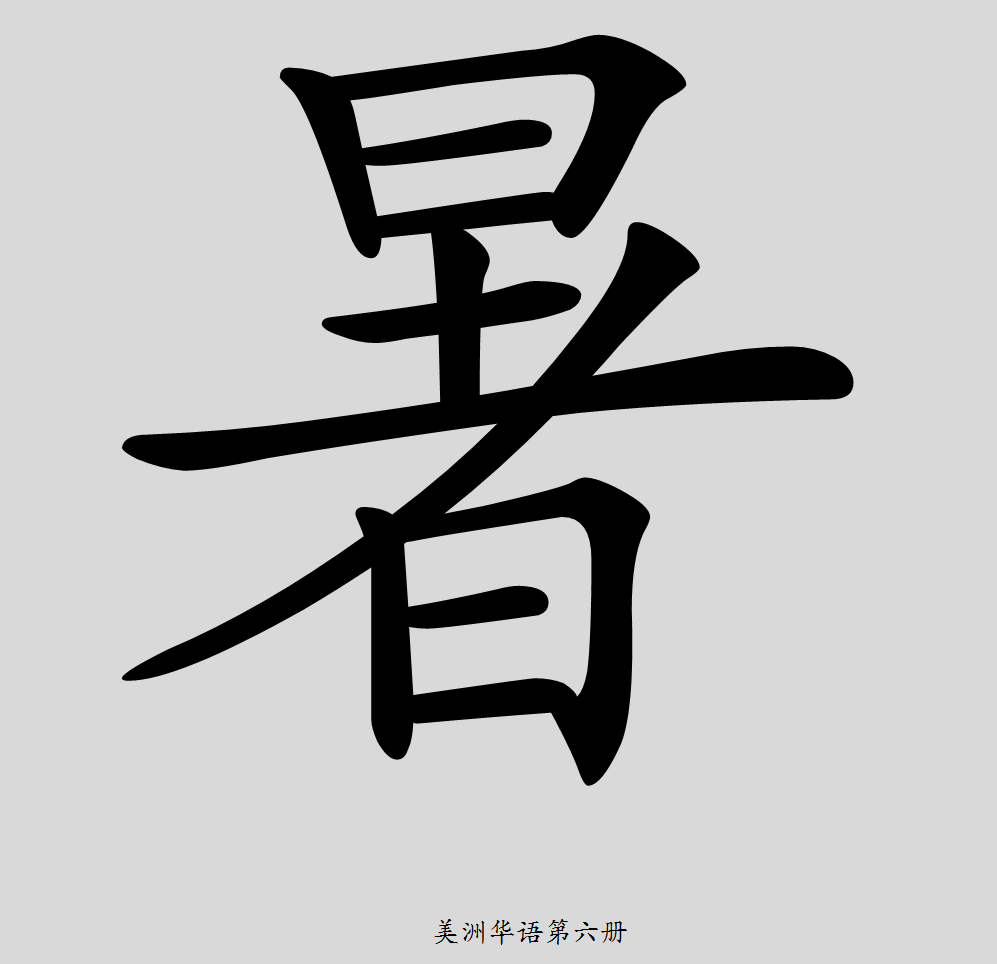 美洲華語第六冊
45
般
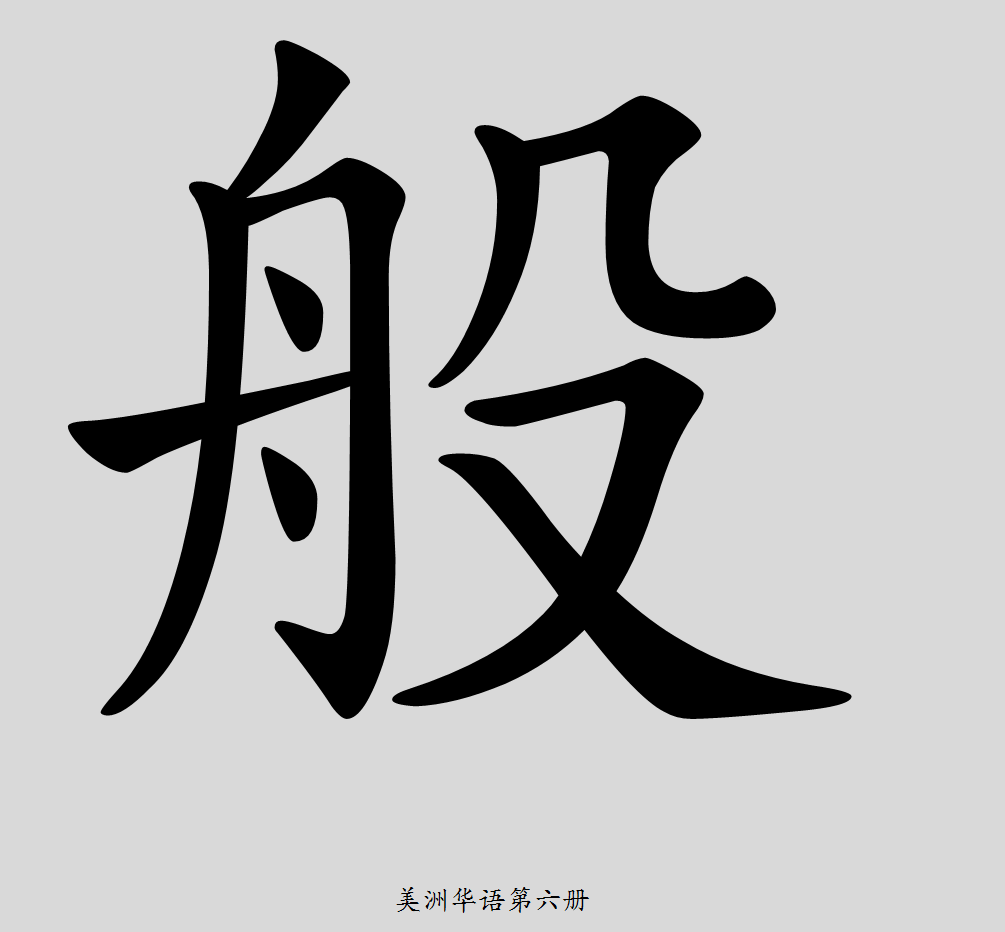 美洲華語第六冊
46
彈
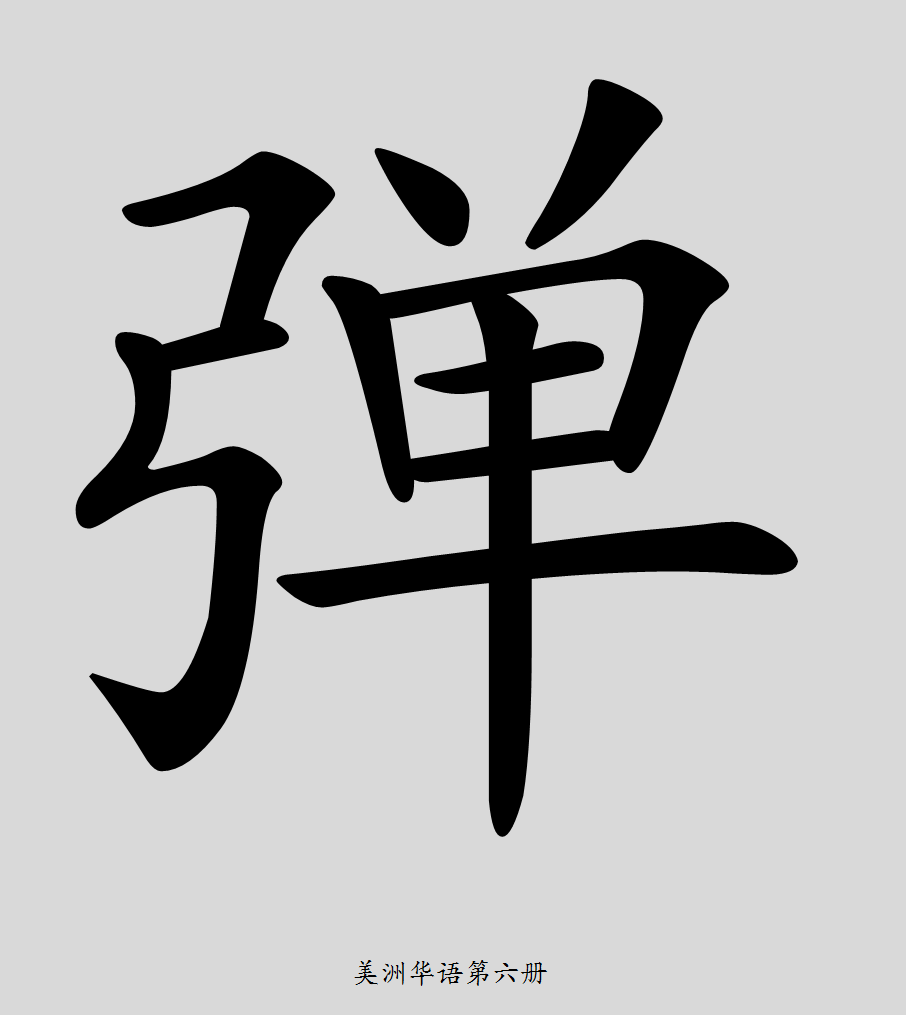 美洲華語第六冊
47
鋼
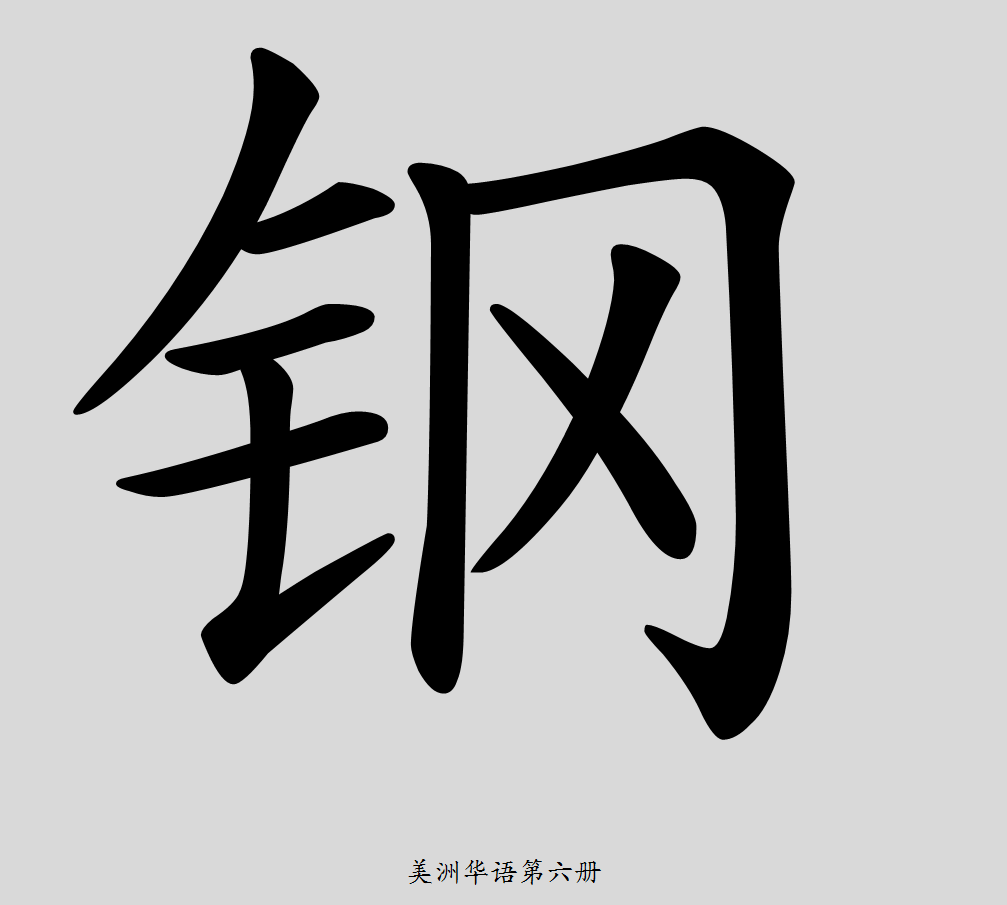 美洲華語第六冊
48
琴
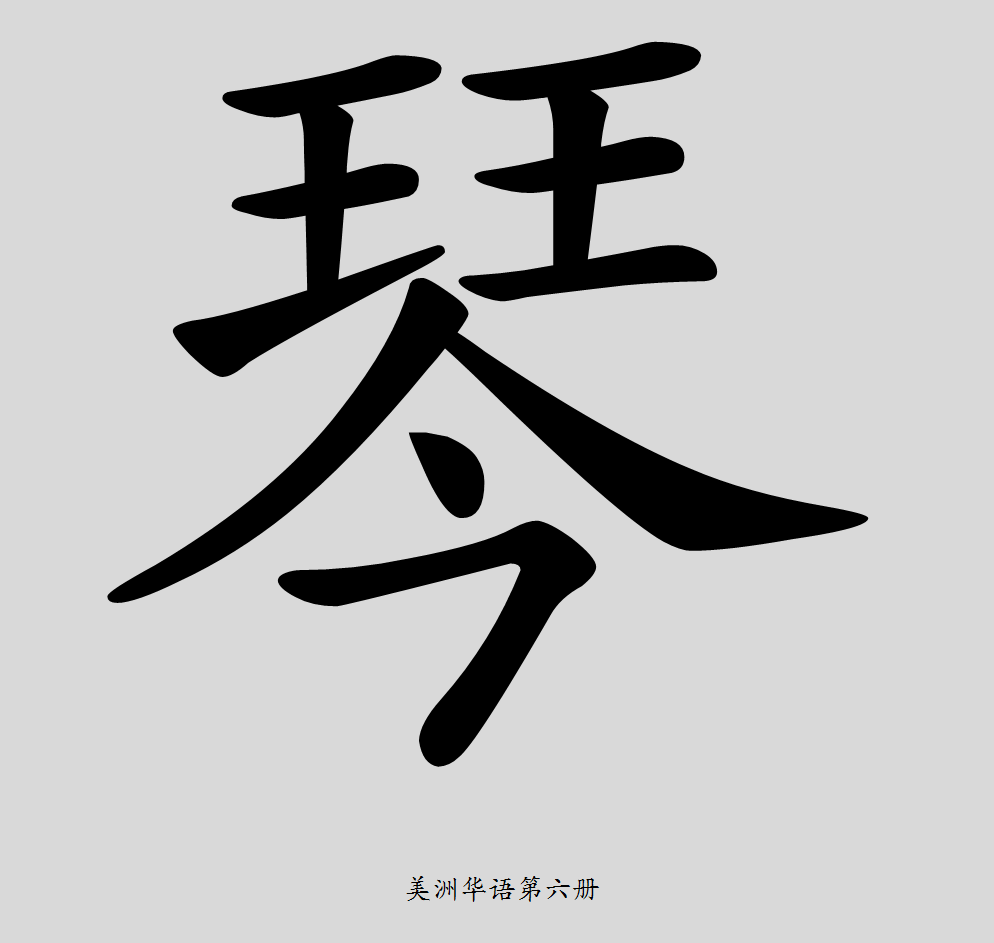 美洲華語第六冊
49
鼓
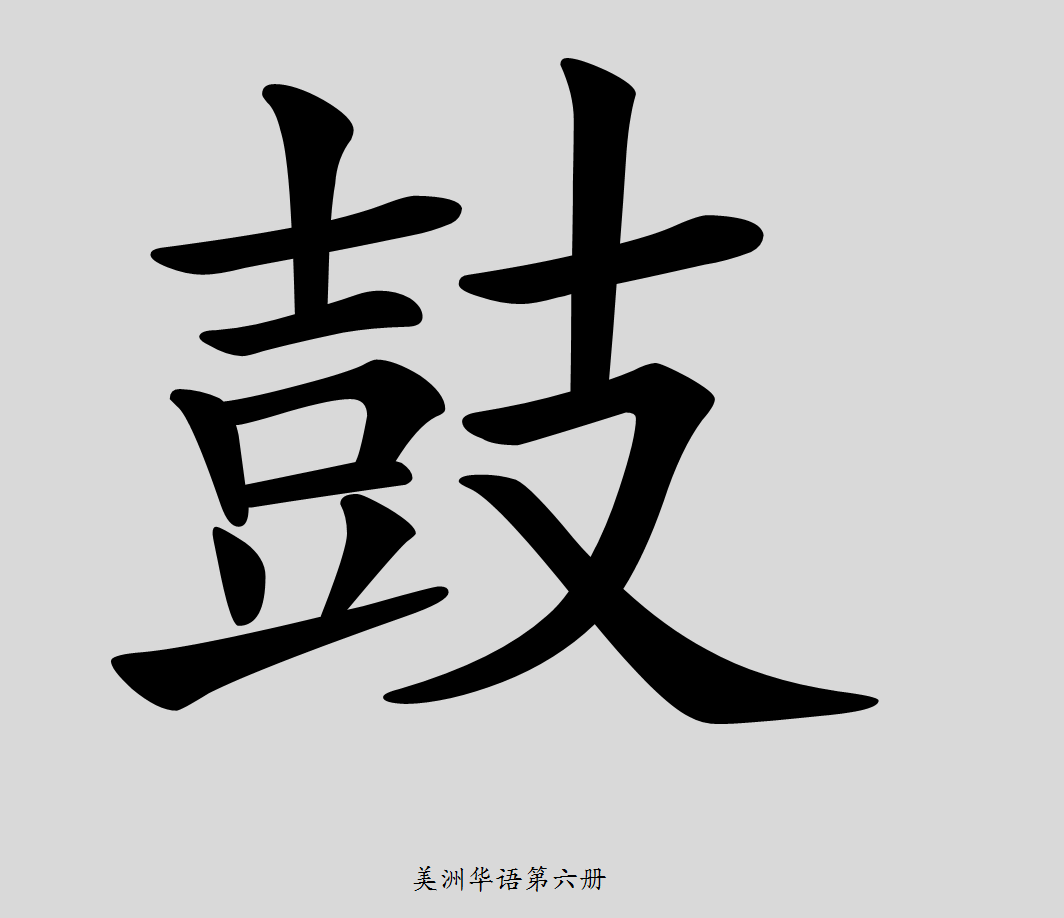 美洲華語第六冊
50
響
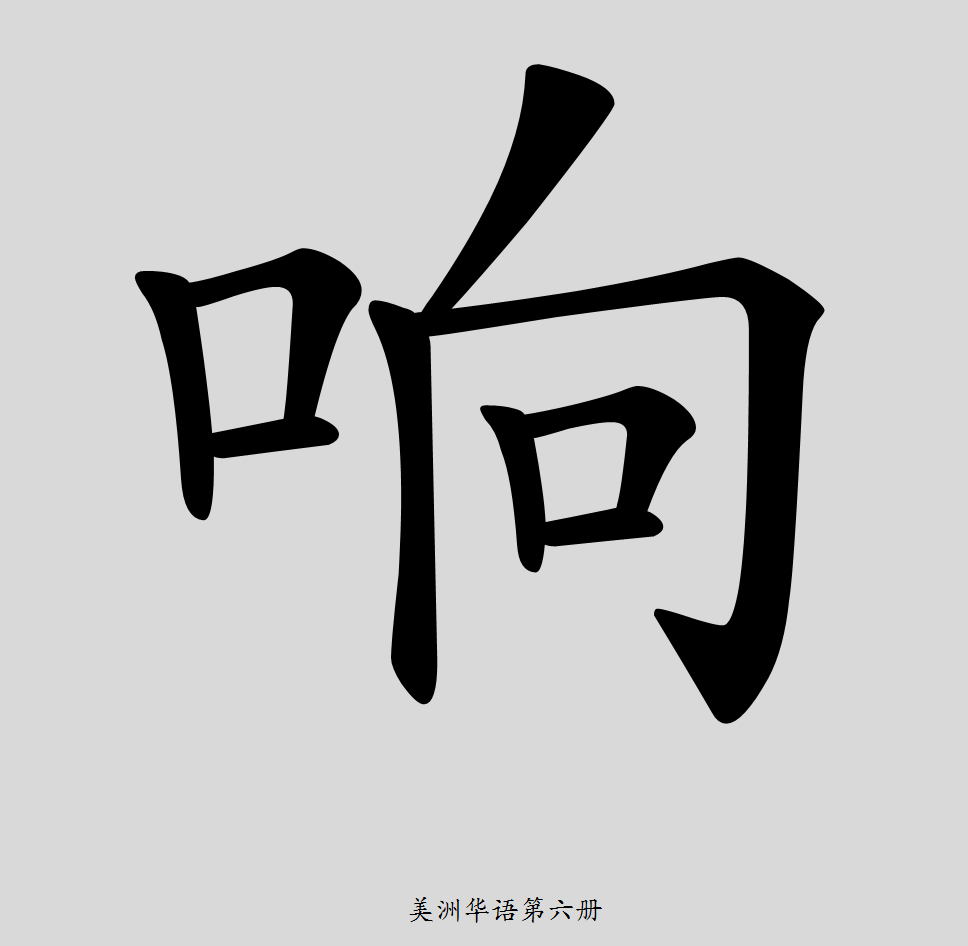 美洲華語第六冊
51
團
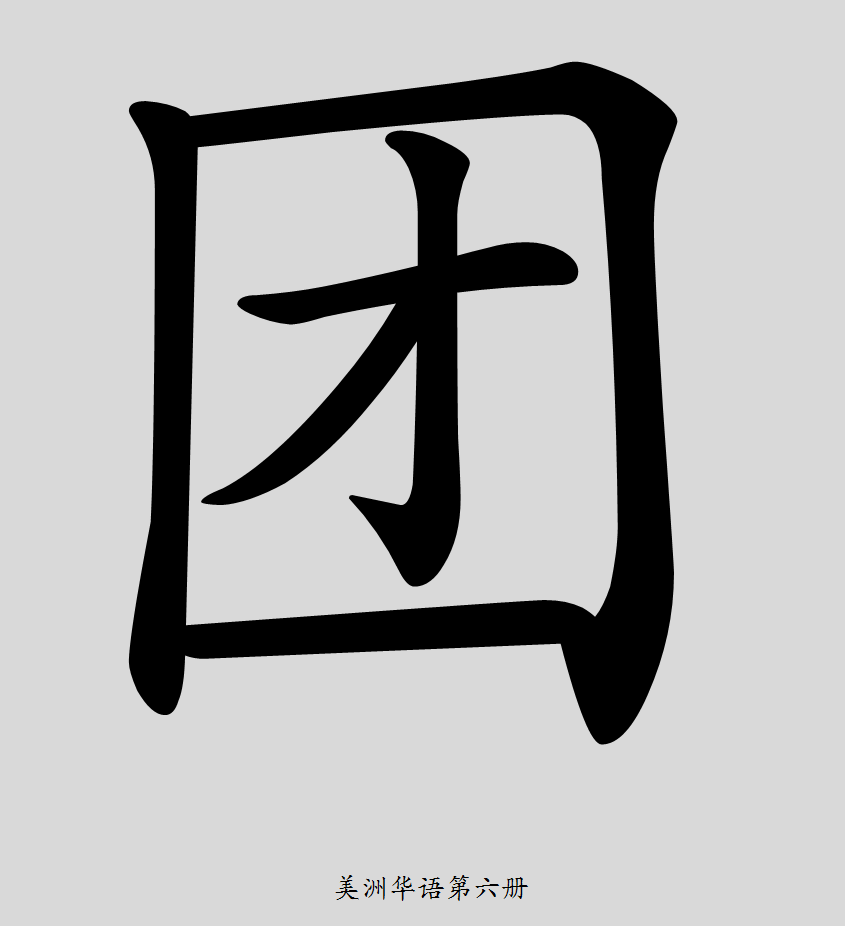 美洲華語第六冊
52
揮
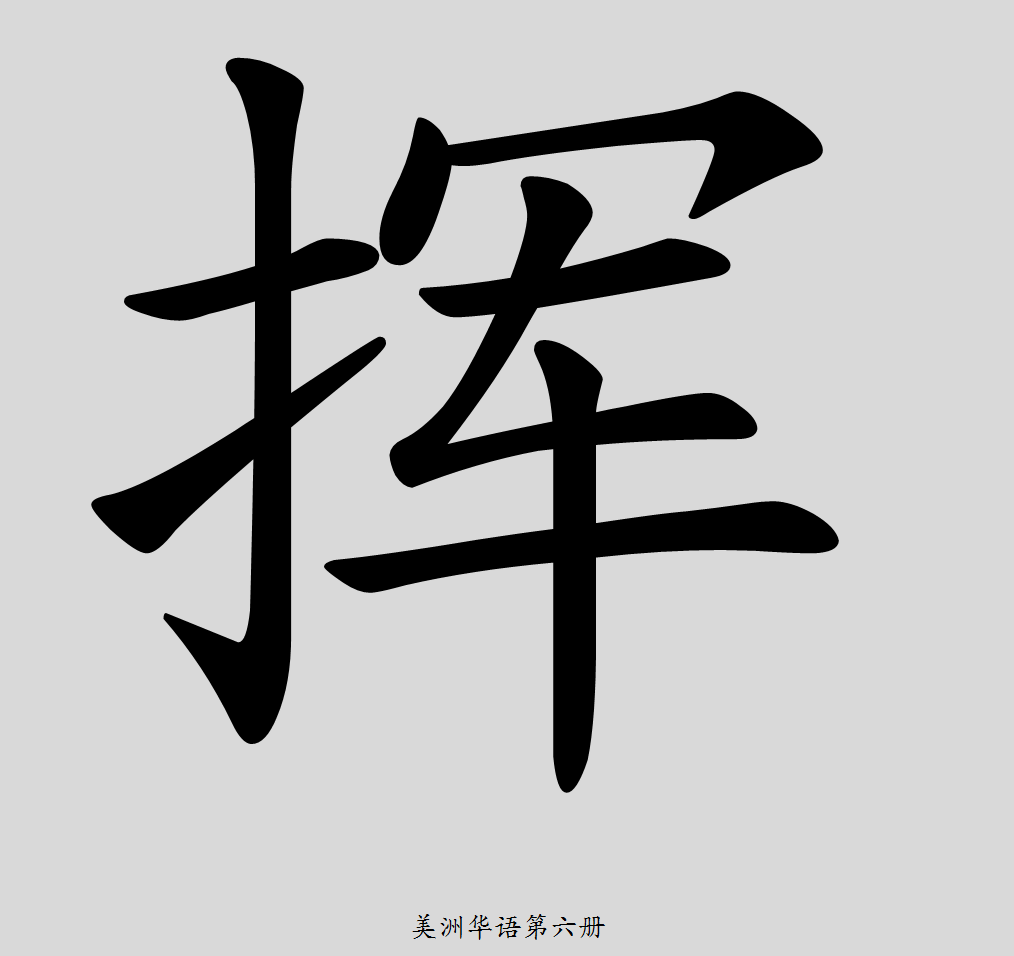 美洲華語第六冊
53
奏
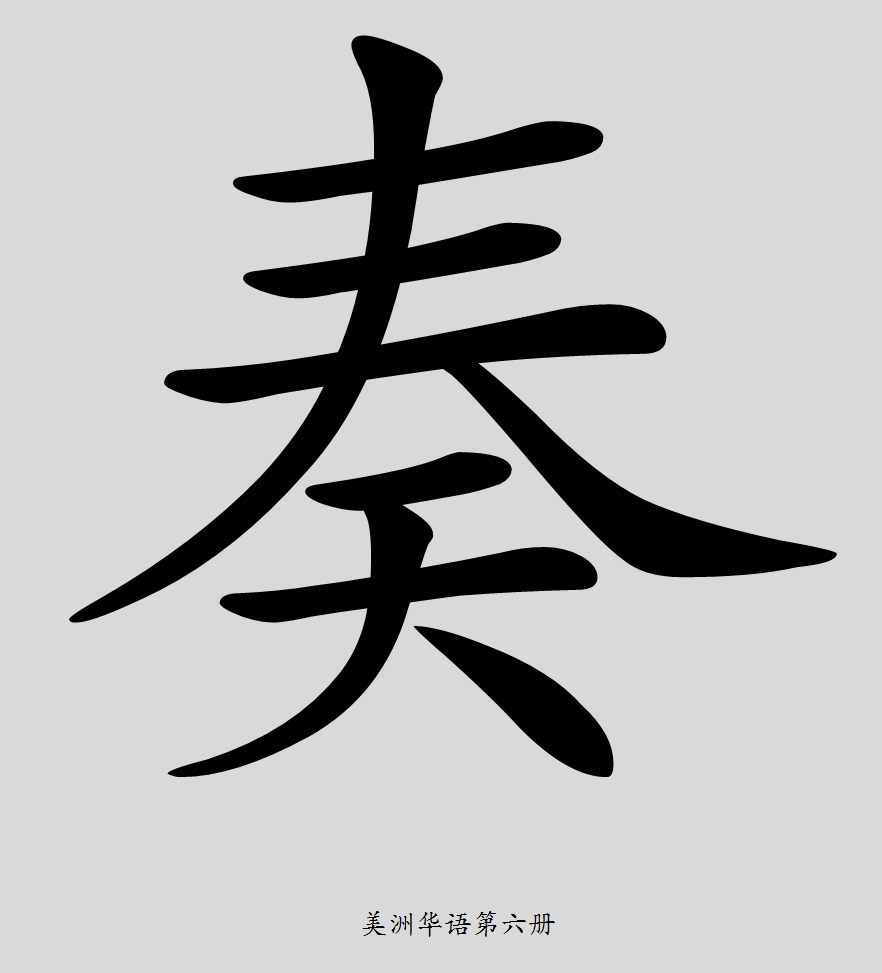 美洲華語第六冊
54
器
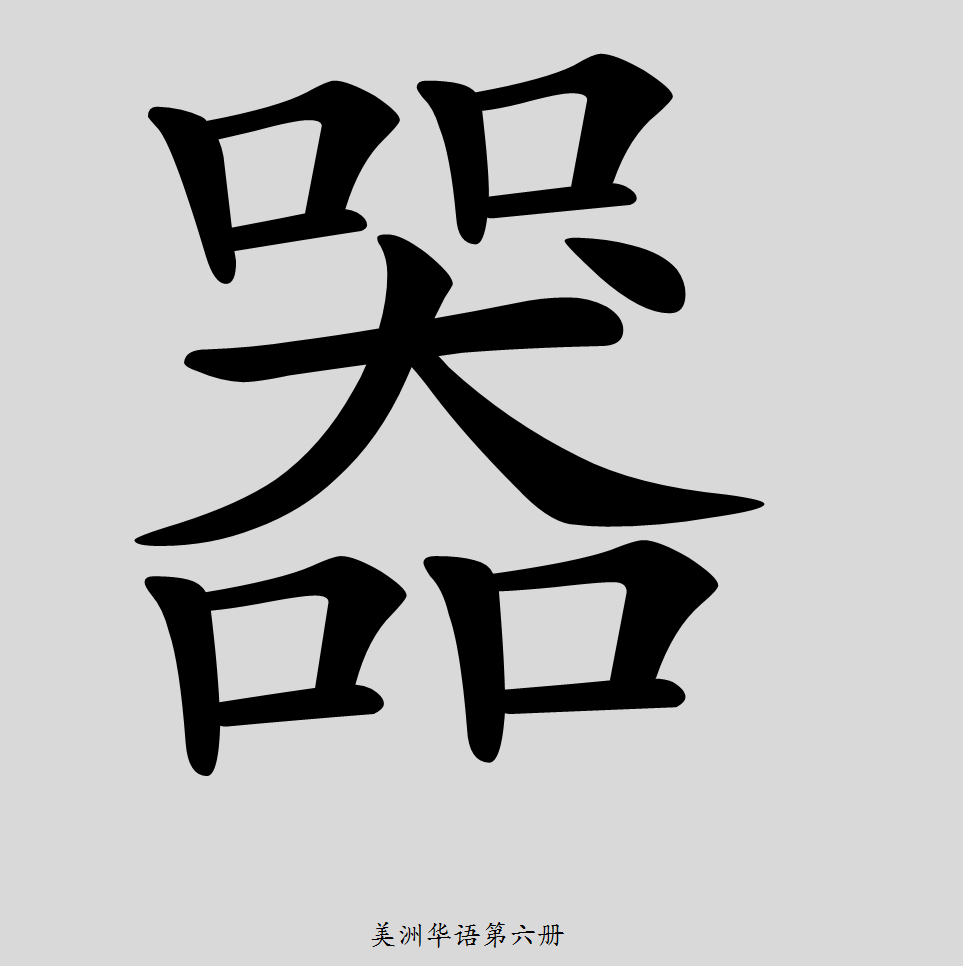 美洲華語第六冊
55
免
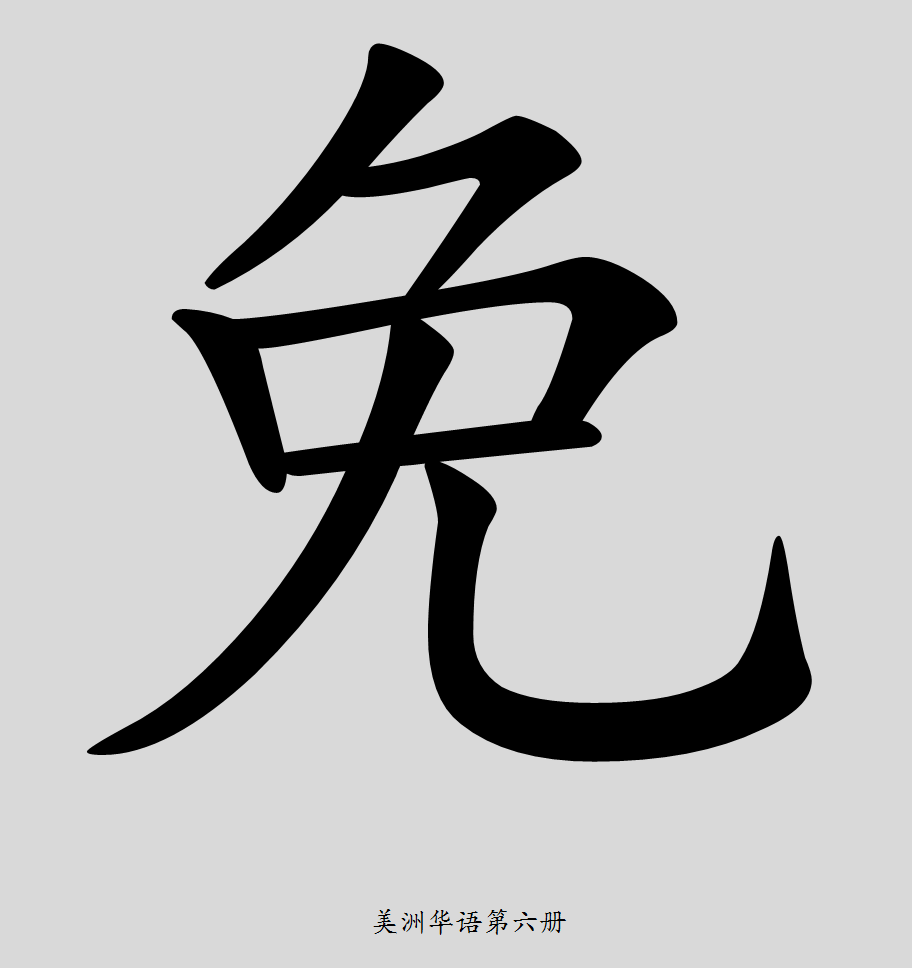 美洲華語第六冊
56
錄
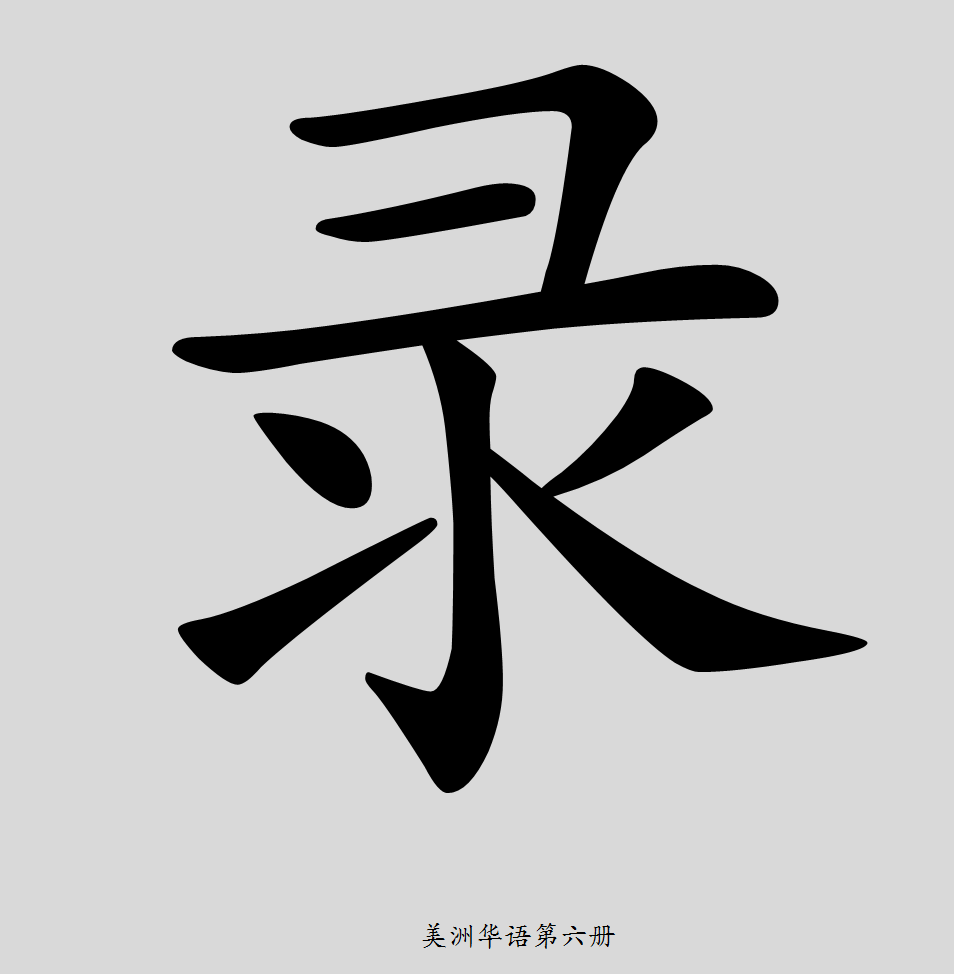 美洲華語第六冊
57
圍
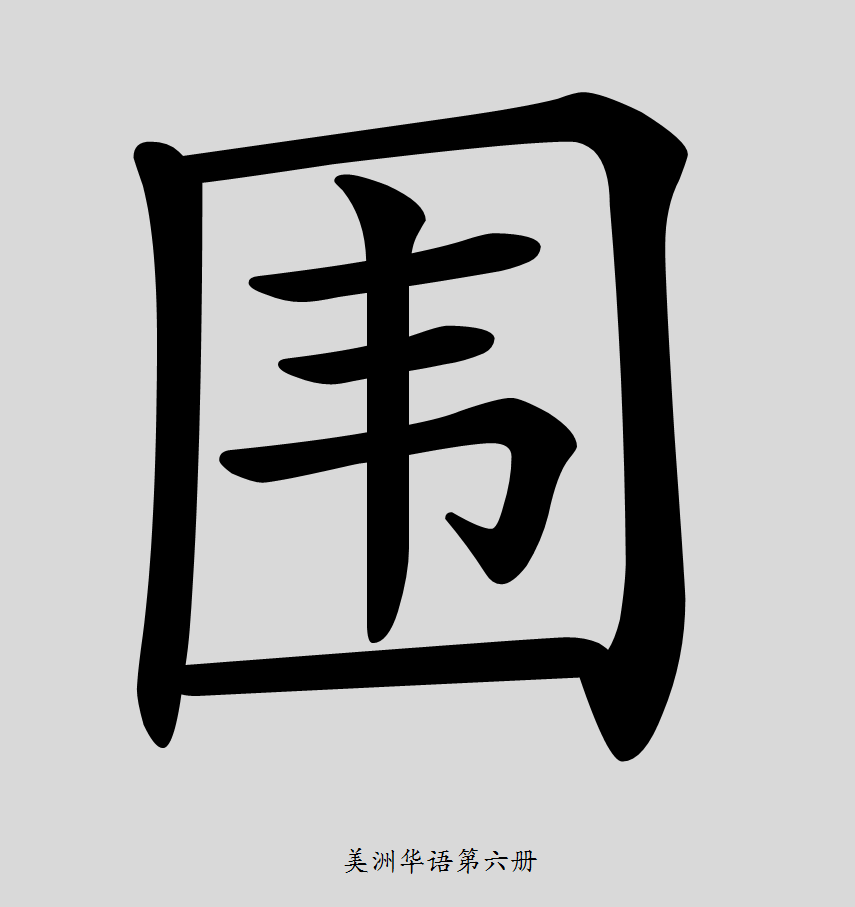 美洲華語第六冊
58
曲
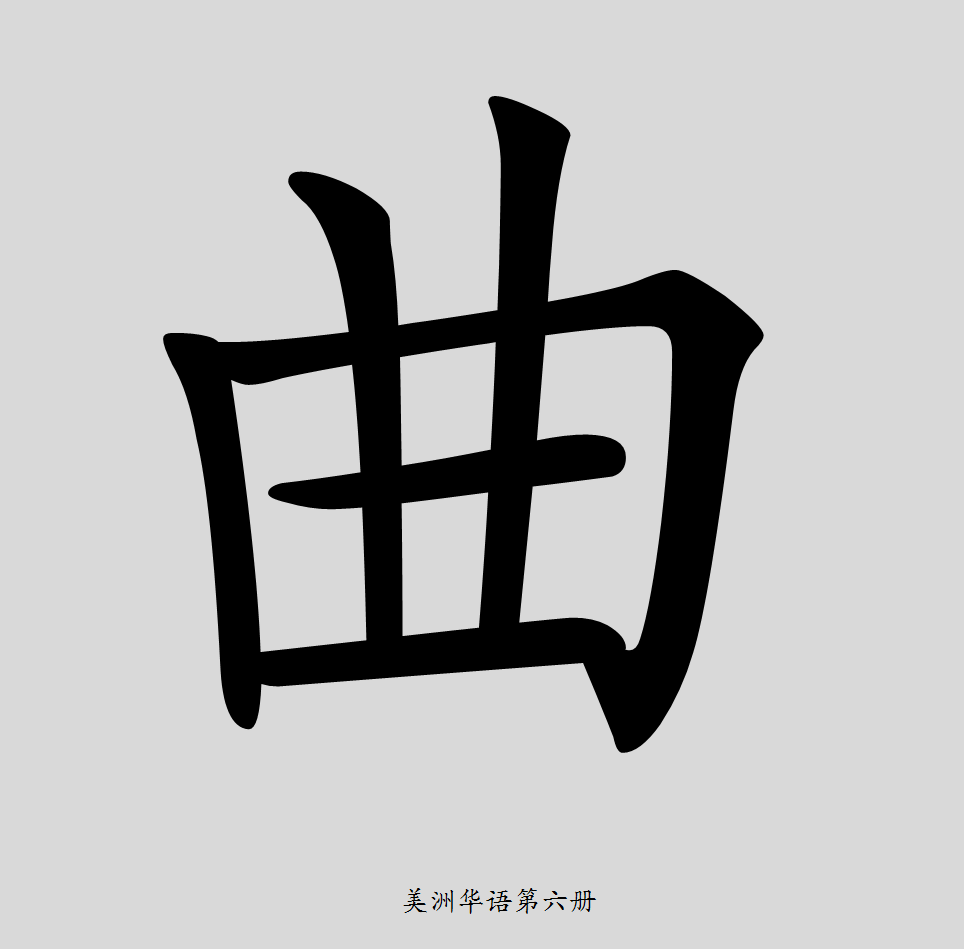 美洲華語第六冊
59
掌
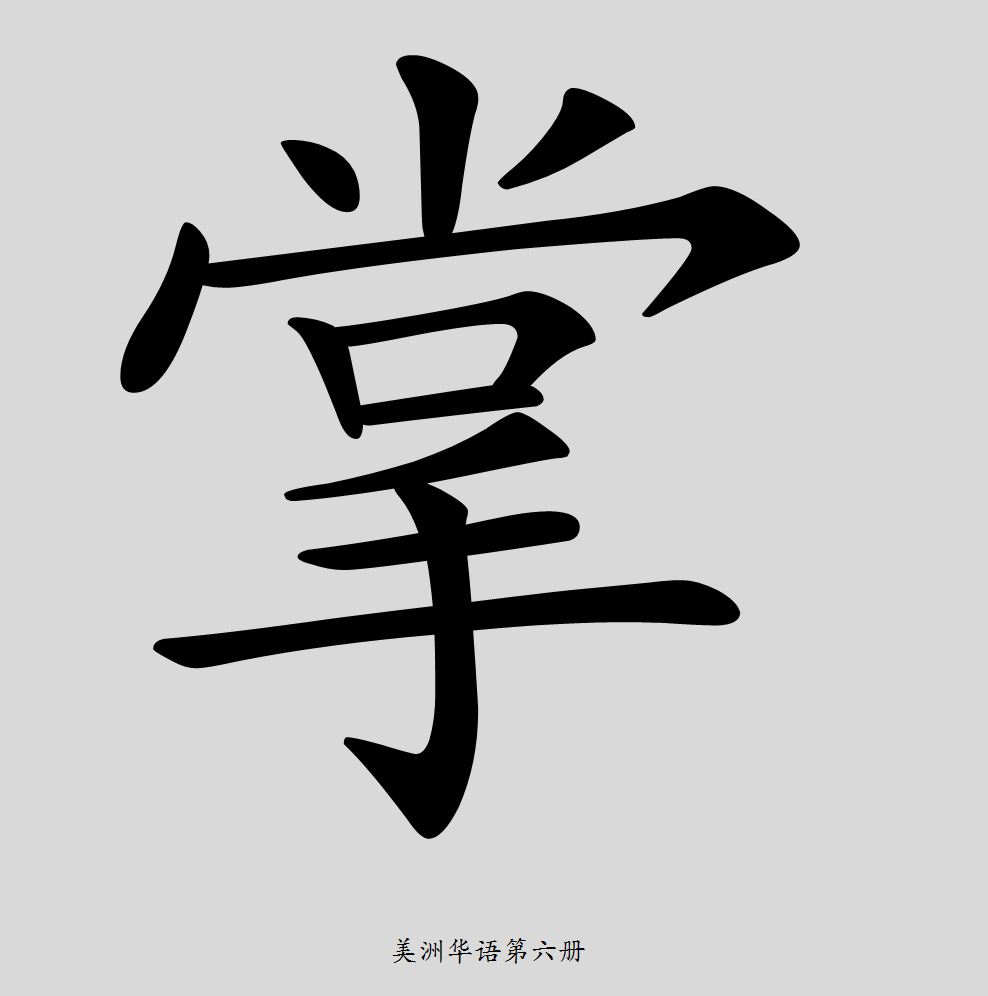 美洲華語第六冊
60
突
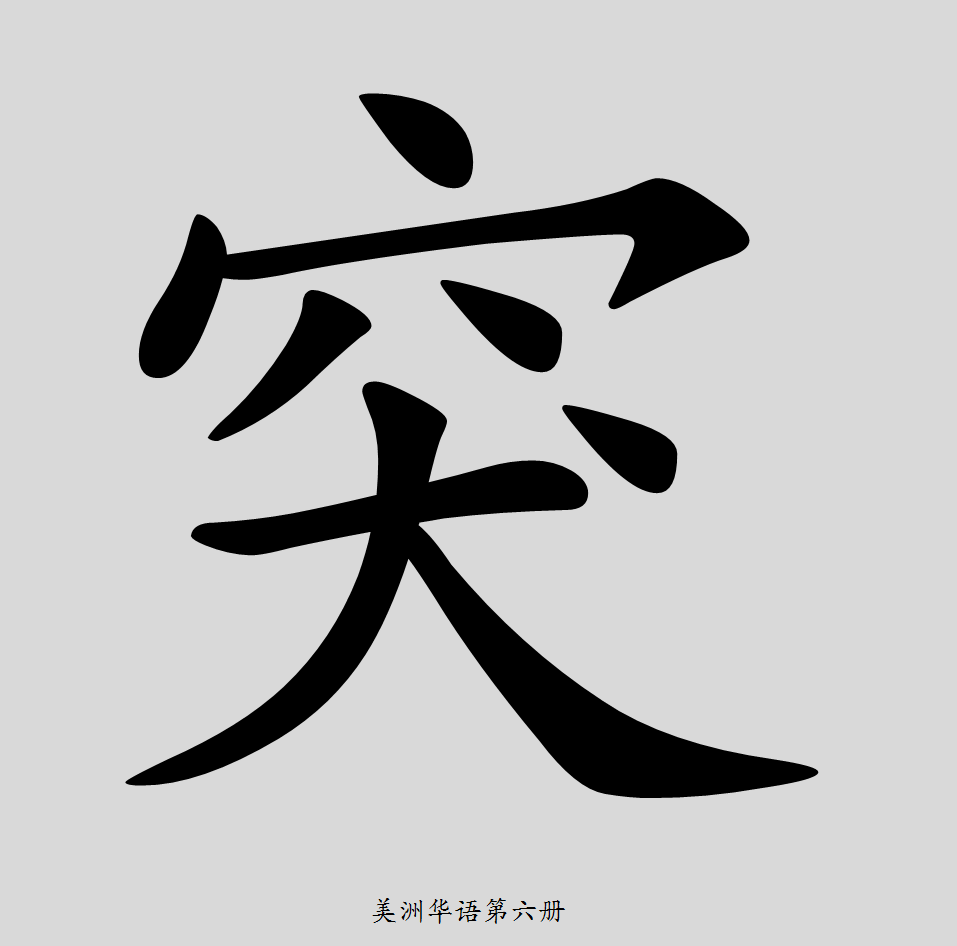 美洲華語第六冊
61
拖
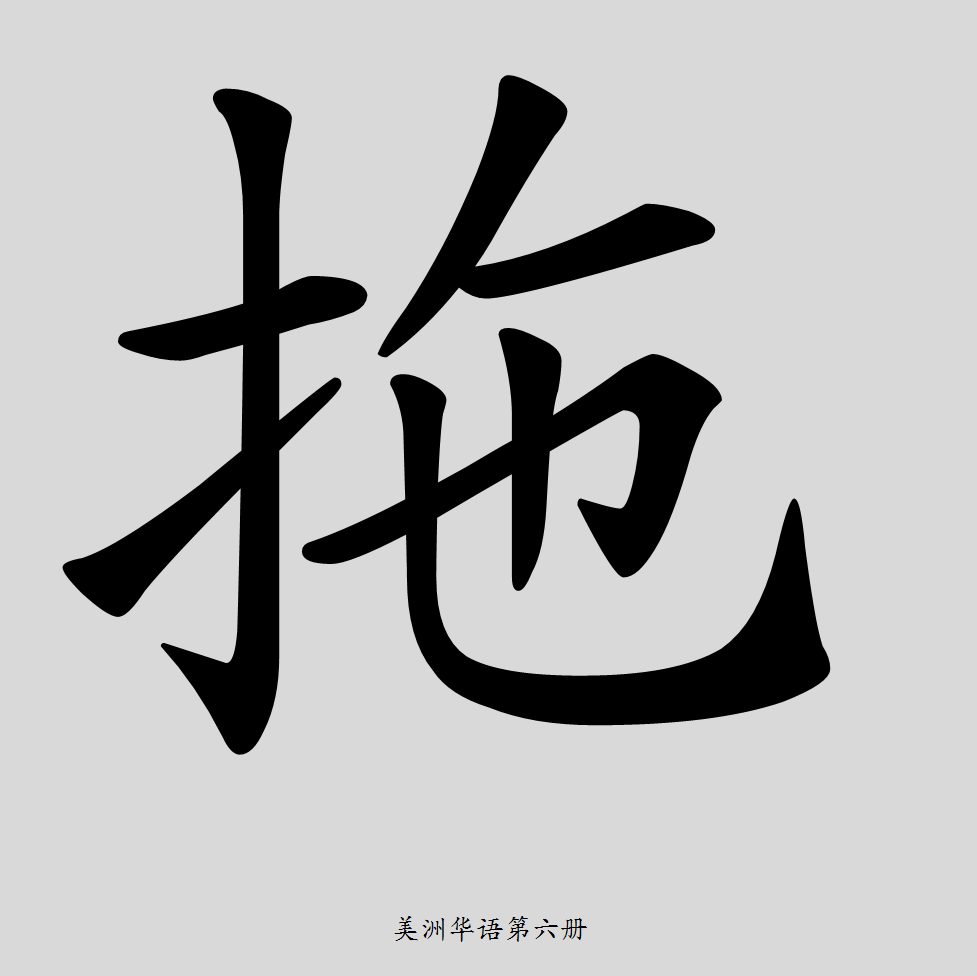 美洲華語第六冊
62
眾
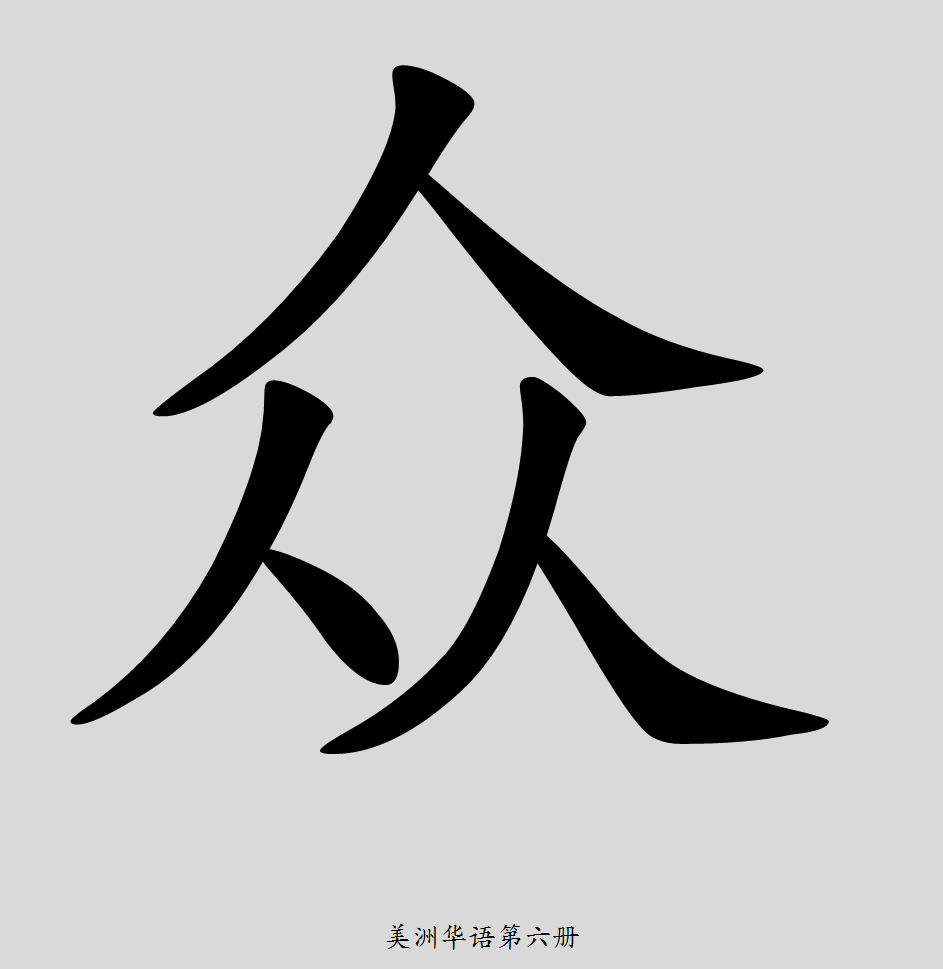 美洲華語第六冊
63
呆
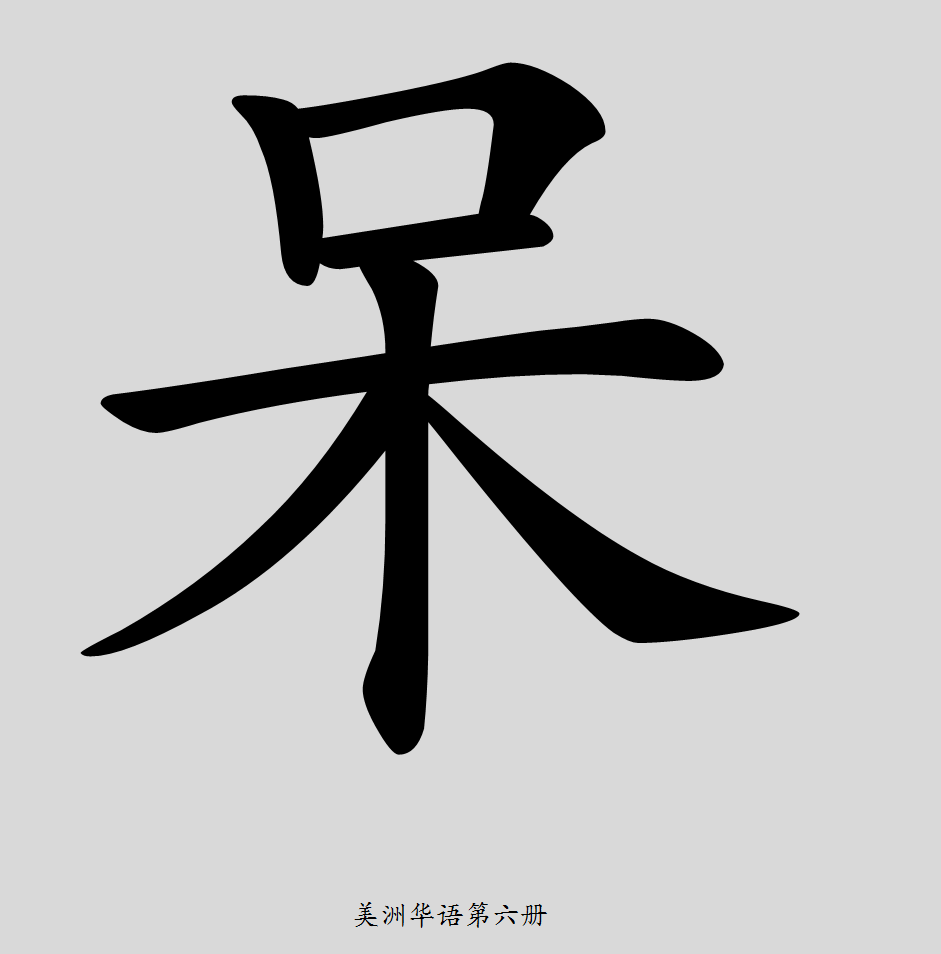 美洲華語第六冊
64
暖
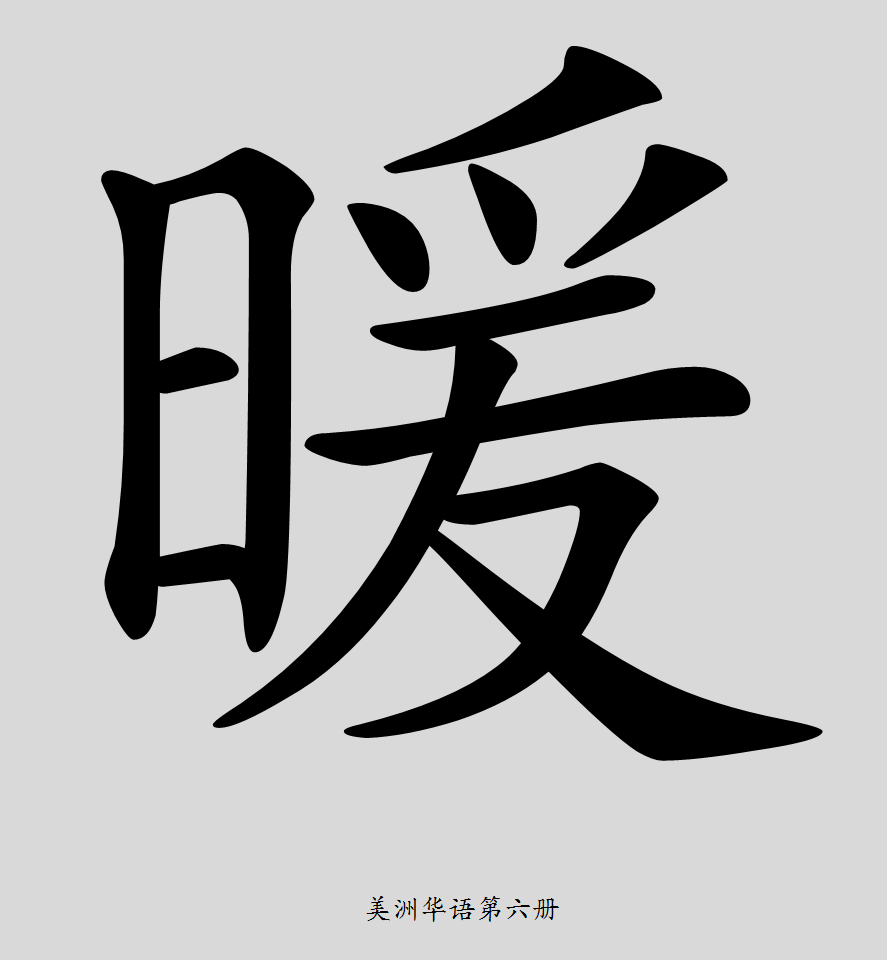 美洲華語第六冊
65
途
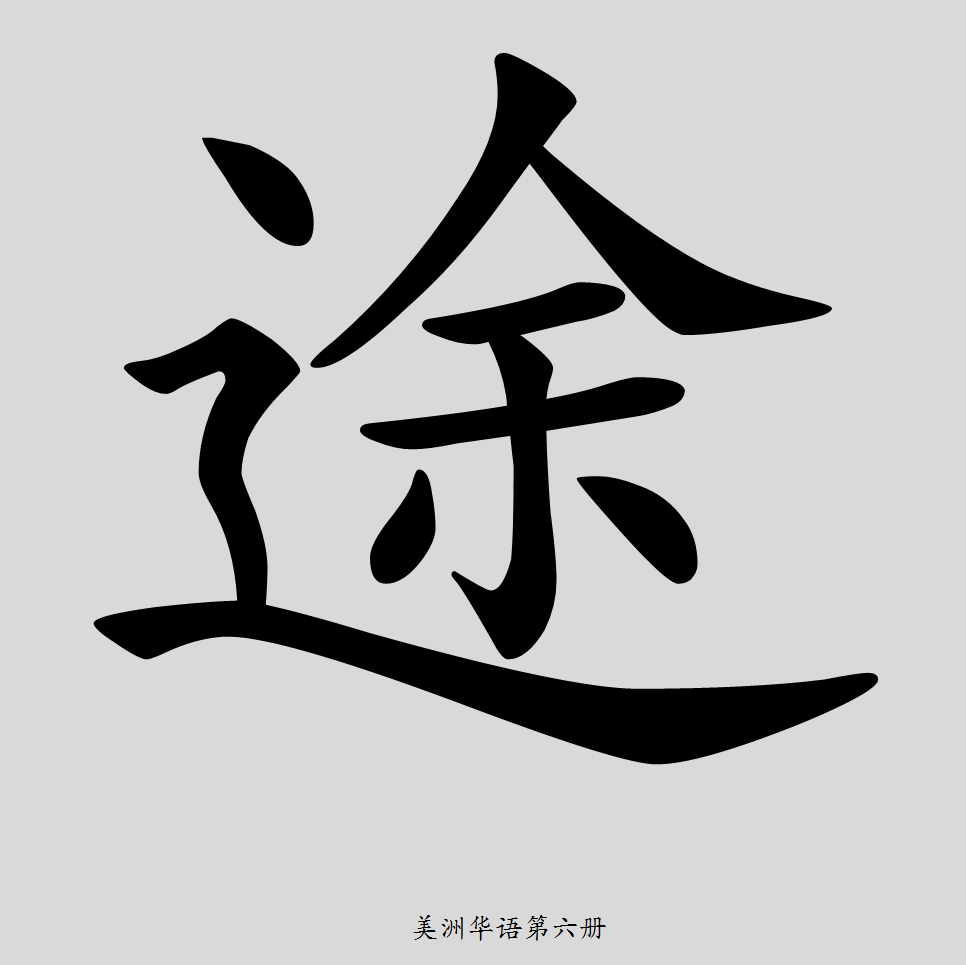 美洲華語第六冊
66
停
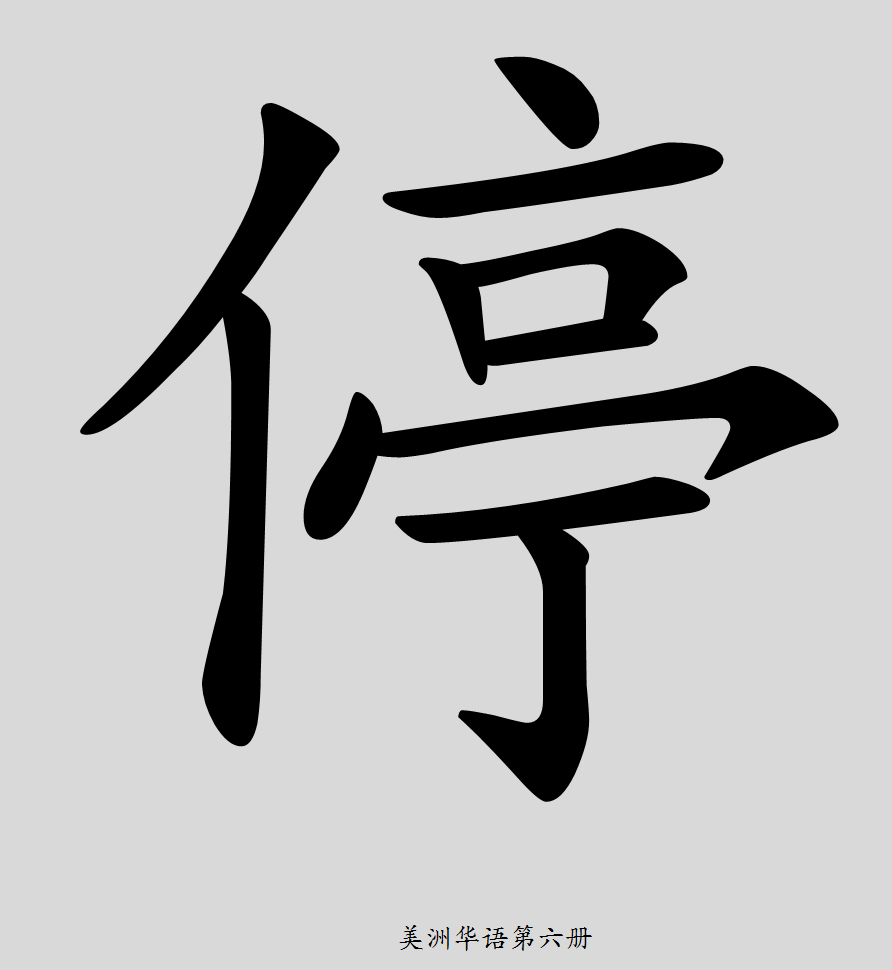 美洲華語第六冊
67
努
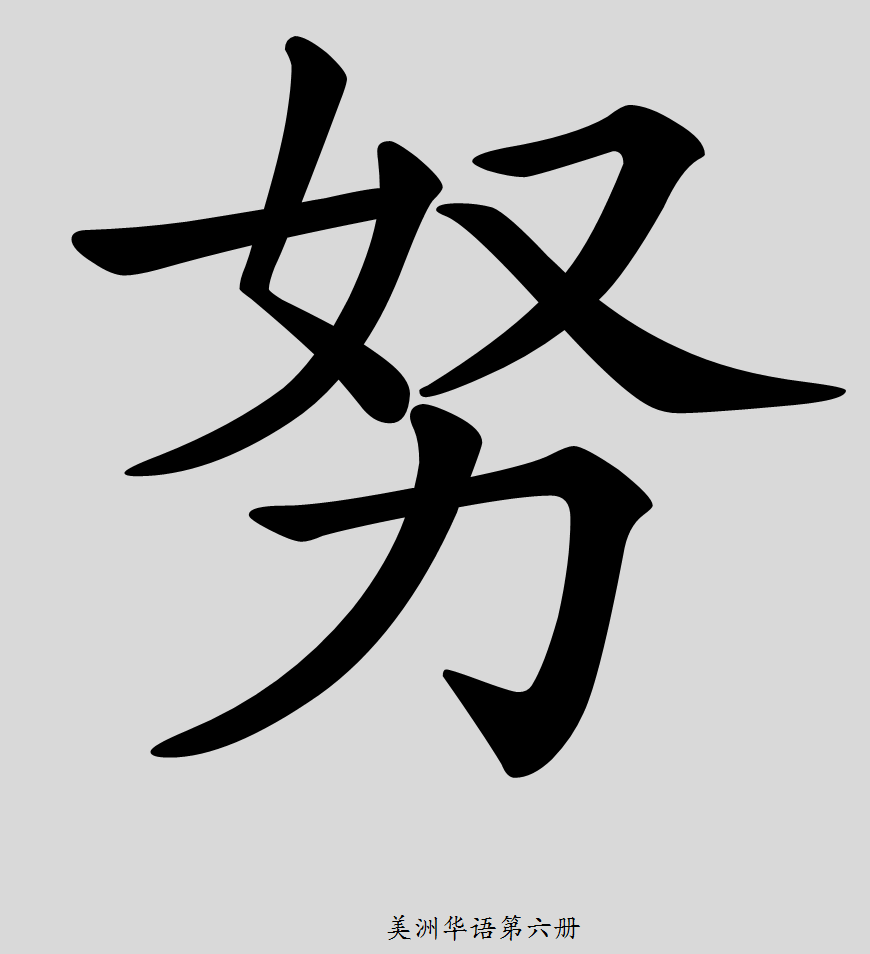 美洲華語第六冊
68
似
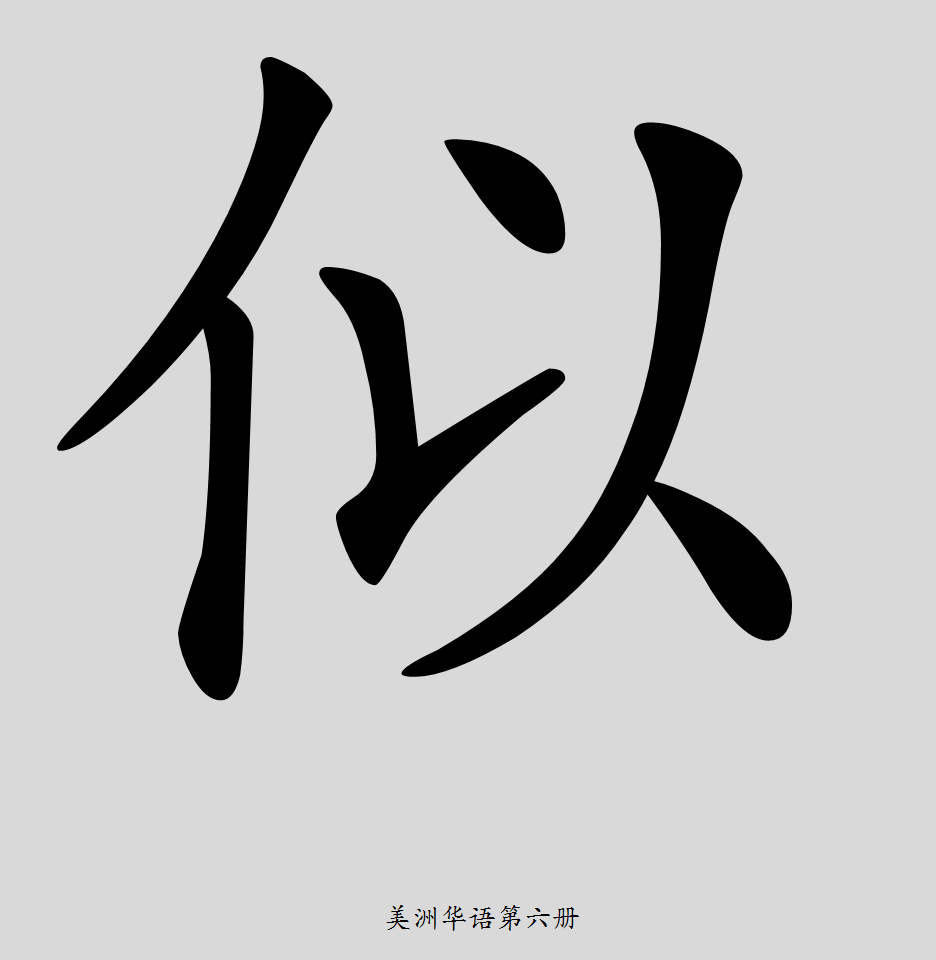 美洲華語第六冊
69
例
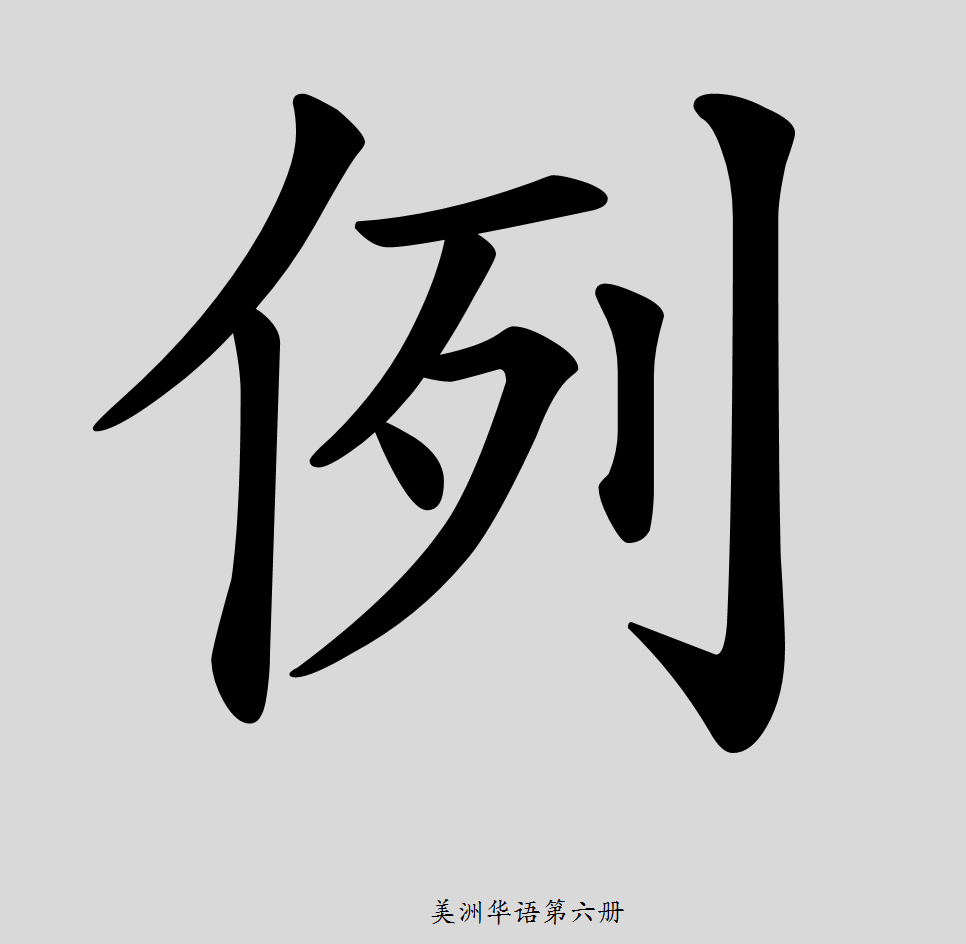 美洲華語第六冊
70
尺
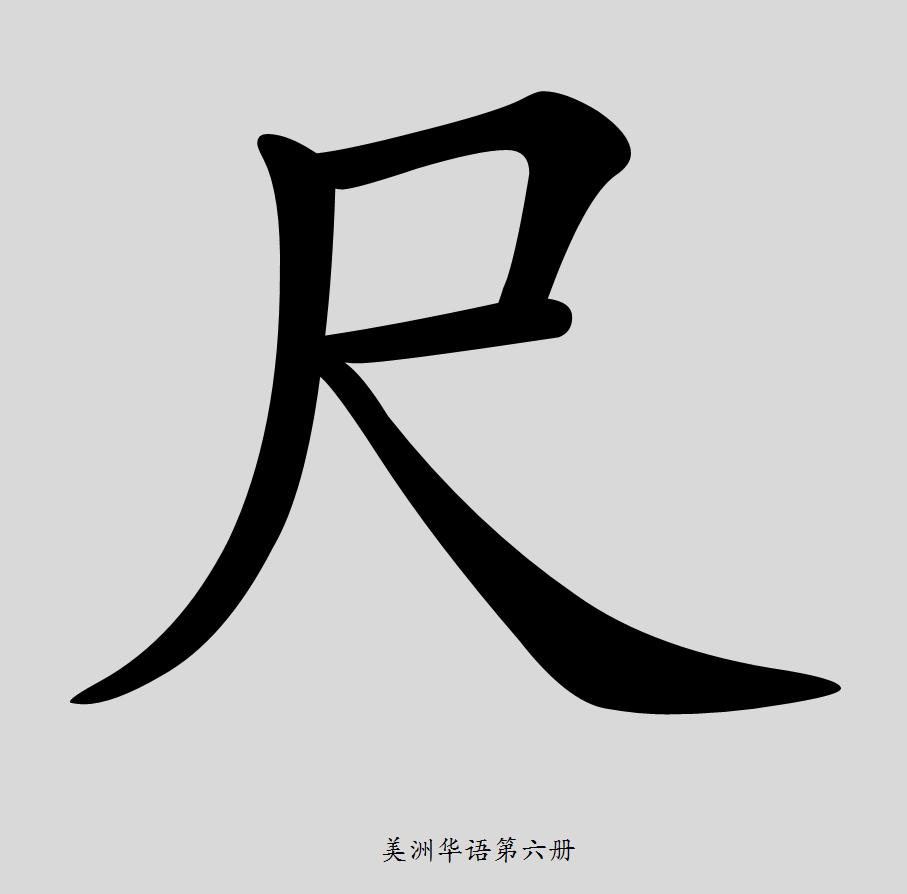 美洲華語第六冊
71
倍
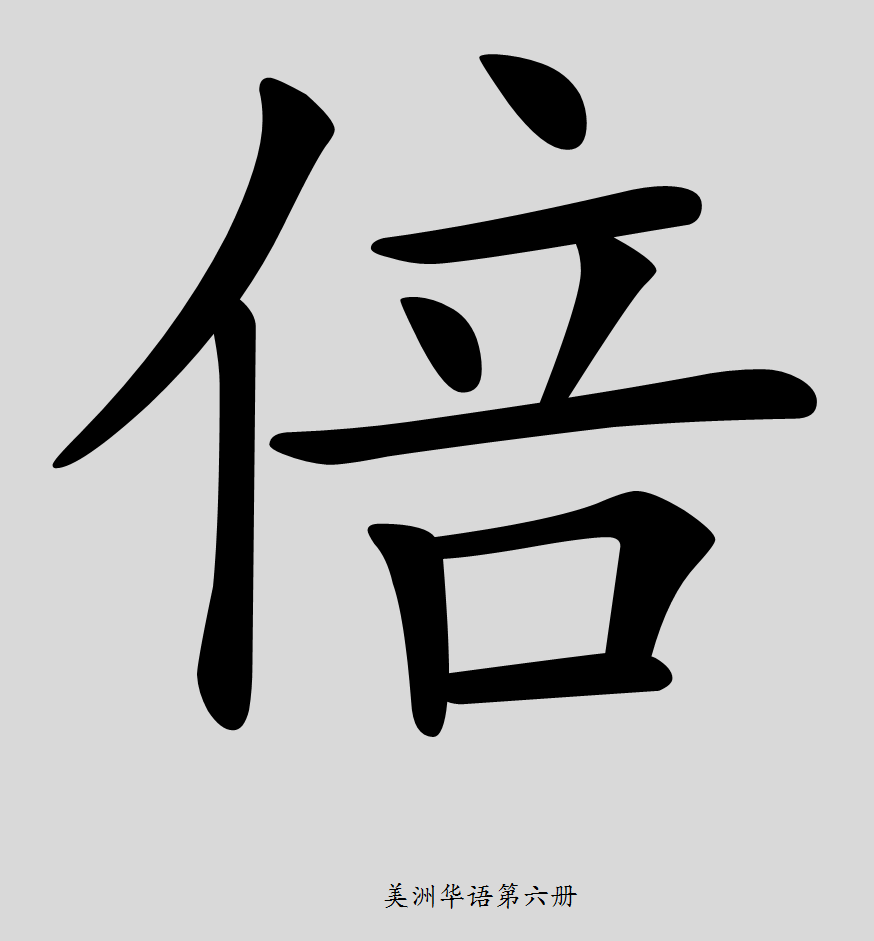 美洲華語第六冊
72
懂
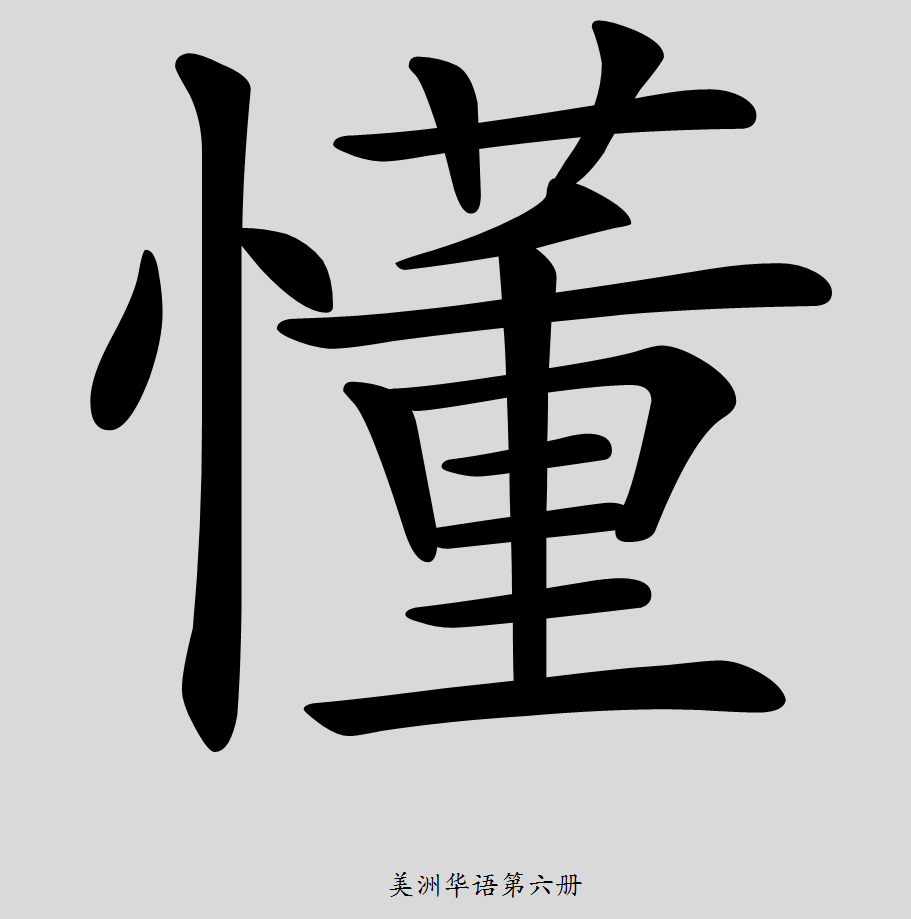 美洲華語第六冊
73
糟
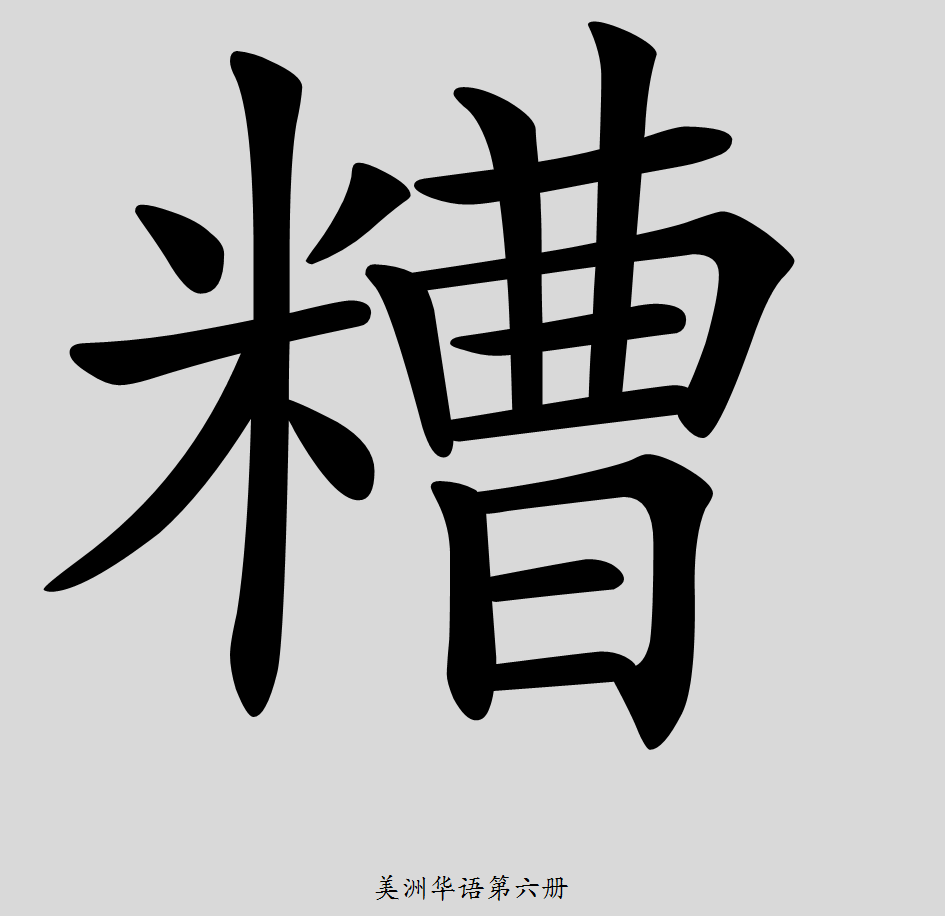 美洲華語第六冊
74
簡
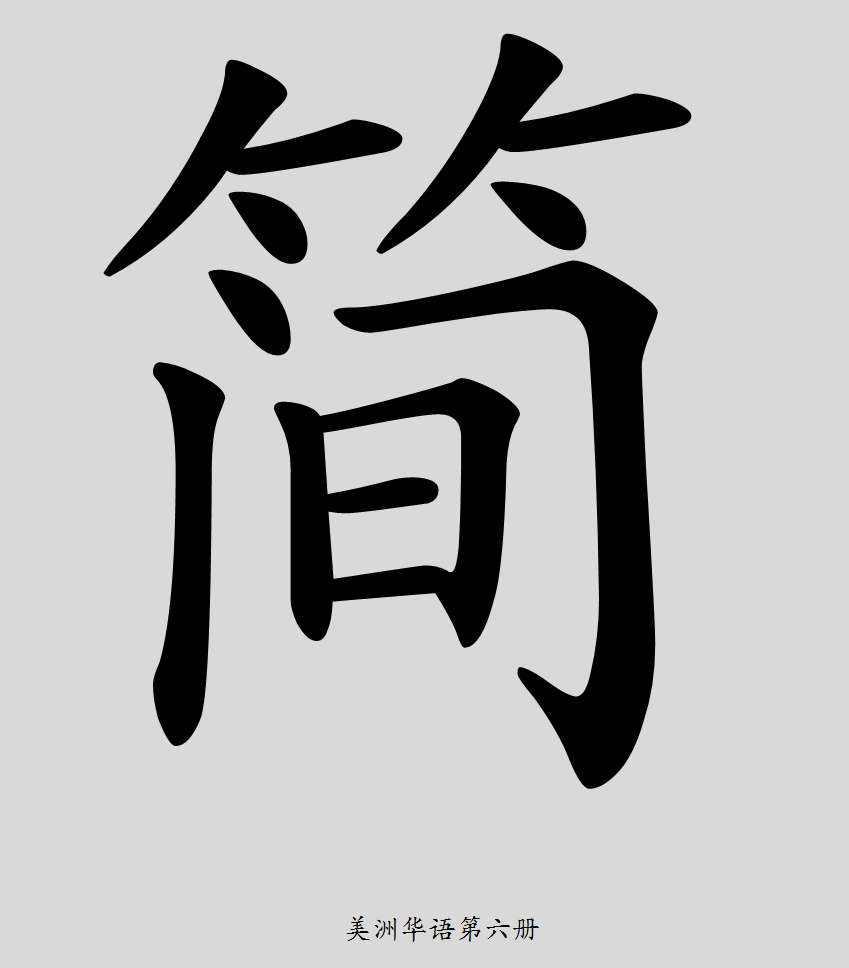 美洲華語第六冊
75
貪
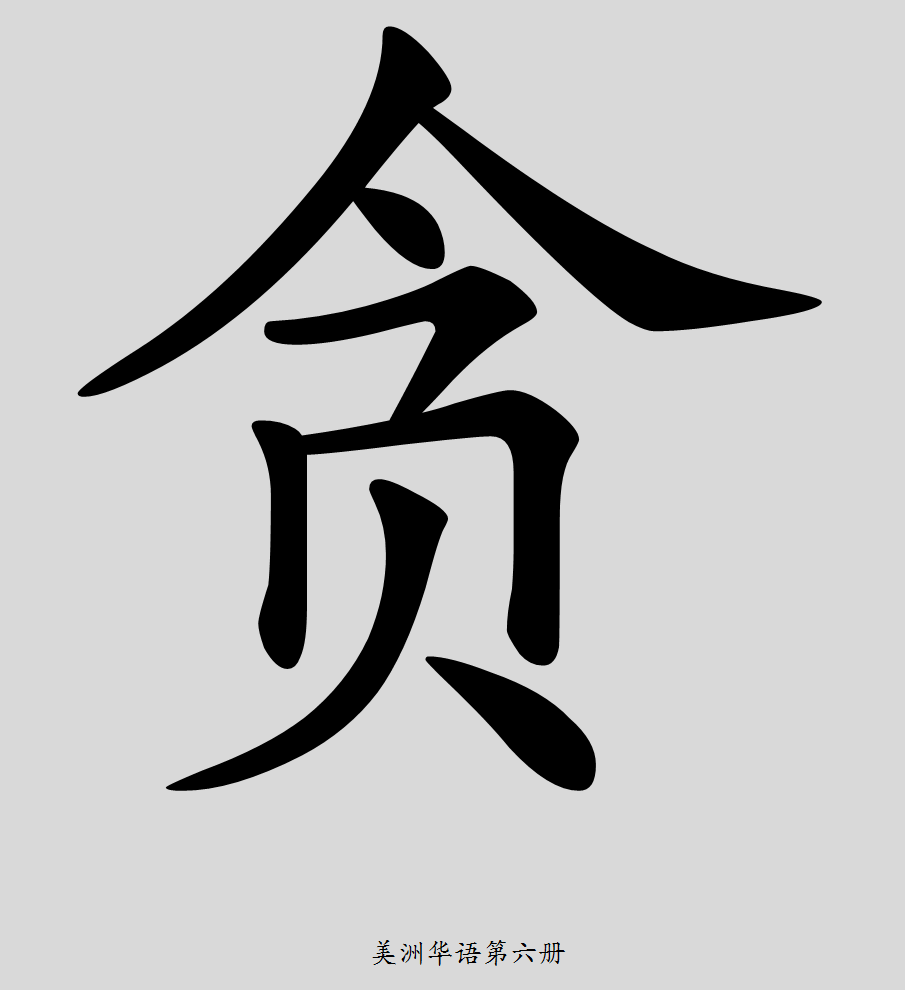 美洲華語第六冊
76
無
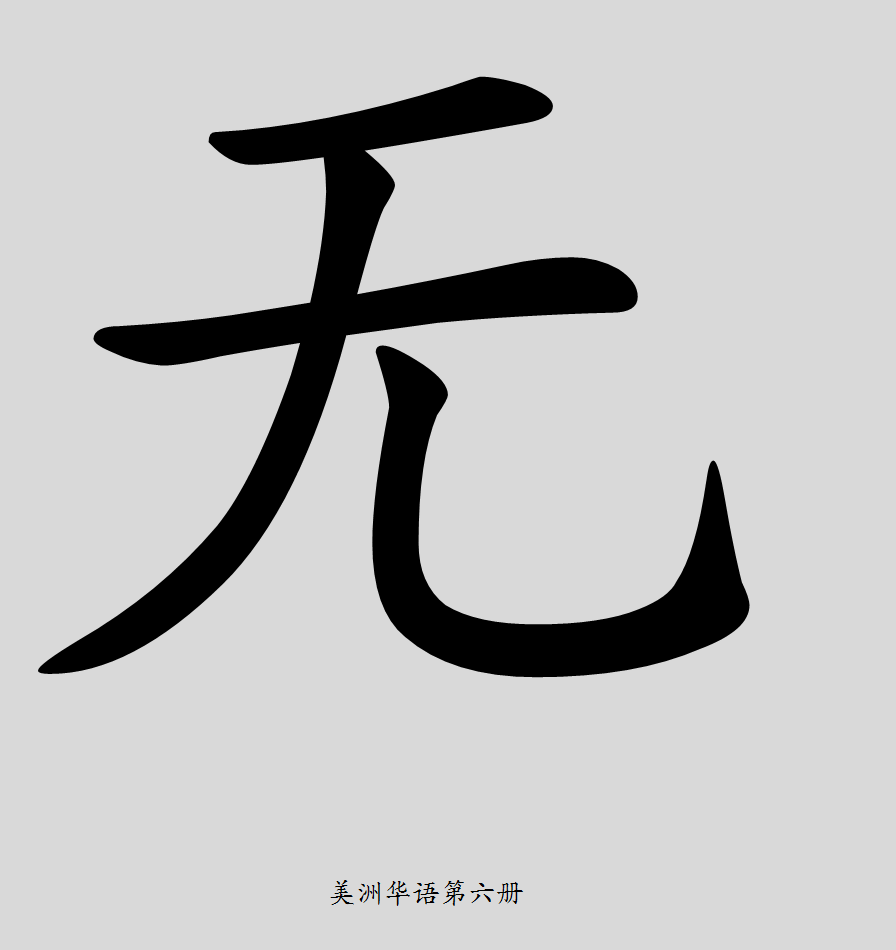 美洲華語第六冊
77
章
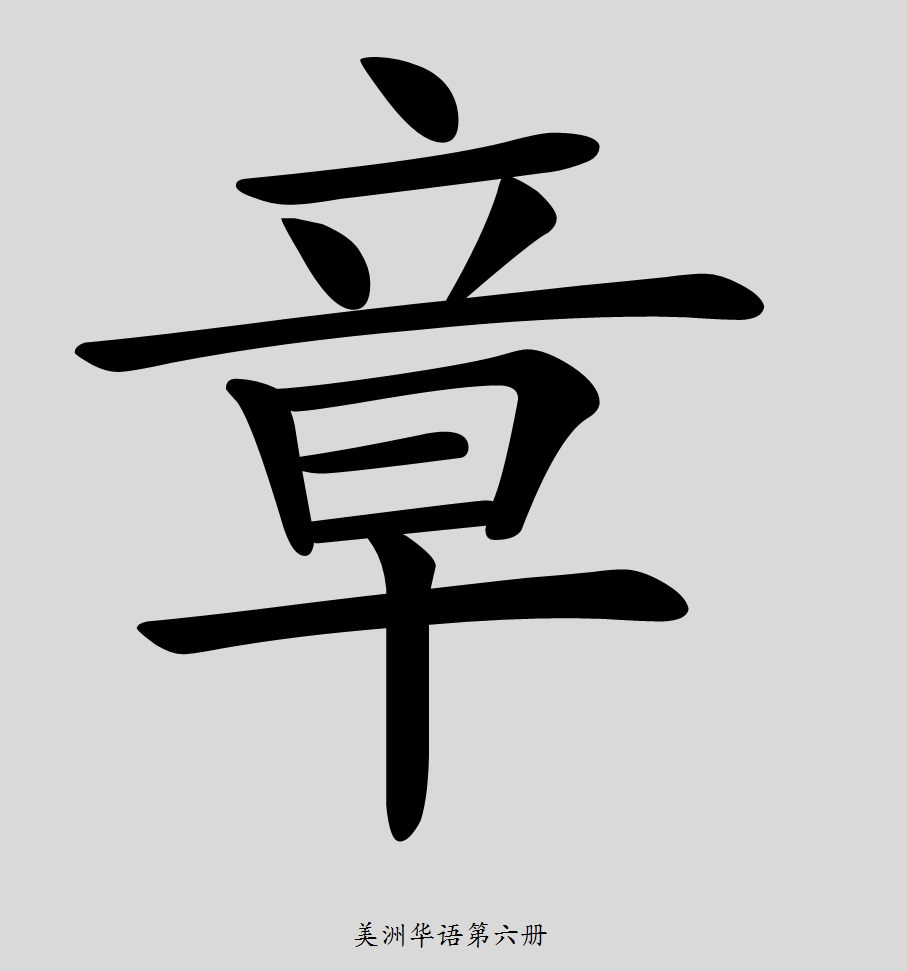 美洲華語第六冊
78
或
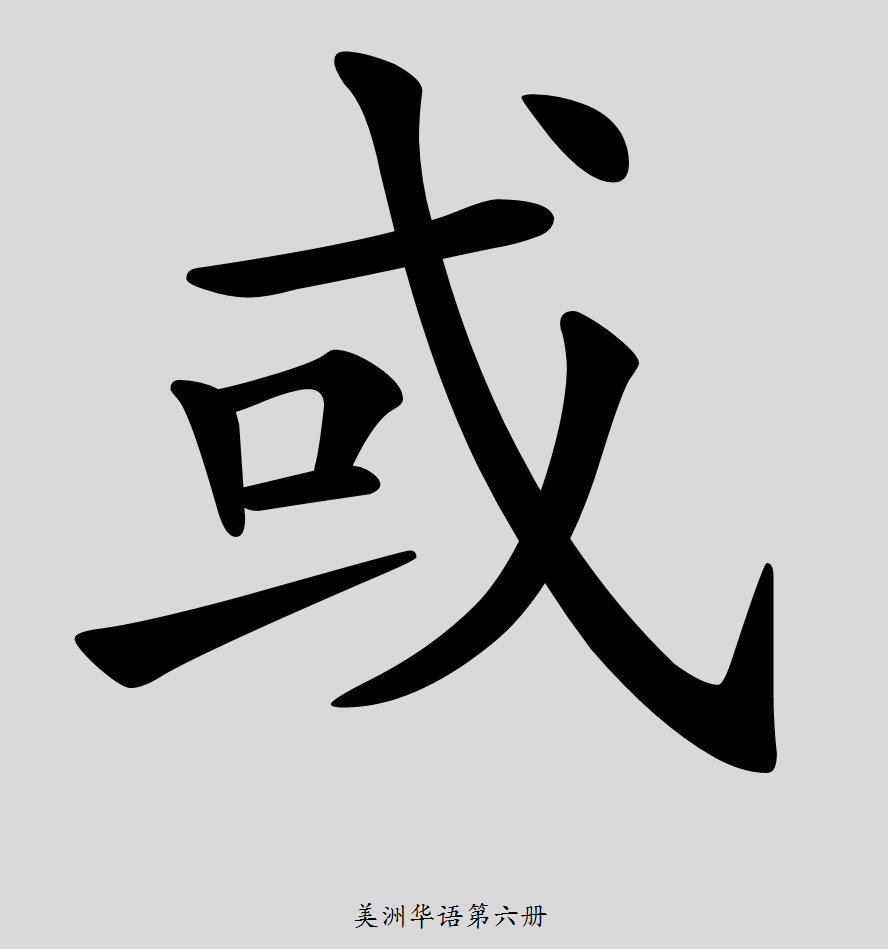 美洲華語第六冊
79
楚
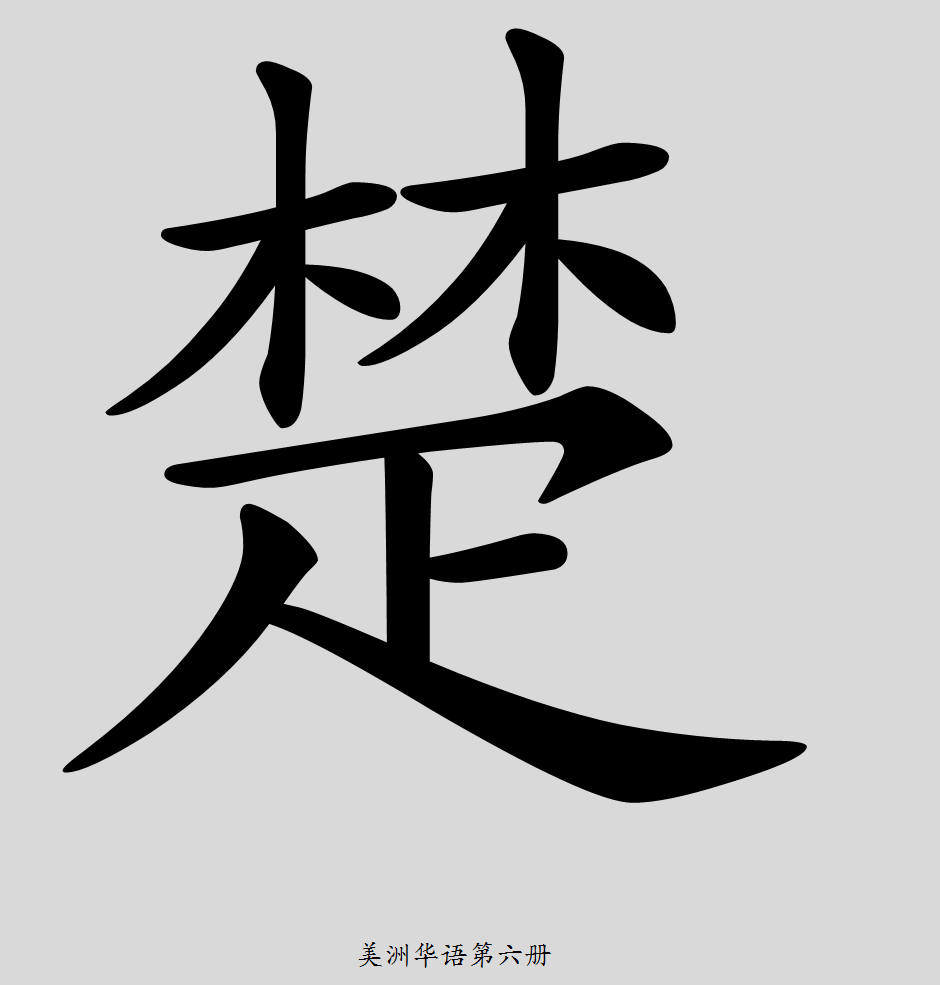 美洲華語第六冊
80
達
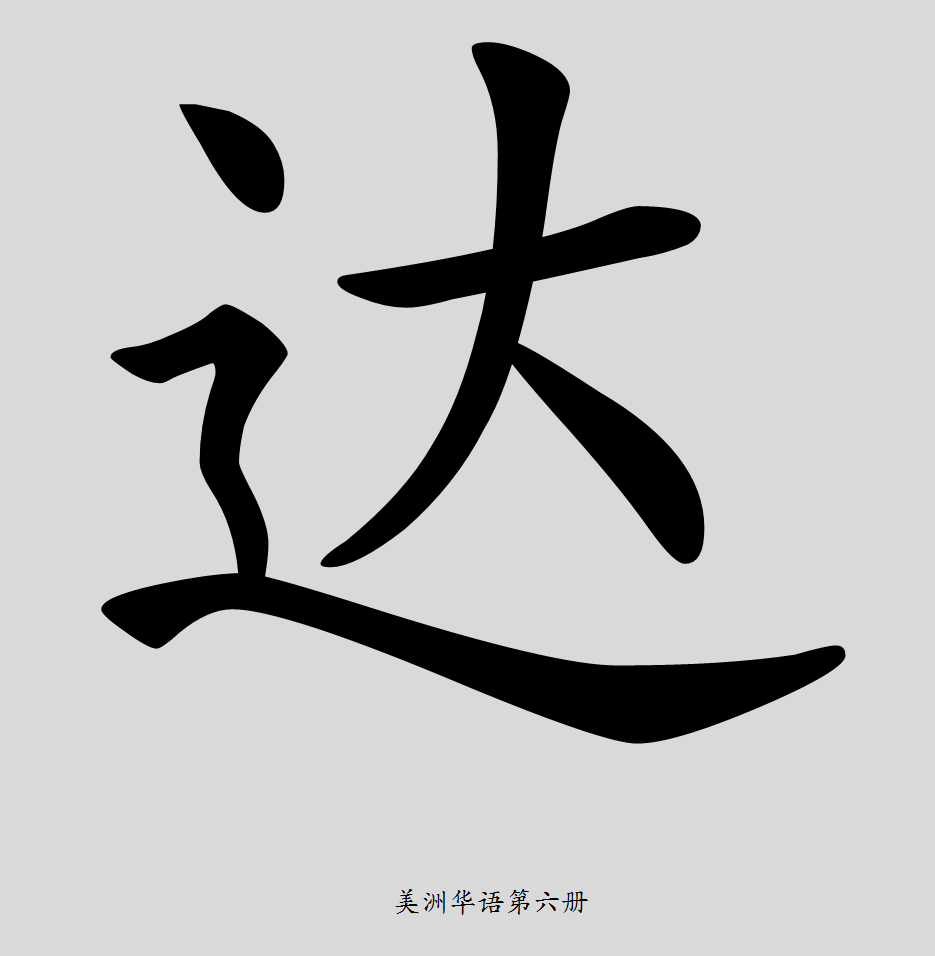 美洲華語第六冊
81
亡
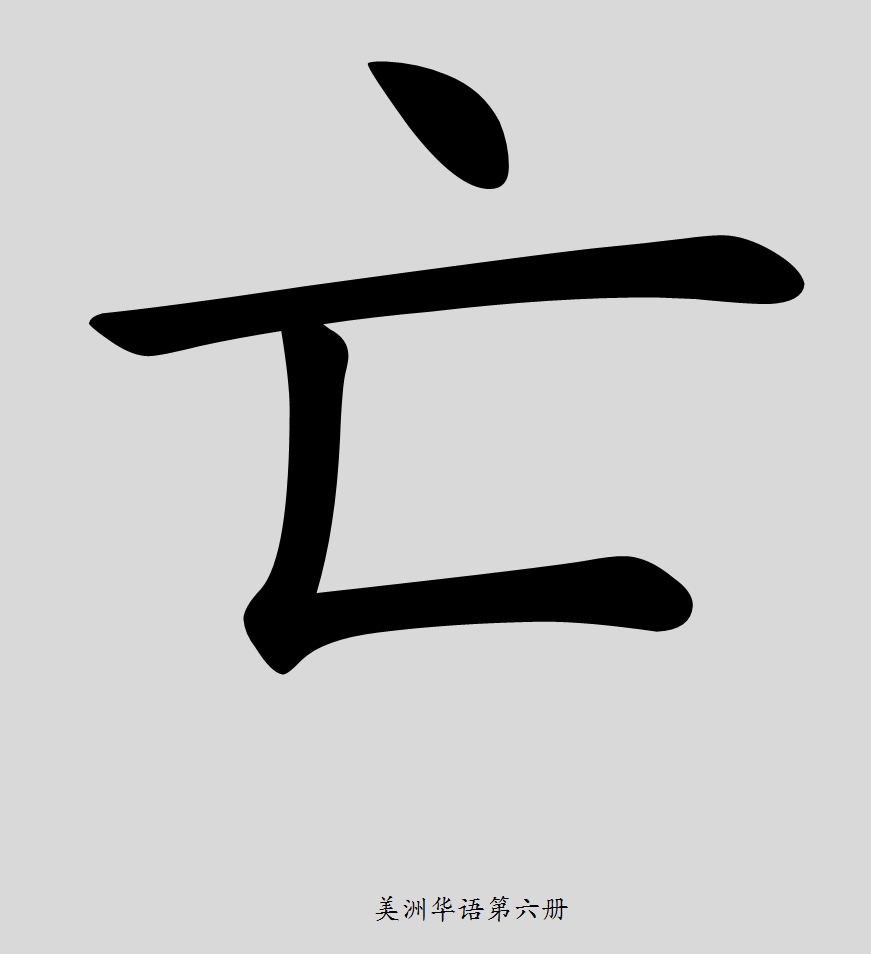 美洲華語第六冊
82
補
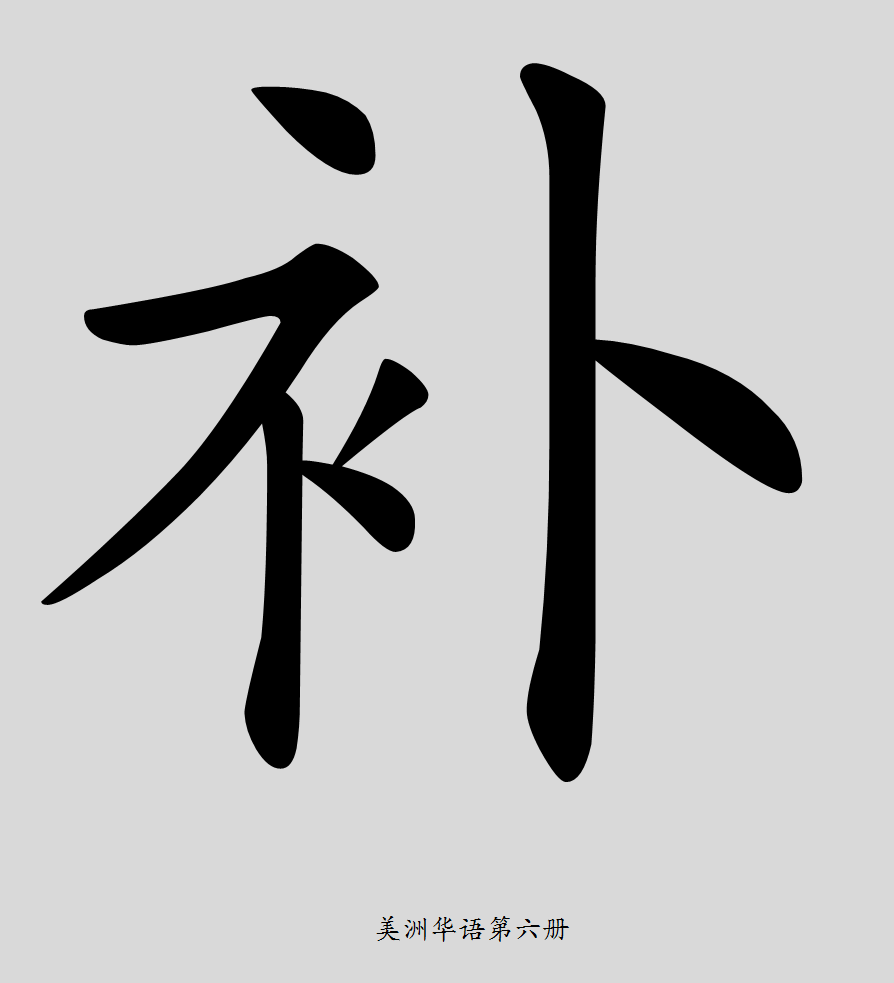 美洲華語第六冊
83
牢
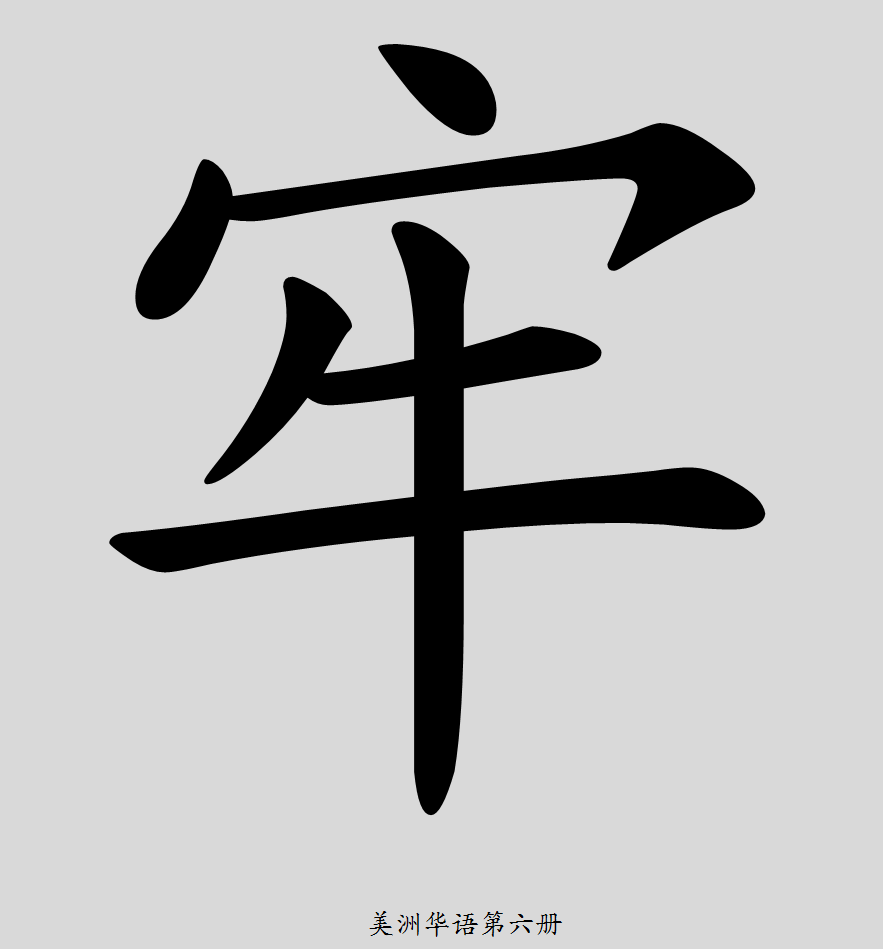 美洲華語第六冊
84
讀
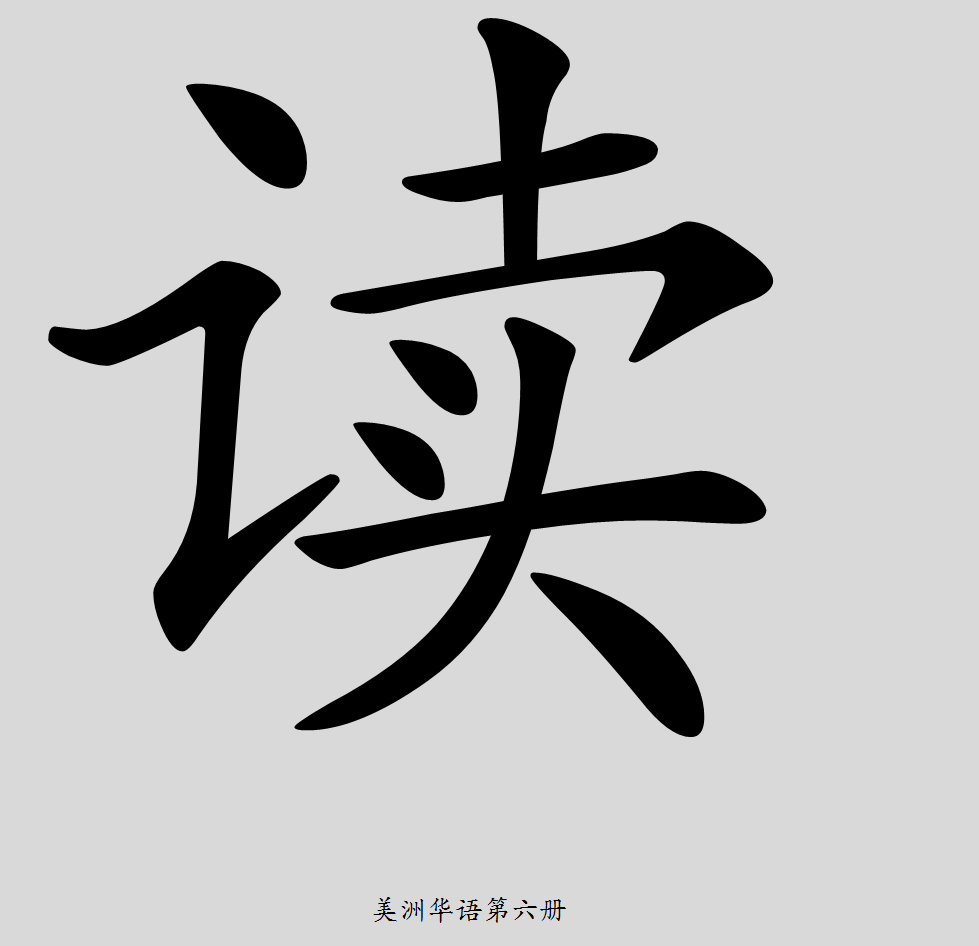 美洲華語第六冊
85
夫
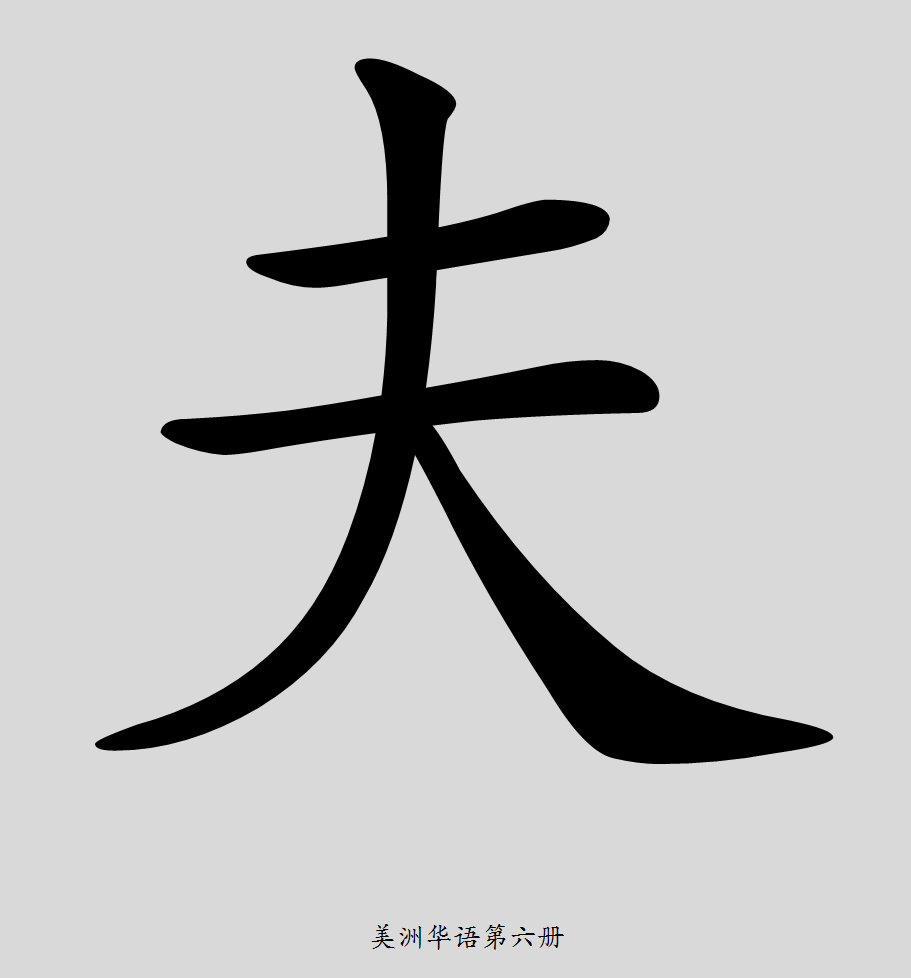 美洲華語第六冊
86
角
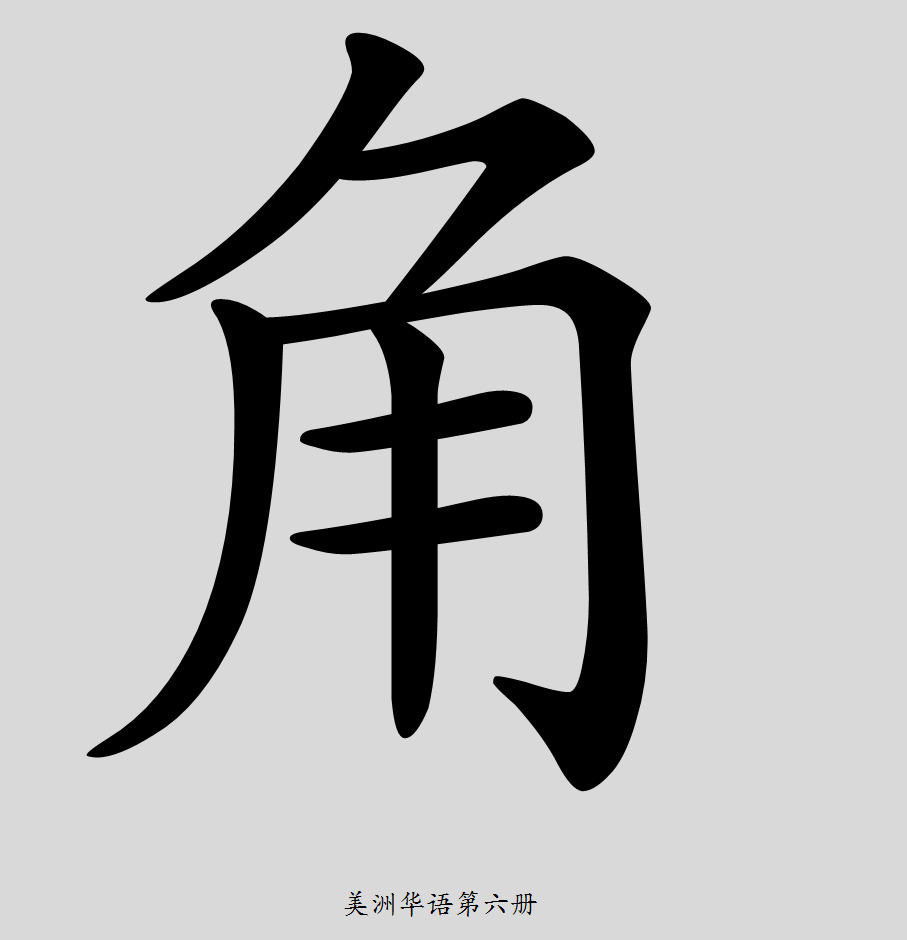 美洲華語第六冊
87
形
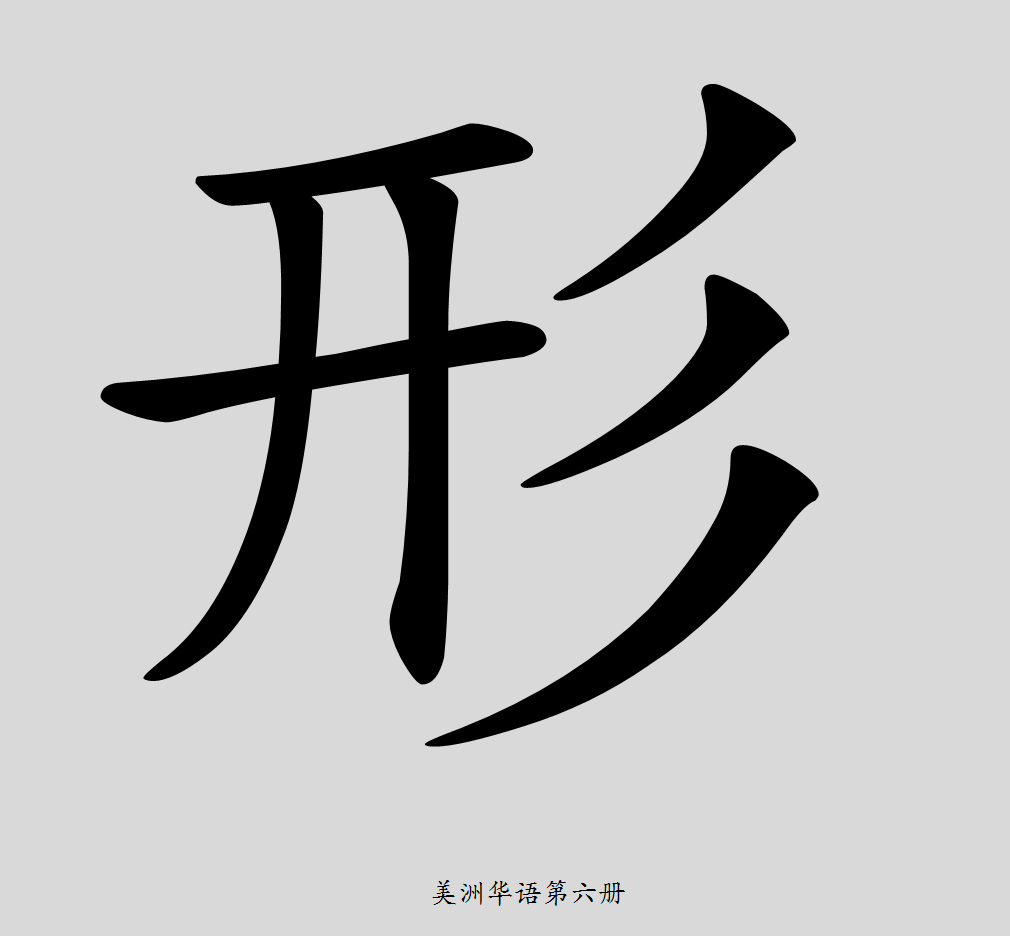 美洲華語第六冊
88
較
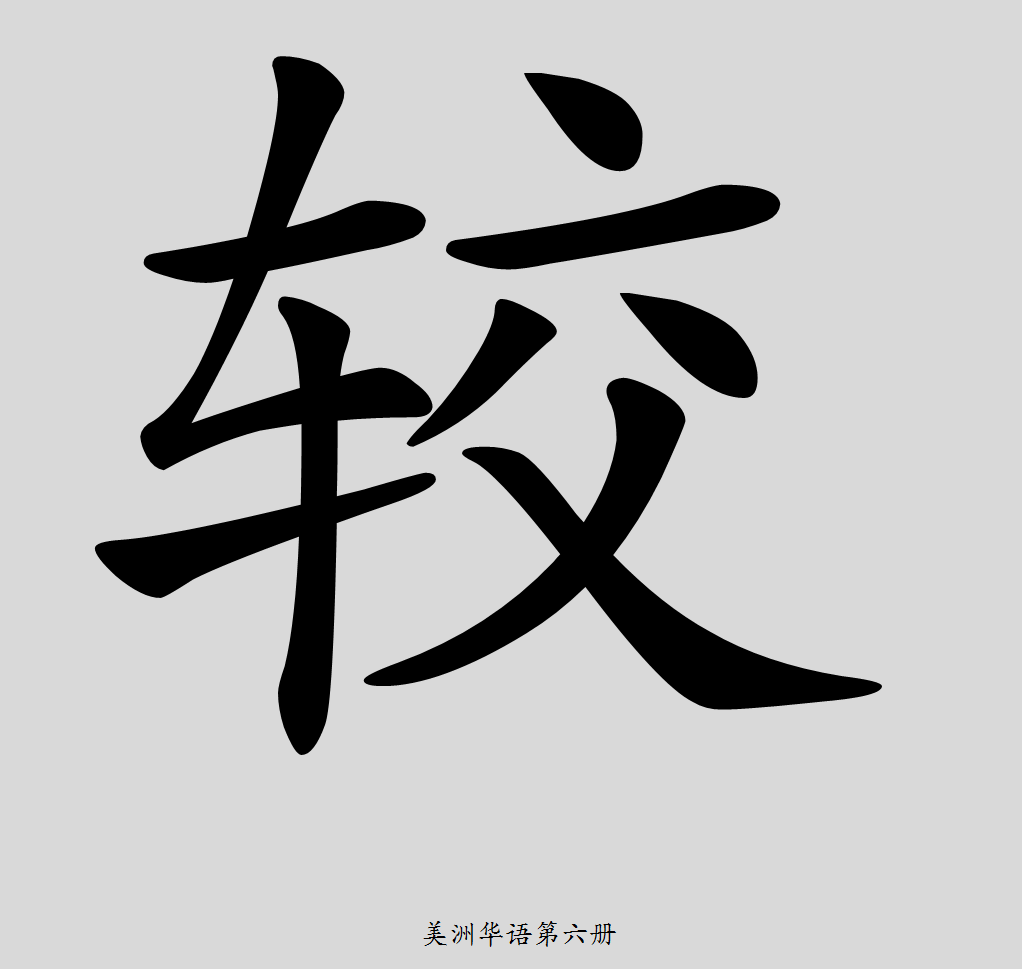 美洲華語第六冊
89
辛
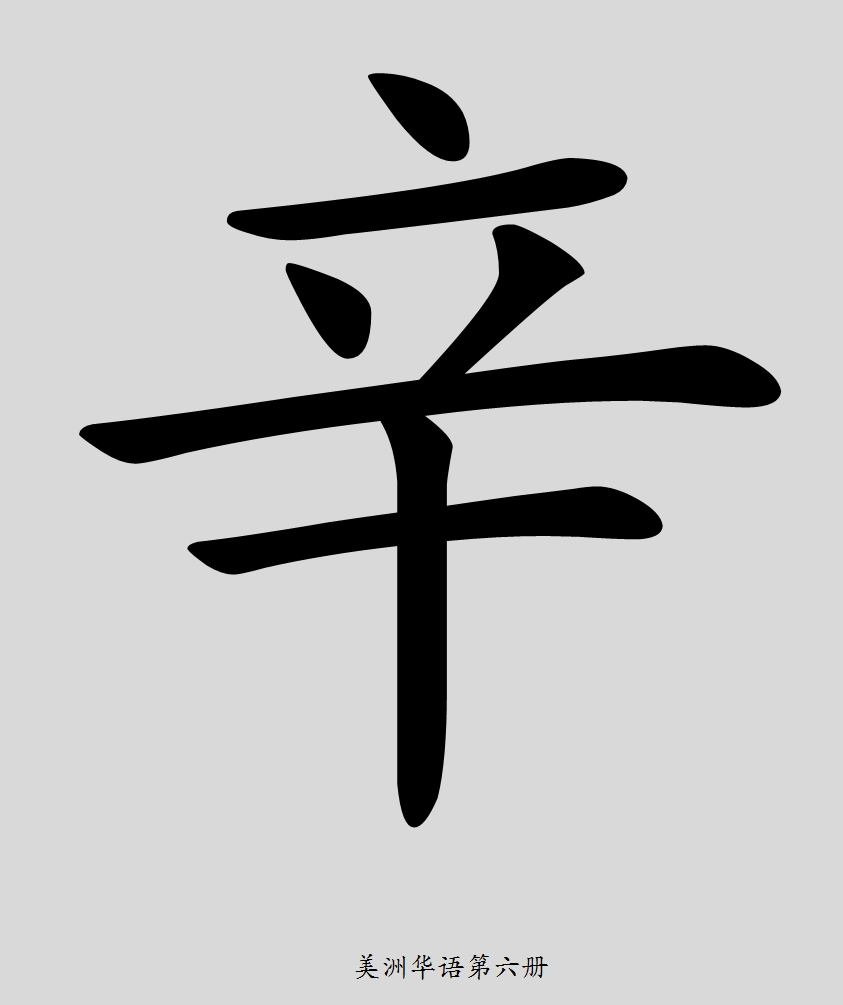 美洲華語第六冊
90
苦
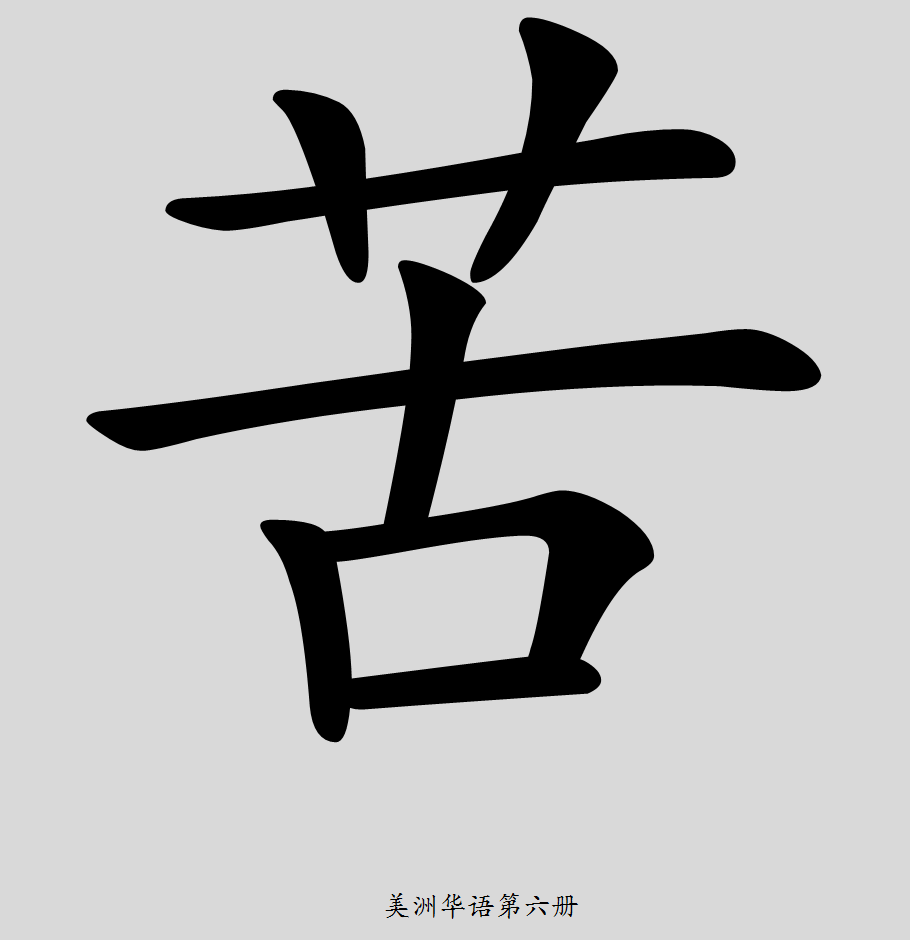 美洲華語第六冊
91
剩
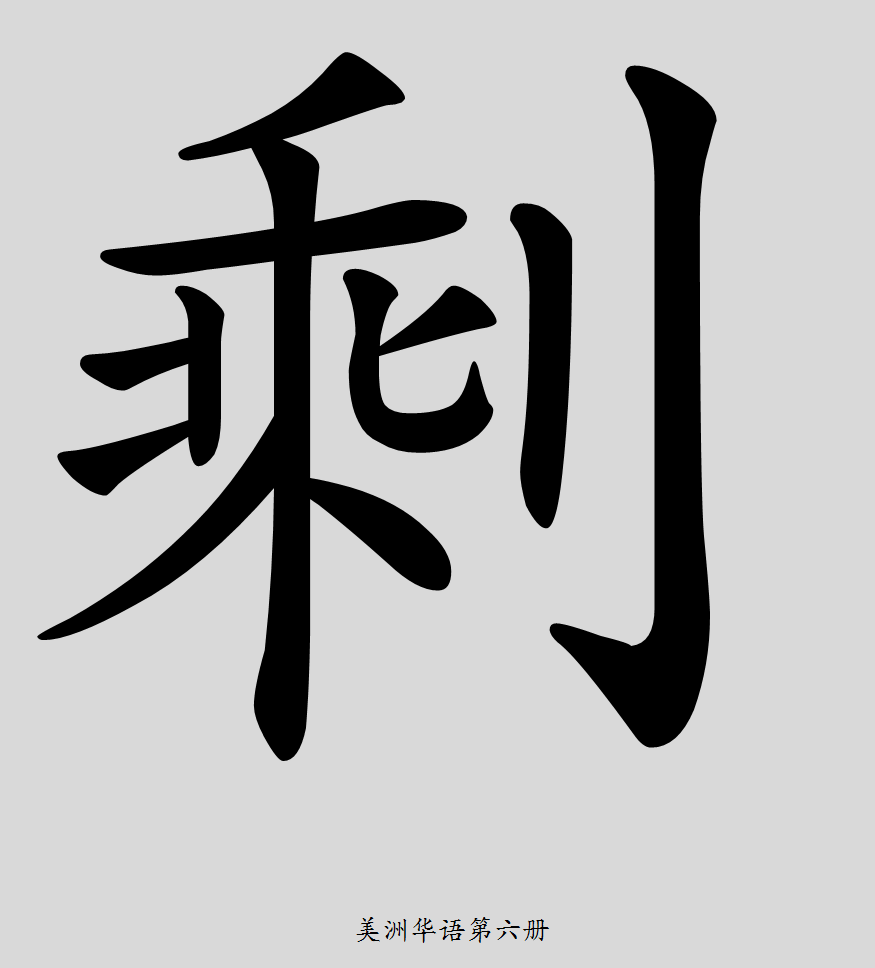 美洲華語第六冊
92
遇
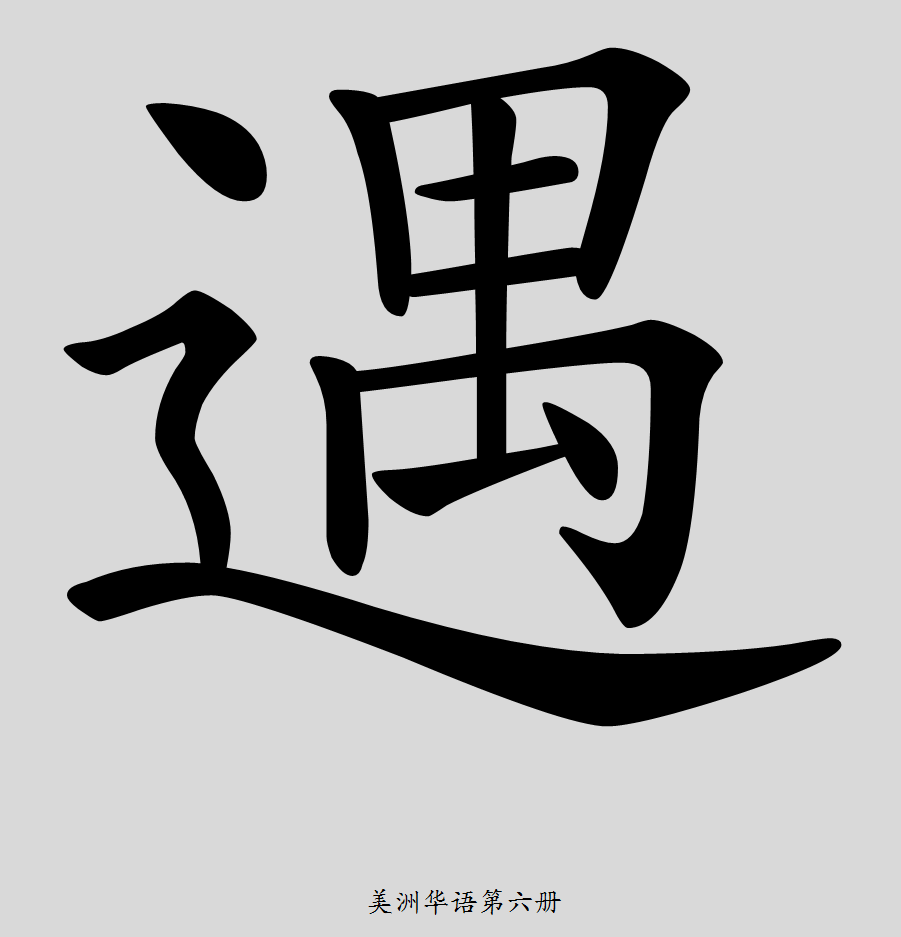 美洲華語第六冊
93
麻
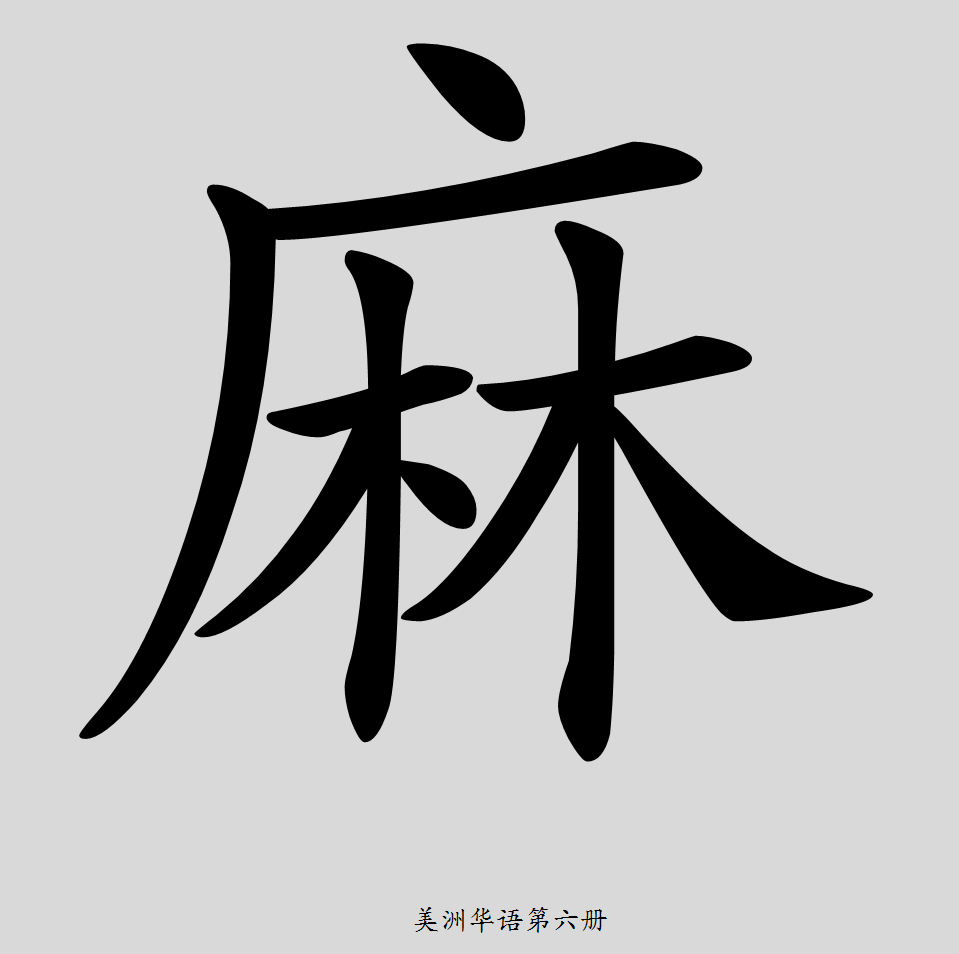 美洲華語第六冊
94
煩
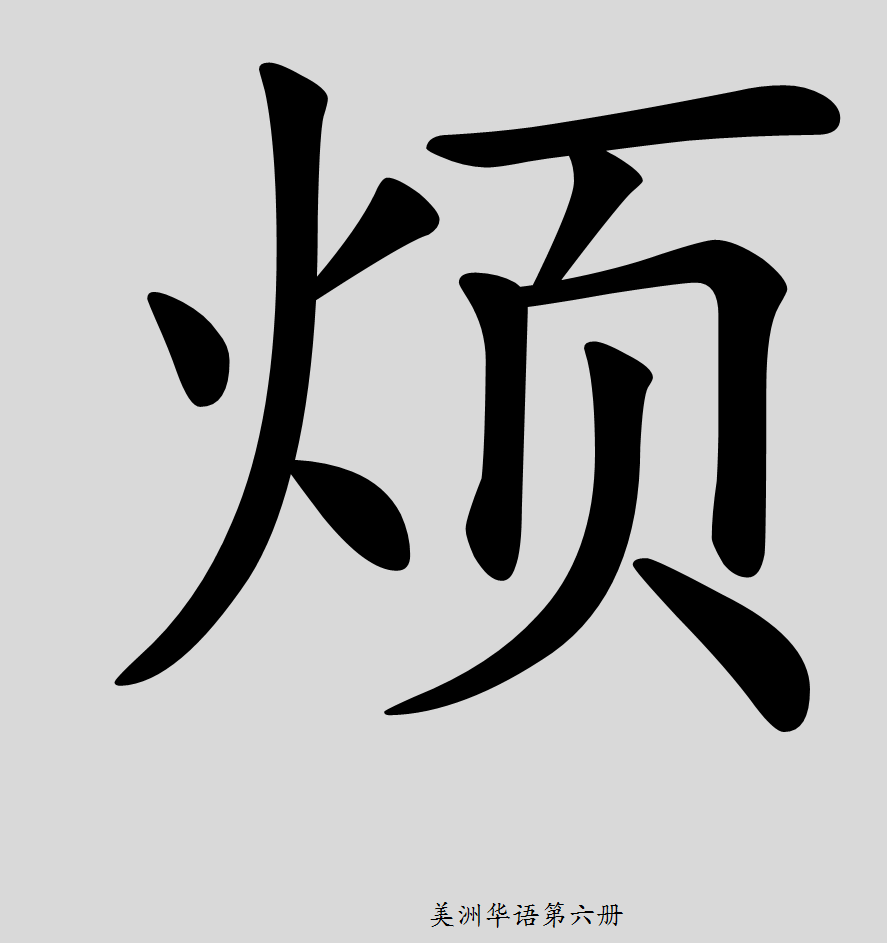 美洲華語第六冊
95
解
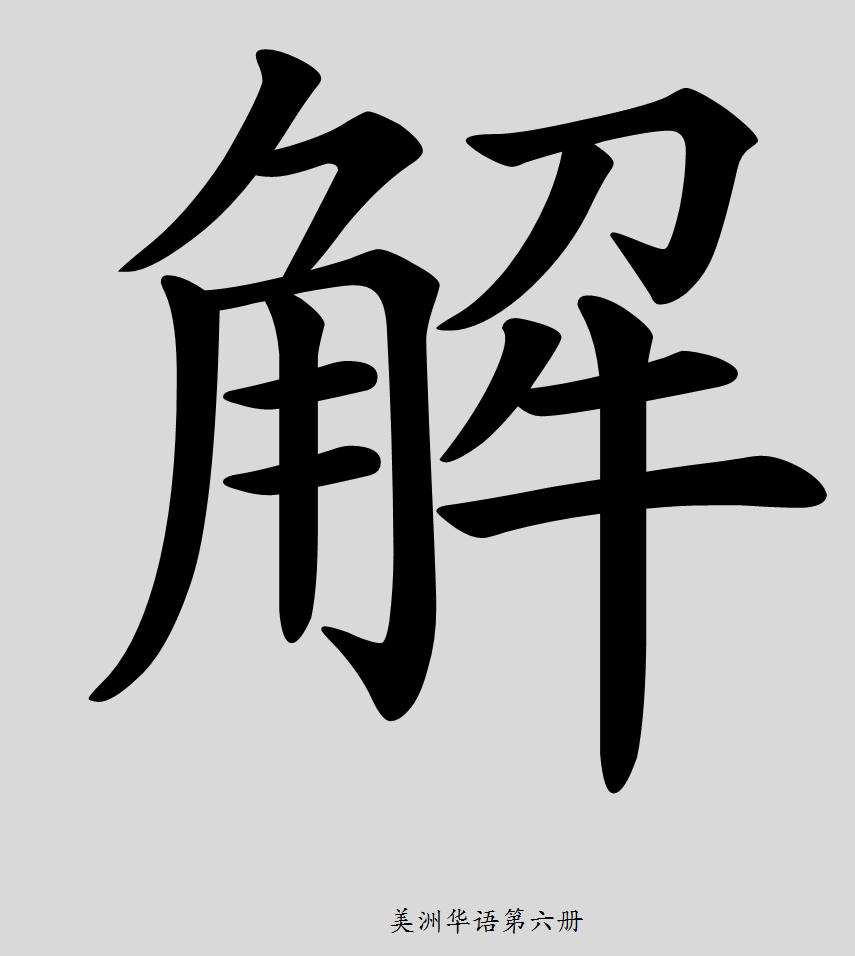 美洲華語第六冊
96
兄
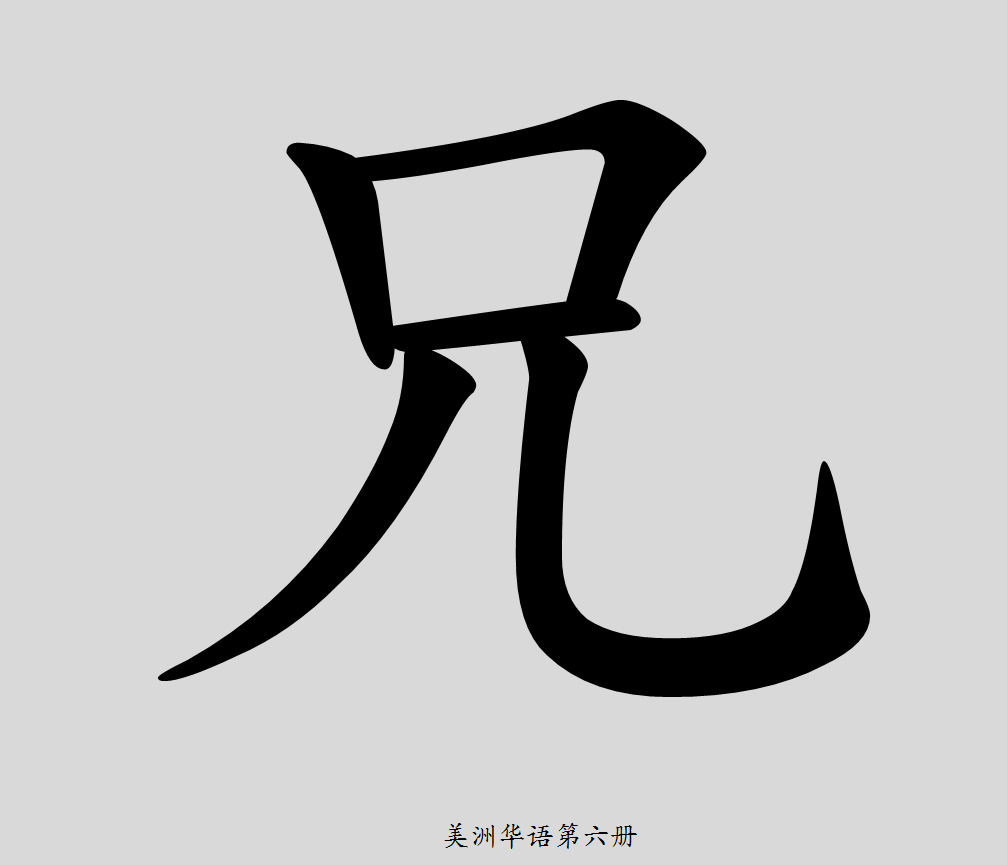 美洲華語第六冊
97
財
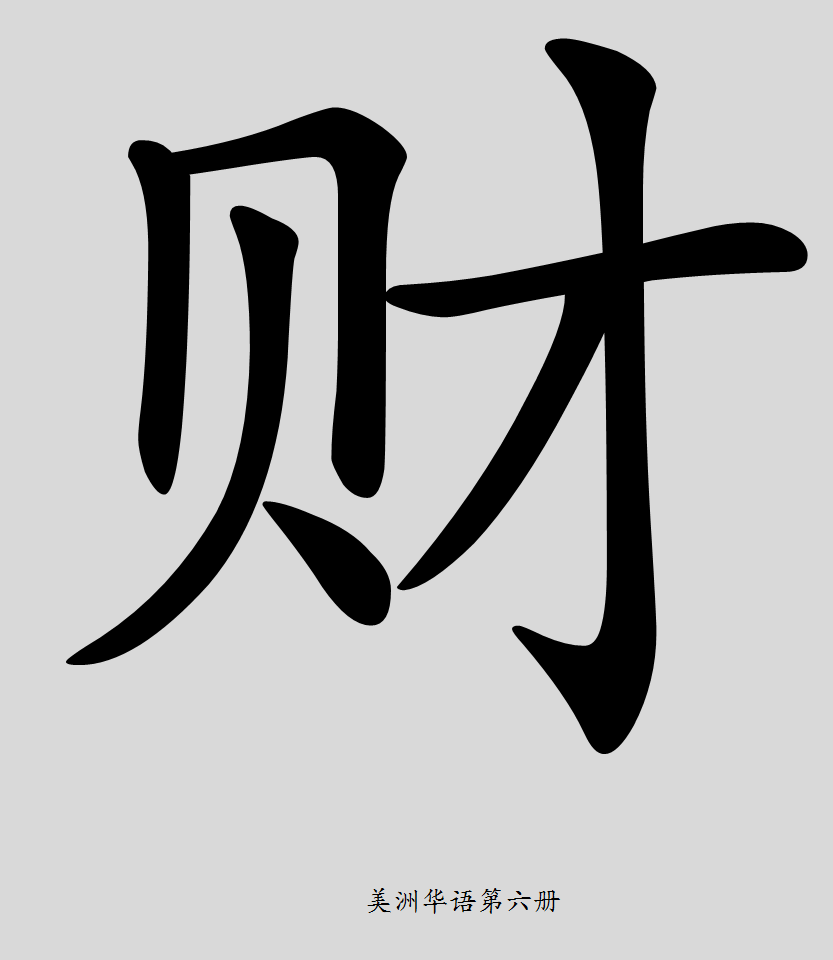 美洲華語第六冊
98
產
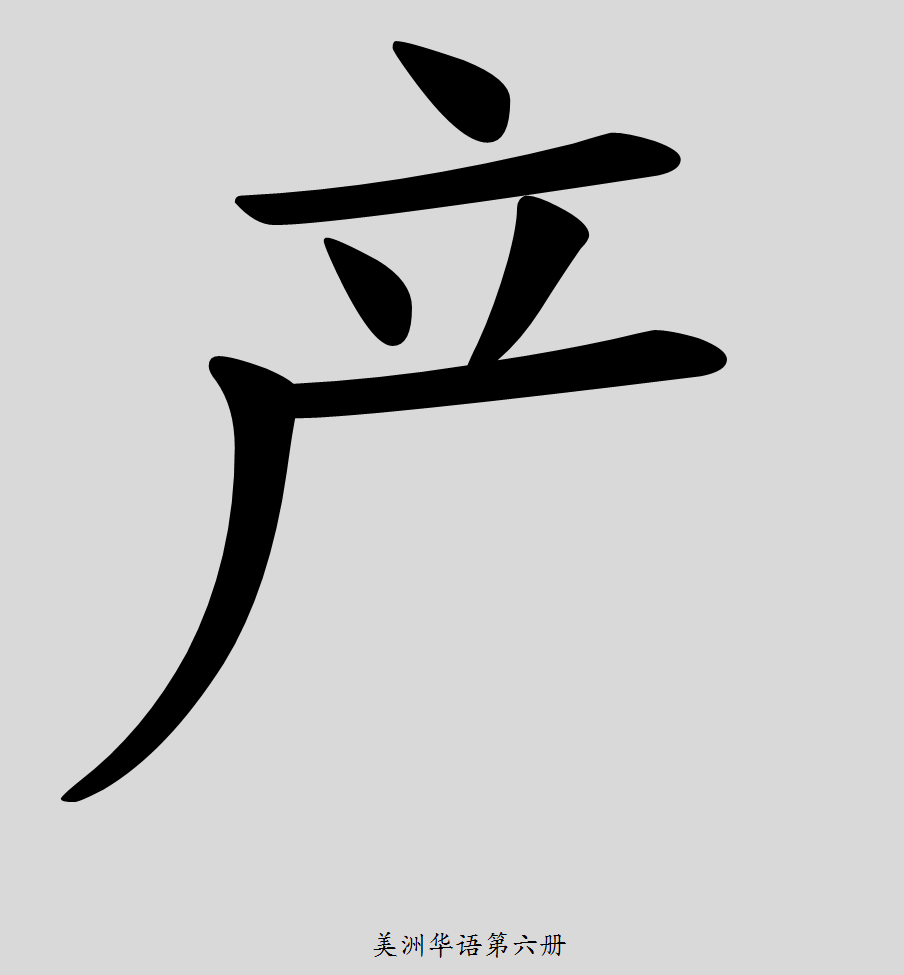 美洲華語第六冊
99
商
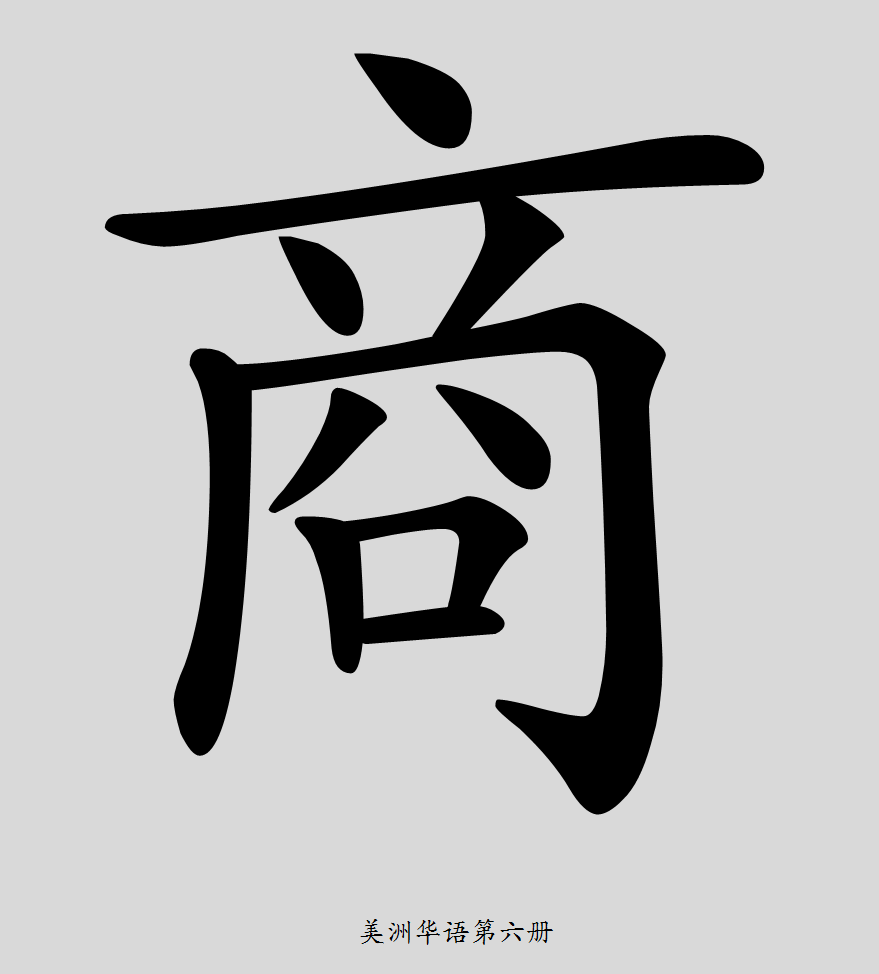 美洲華語第六冊
100
算
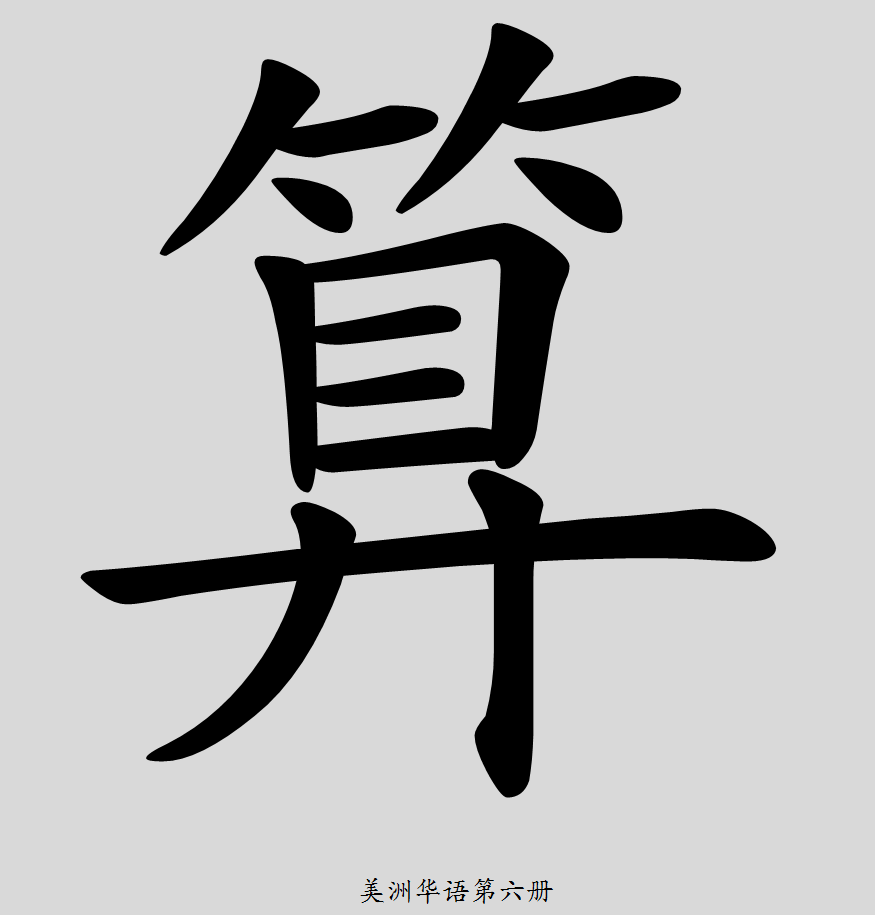 美洲華語第六冊
101
乘
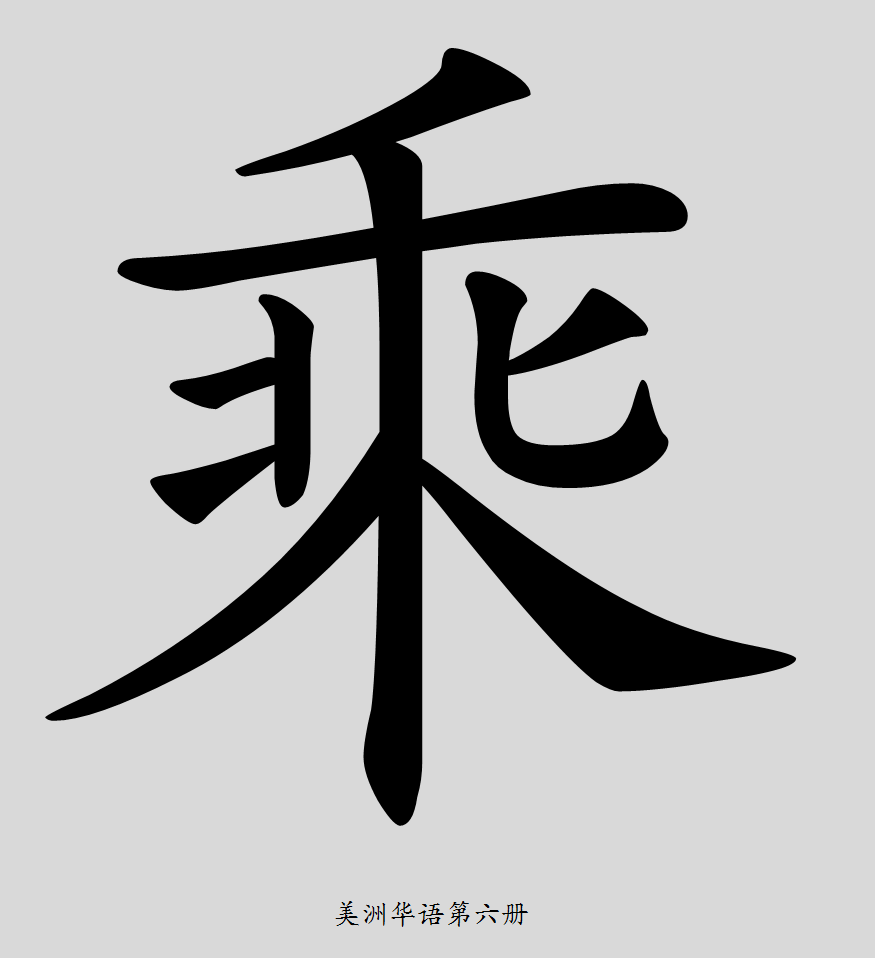 美洲華語第六冊
102
減
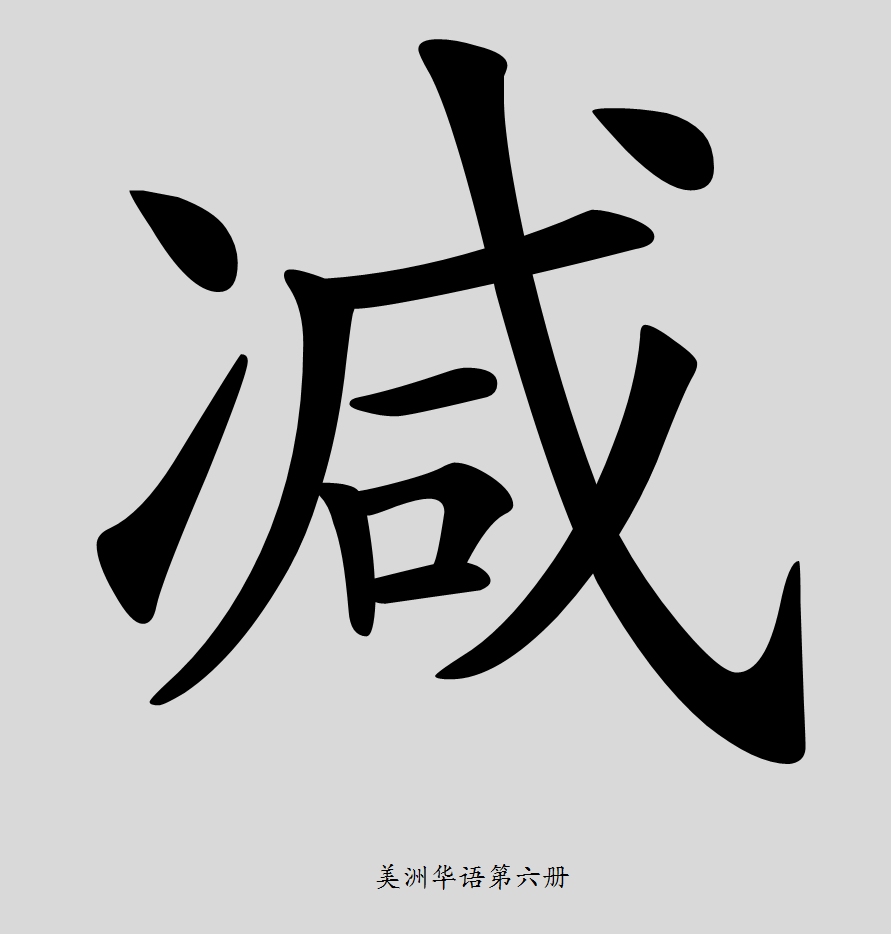 美洲華語第六冊
103
借
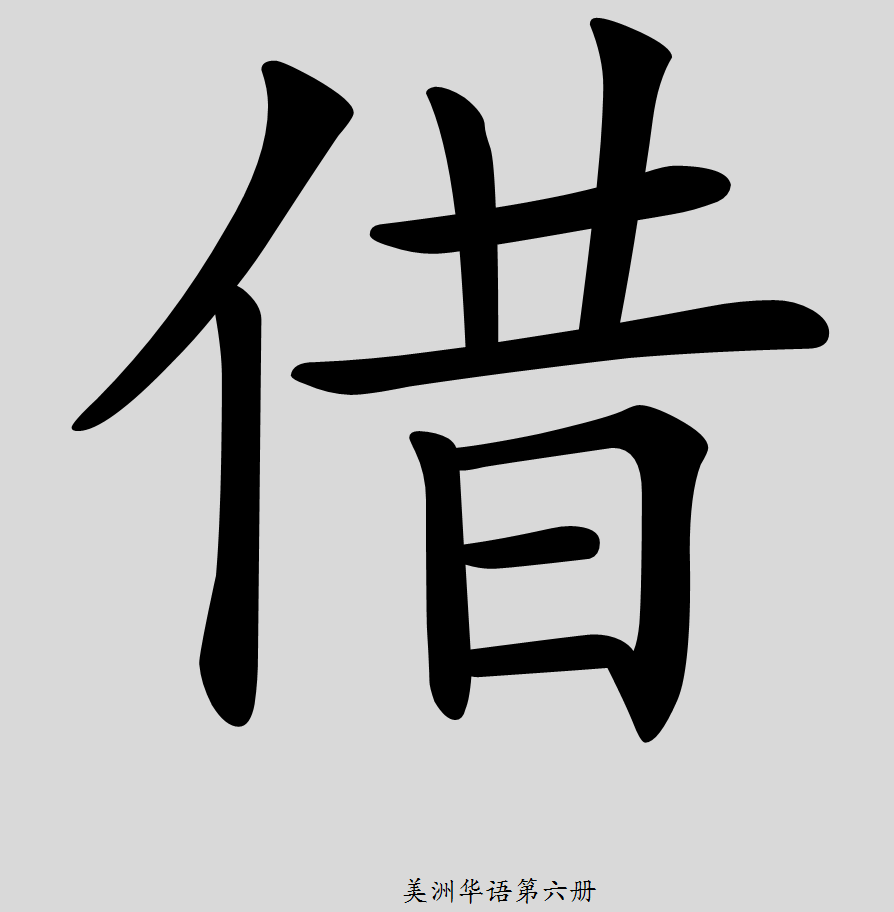 美洲華語第六冊
104
計
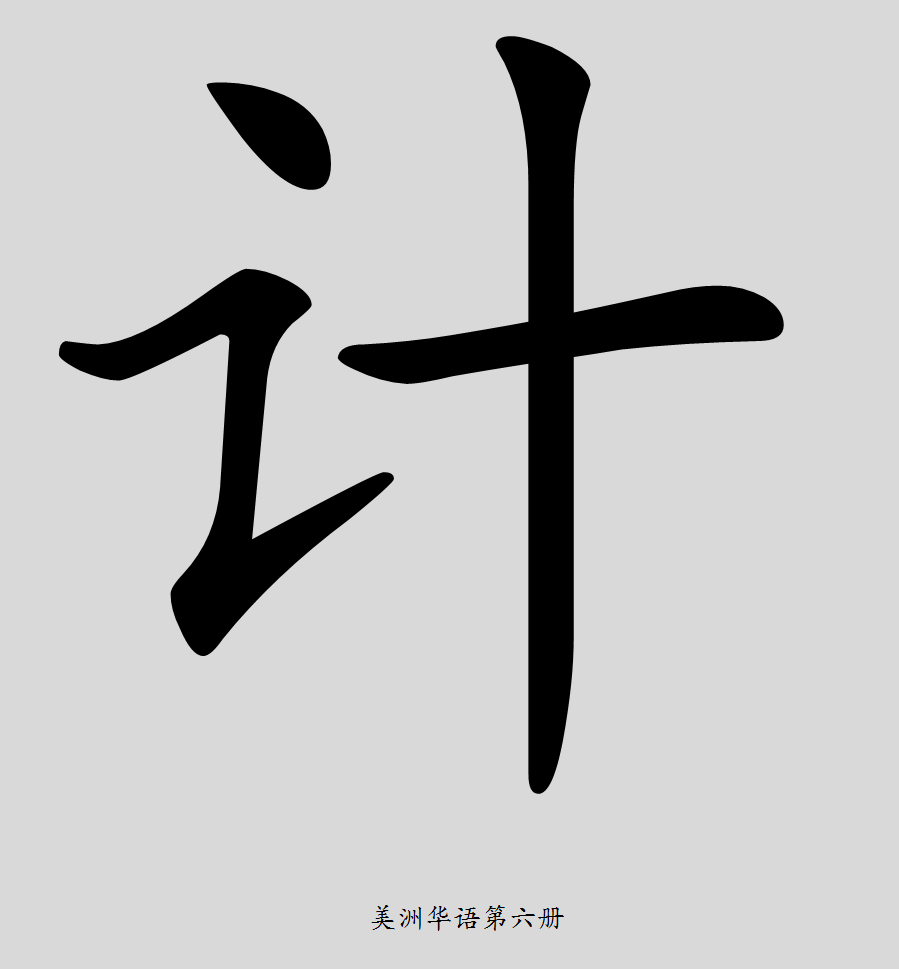 美洲華語第六冊
105
替
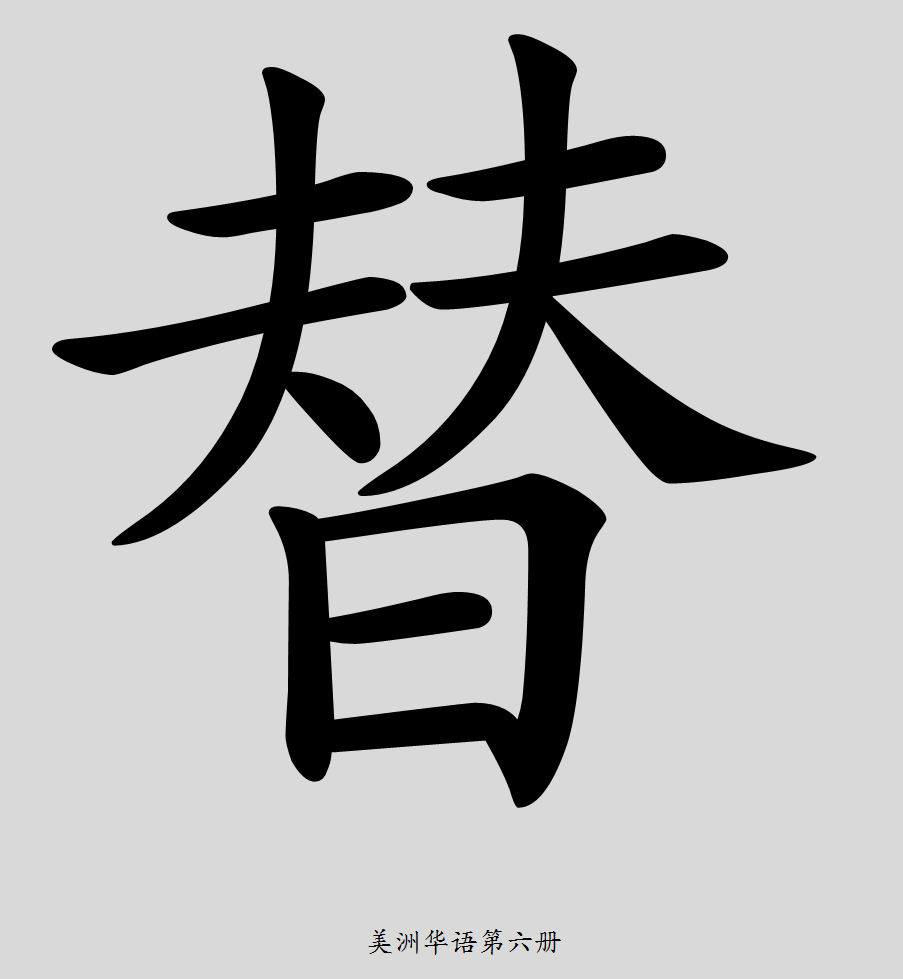 美洲華語第六冊
106
牆
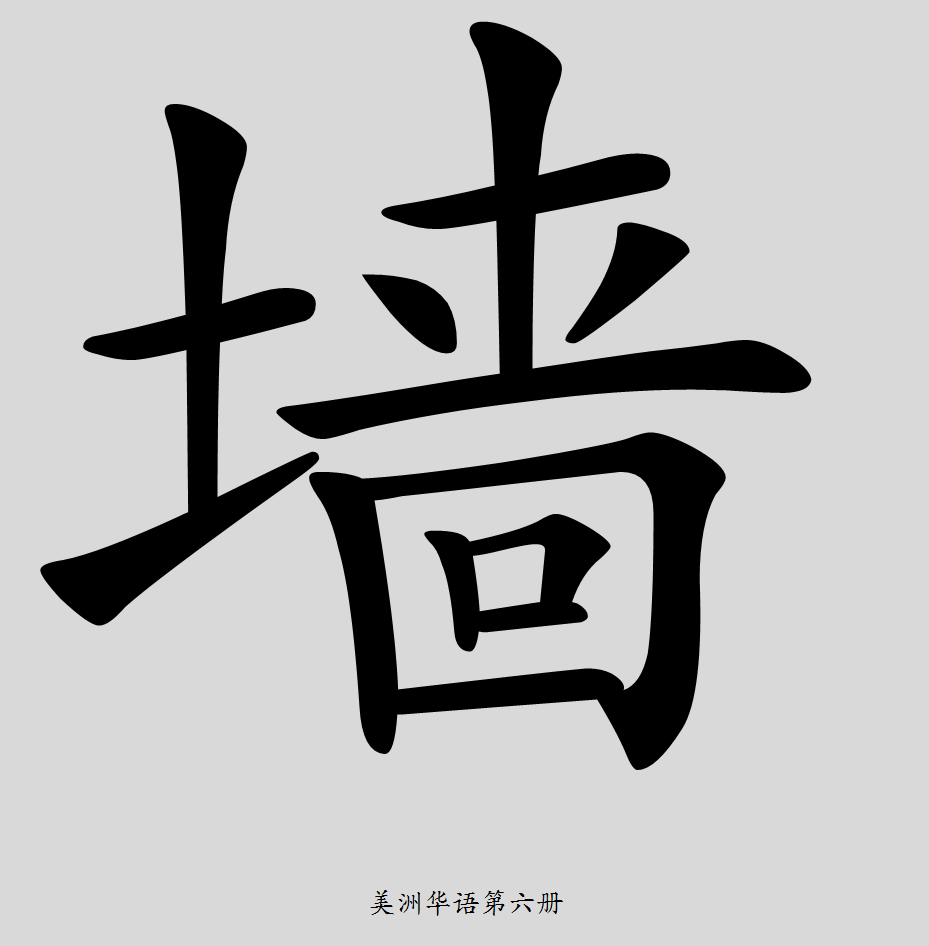 美洲華語第六冊
107
堆
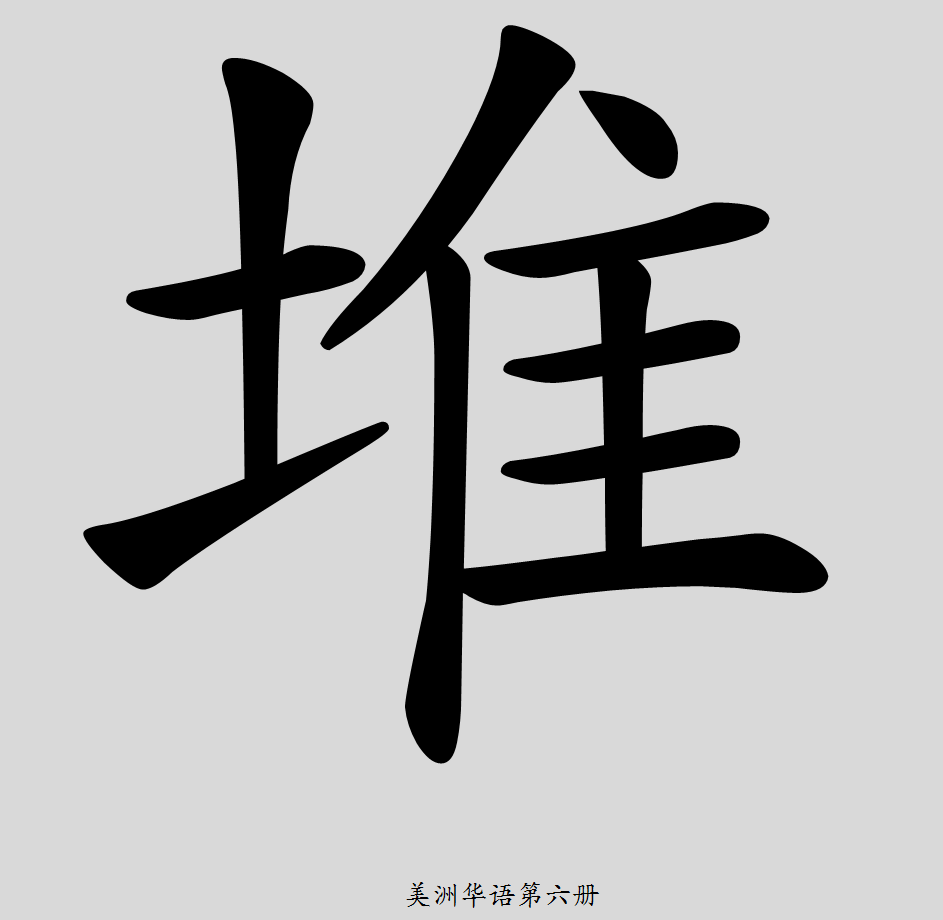 美洲華語第六冊
108
烤
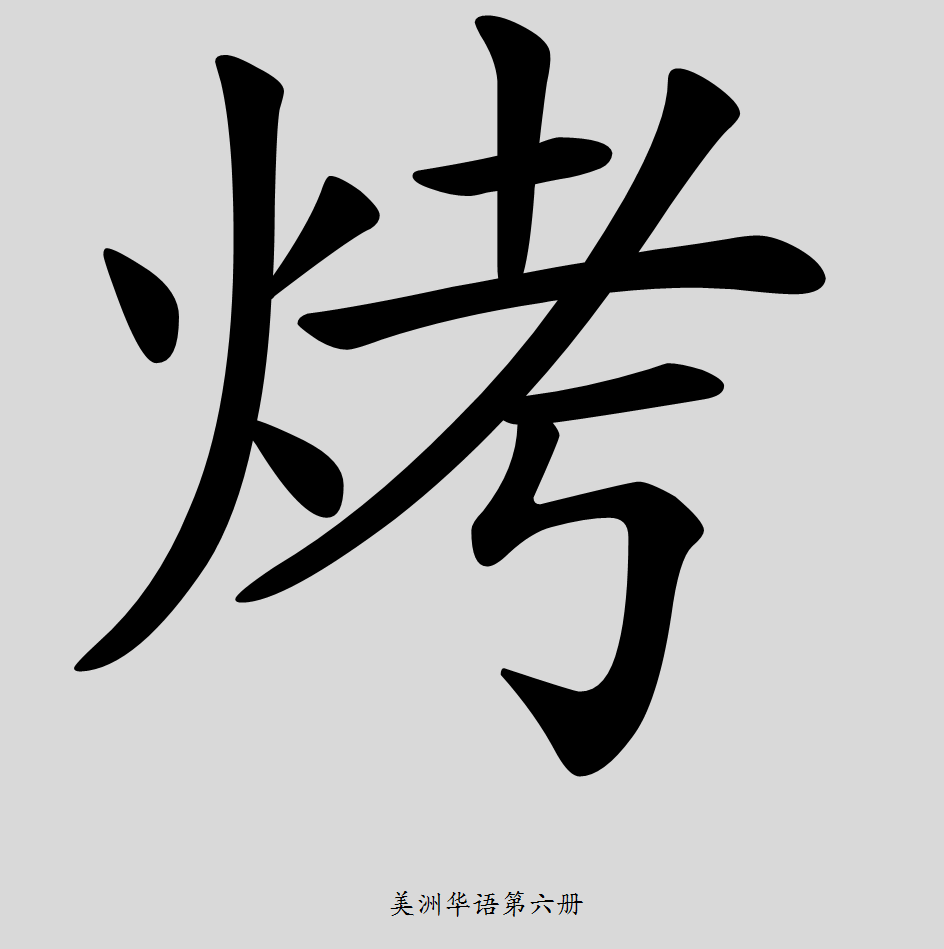 美洲華語第六冊
109
塊
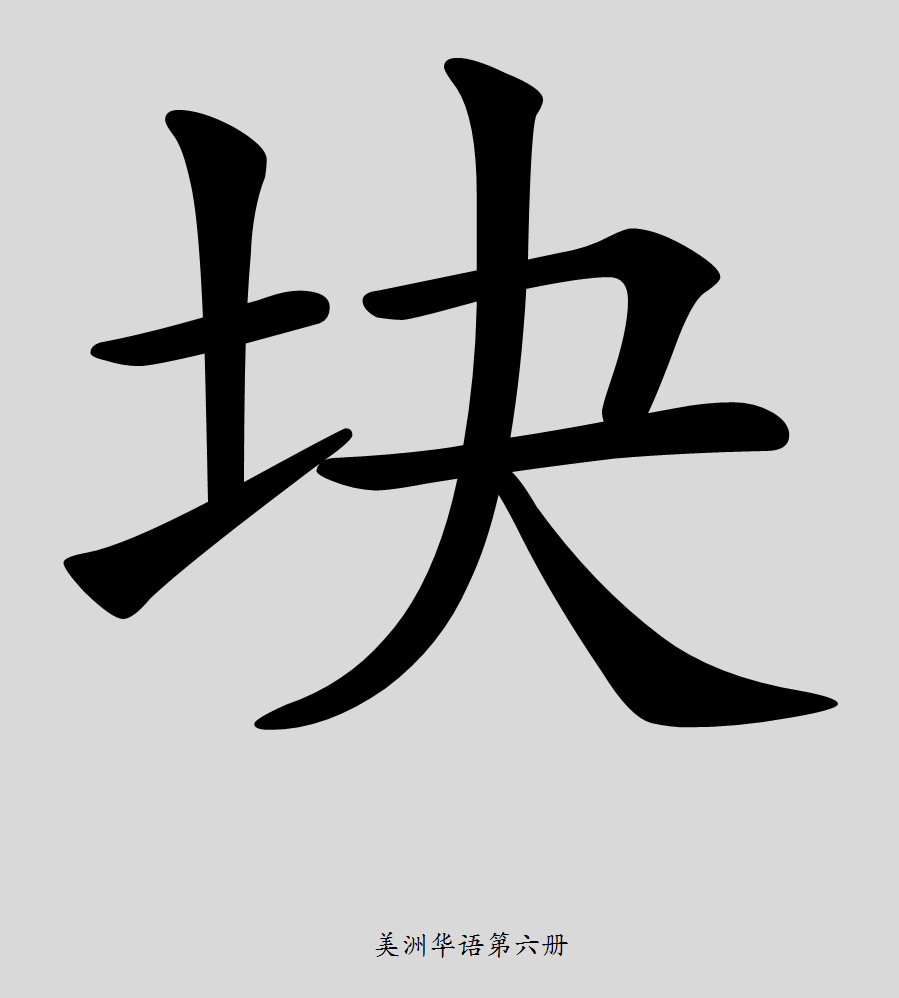 美洲華語第六冊
110
轉
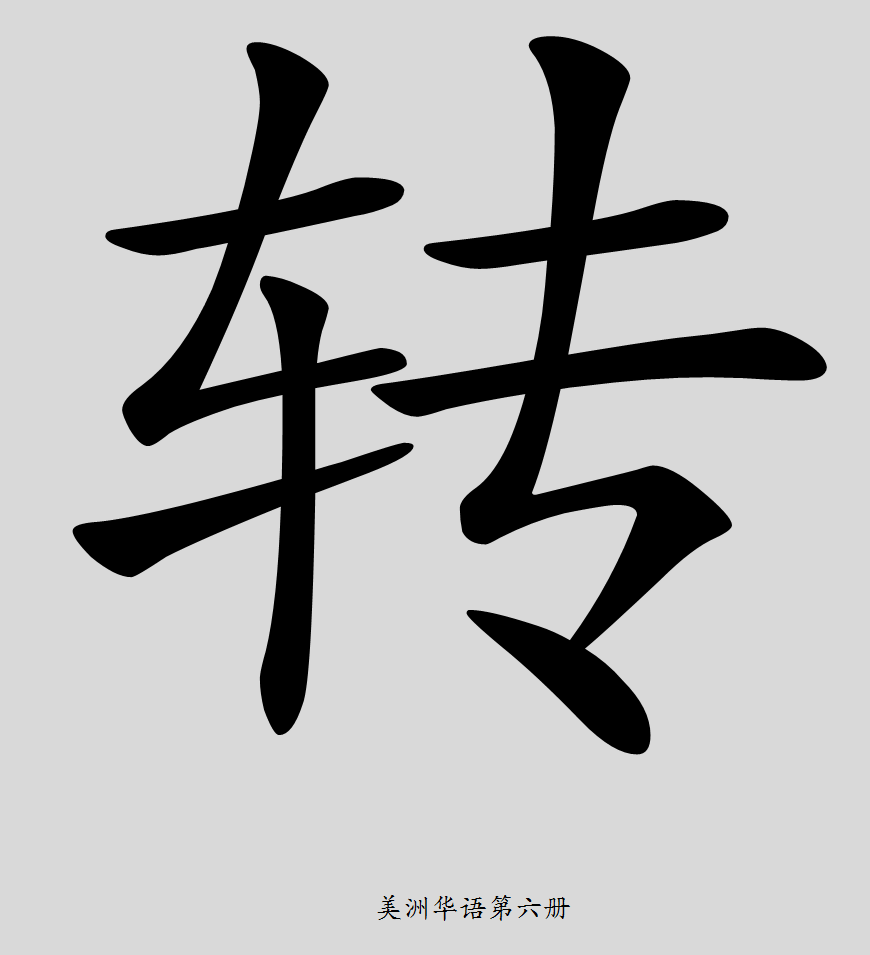 美洲華語第六冊
111
碰
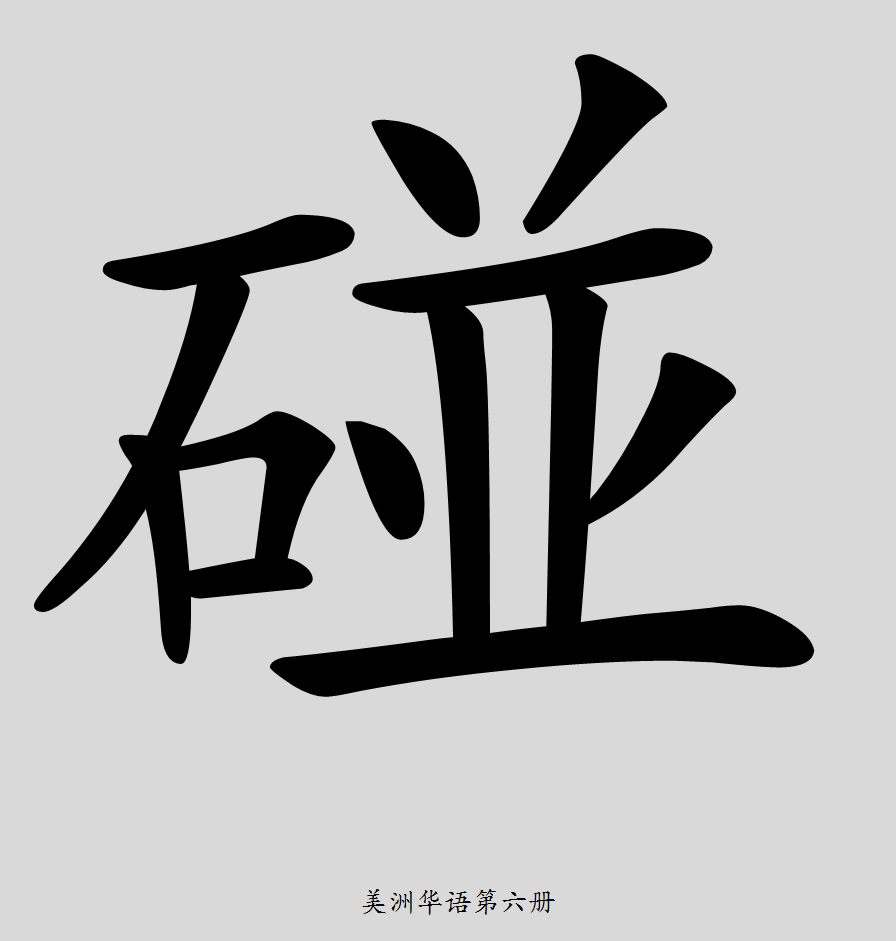 美洲華語第六冊
112
嘴
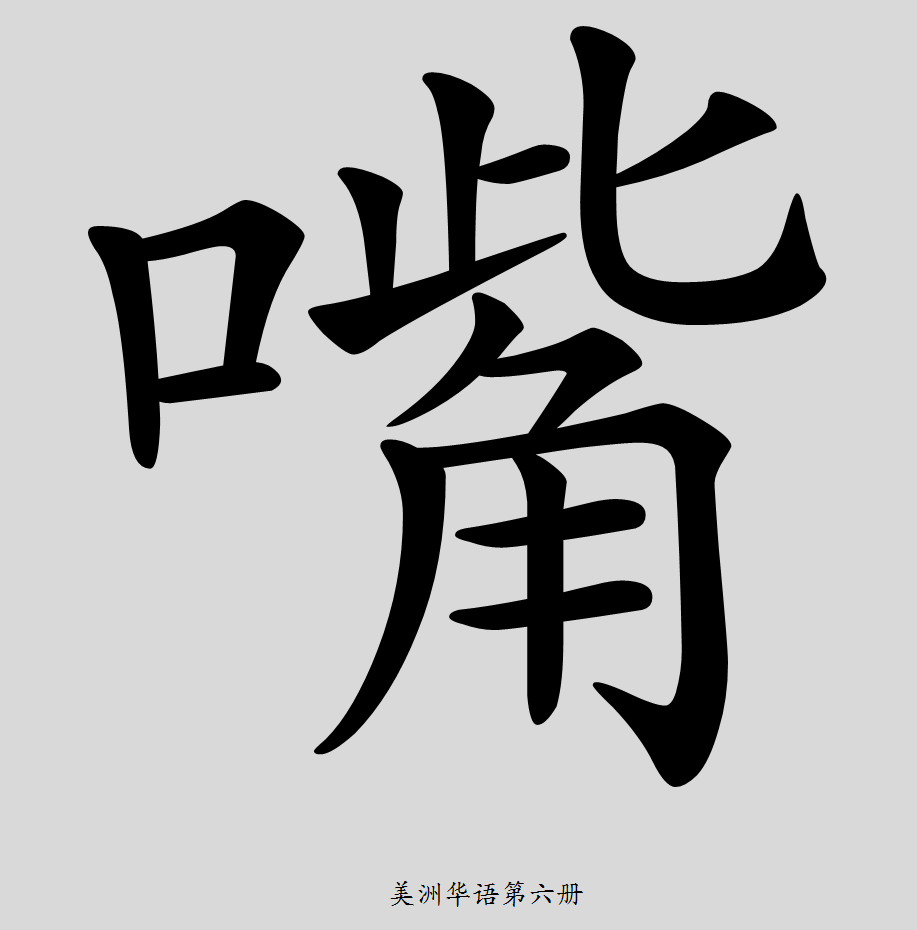 美洲華語第六冊
113
群
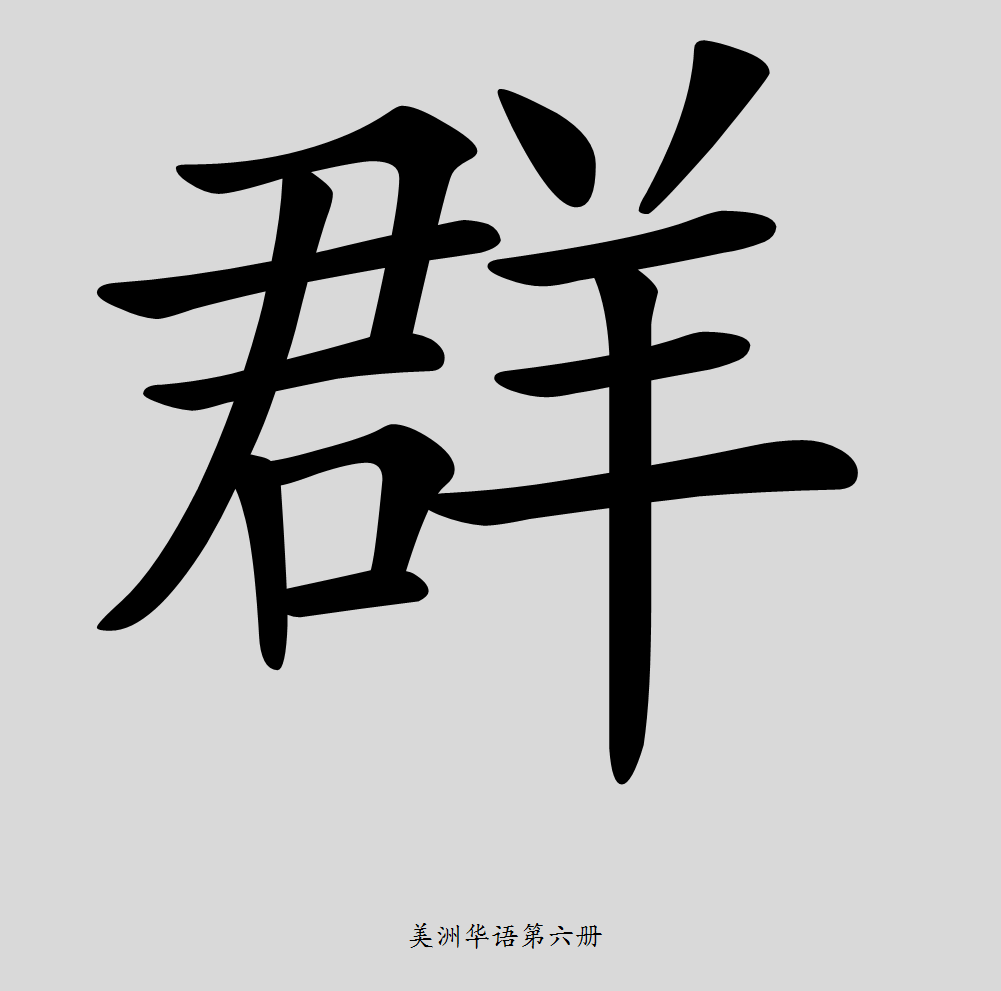 美洲華語第六冊
114
彎
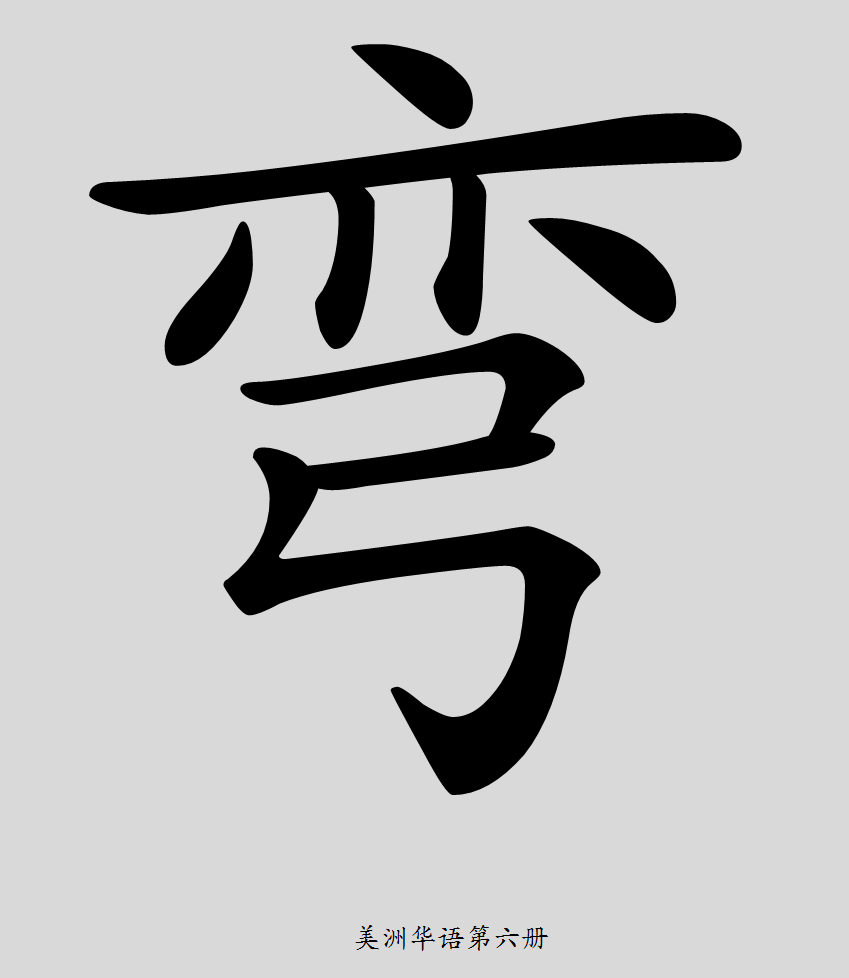 美洲華語第六冊
115
漸
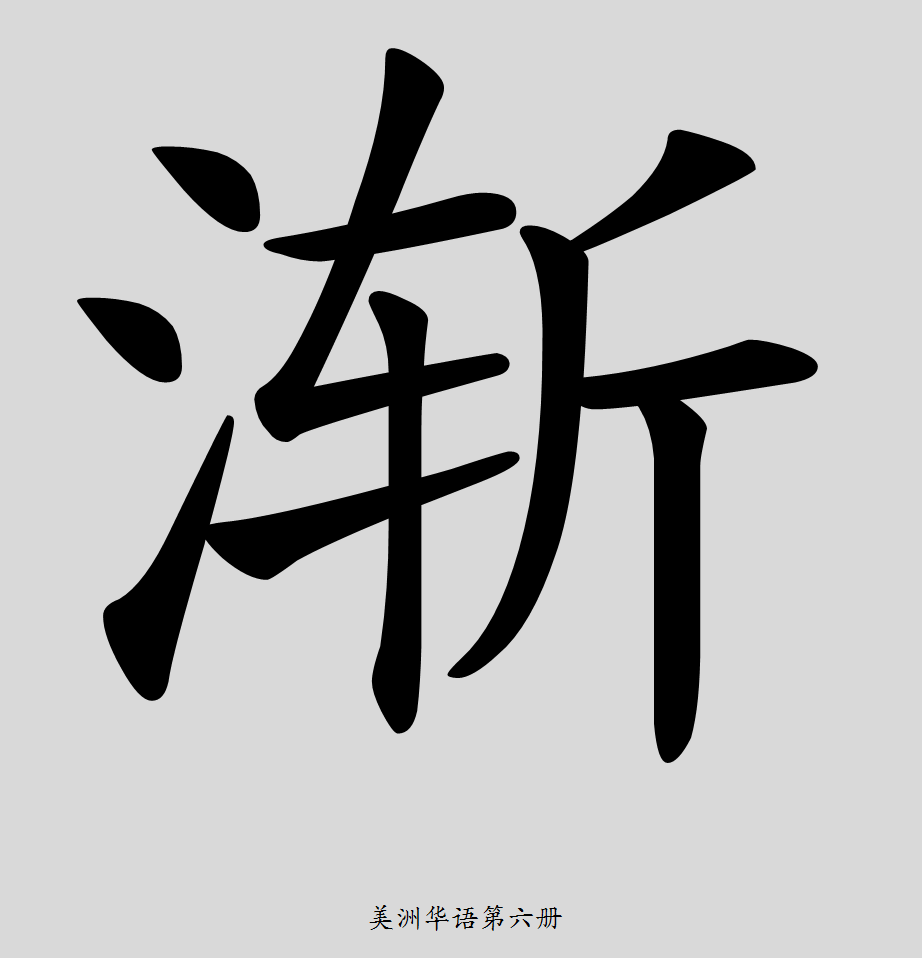 美洲華語第六冊
116
卻
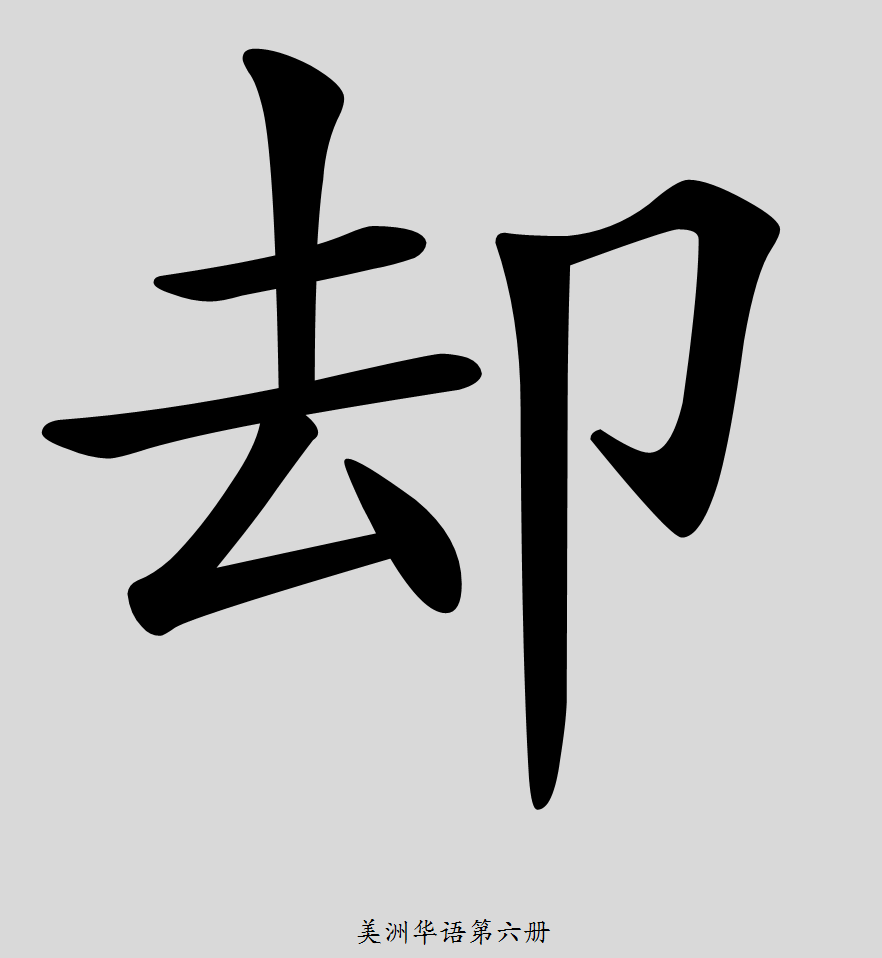 美洲華語第六冊
117
互
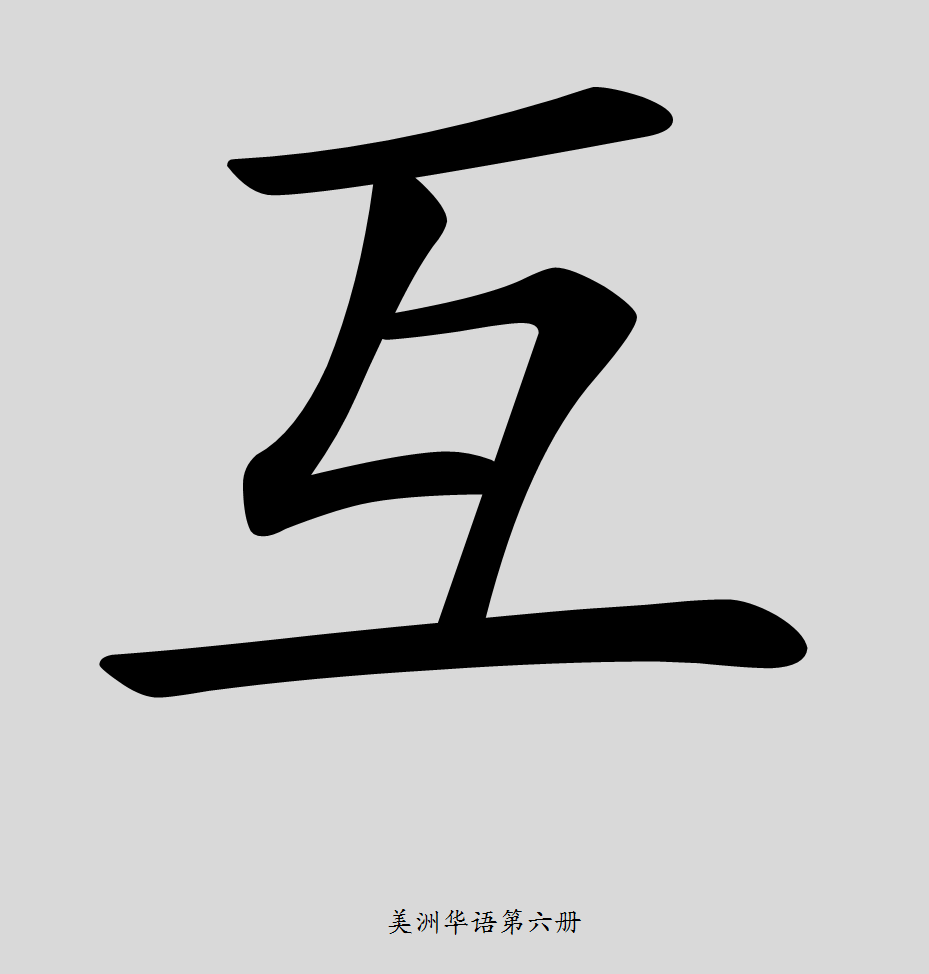 美洲華語第六冊
118
酸
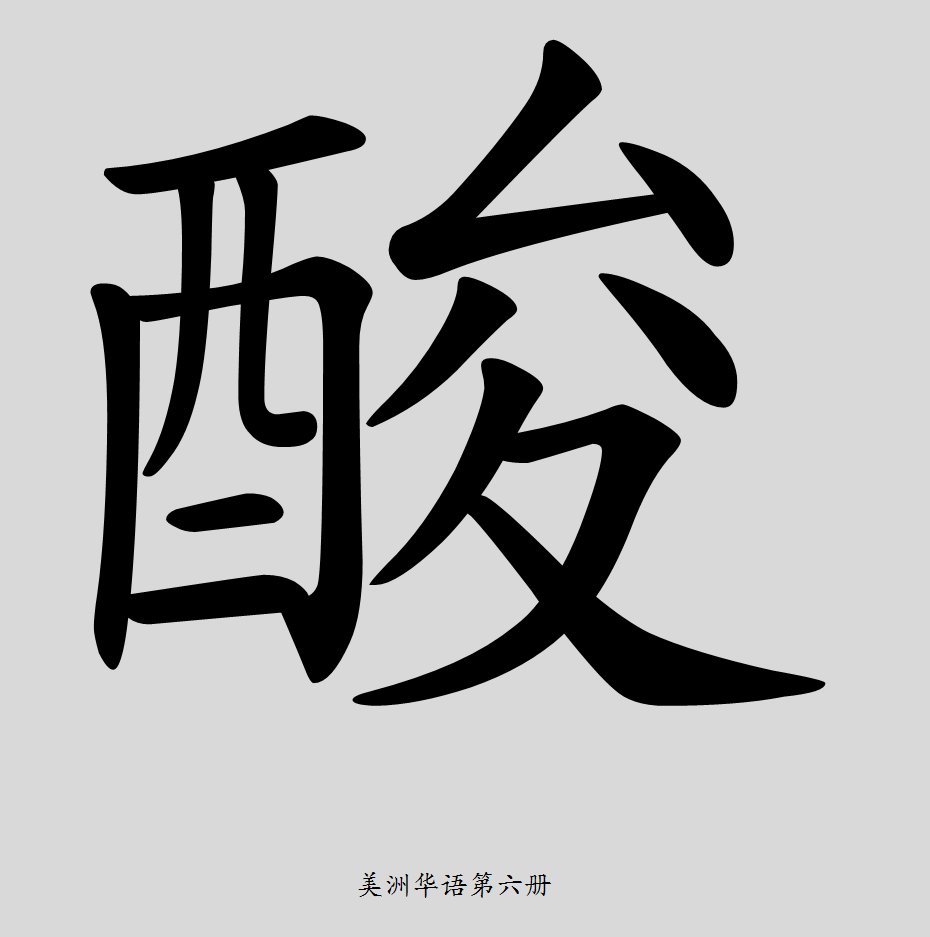 美洲華語第六冊
119
腿
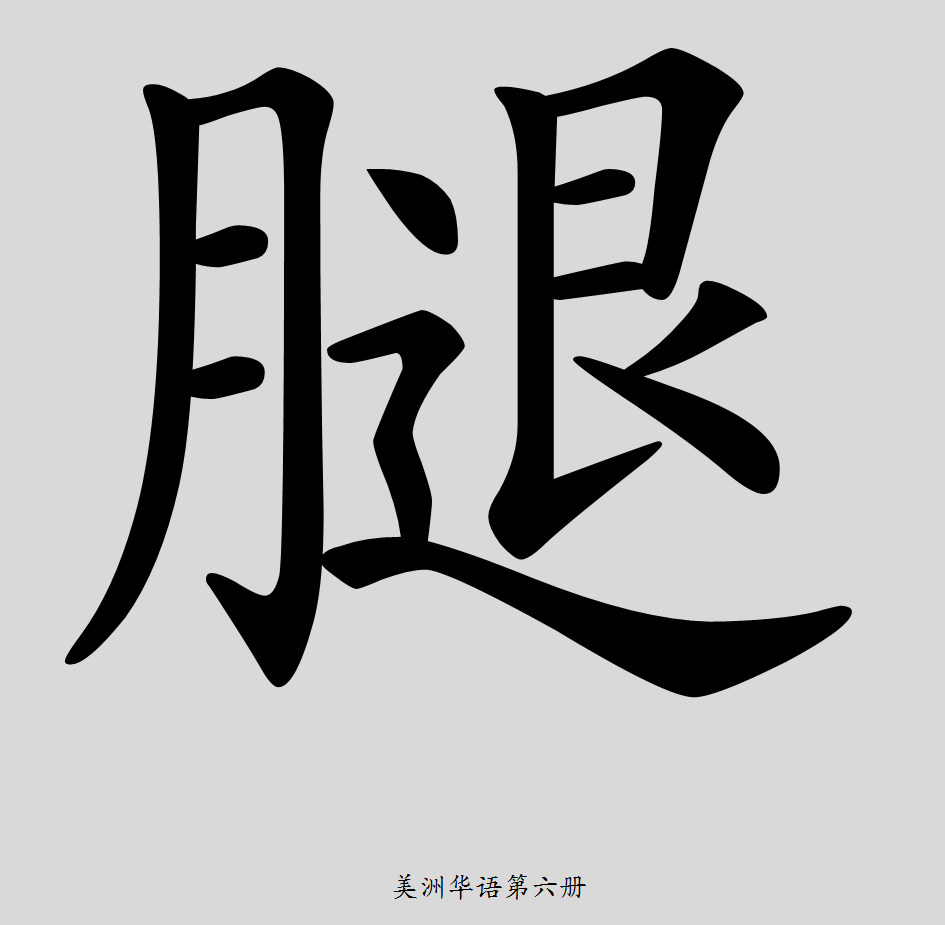 美洲華語第六冊
120
曾
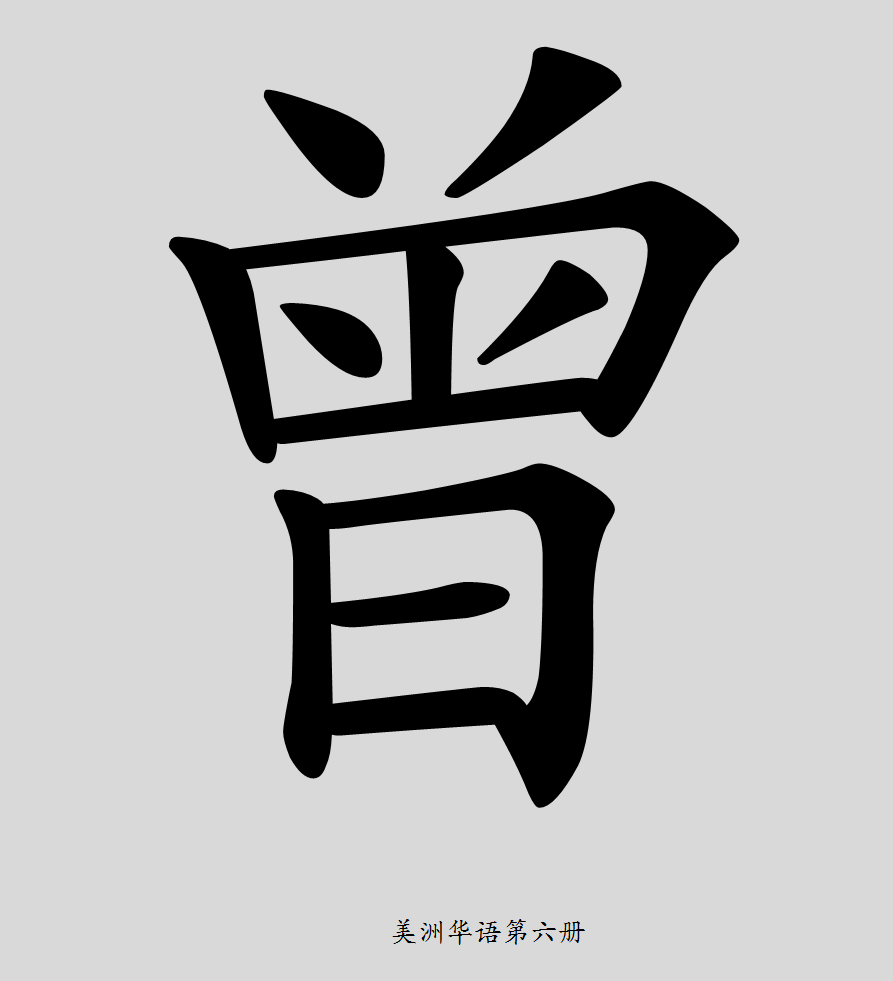 美洲華語第六冊
121
殺
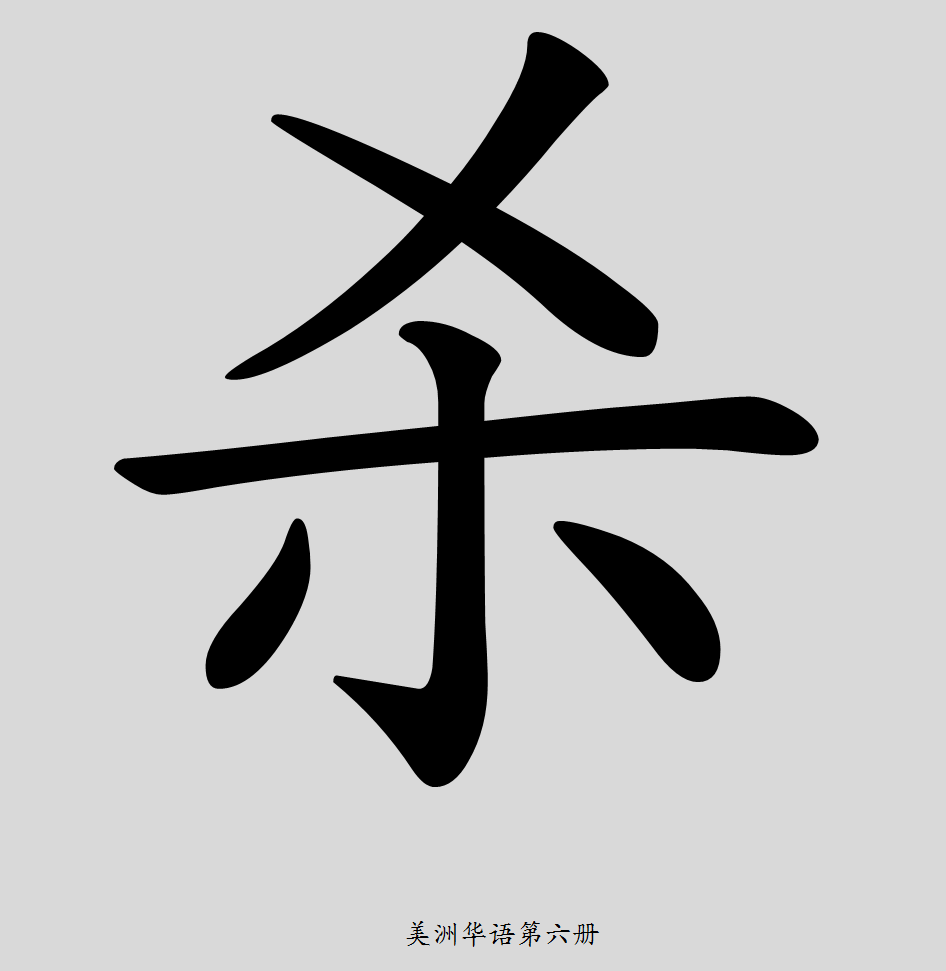 美洲華語第六冊
122
死
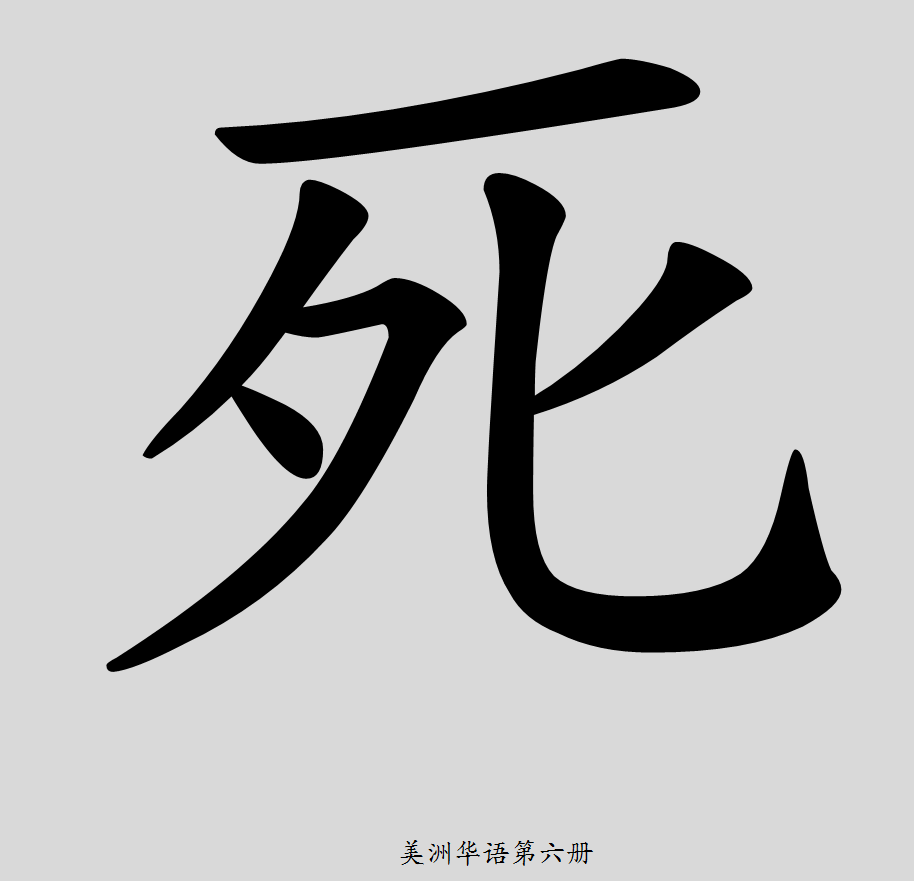 美洲華語第六冊
123
領
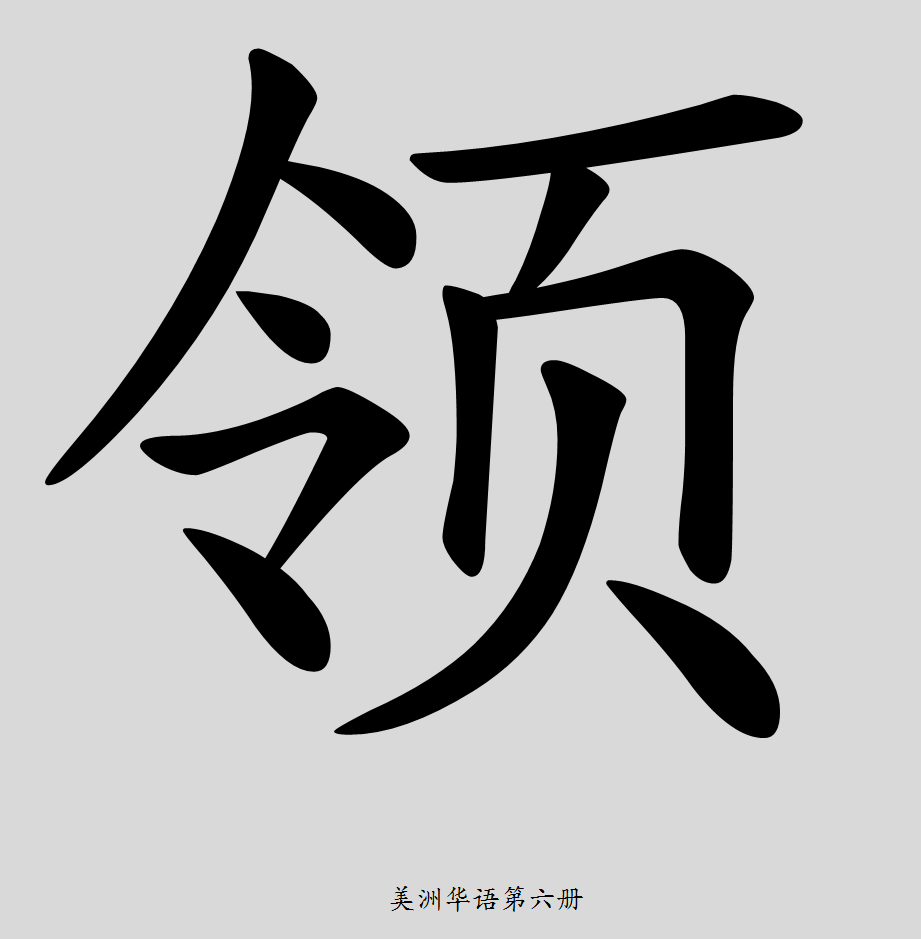 美洲華語第六冊
124
困
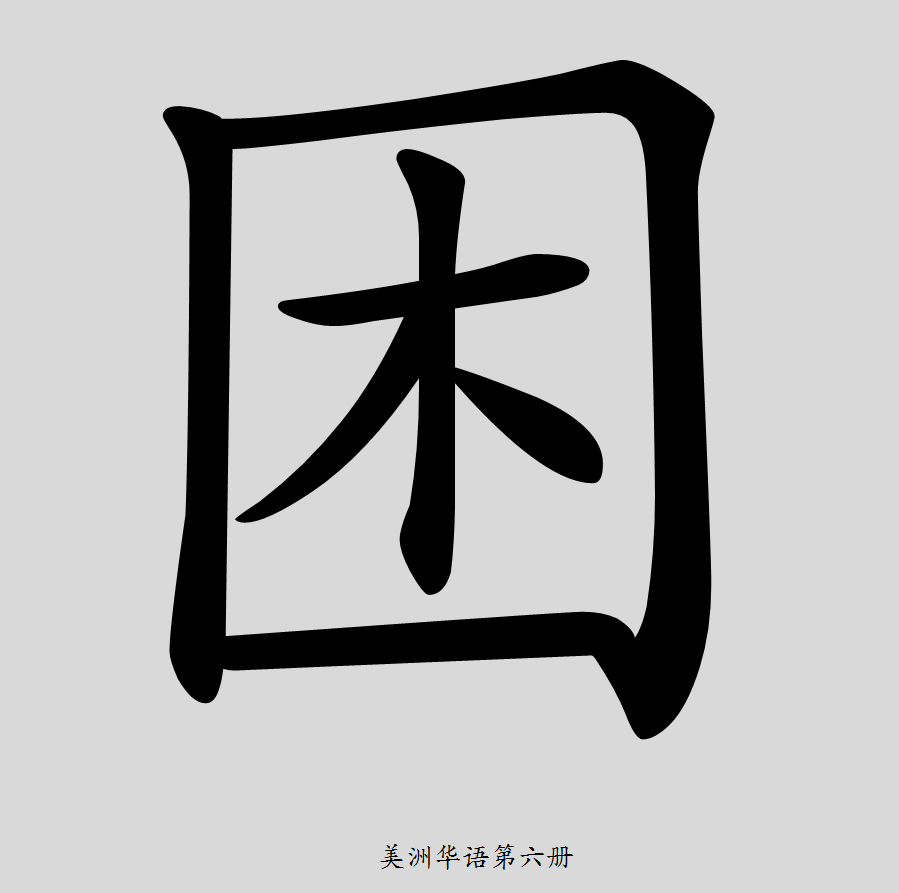 美洲華語第六冊
125
協
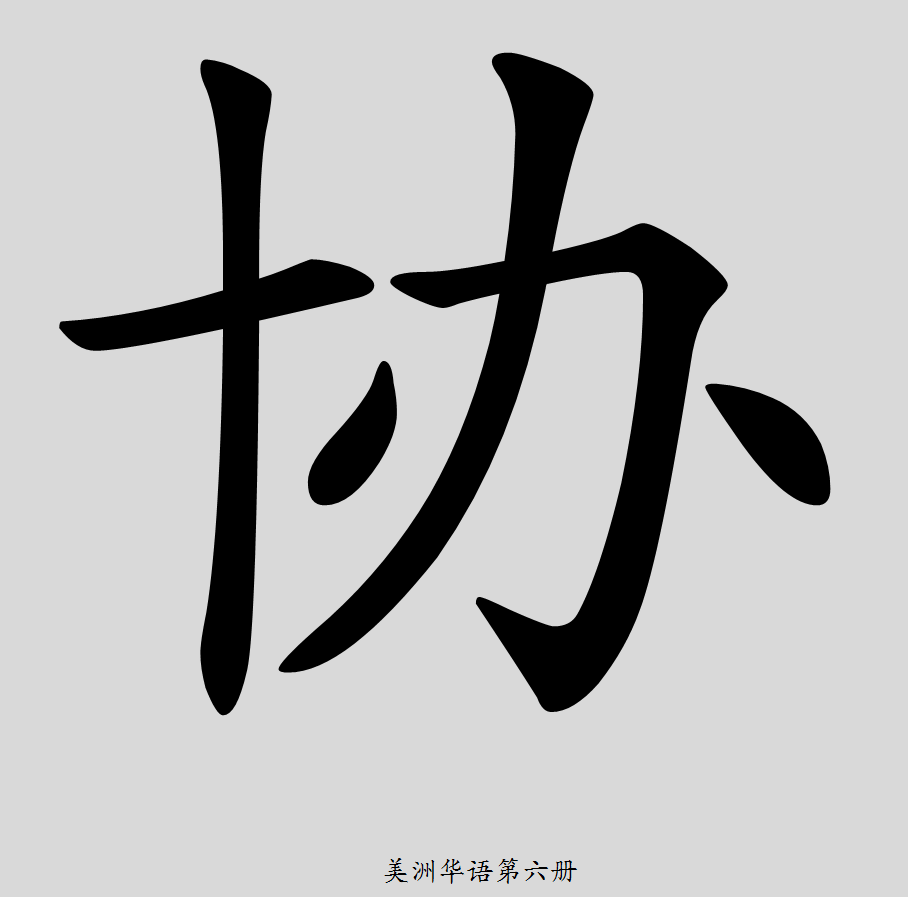 美洲華語第六冊
126
精
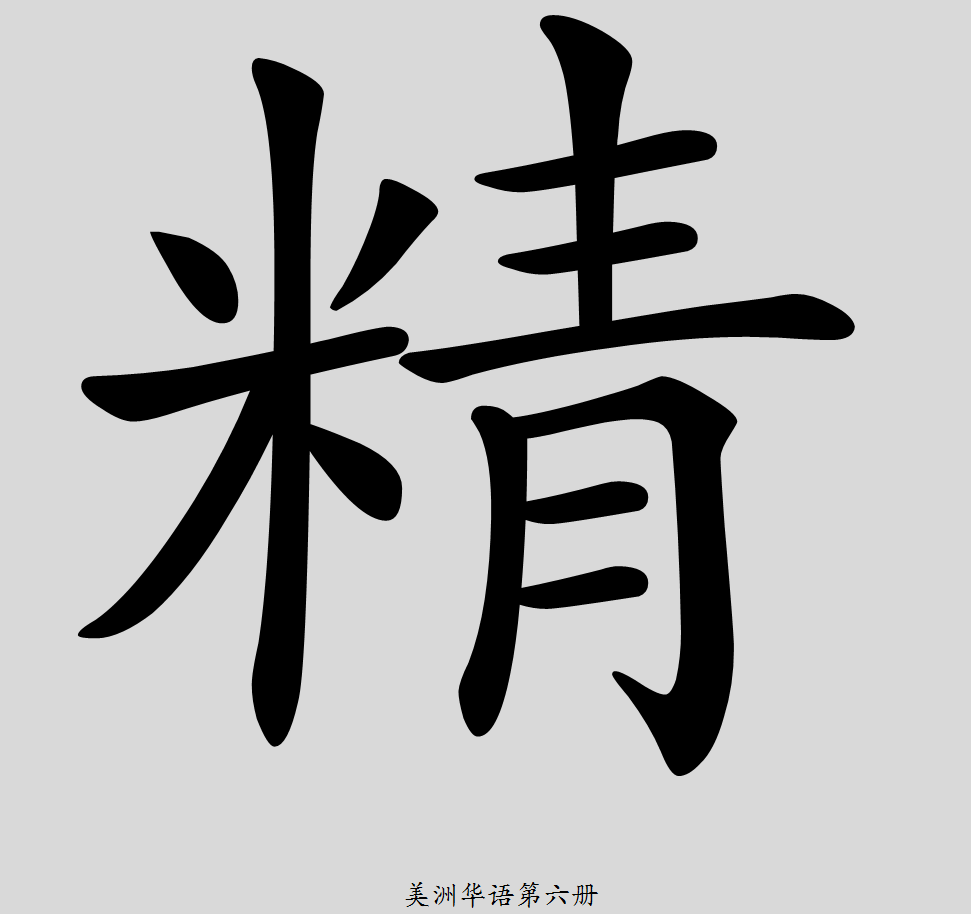 美洲華語第六冊
127
豐
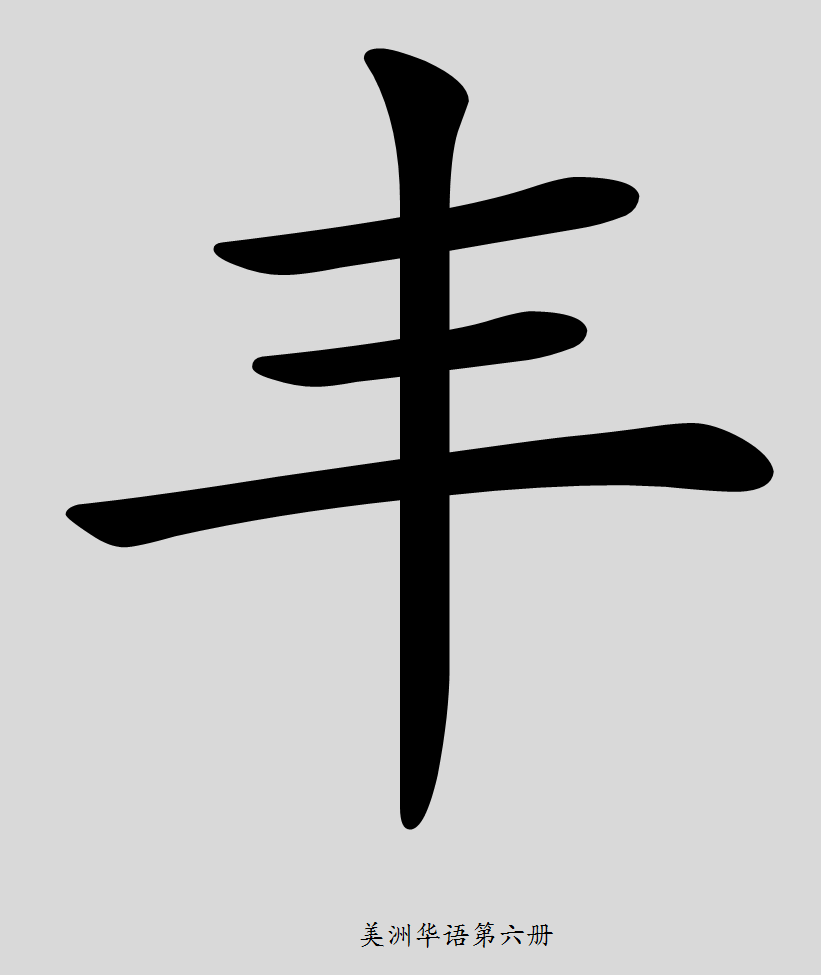 美洲華語第六冊
128
富
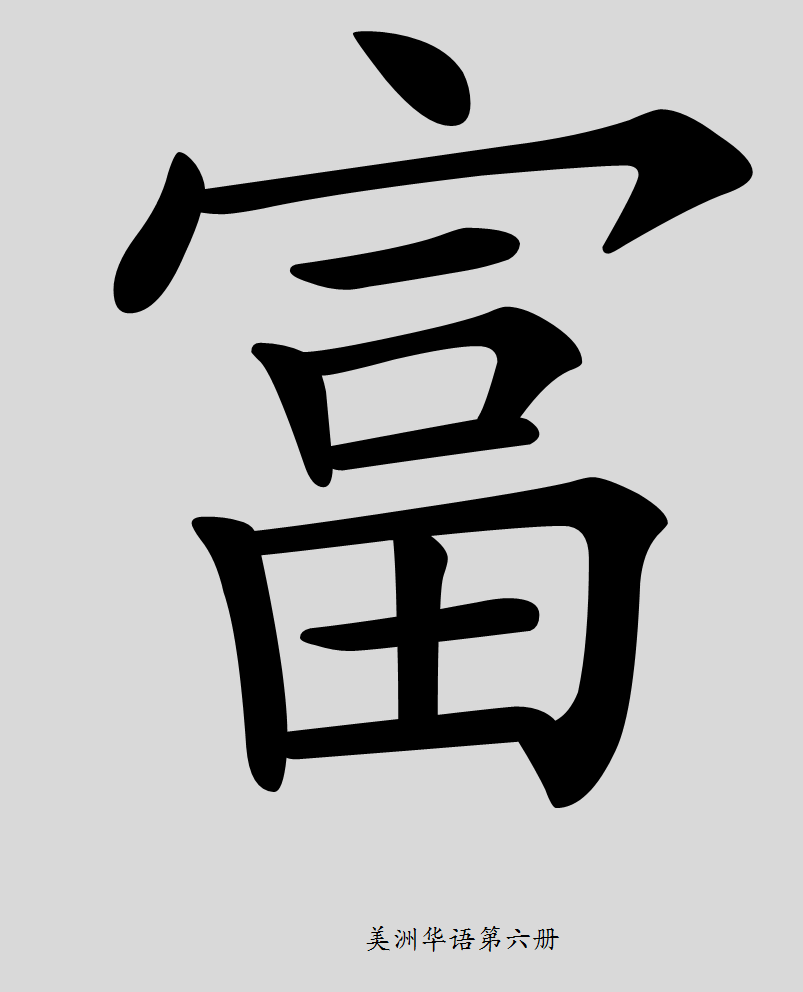 美洲華語第六冊
129
凡
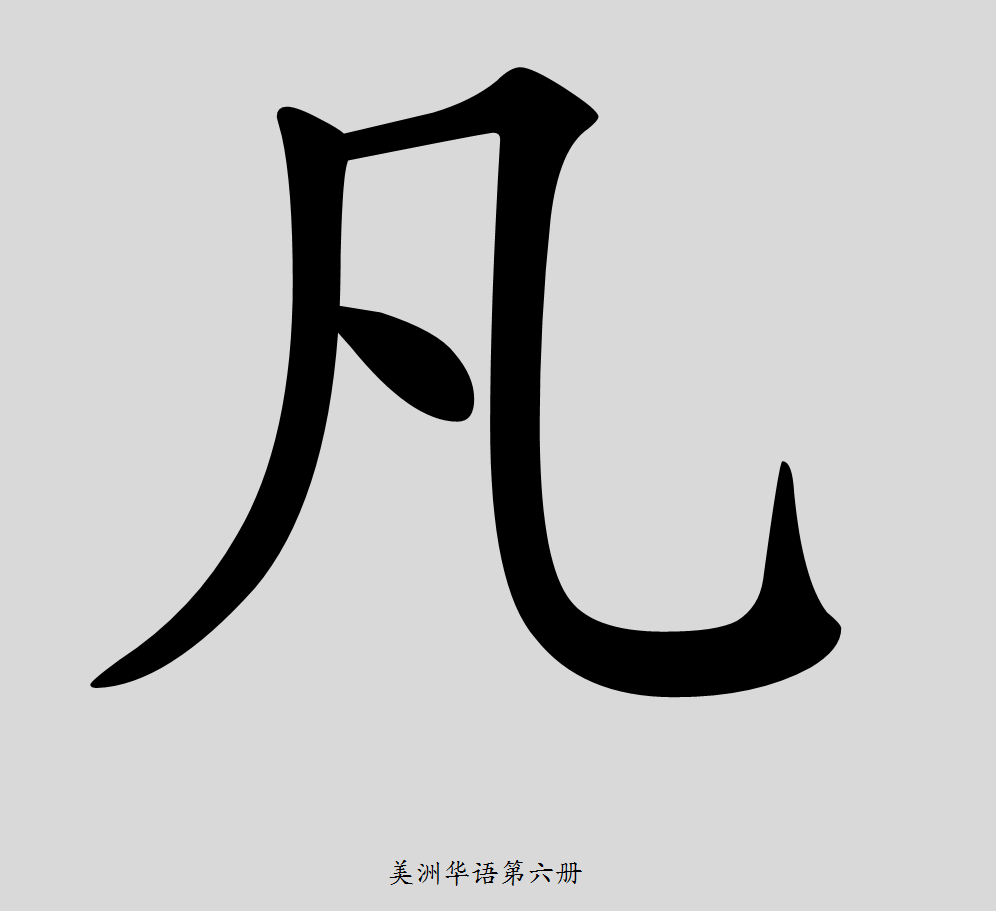 美洲華語第六冊
130
迷
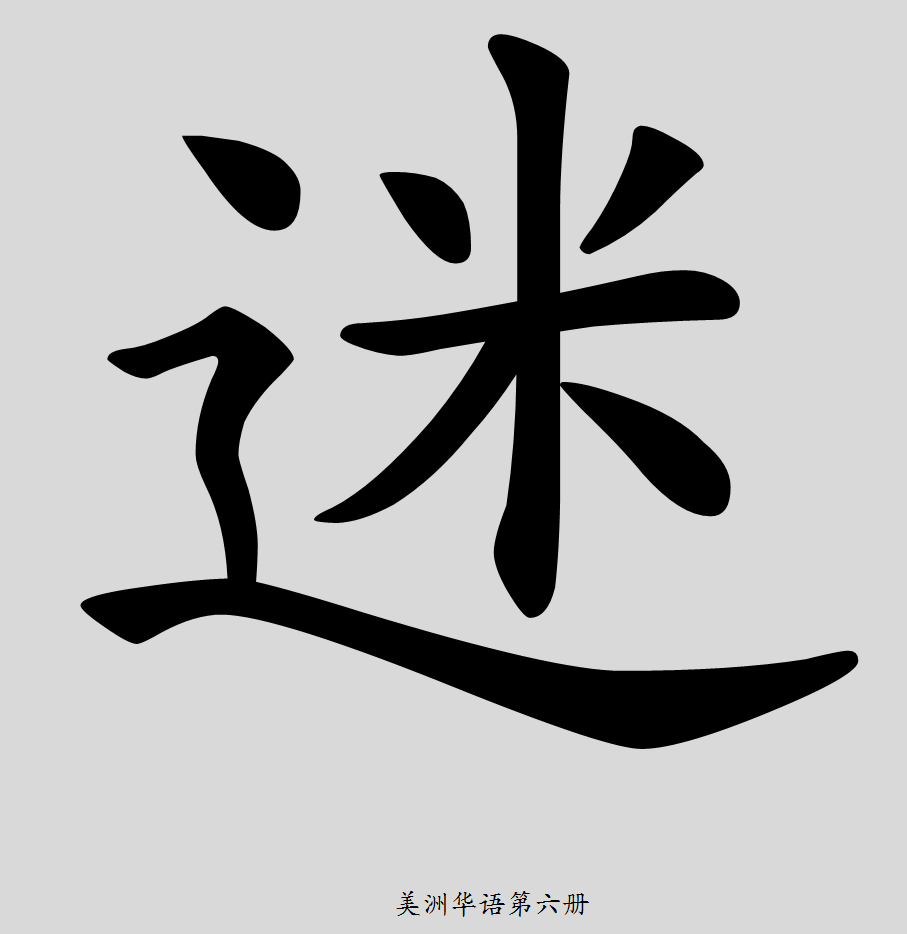 美洲華語第六冊
131
偶
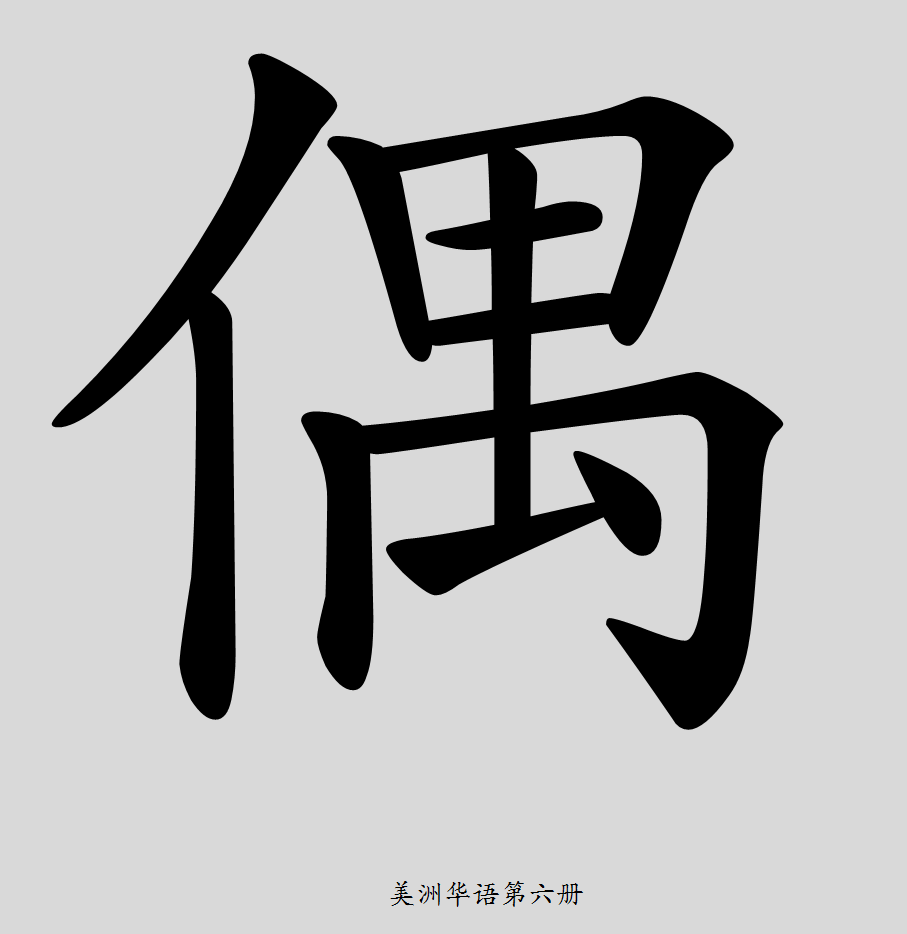 美洲華語第六冊
132
材
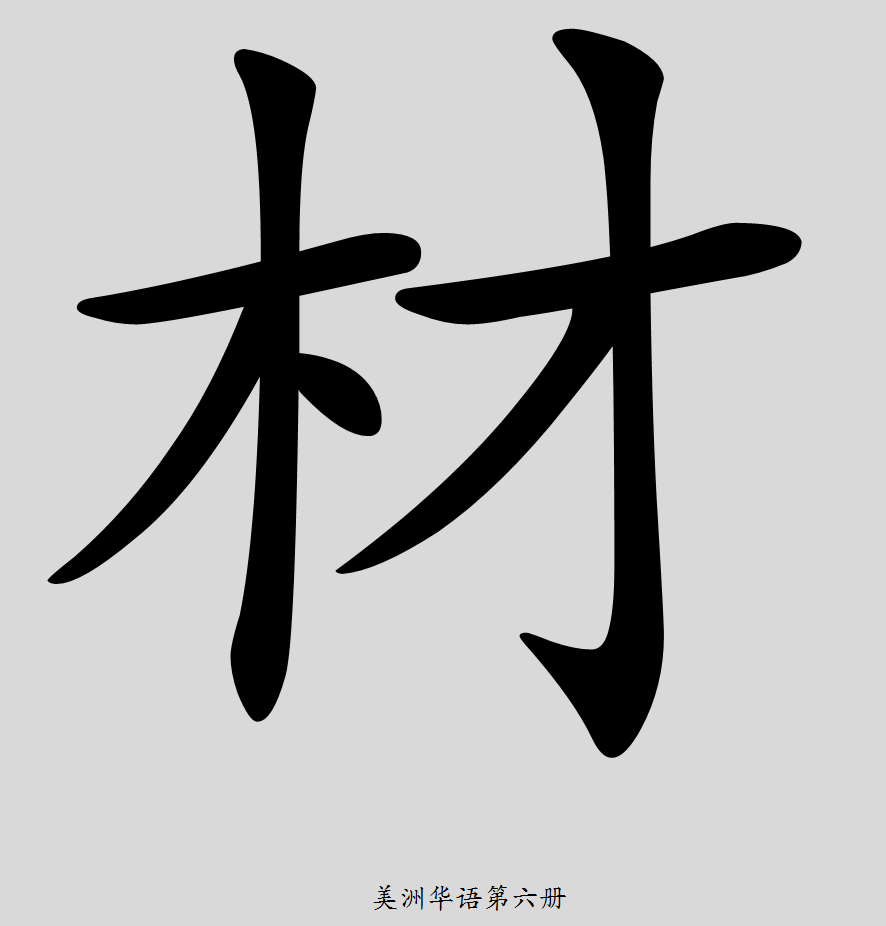 美洲華語第六冊
133
施
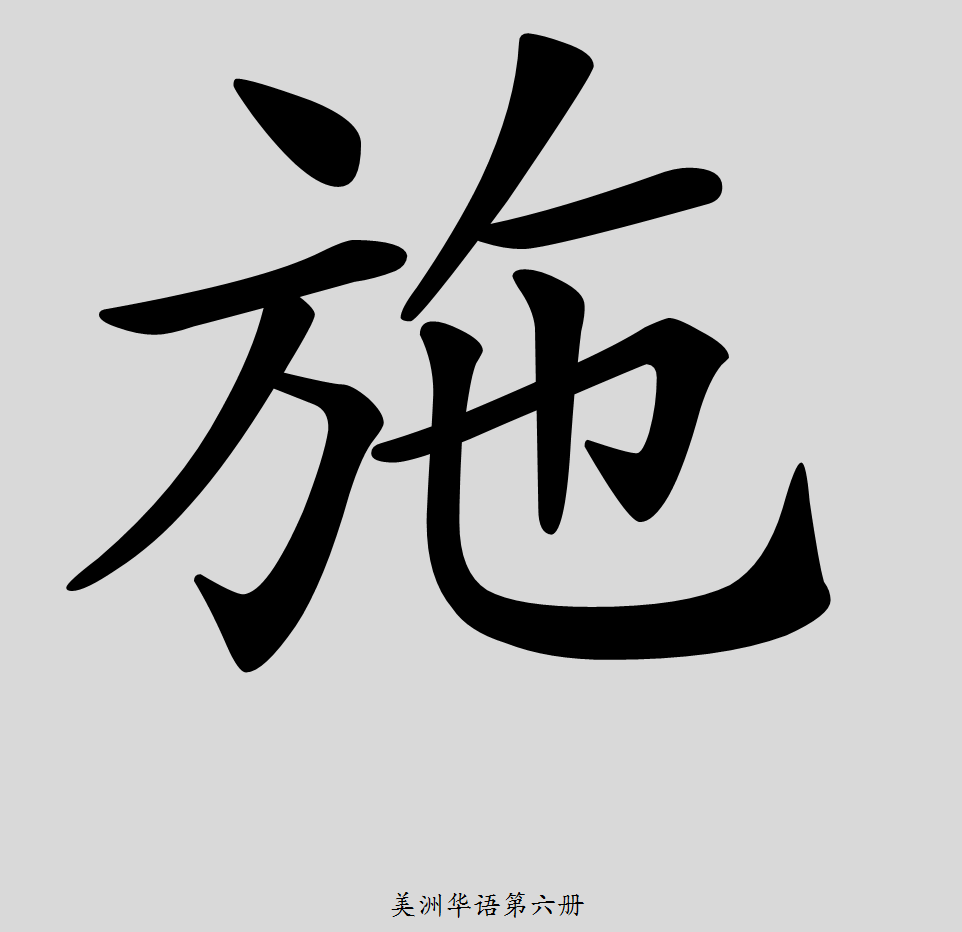 美洲華語第六冊
134
貼
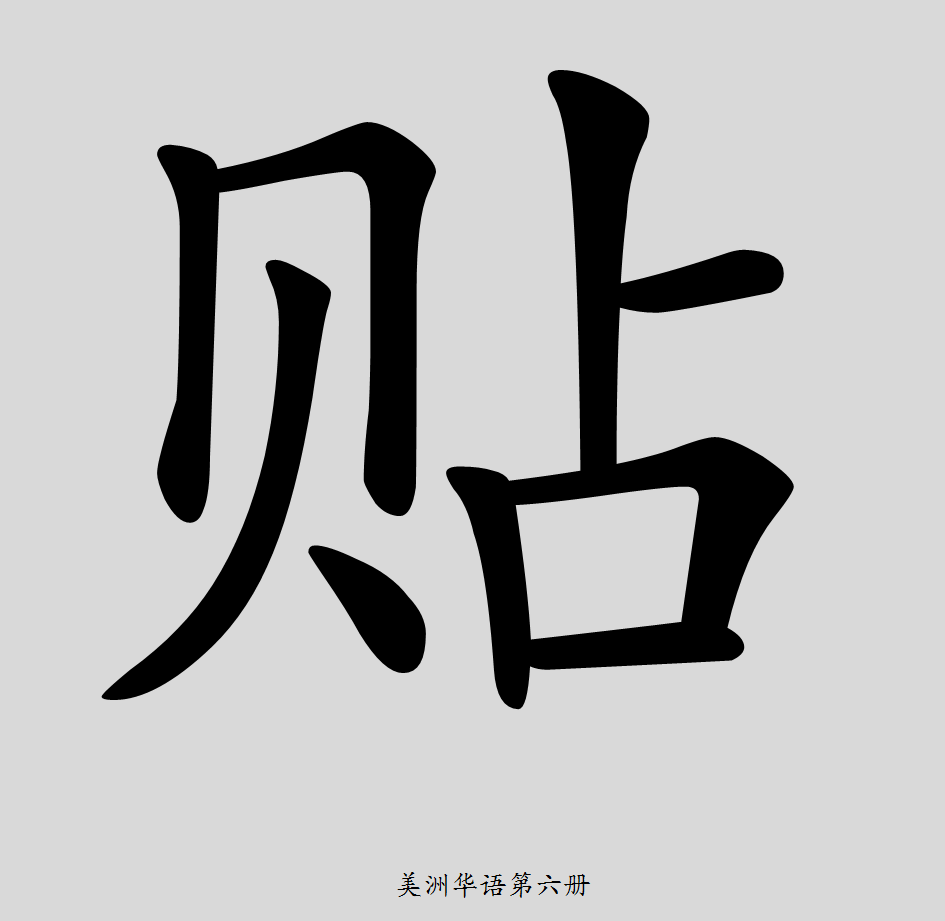 美洲華語第六冊
135
欲
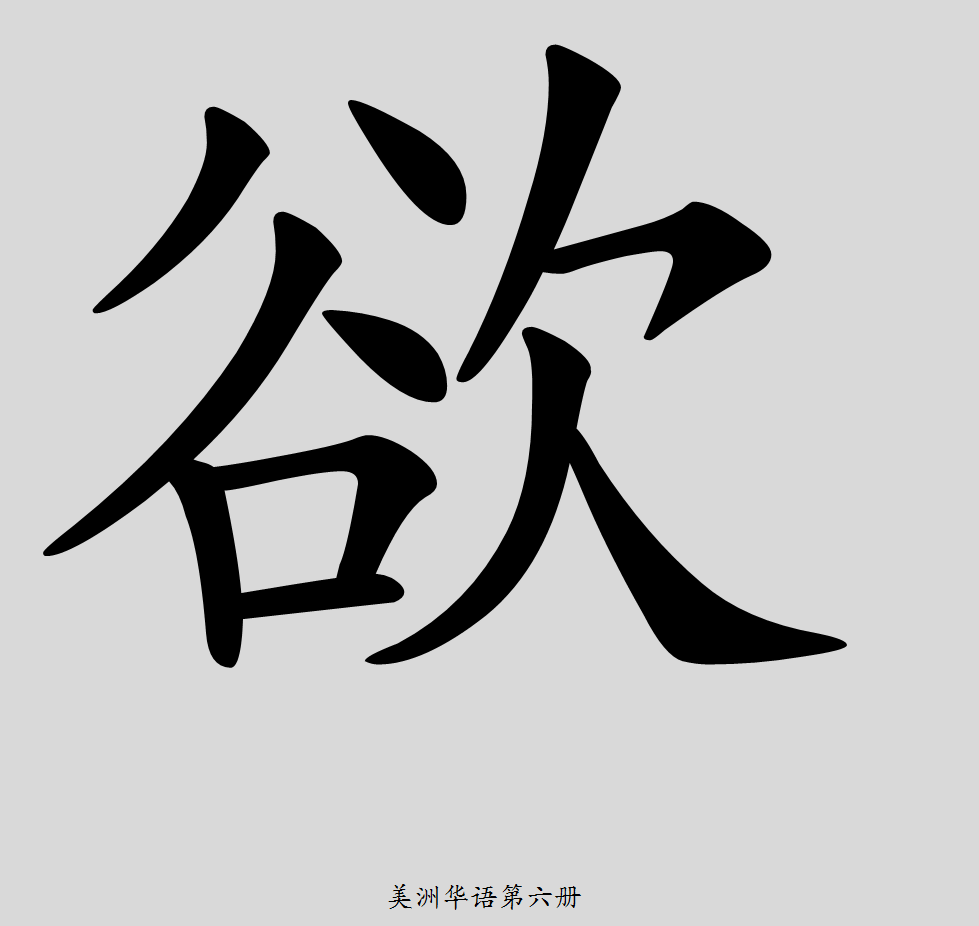 美洲華語第六冊
136
勿
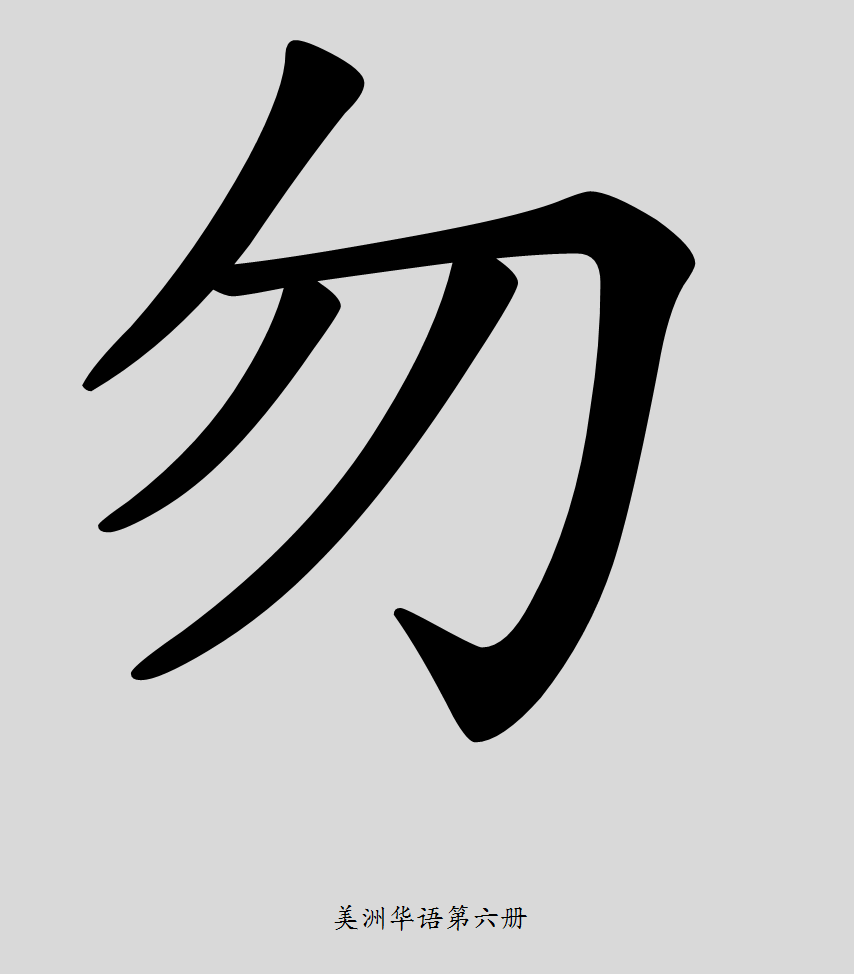 美洲華語第六冊
137
典
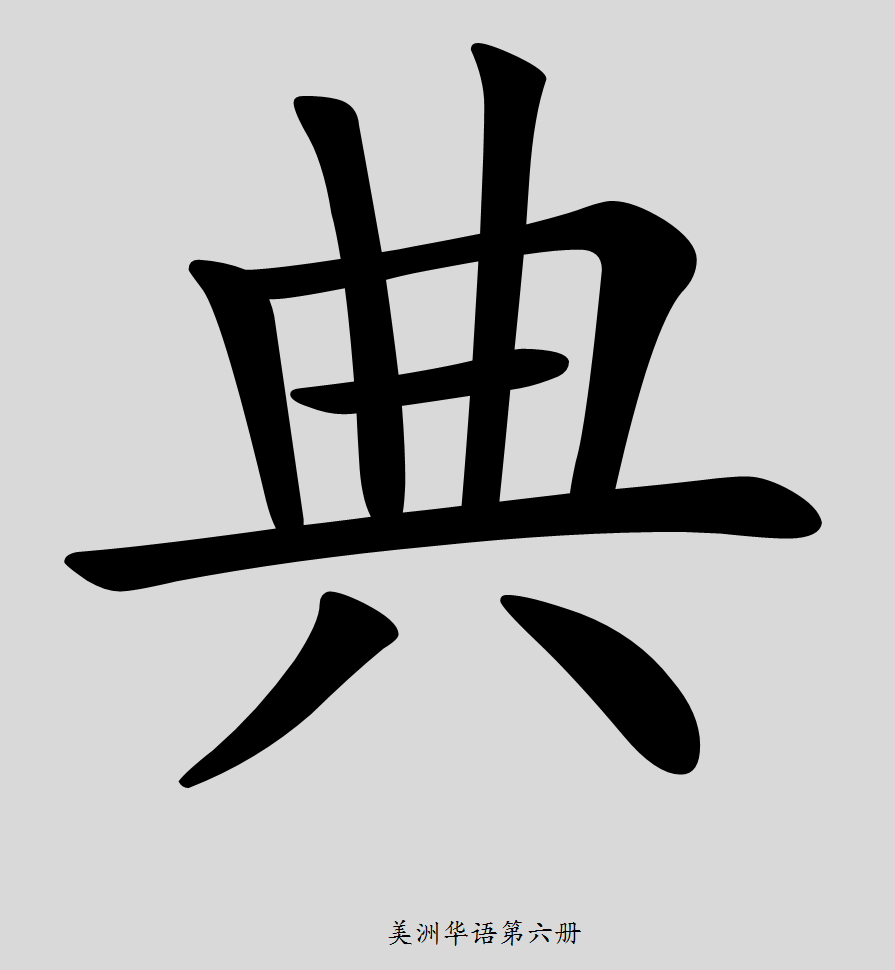 美洲華語第六冊
138
尊
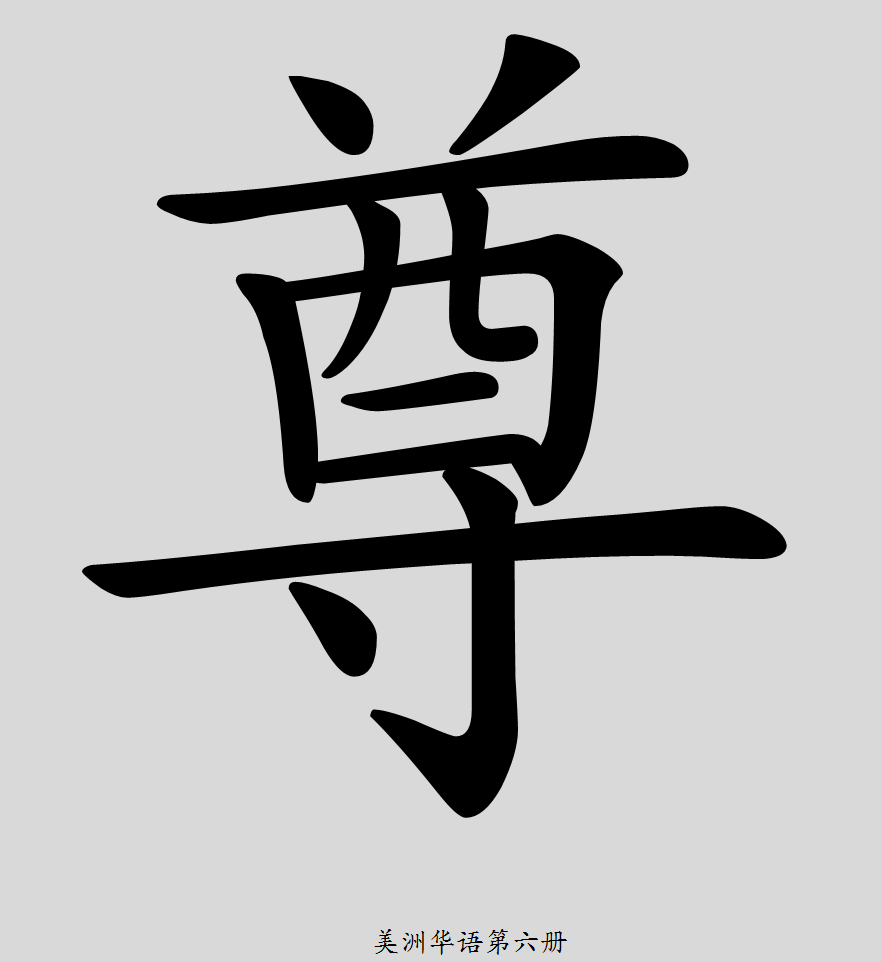 美洲華語第六冊
139
敬
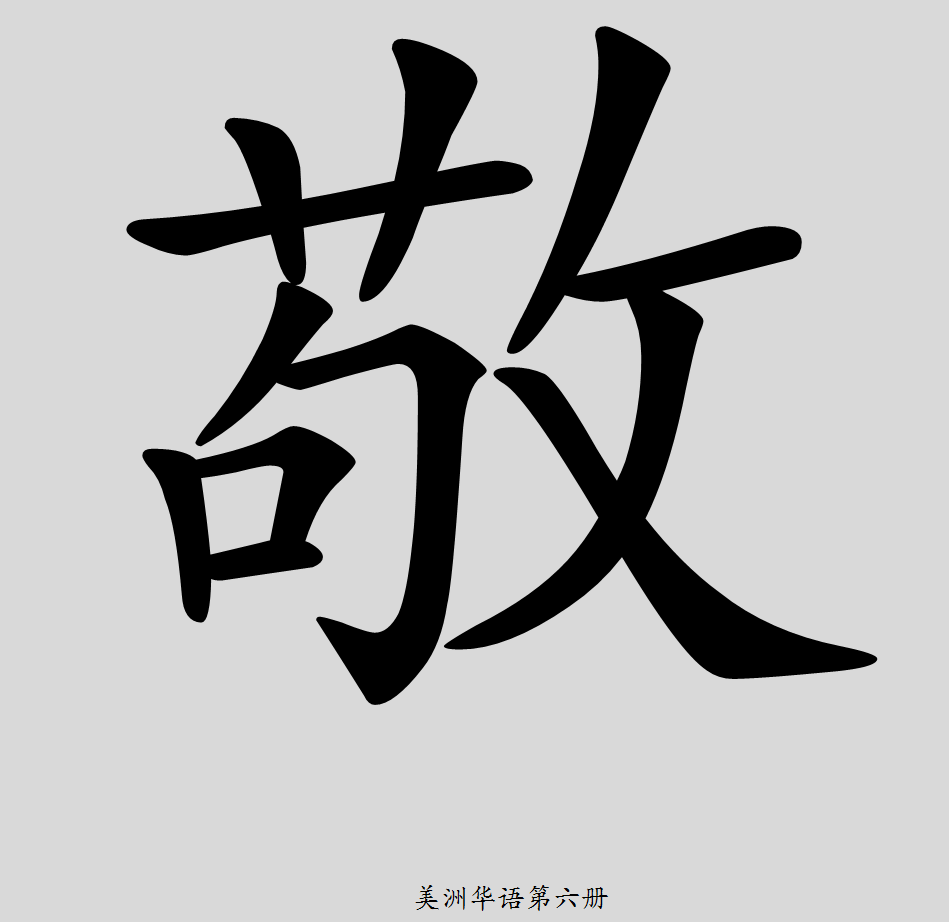 美洲華語第六冊
140
稱
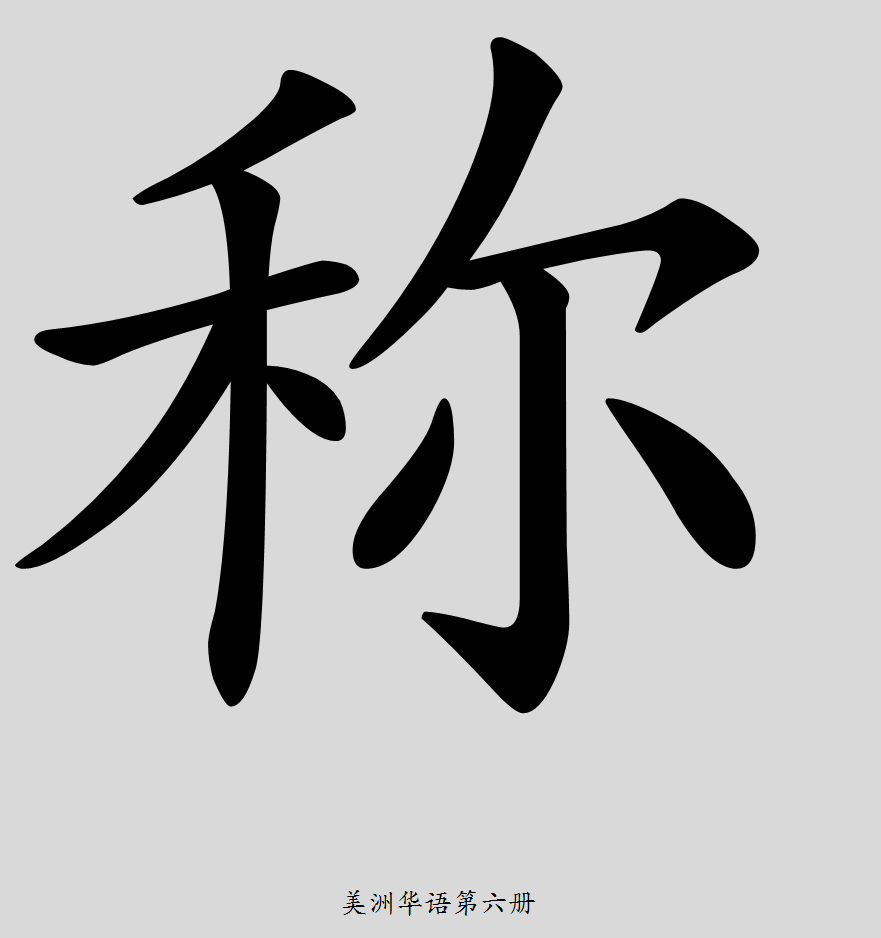 美洲華語第六冊
141
呼
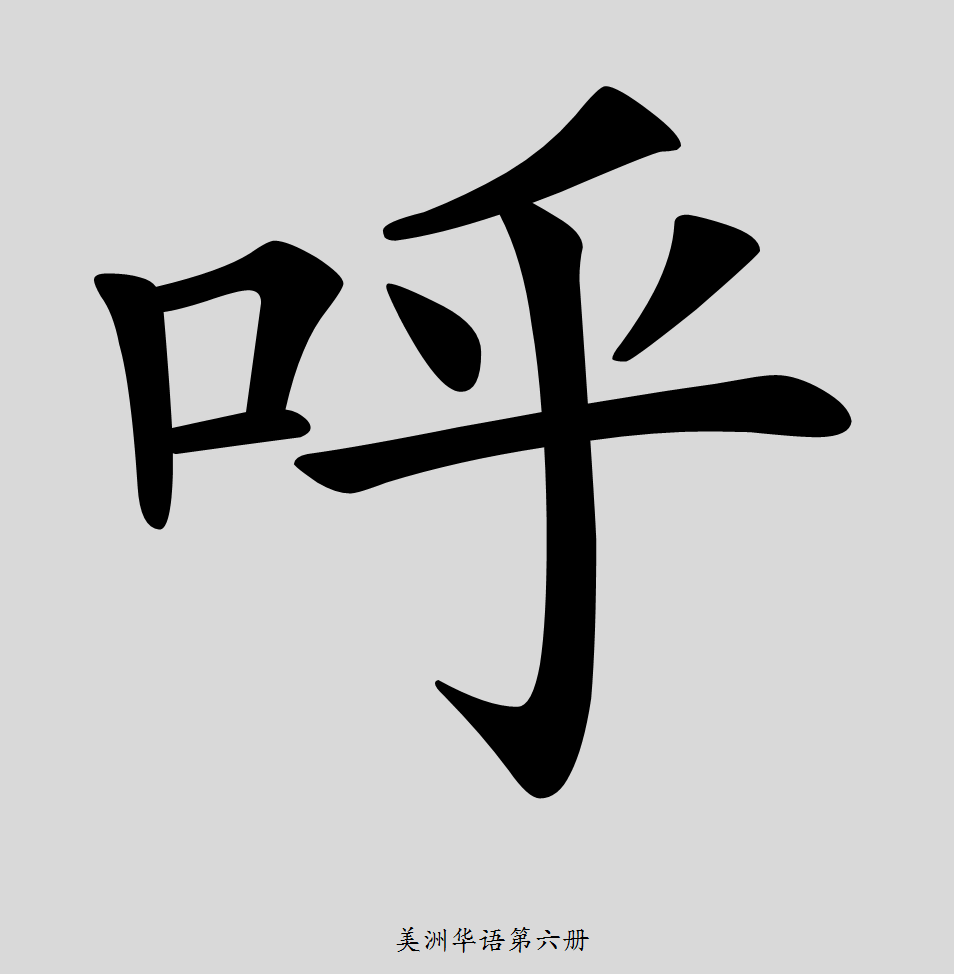 美洲華語第六冊
142
翻
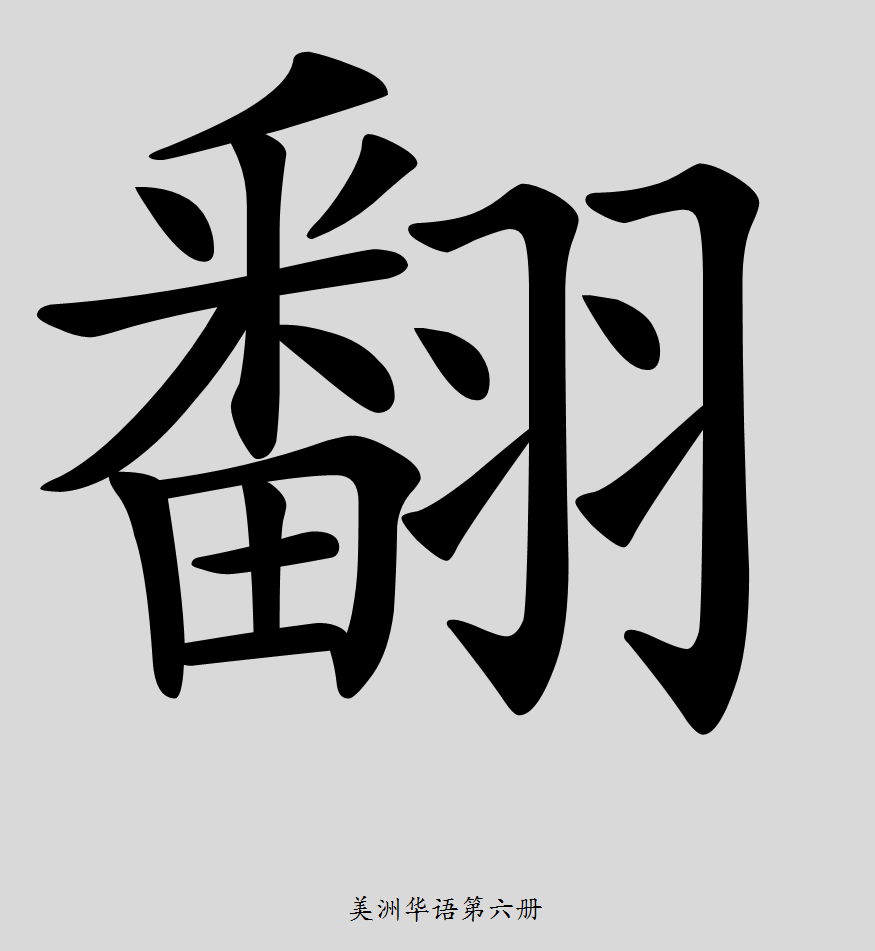 美洲華語第六冊
143
譯
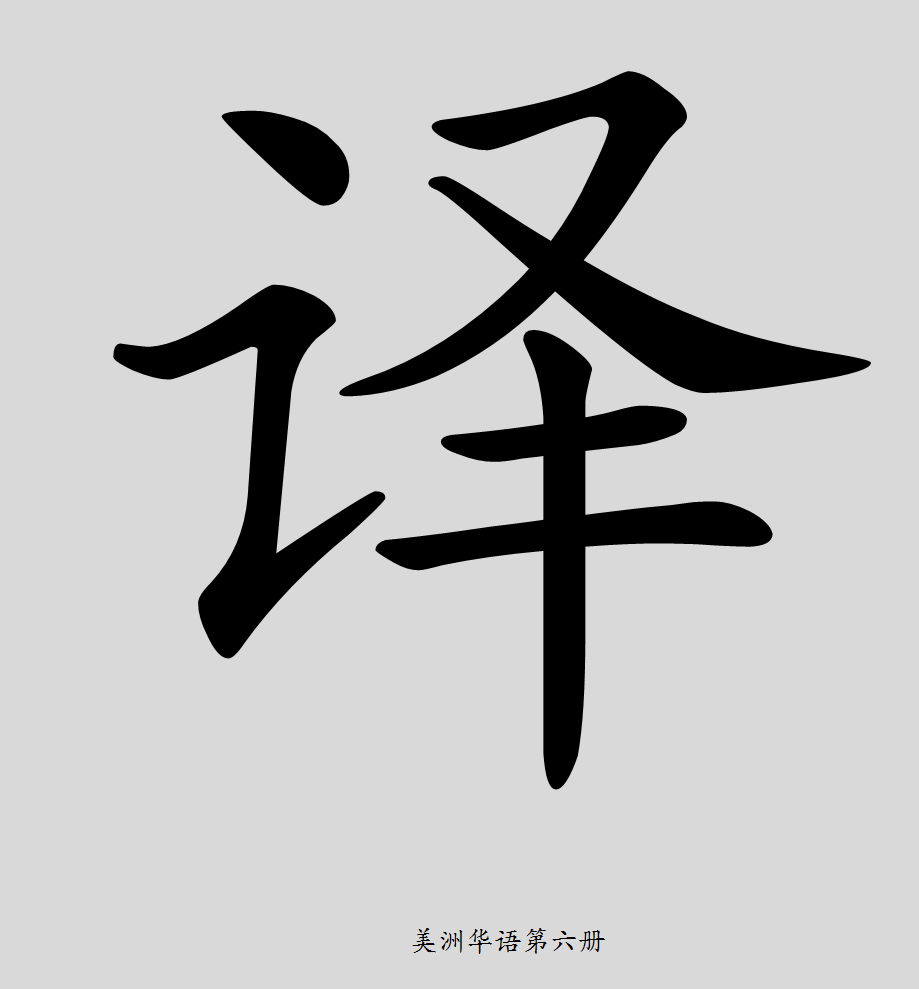 美洲華語第六冊
144
關
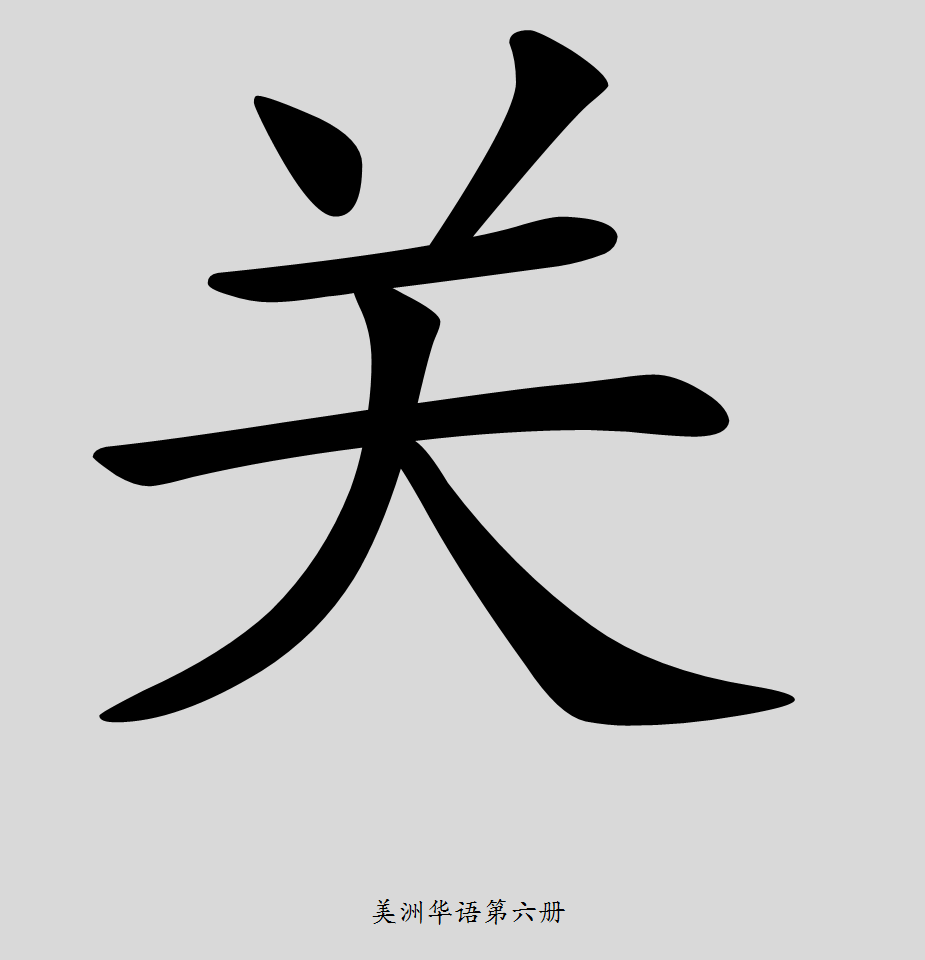 美洲華語第六冊
145
粉
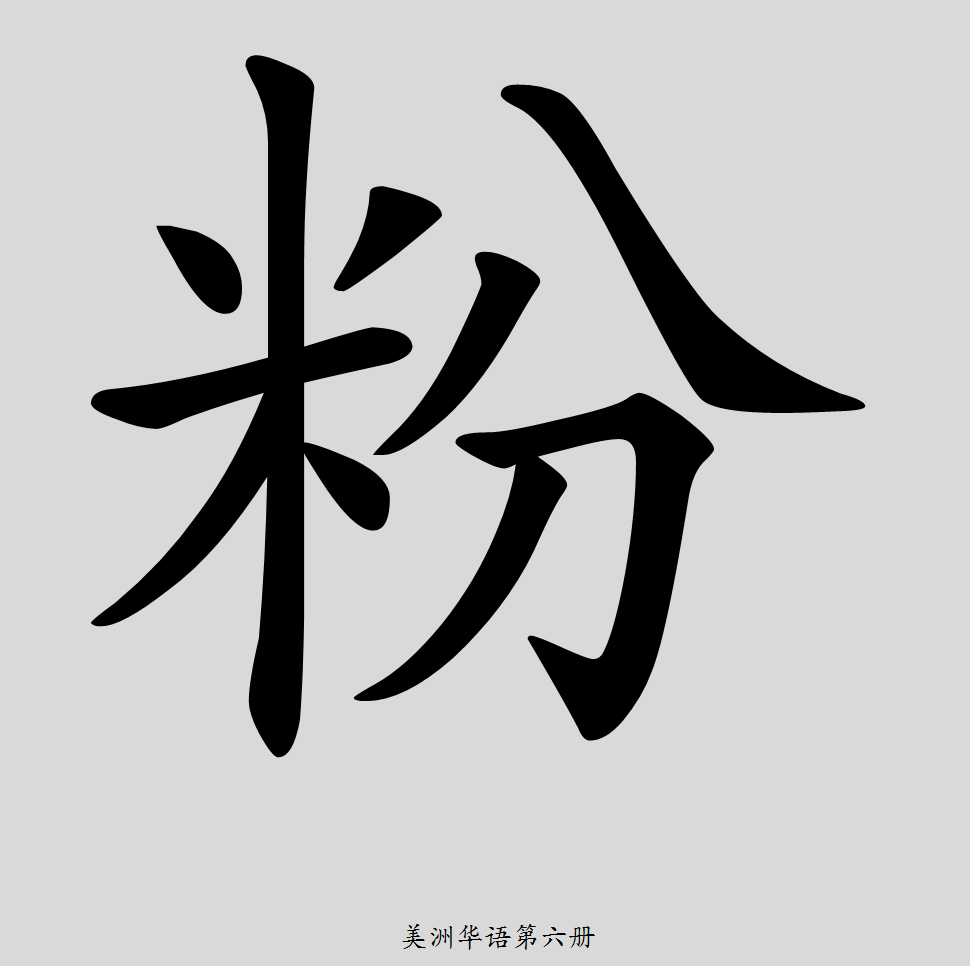 美洲華語第六冊
146
贈
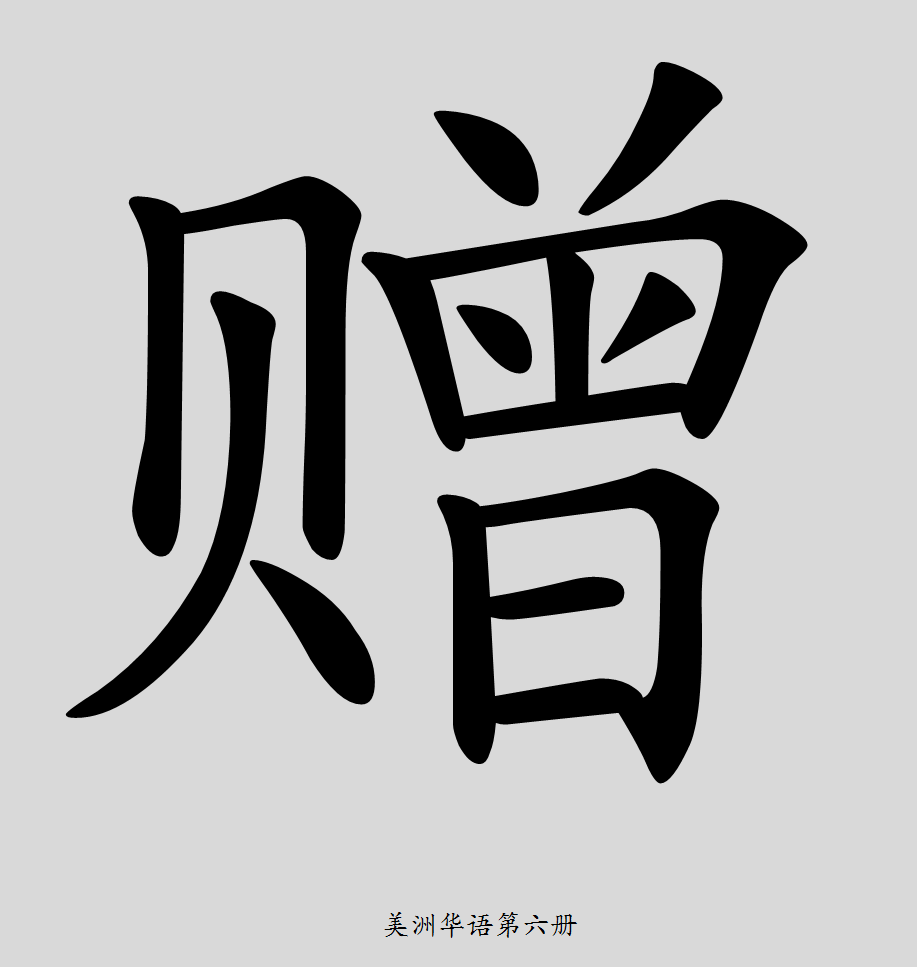 美洲華語第六冊
147
乎
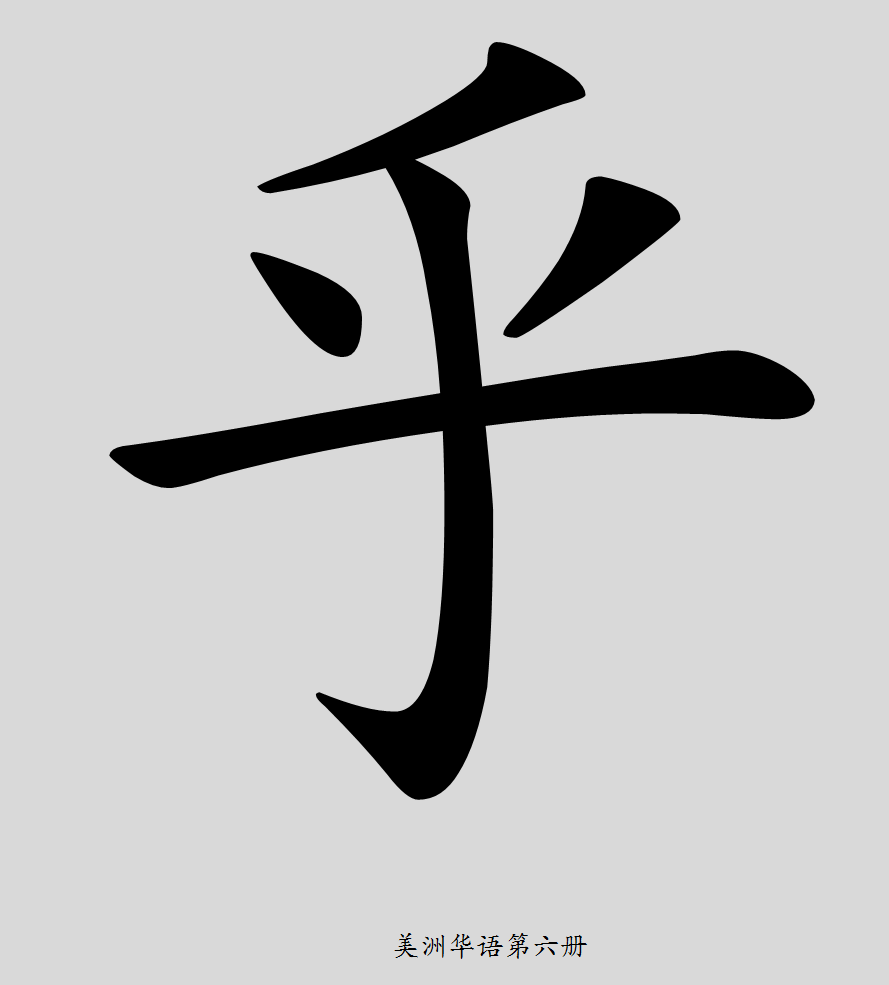 美洲華語第六冊
148
及
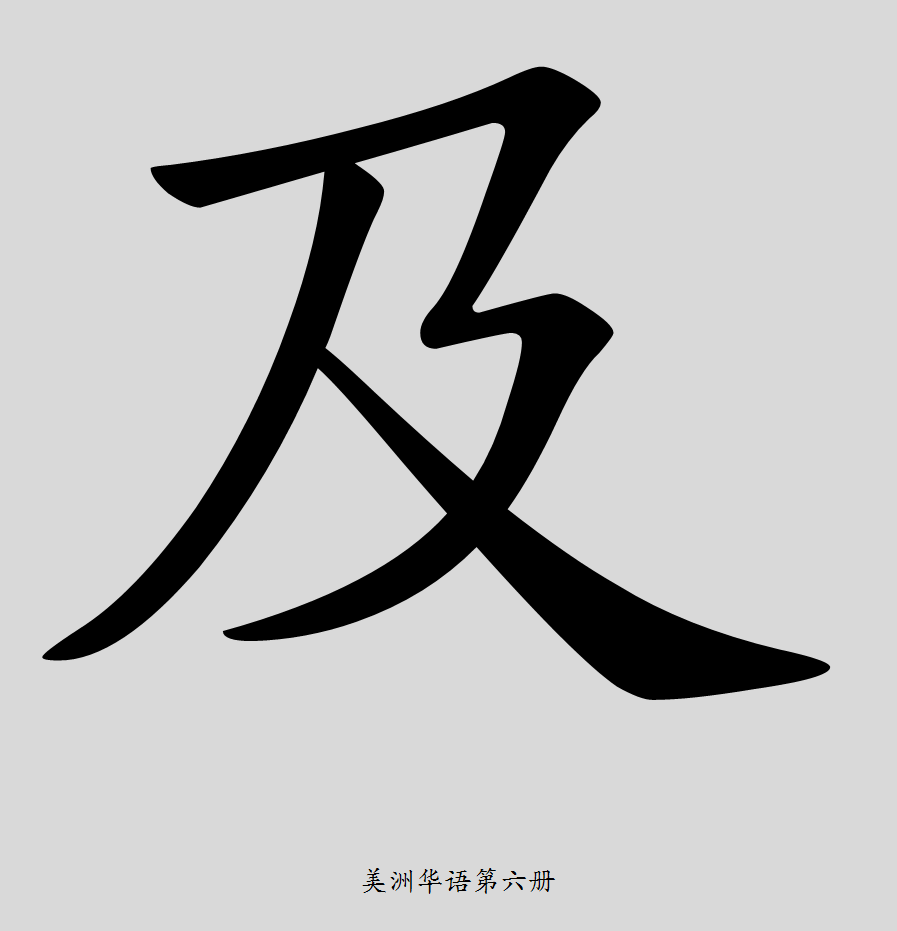 美洲華語第六冊
149
助
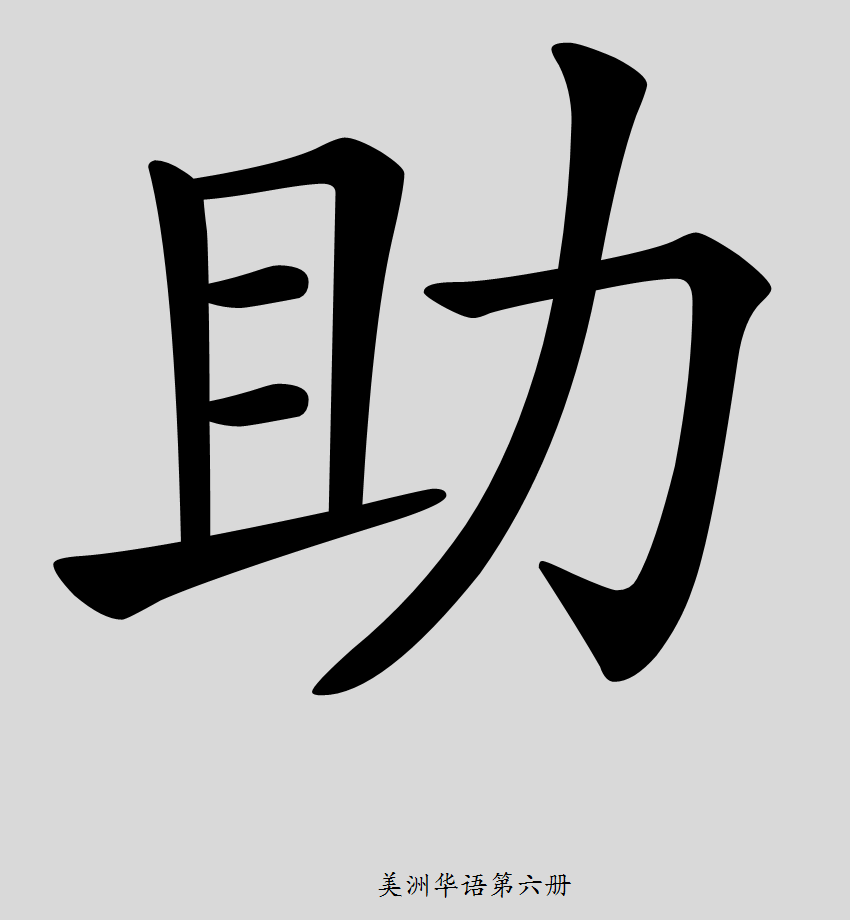 美洲華語第六冊
150
扇
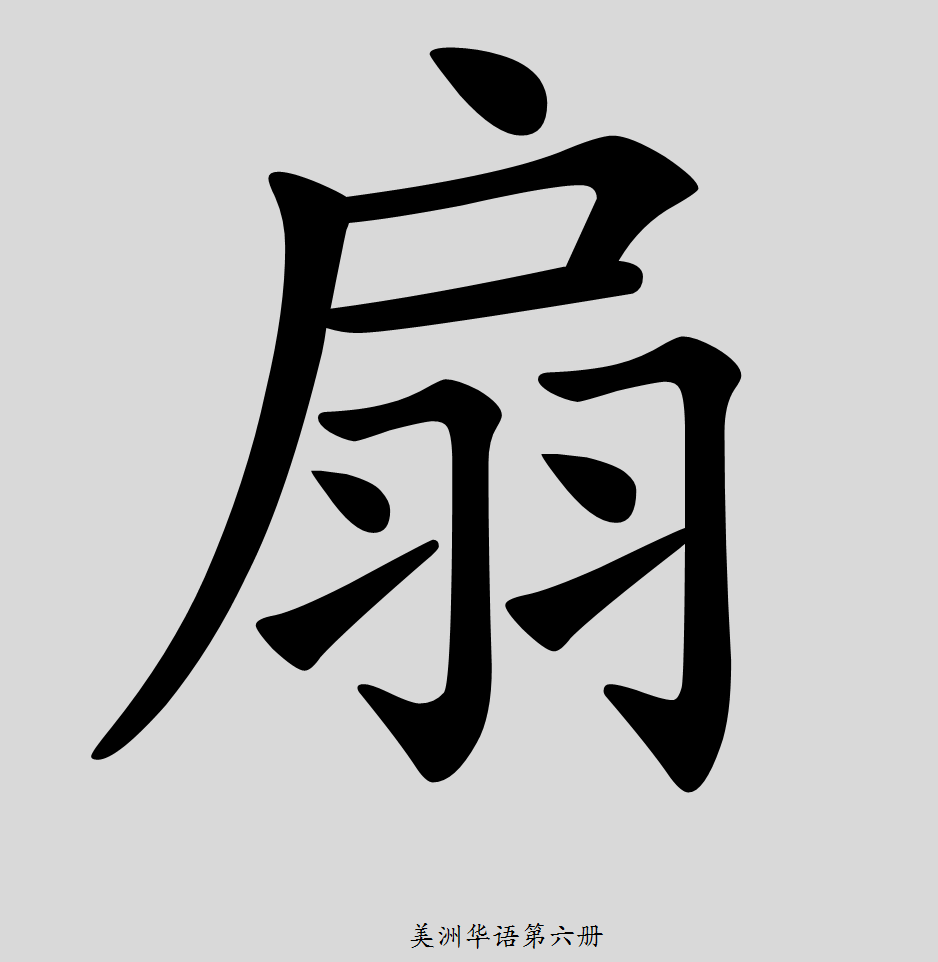 美洲華語第六冊
151
偉
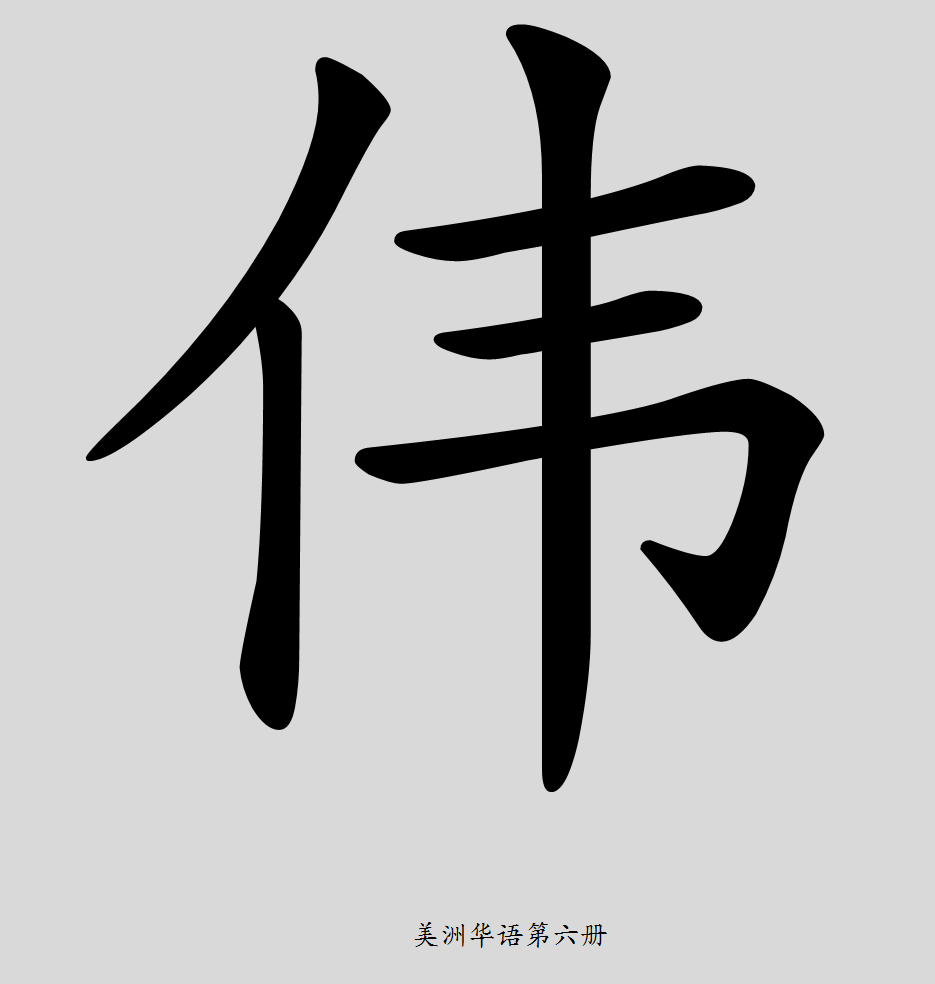 美洲華語第六冊
152
離
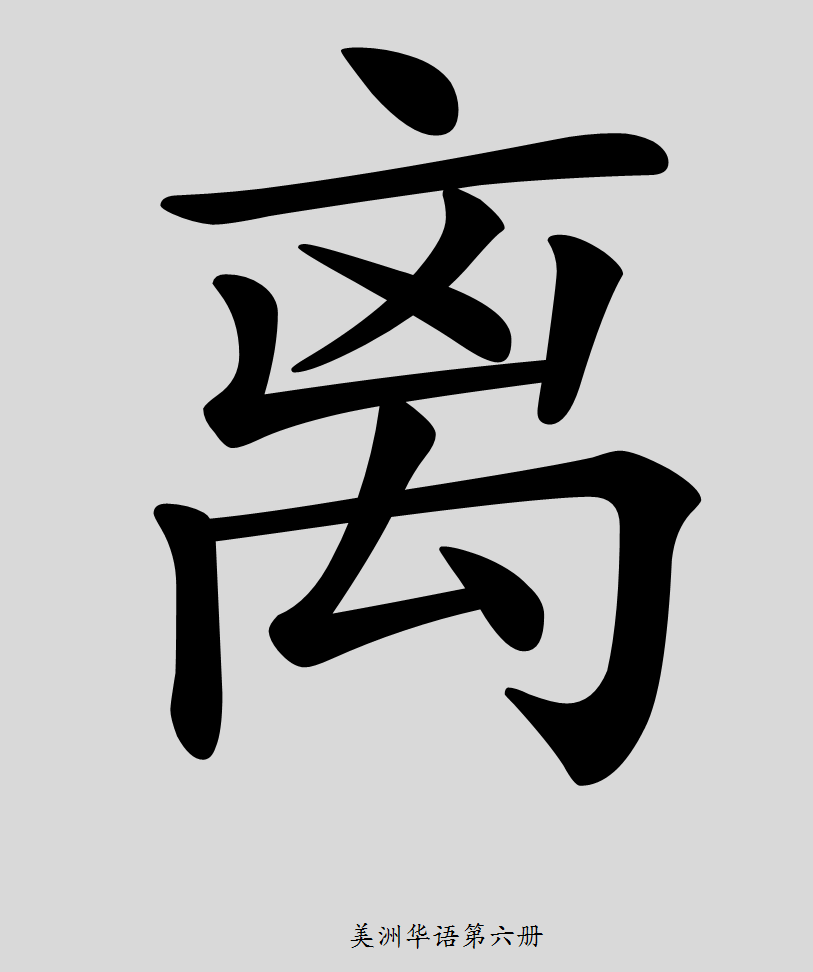 美洲華語第六冊
153
危
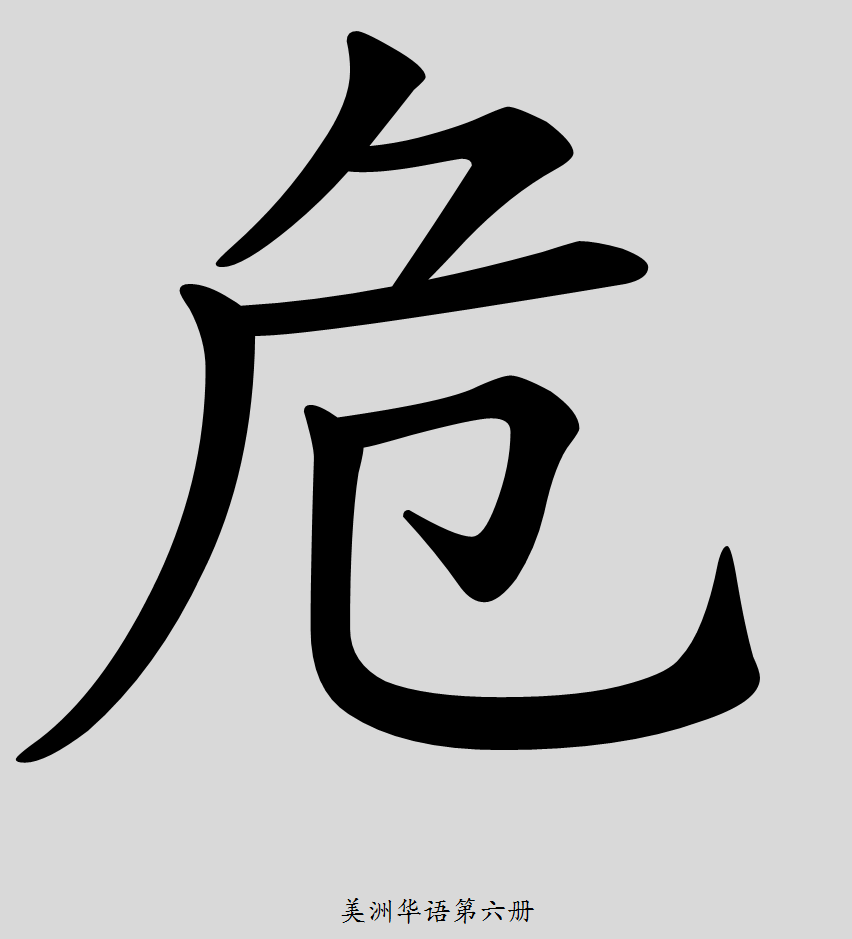 美洲華語第六冊
154
險
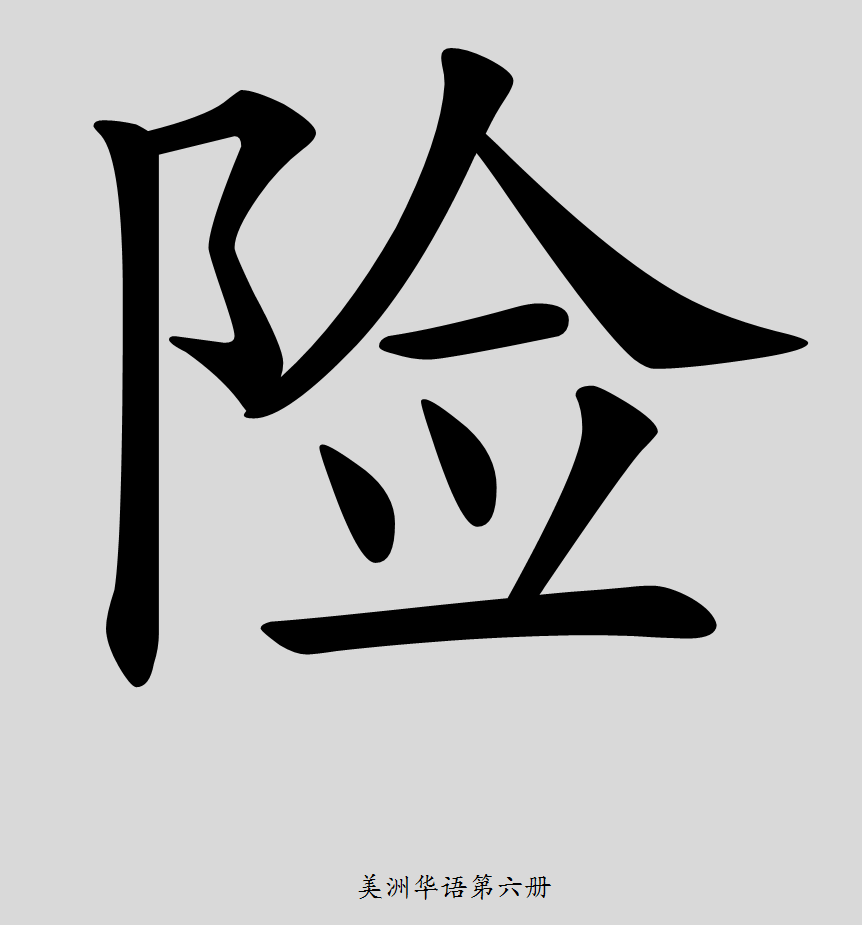 美洲華語第六冊
155
終
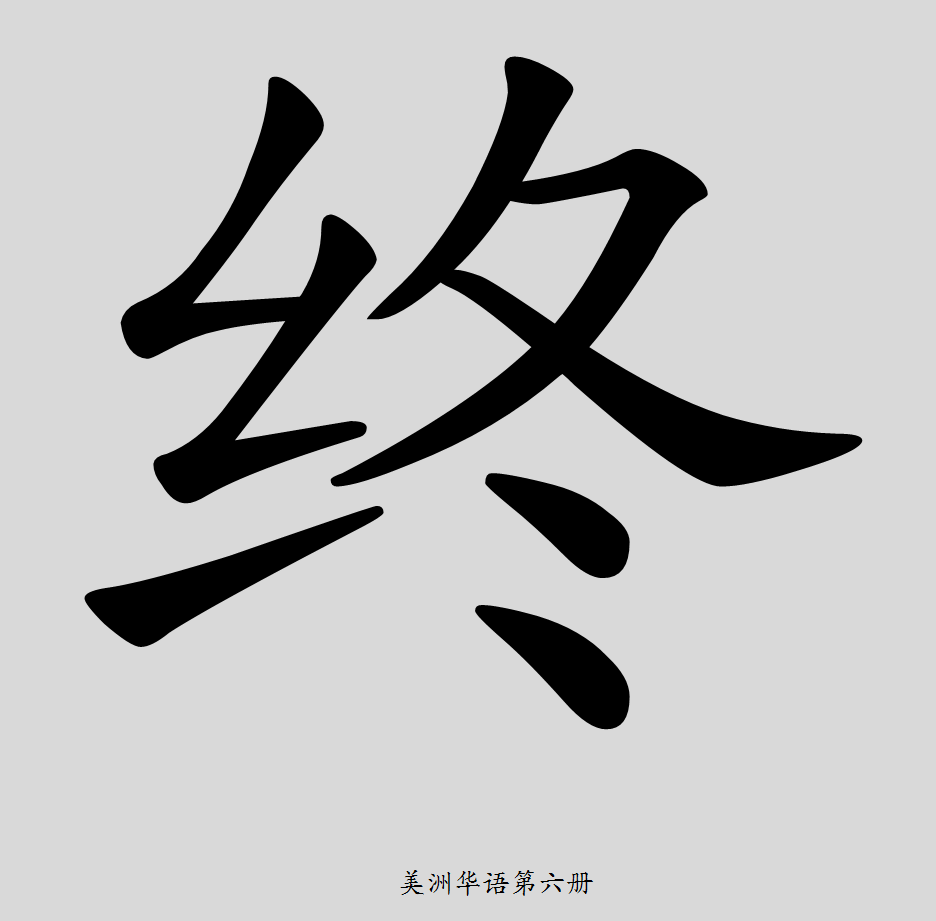 美洲華語第六冊
156
佛
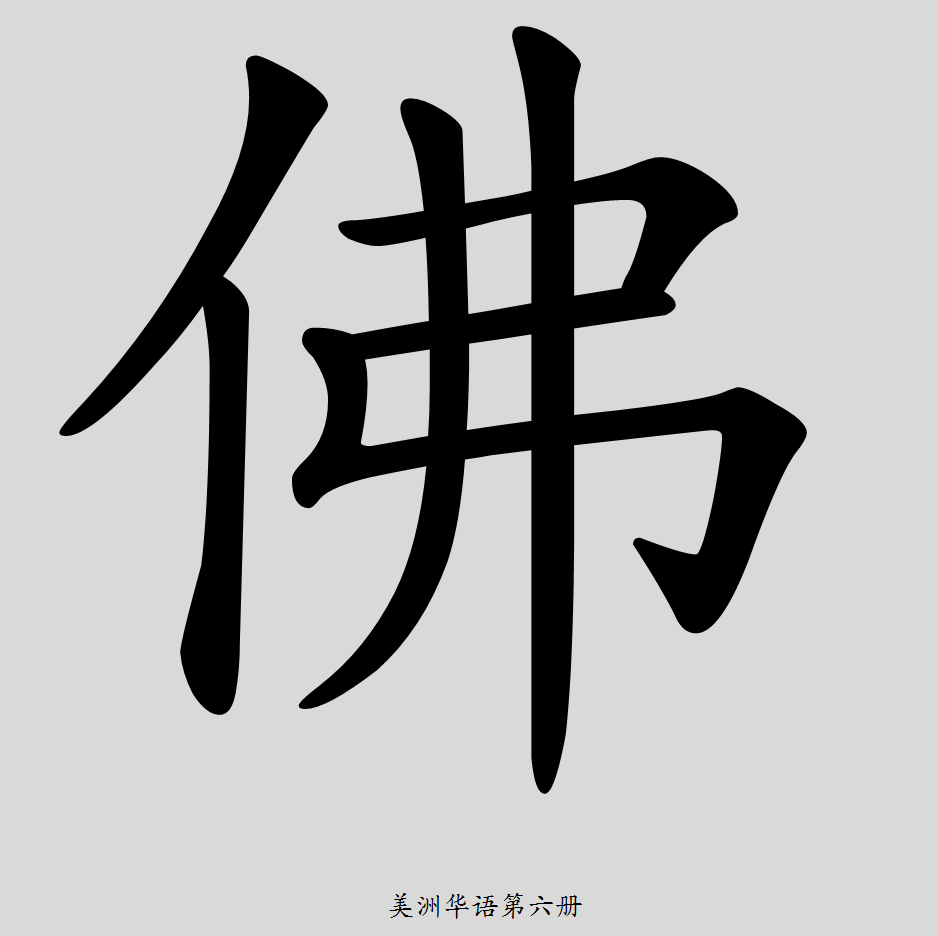 美洲華語第六冊
157
旅
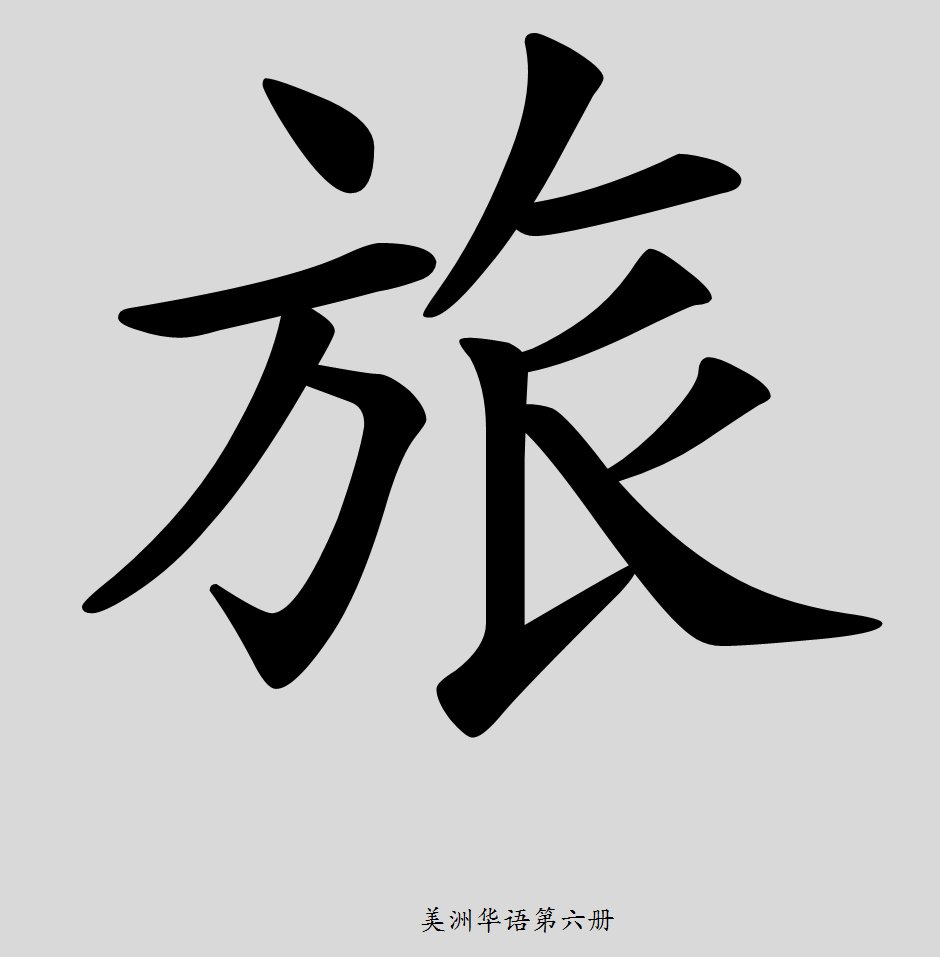 美洲華語第六冊
158
詳
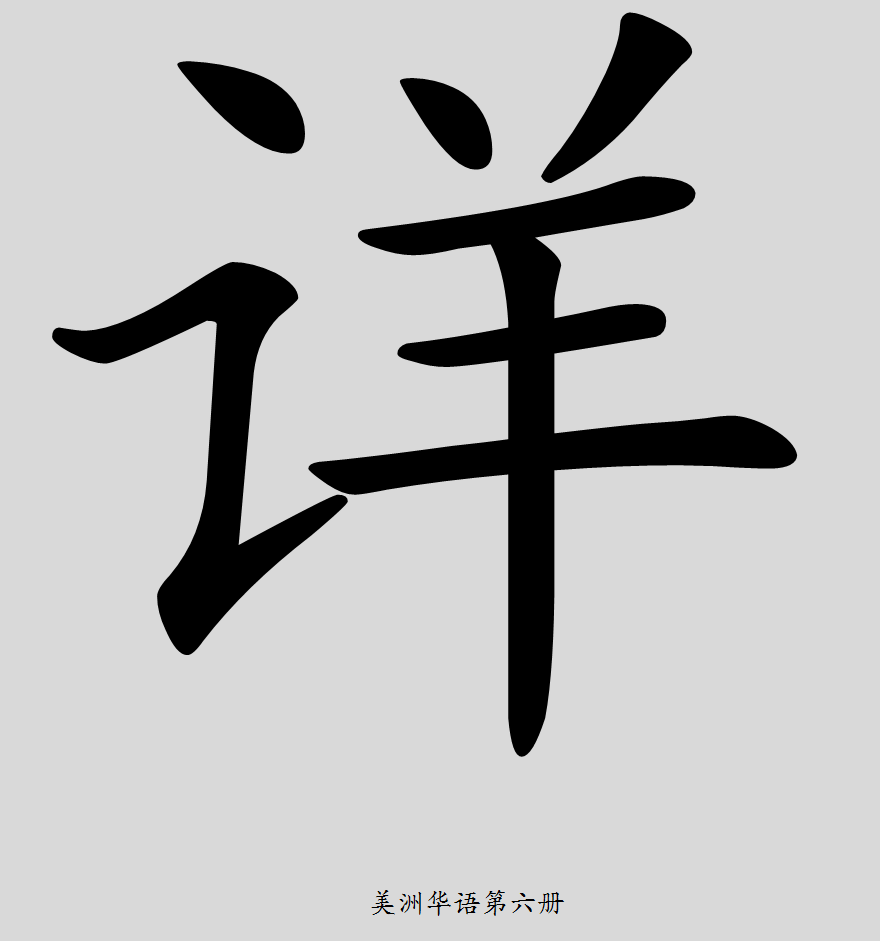 美洲華語第六冊
159
介
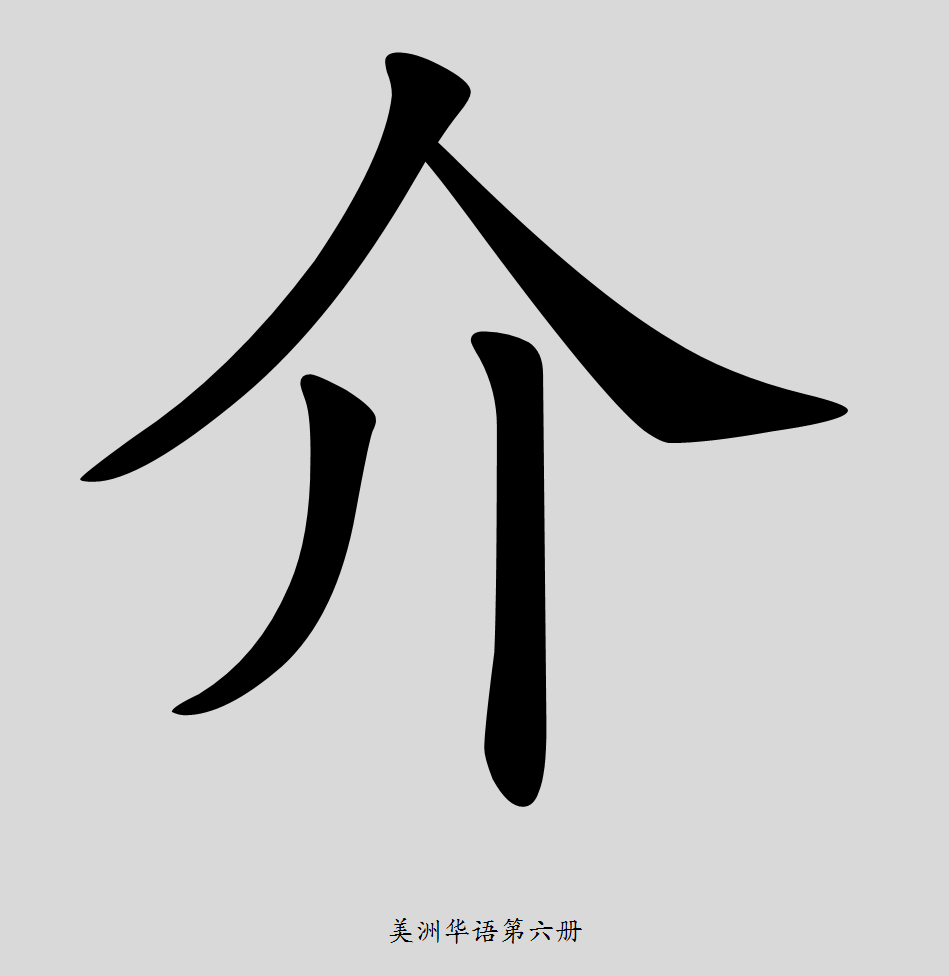 美洲華語第六冊
160
紹
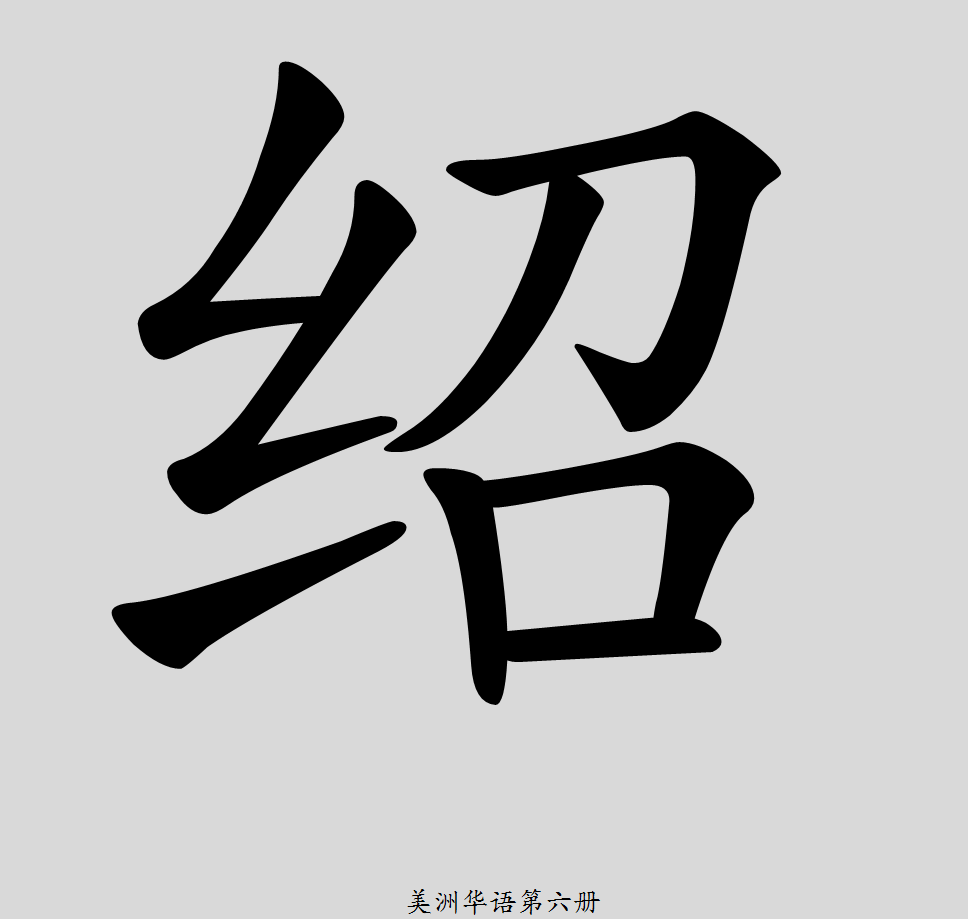 美洲華語第六冊
161
區
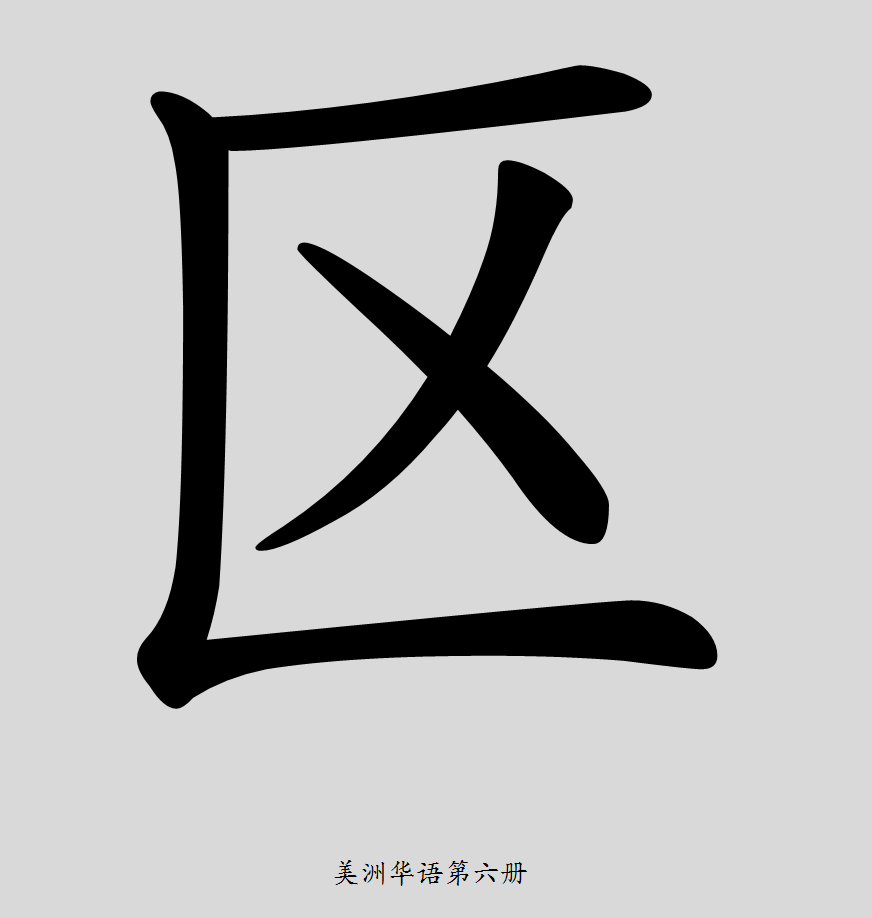 美洲華語第六冊
162
俗
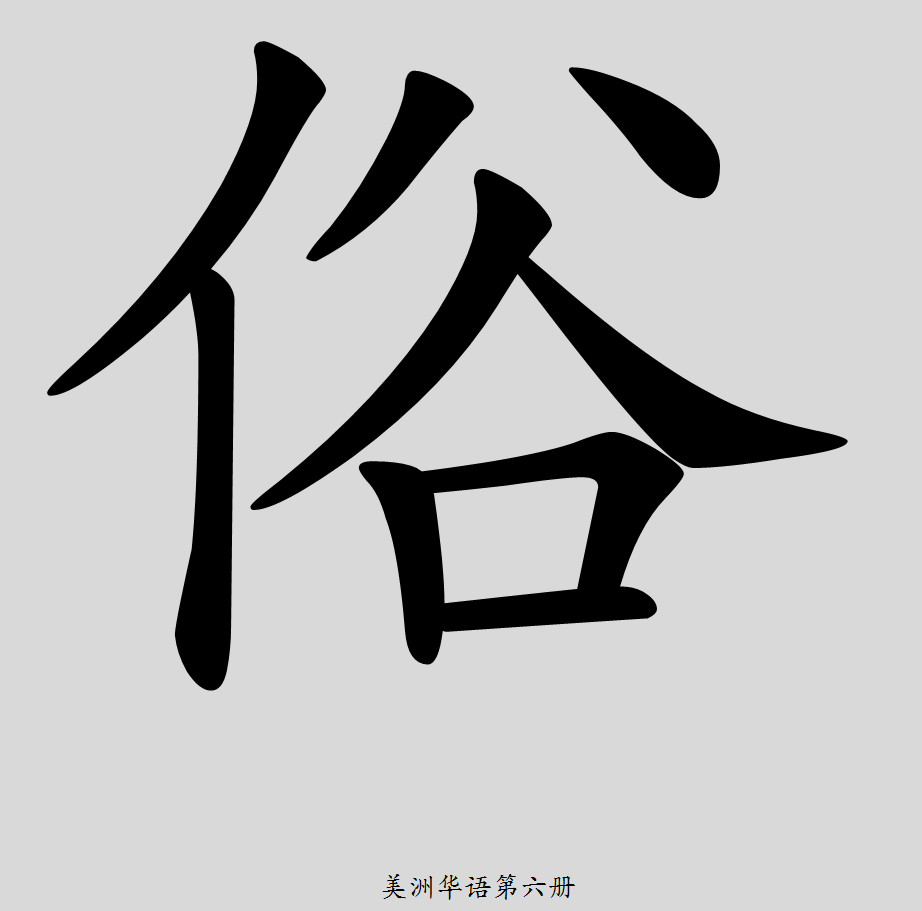 美洲華語第六冊
163
慣
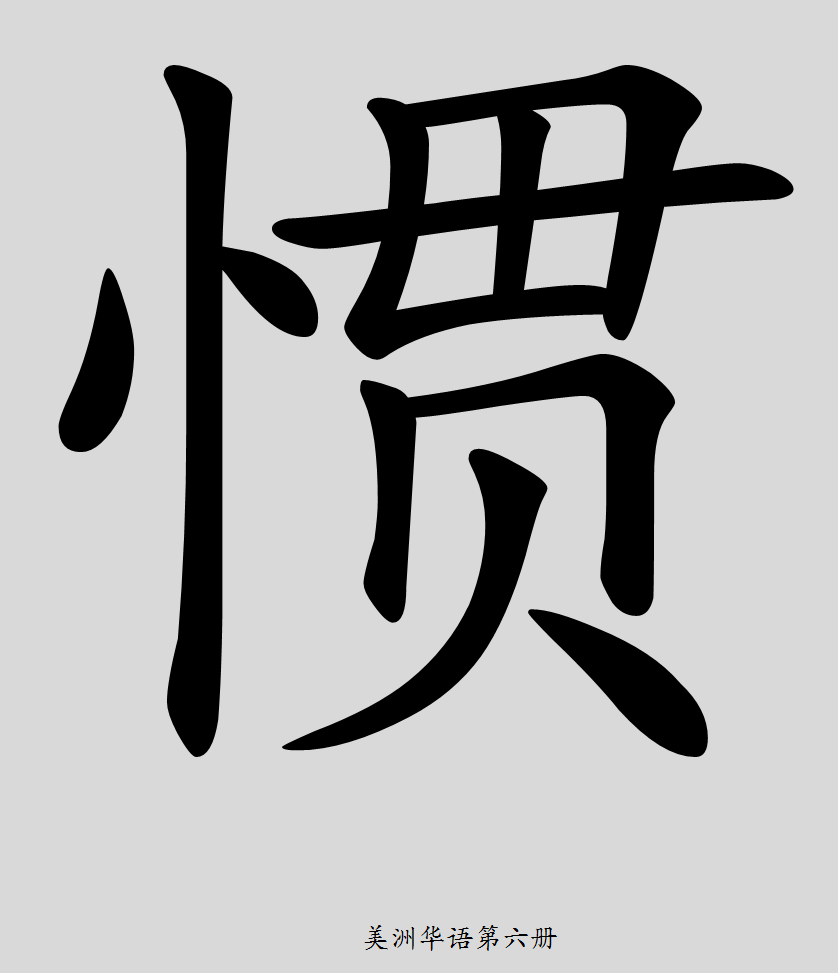 美洲華語第六冊
164
靈
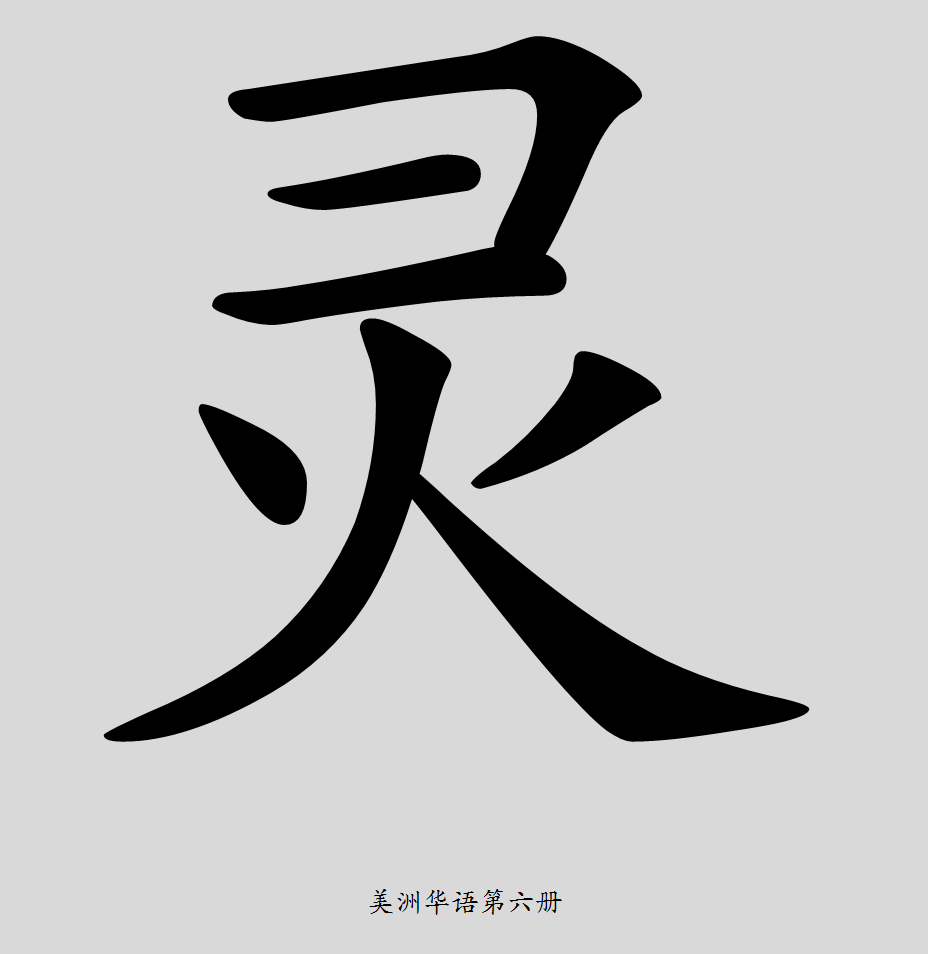 美洲華語第六冊
165
港
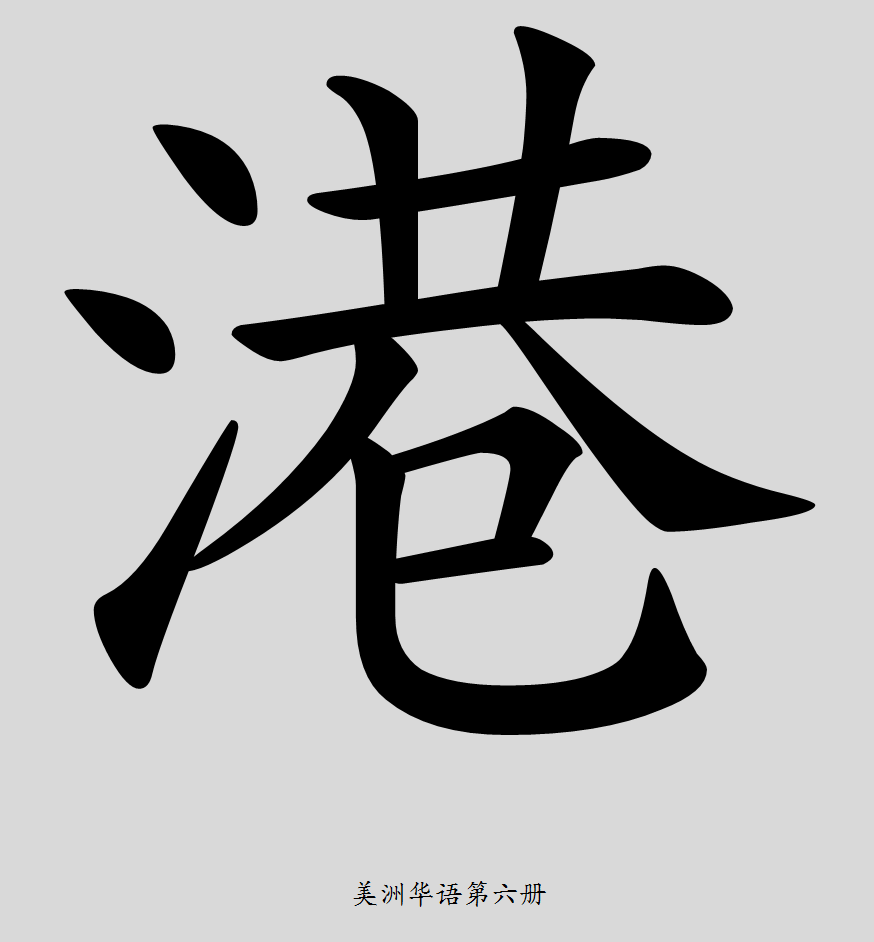 美洲華語第六冊
166
岸
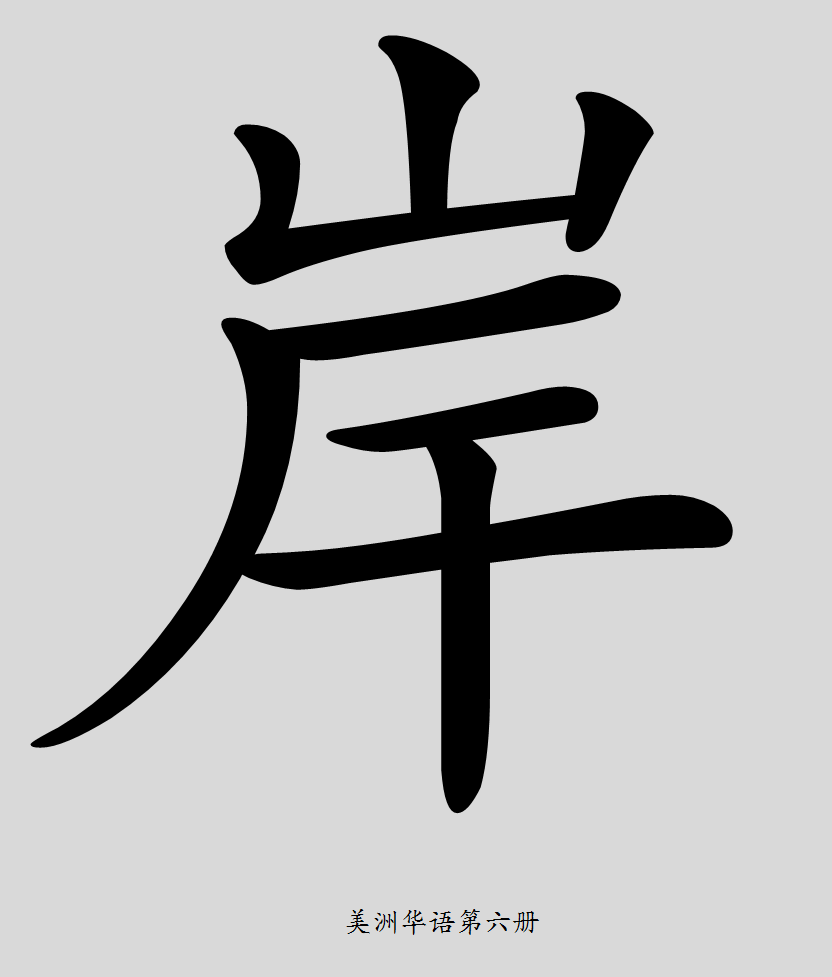 美洲華語第六冊
167
船
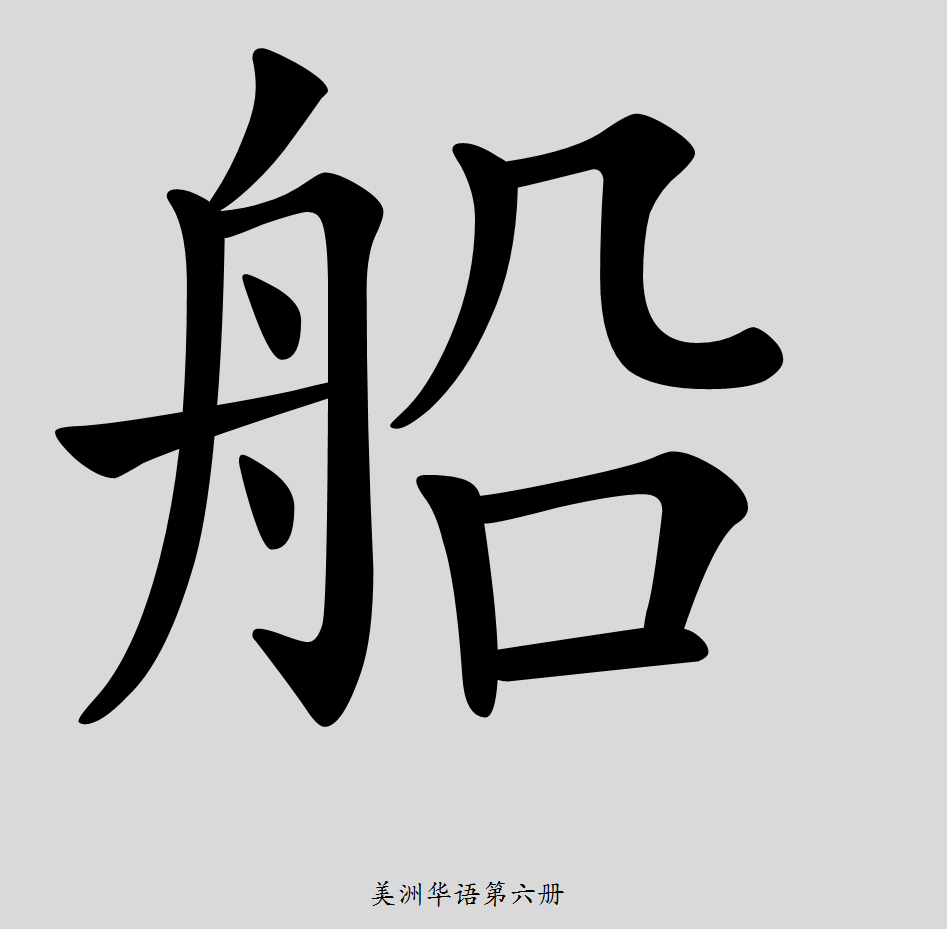 美洲華語第六冊
168
航
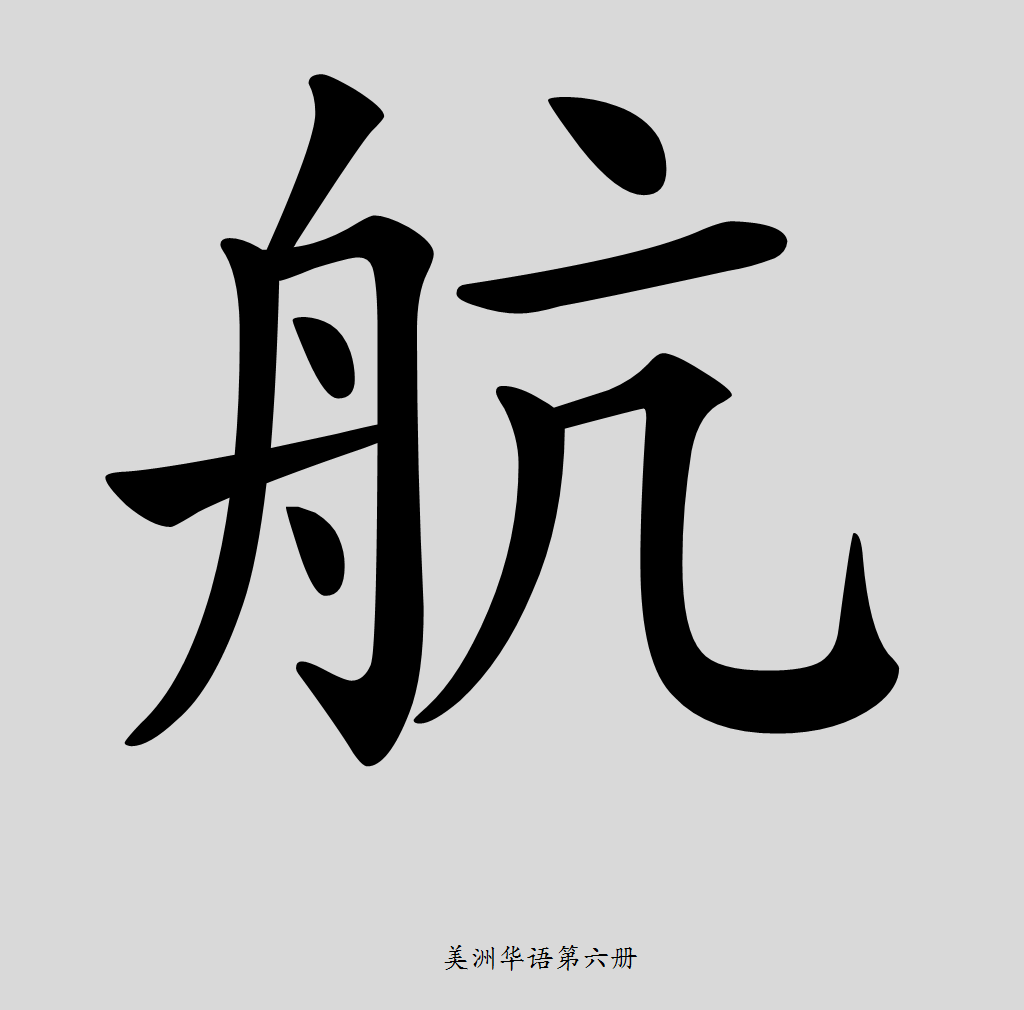 美洲華語第六冊
169